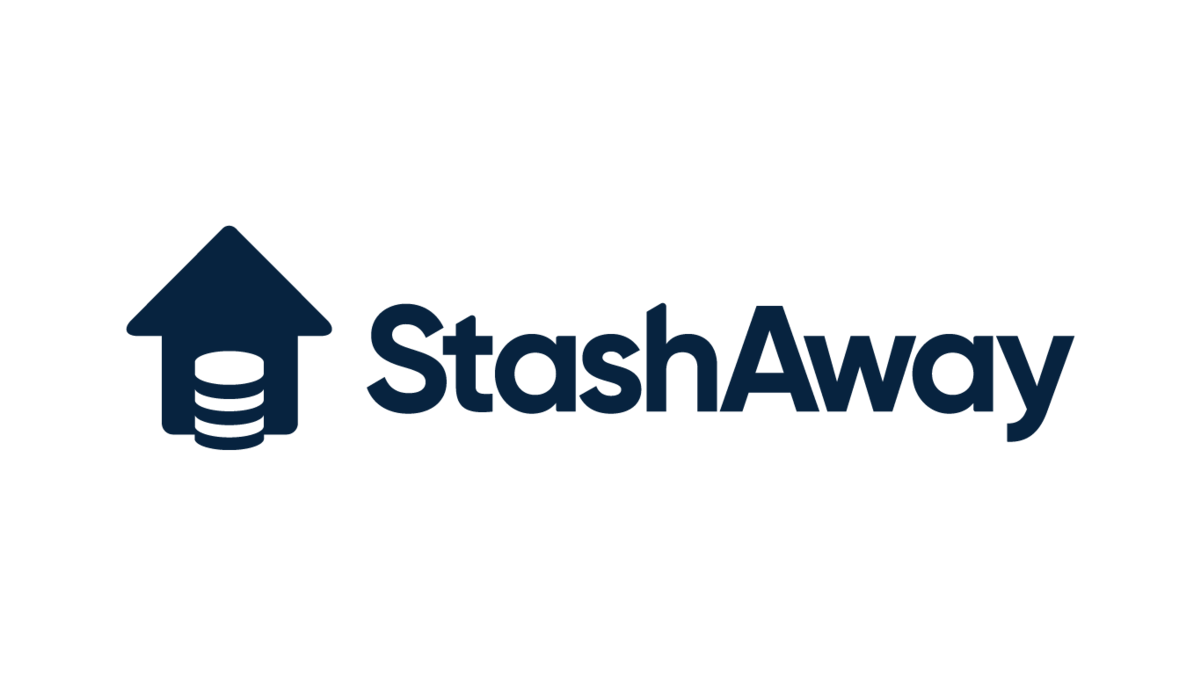 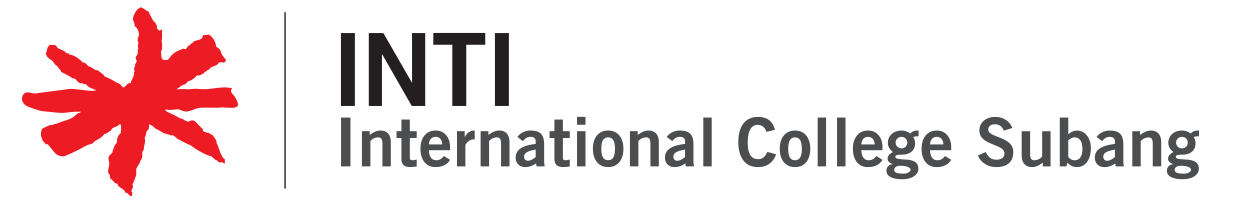 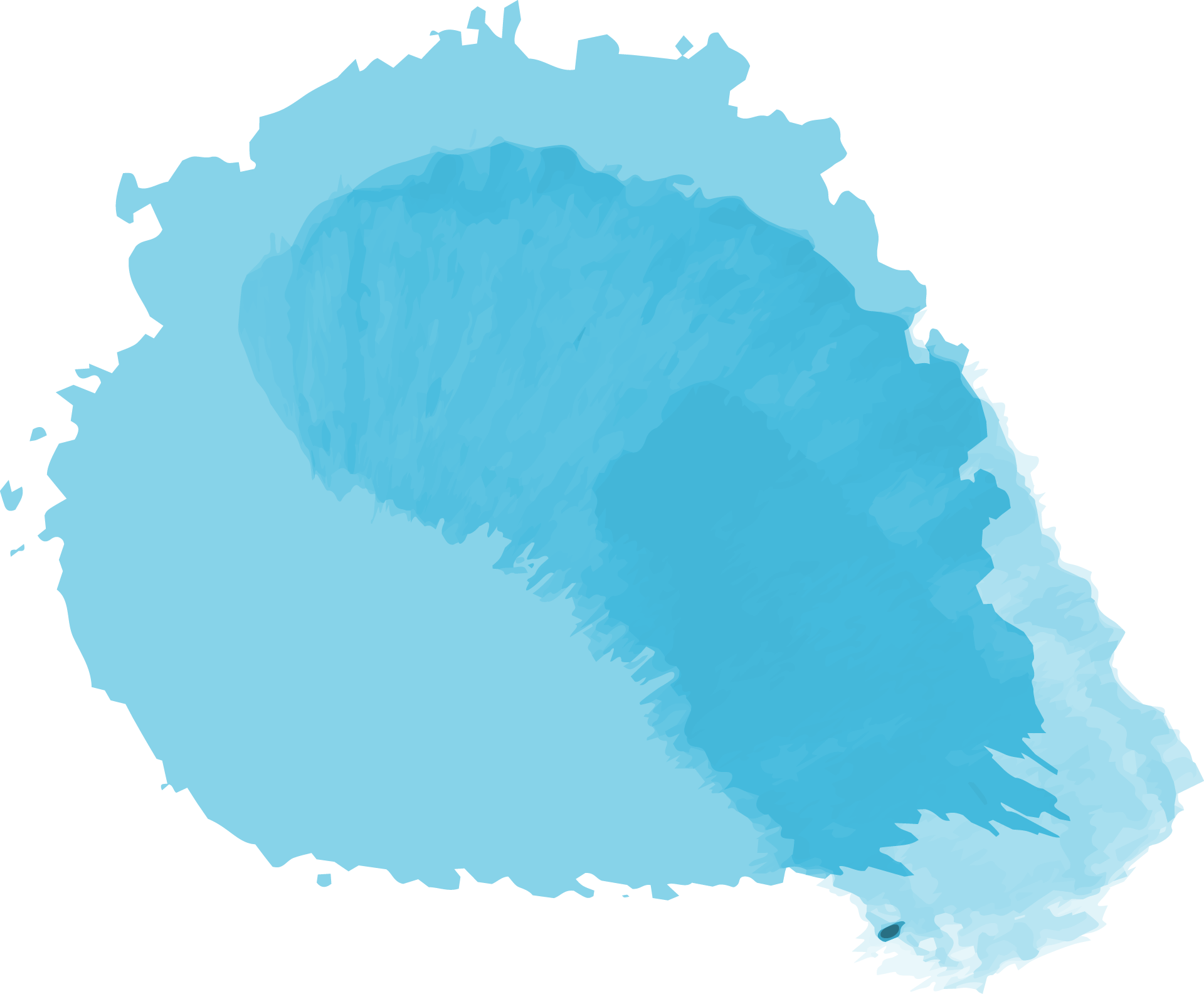 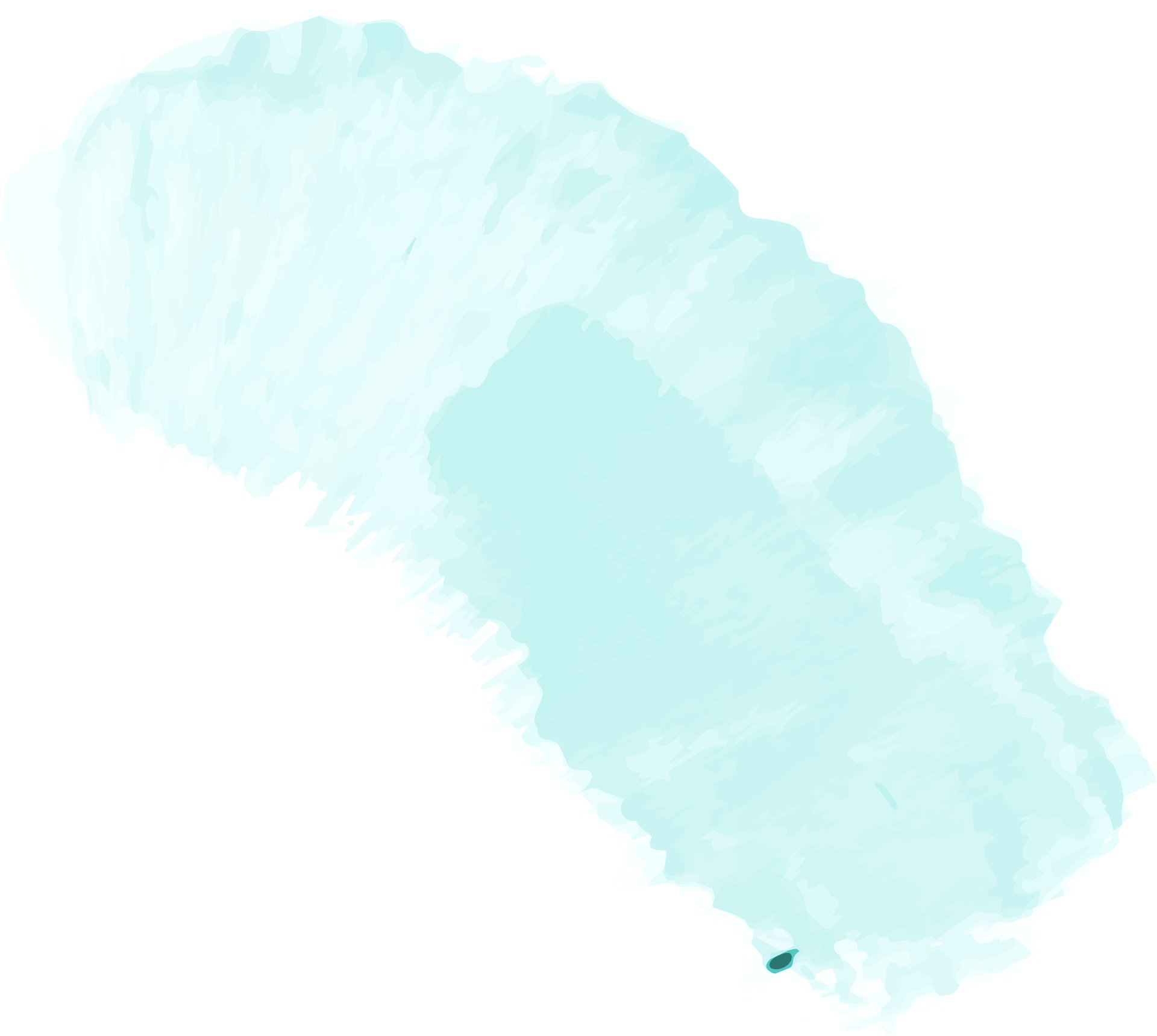 Capstone Presentation GTP 3 & 4
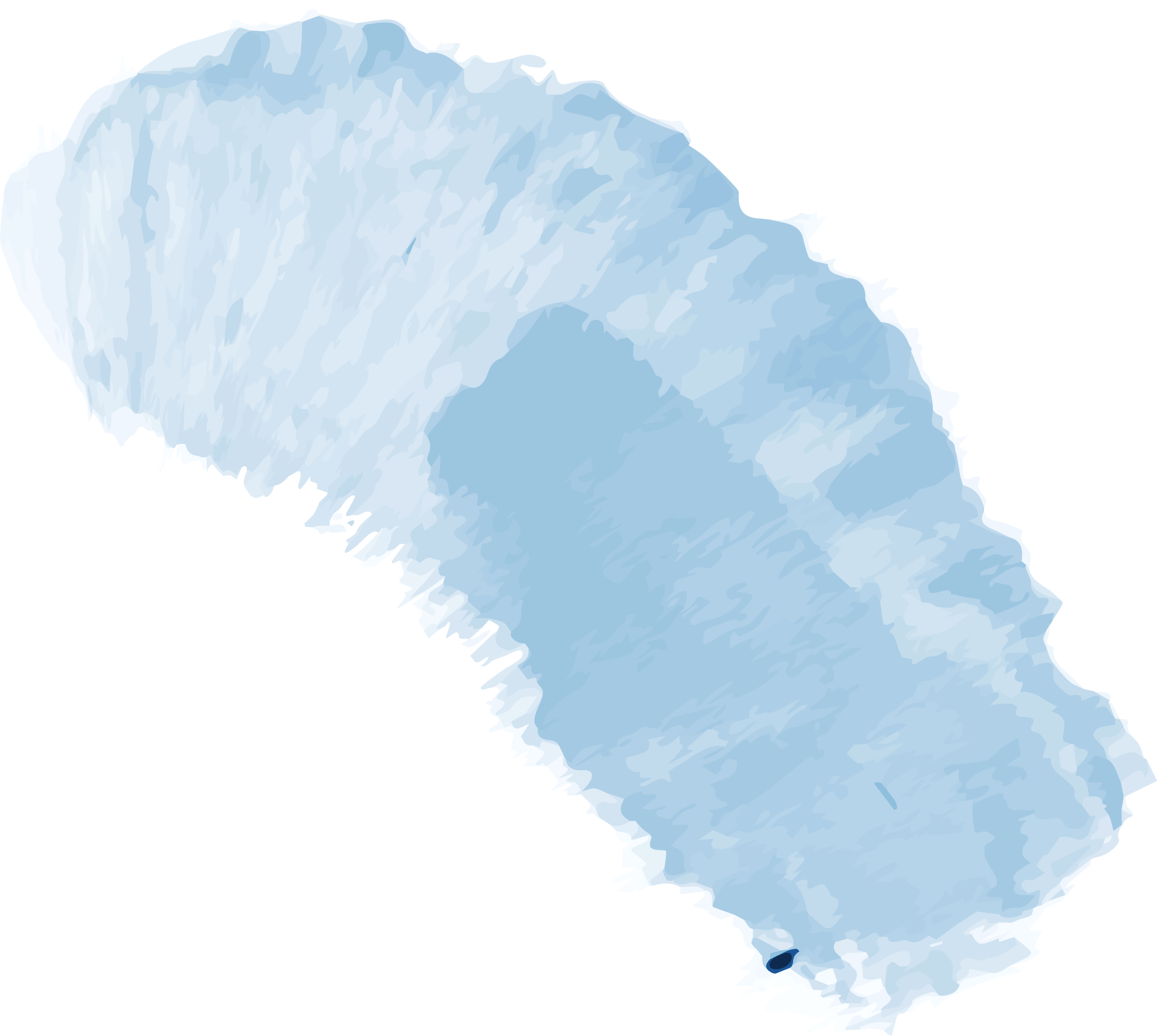 By: The Hustlers 
Supervised by: Mr Ihsan Mahmood
THE HUSTLERS
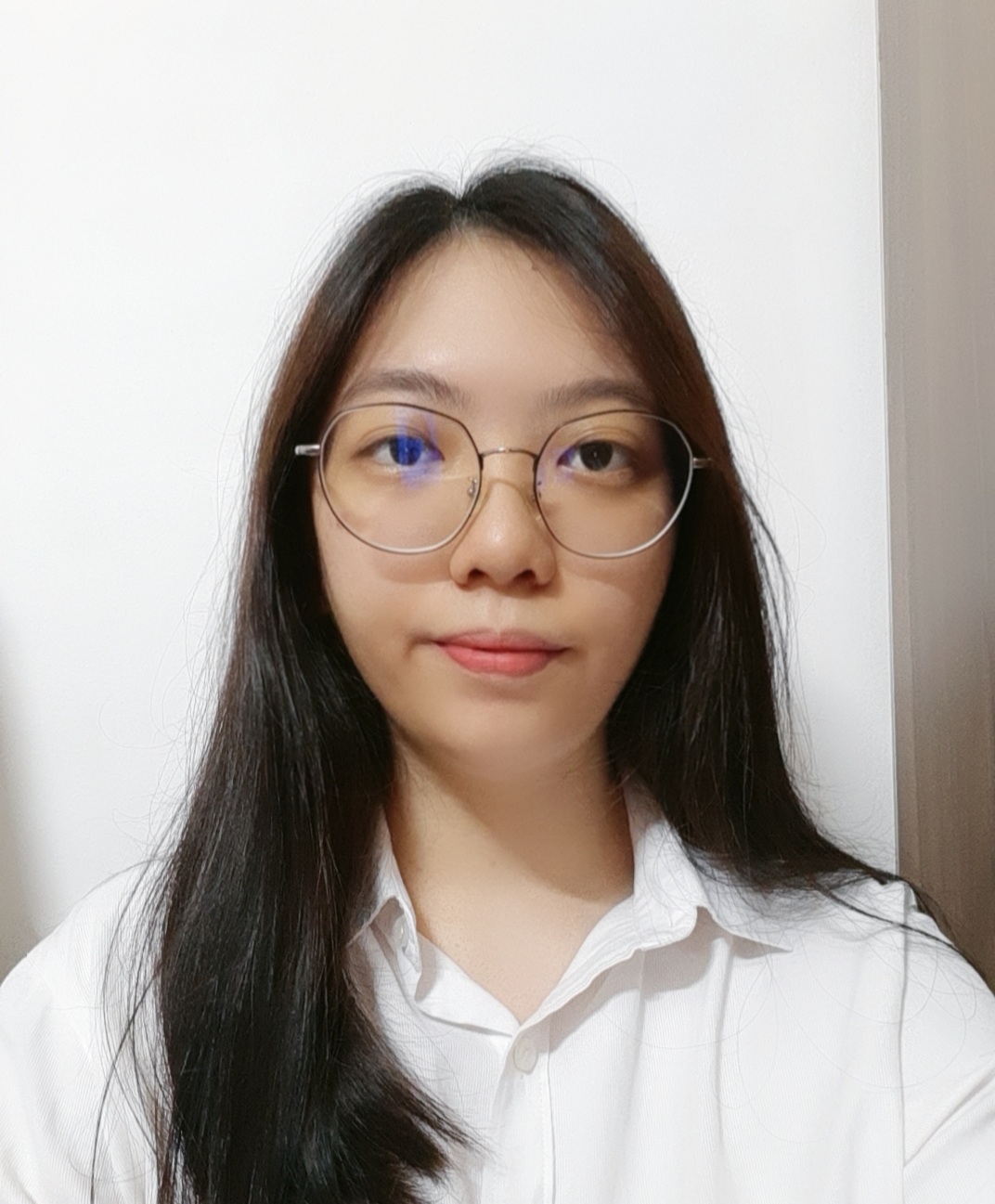 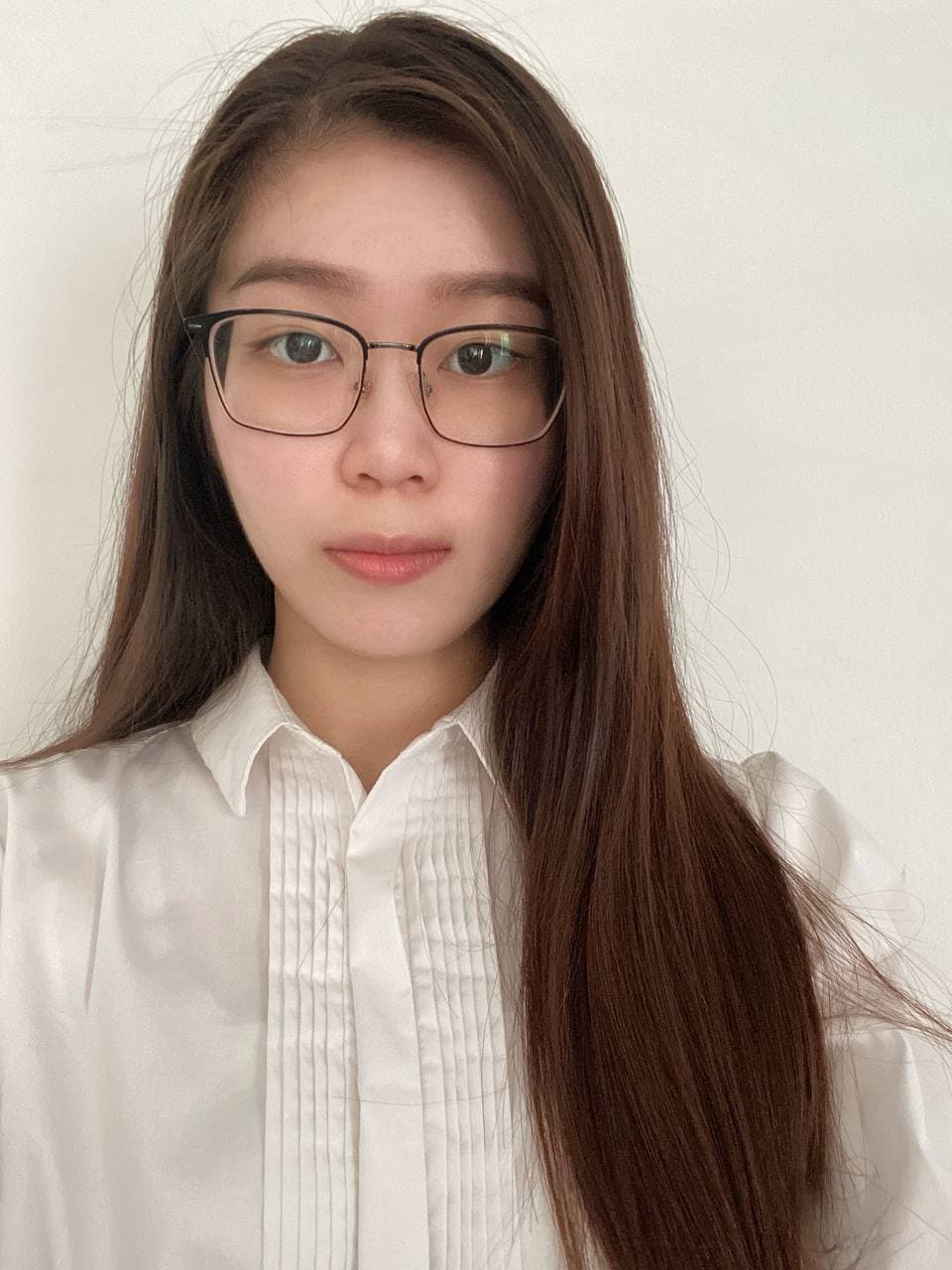 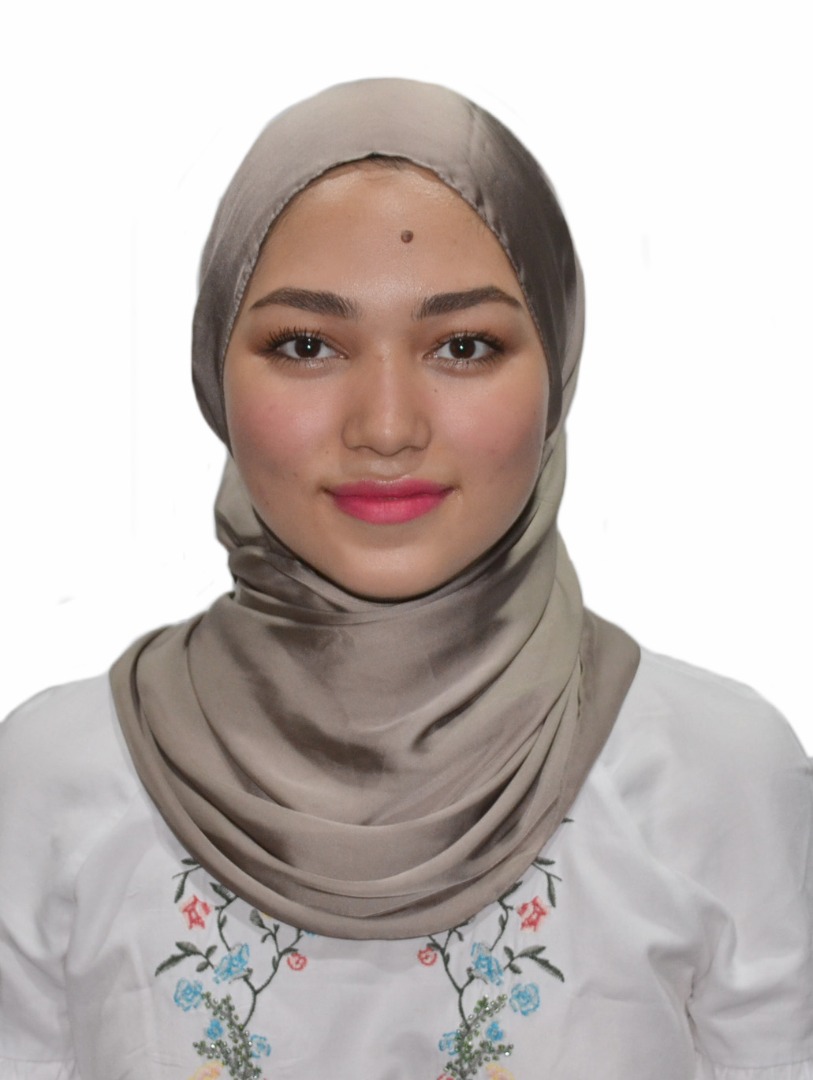 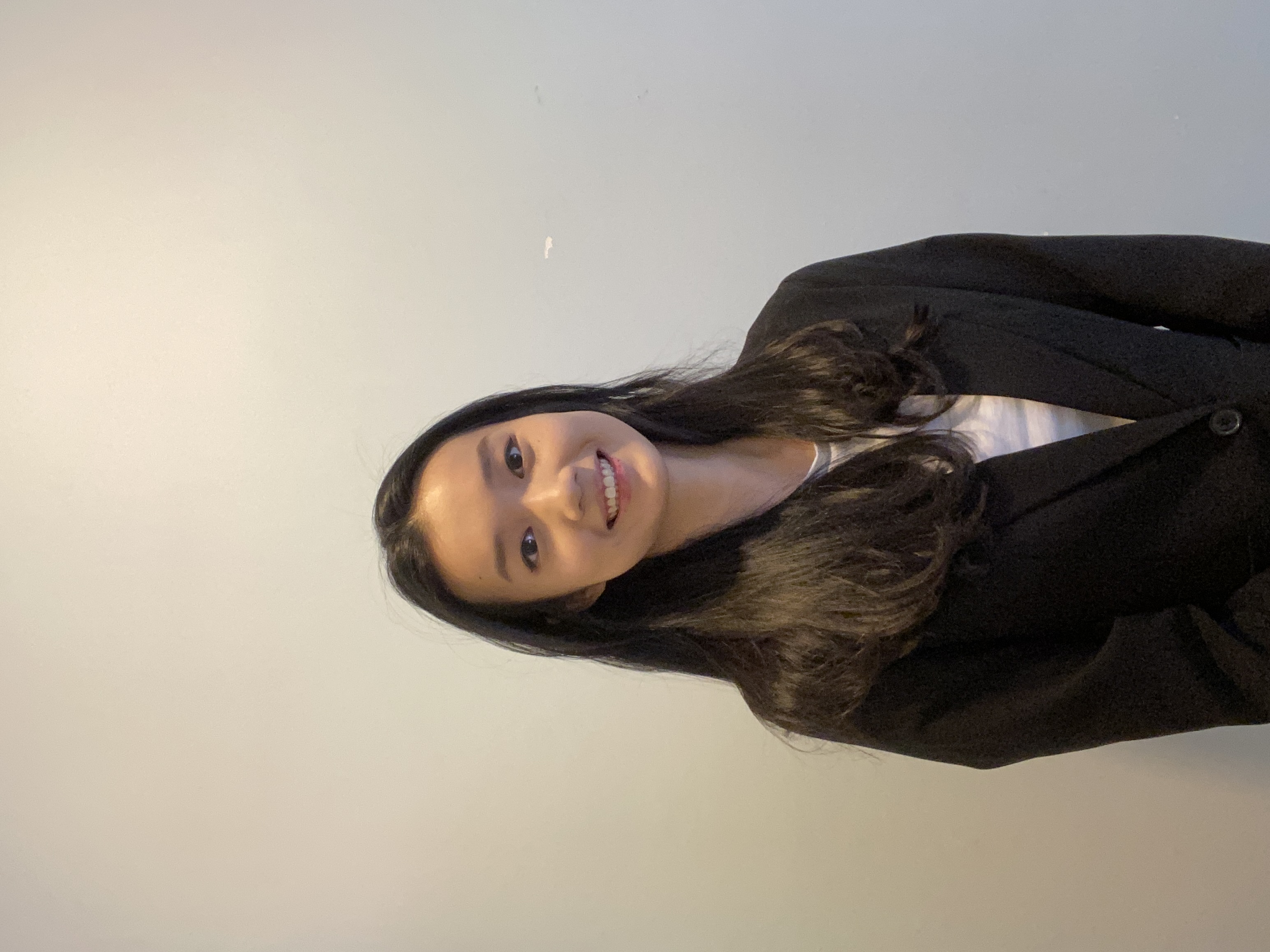 Najihah Binti Mohd Shahrudin Researcher
Ho Kar Yan
Researcher
Kok Reena
Secretary, Presenter 2
Cleo Isabelle Sim Wei Wen 
Compiler, Researcher
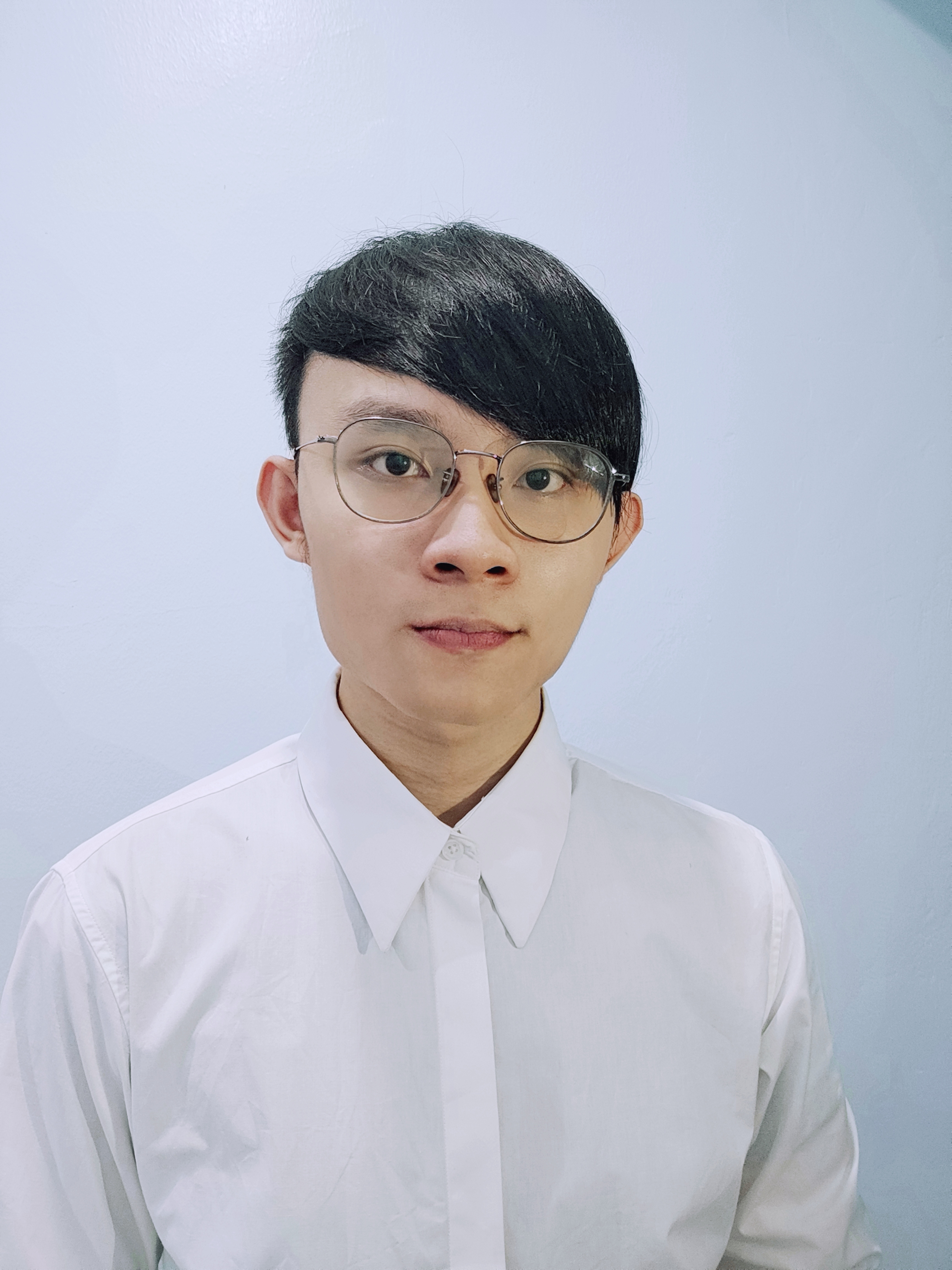 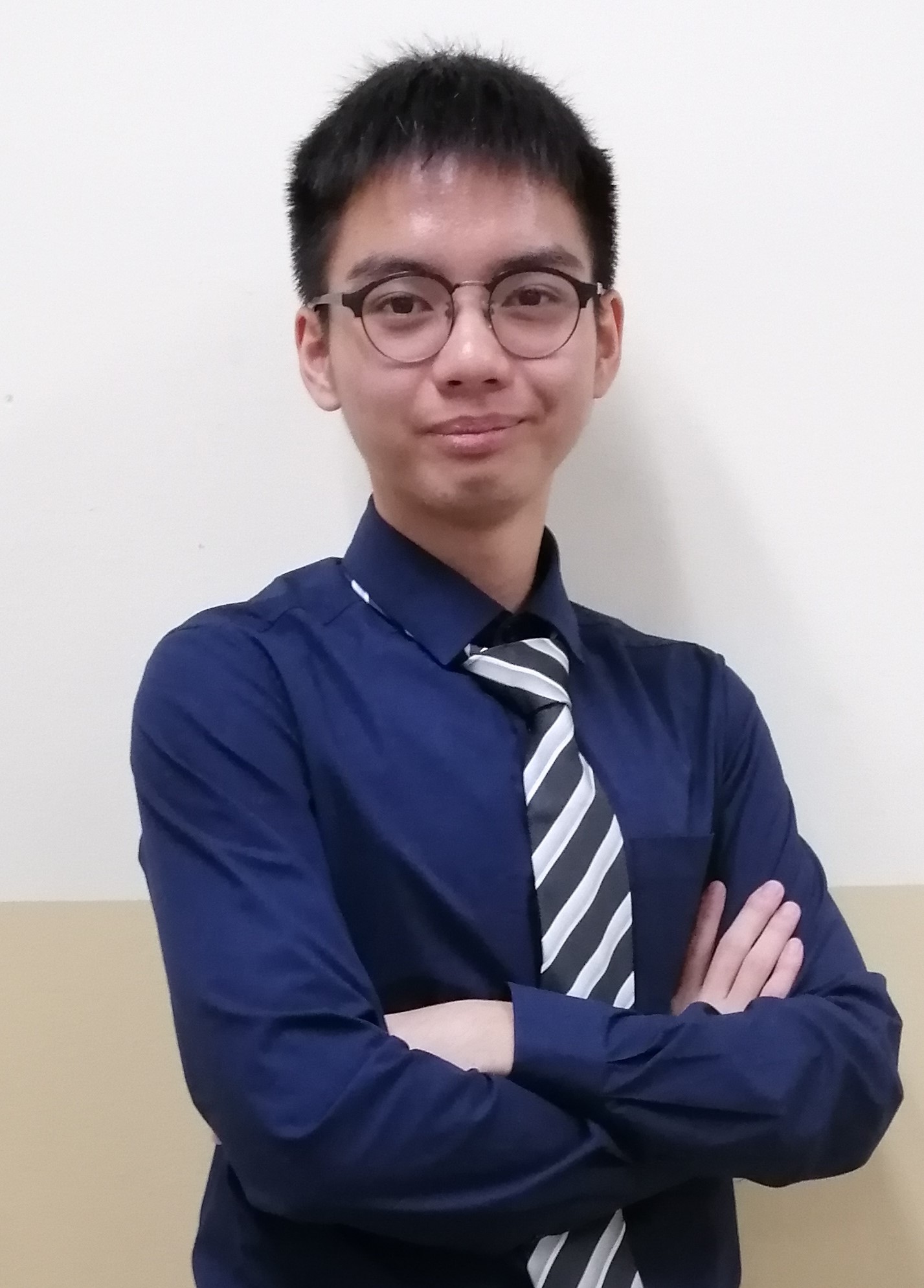 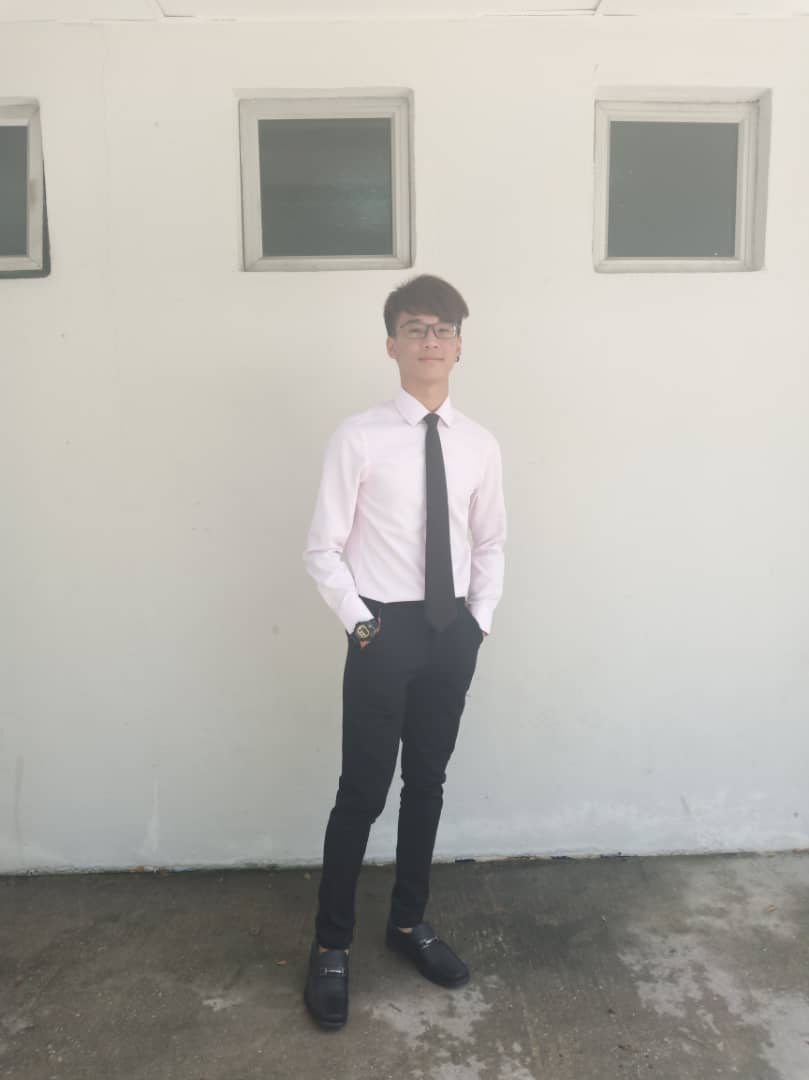 Loke Kah June Researcher
Yeo Gi Deon 
Leader, Presenter 1
Wong Jun Kai 
PowerPoint editor, Assistant Leader
Agenda: GTP3
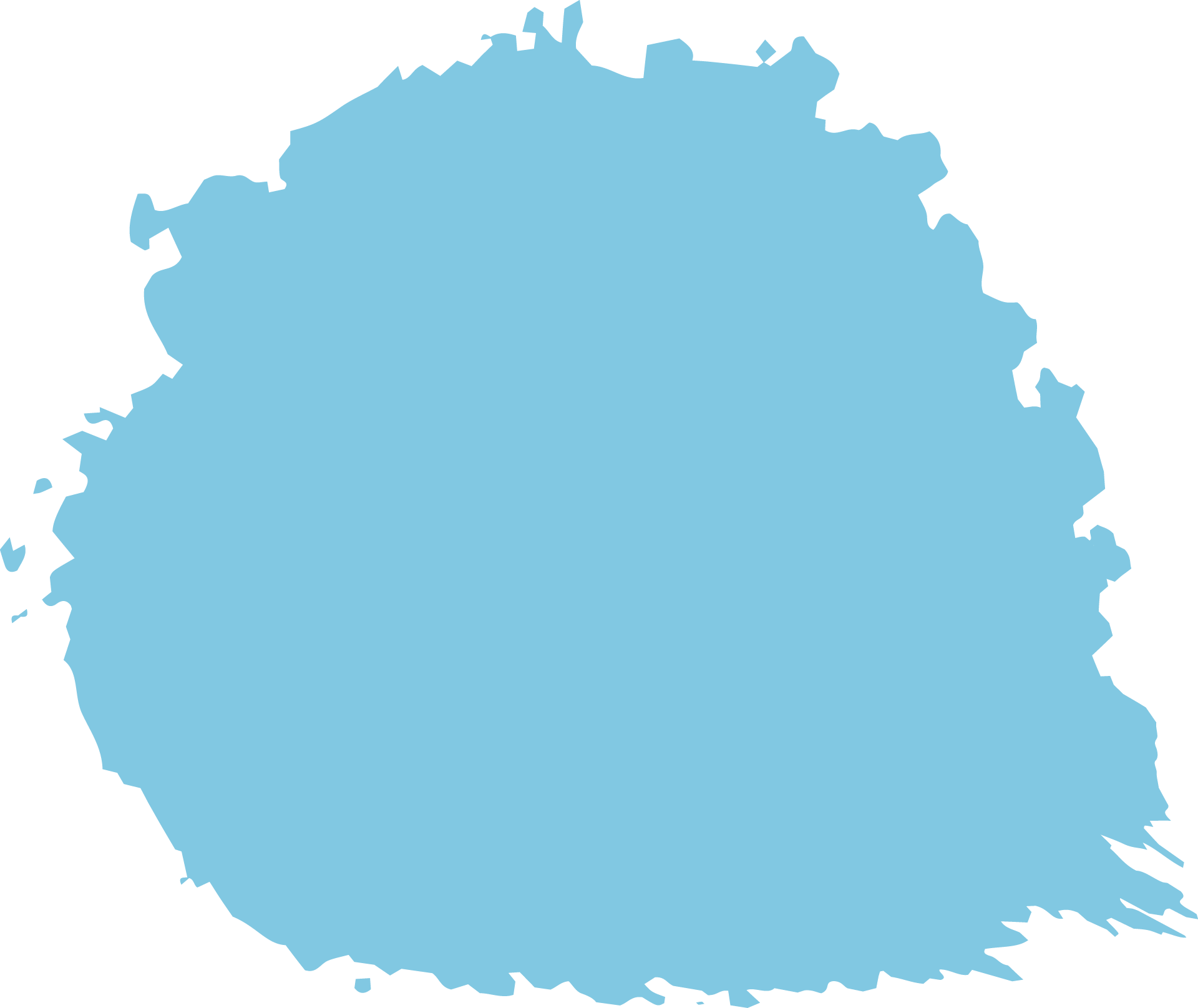 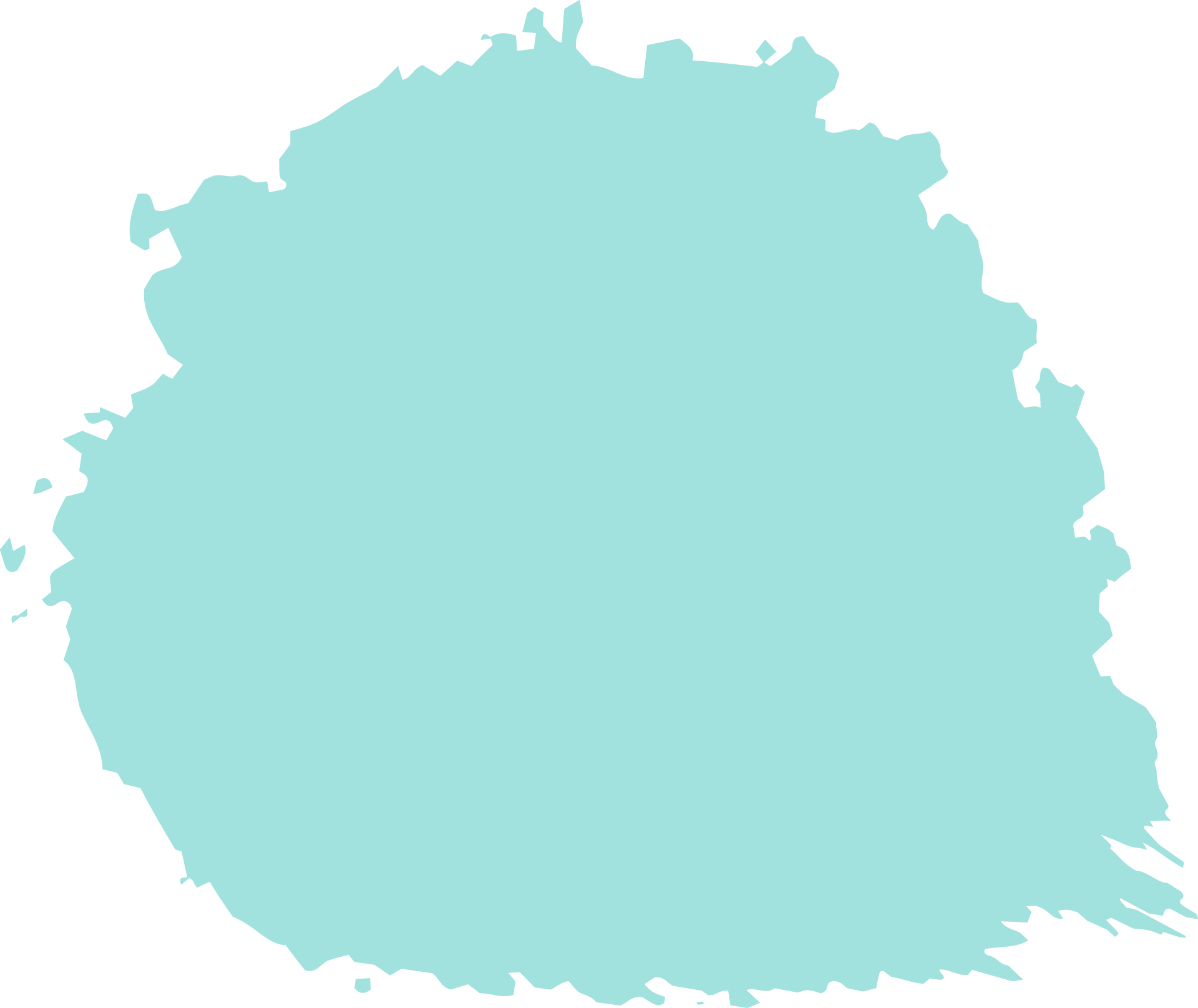 01
02
Customer User Experience: Performance
Customer User Experience: HOME
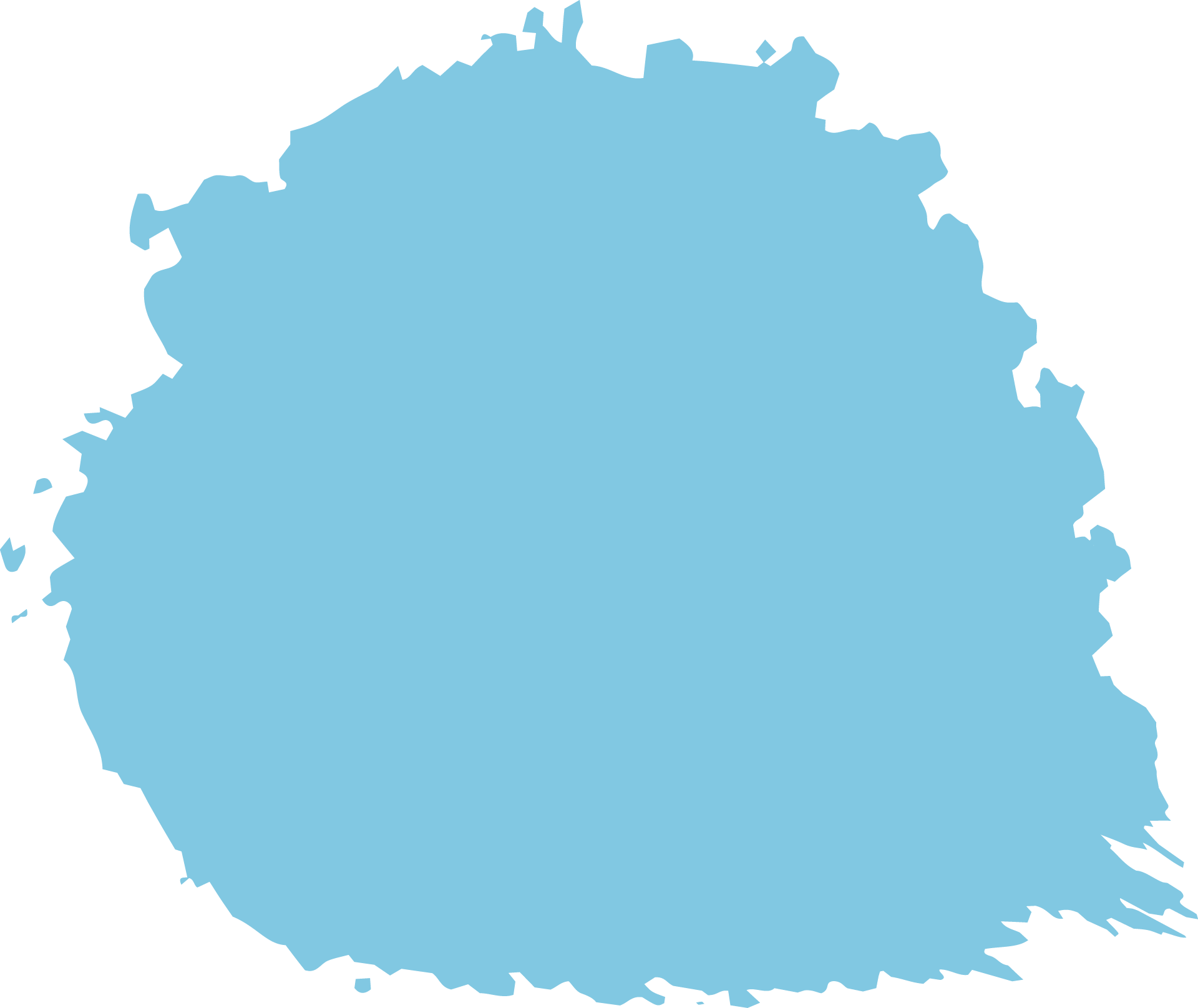 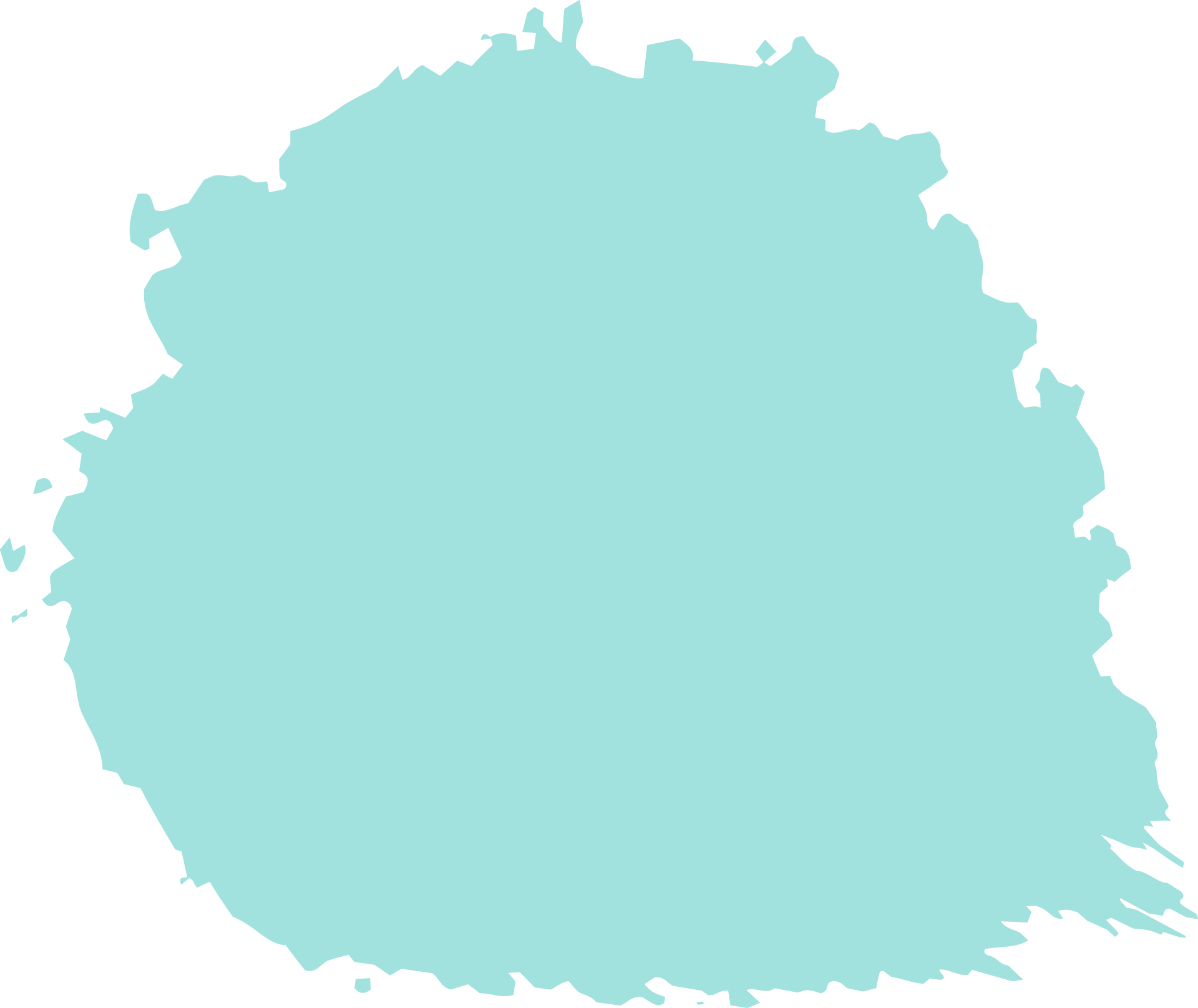 04
03
Customer User Experience: Academy
Customer User Experience: Transaction
Agenda: GTP4
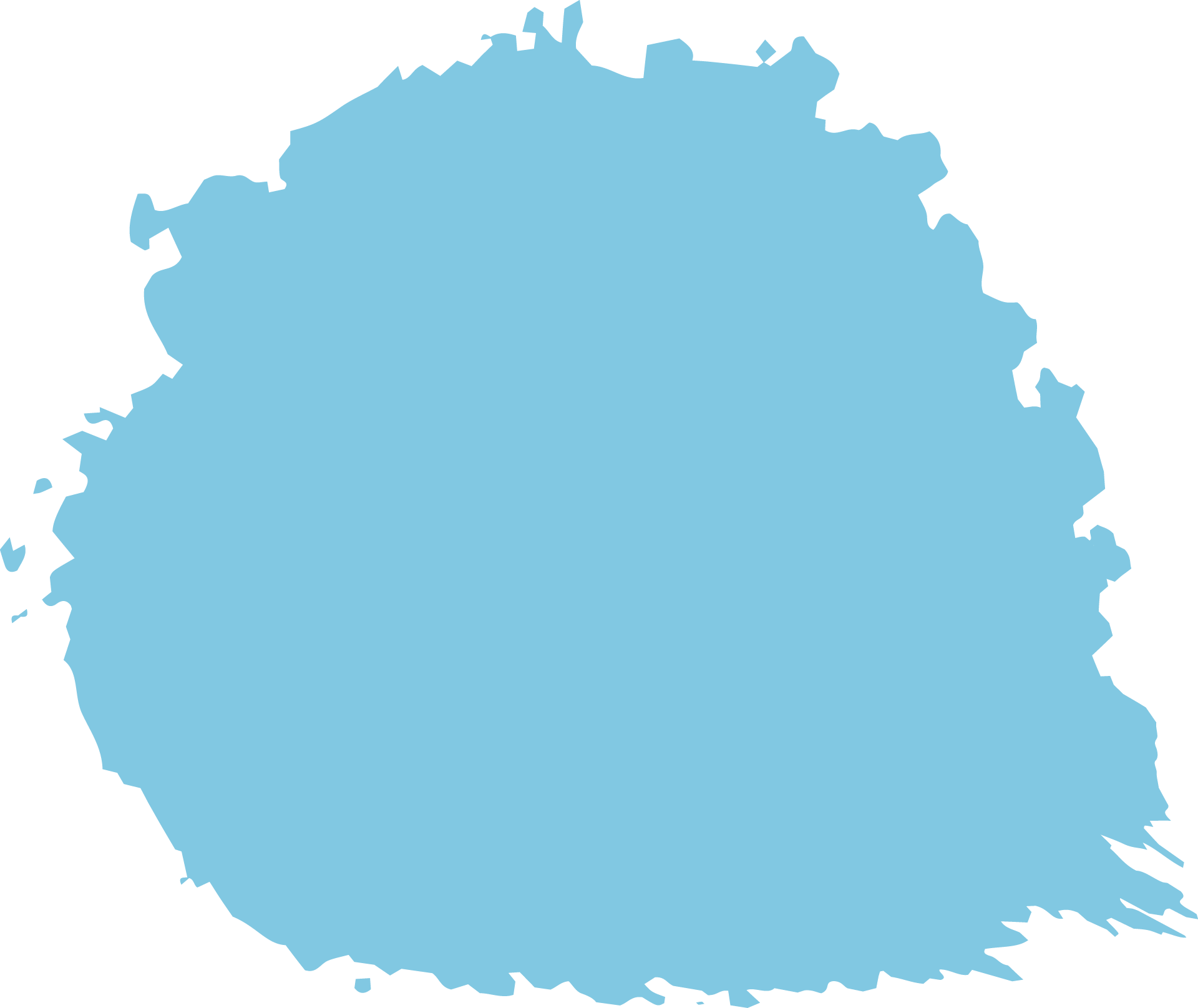 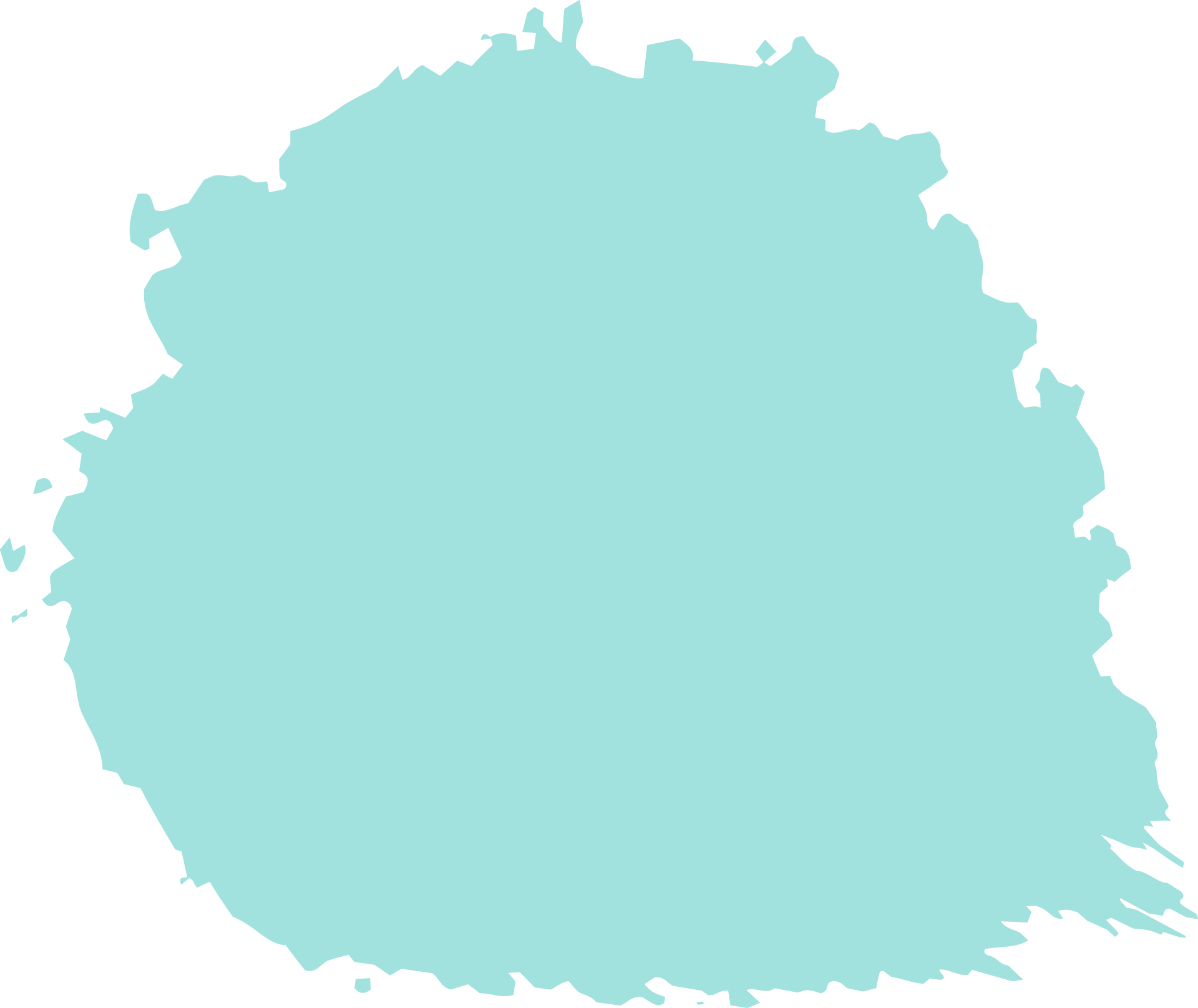 01
02
Objective for : GTP 4
Customer Persona
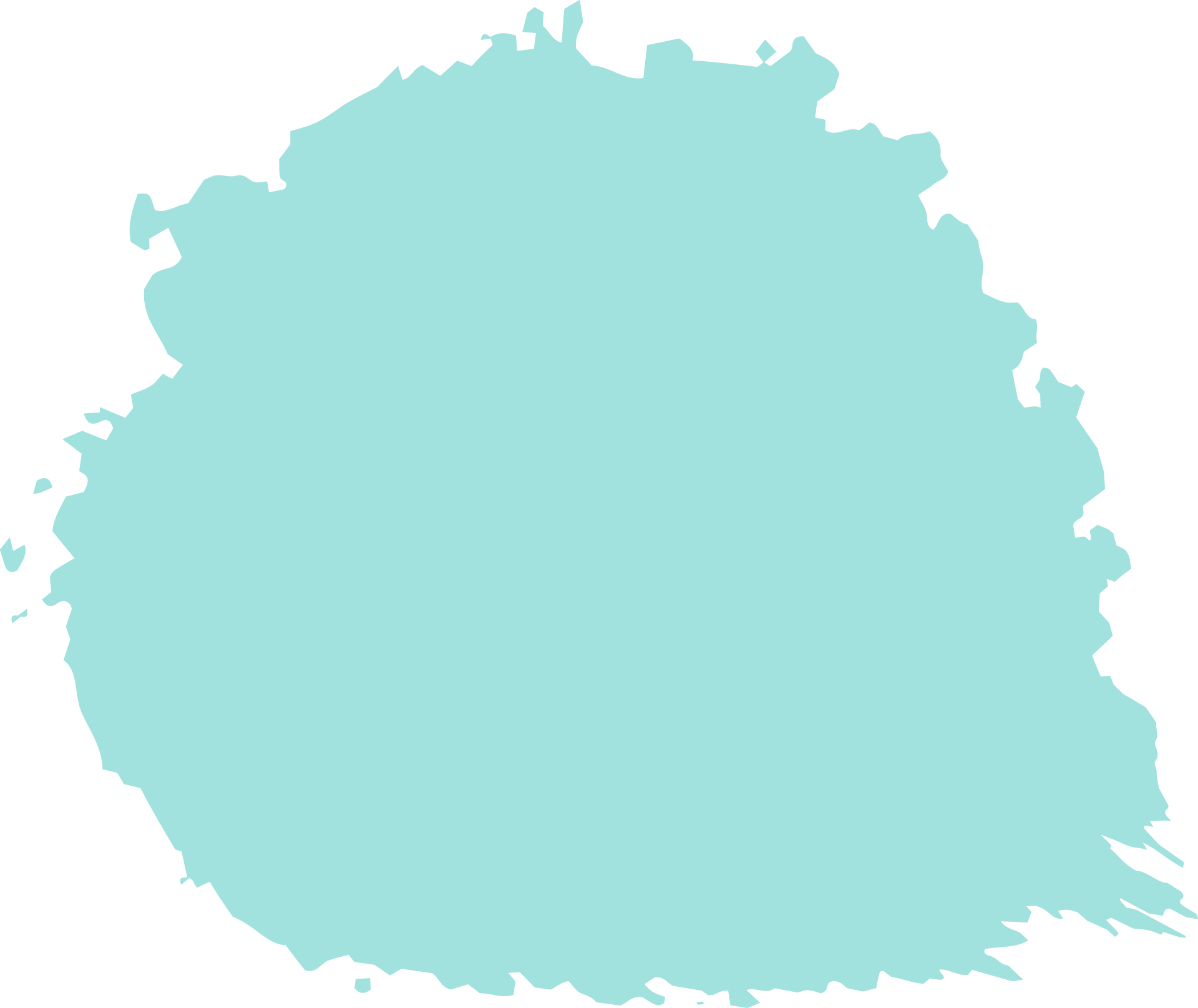 03
Suggestion
Objectives For GTP3
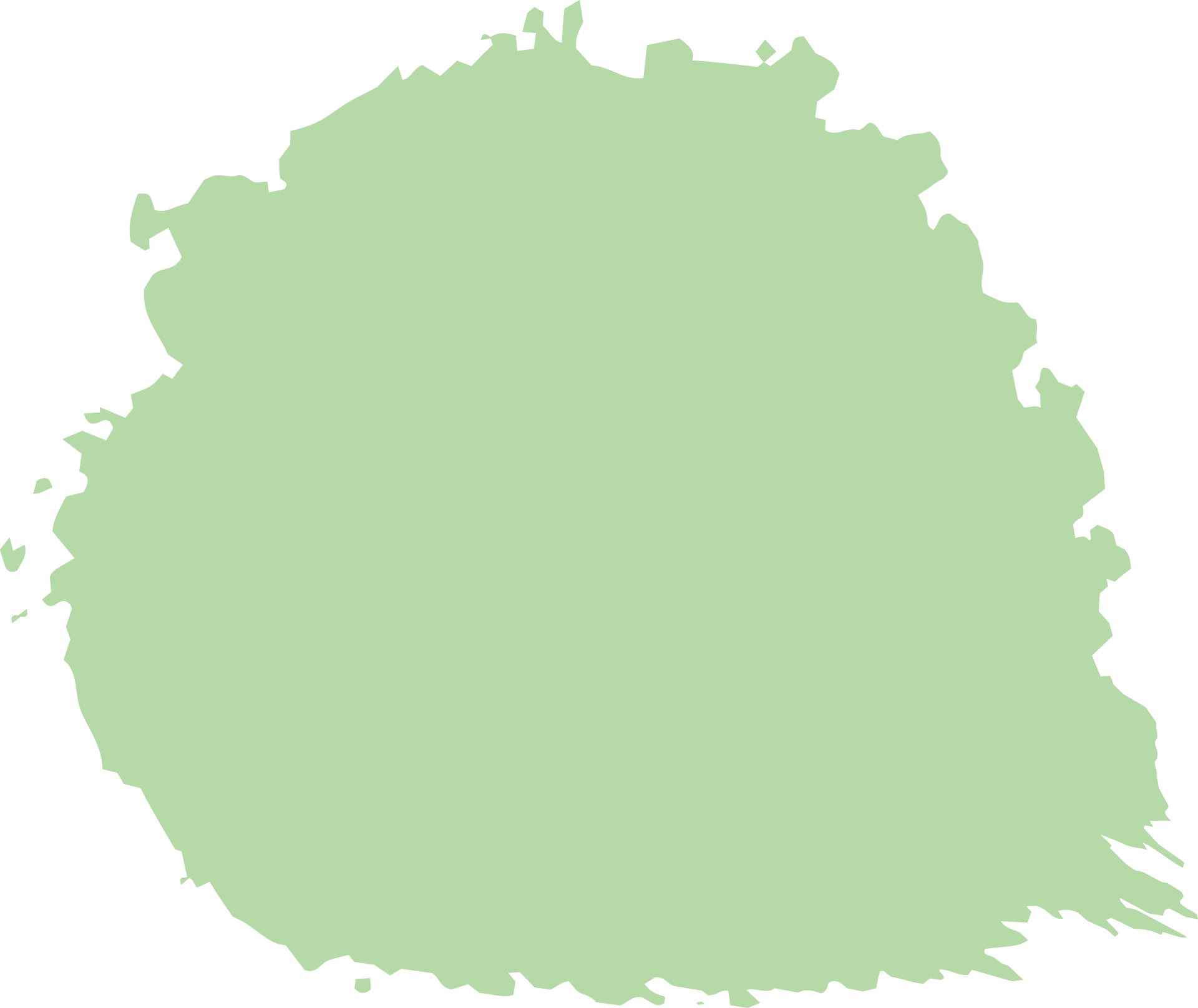 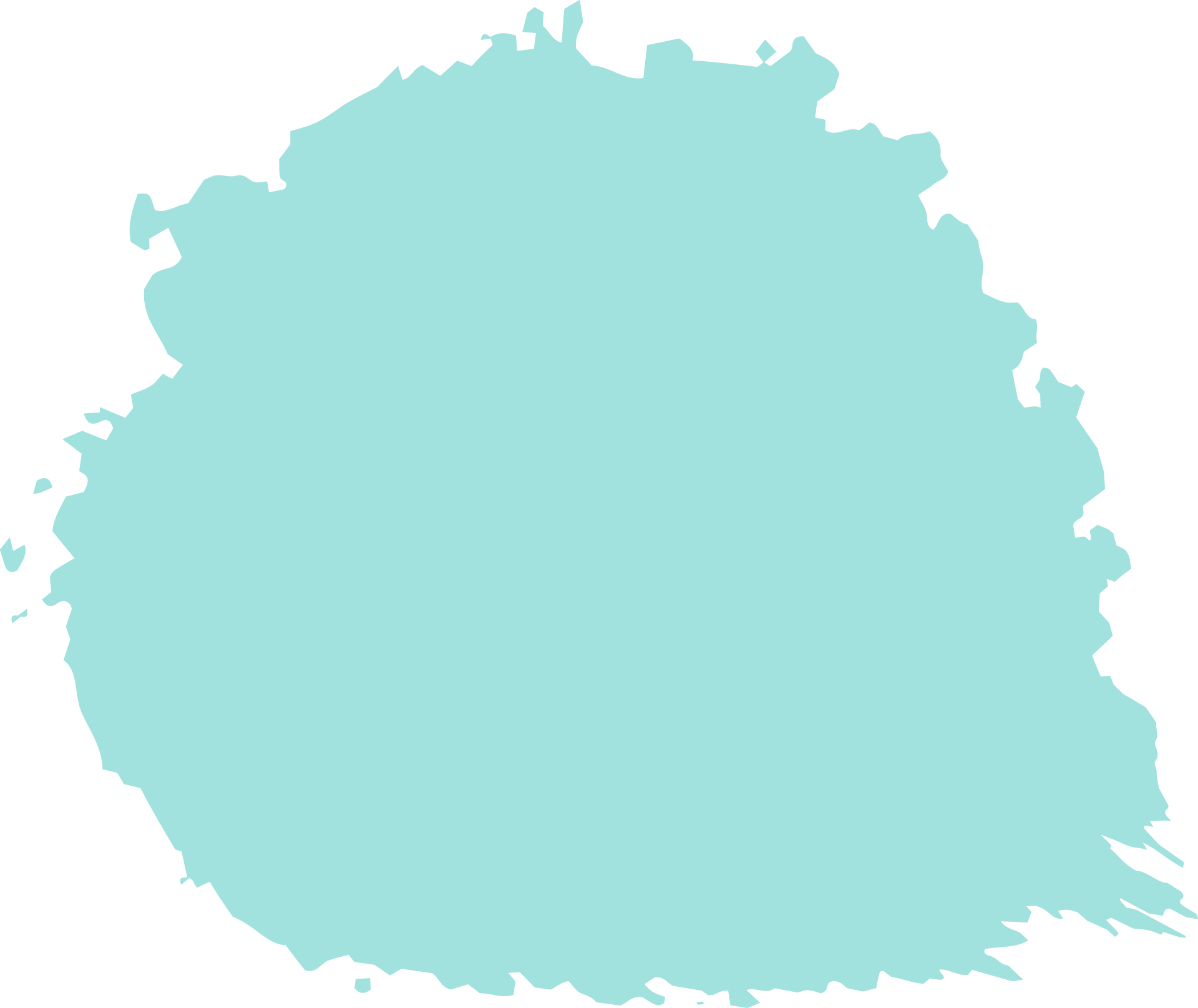 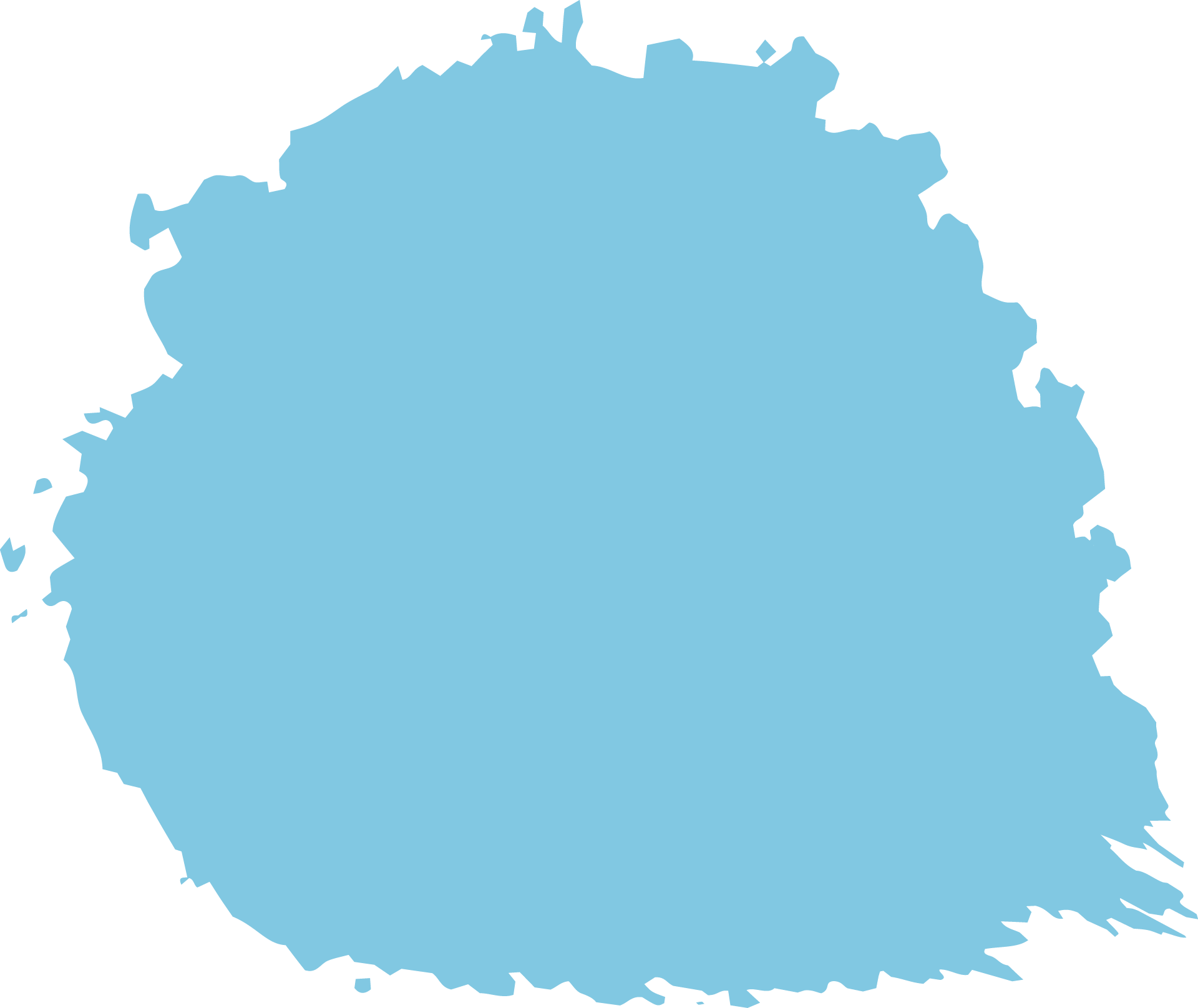 To undestand issue faced by users
Find out which part of the app can be improved
Provide suggestion for improvement
HOME
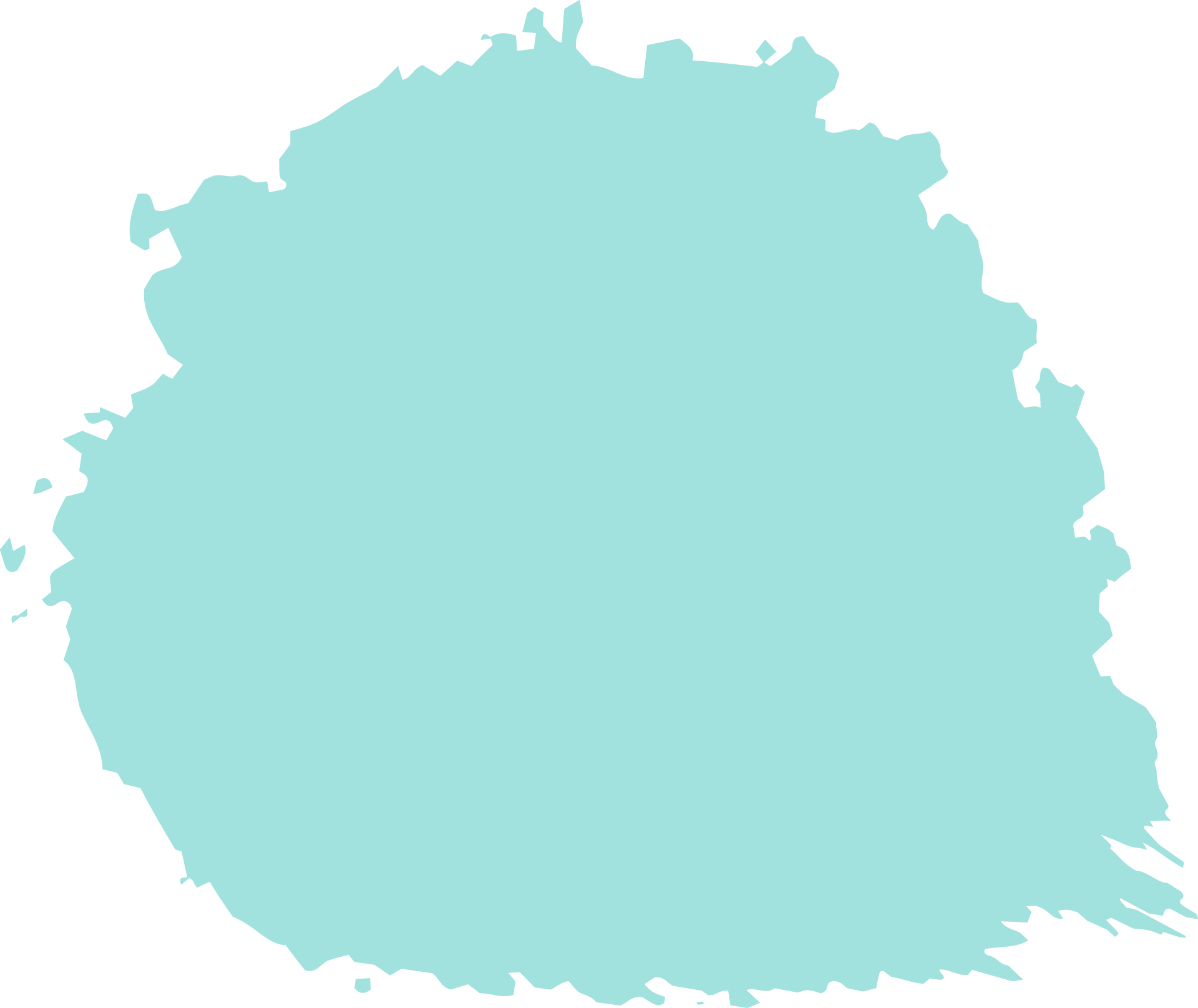 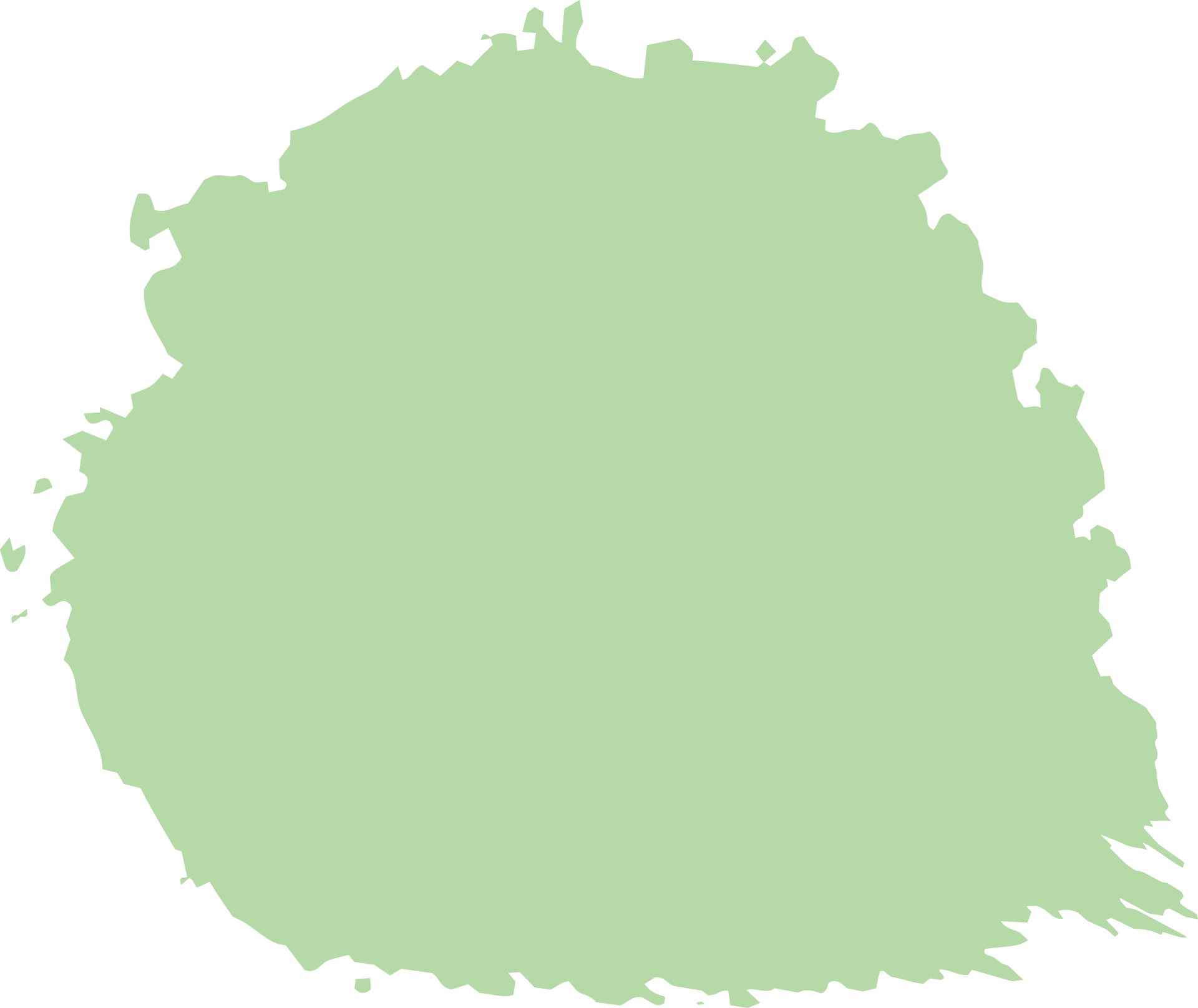 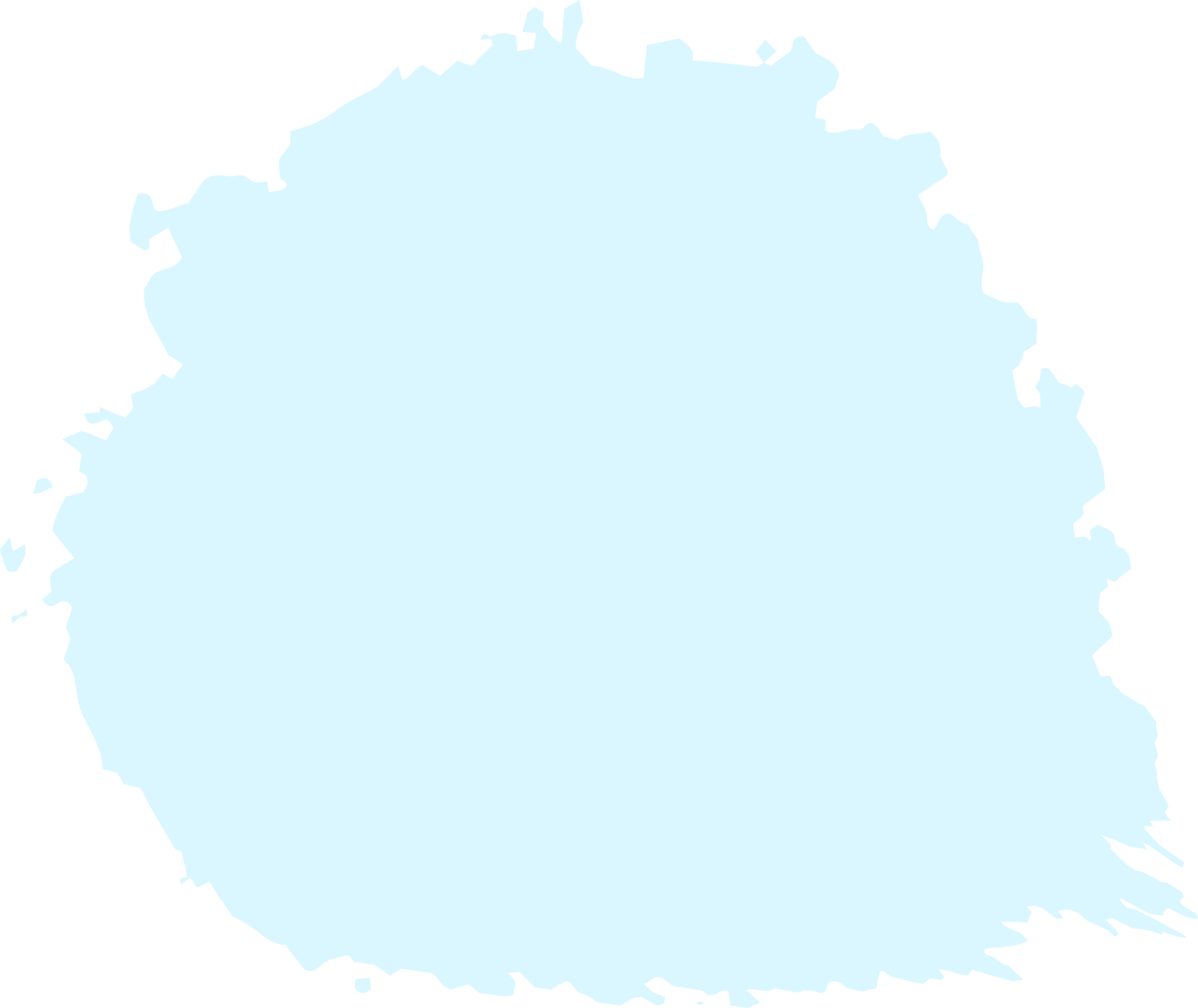 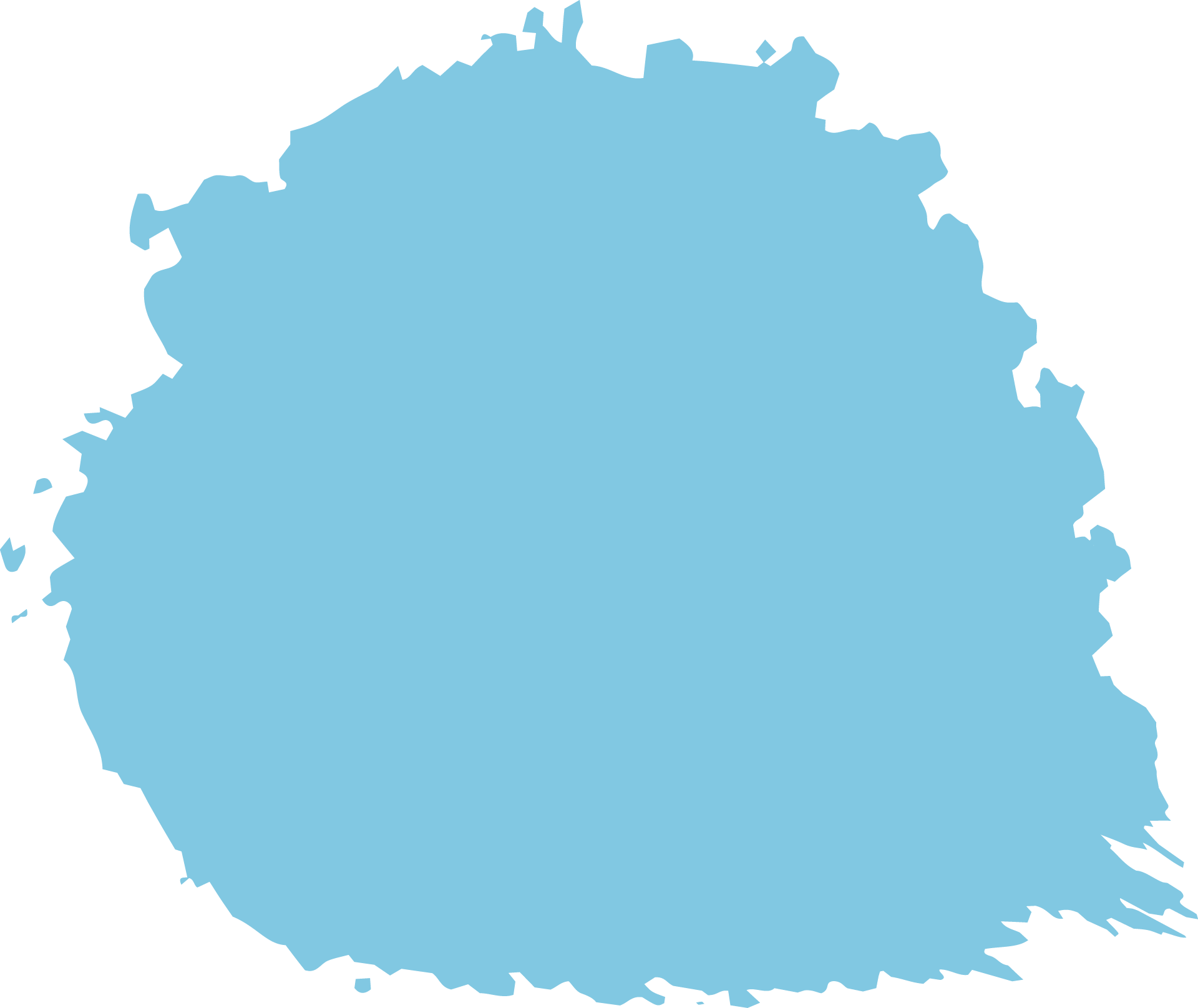 1
2
3
4
Cash Management: StashAway Simple
Keep Planning
My Investments
Market Insights
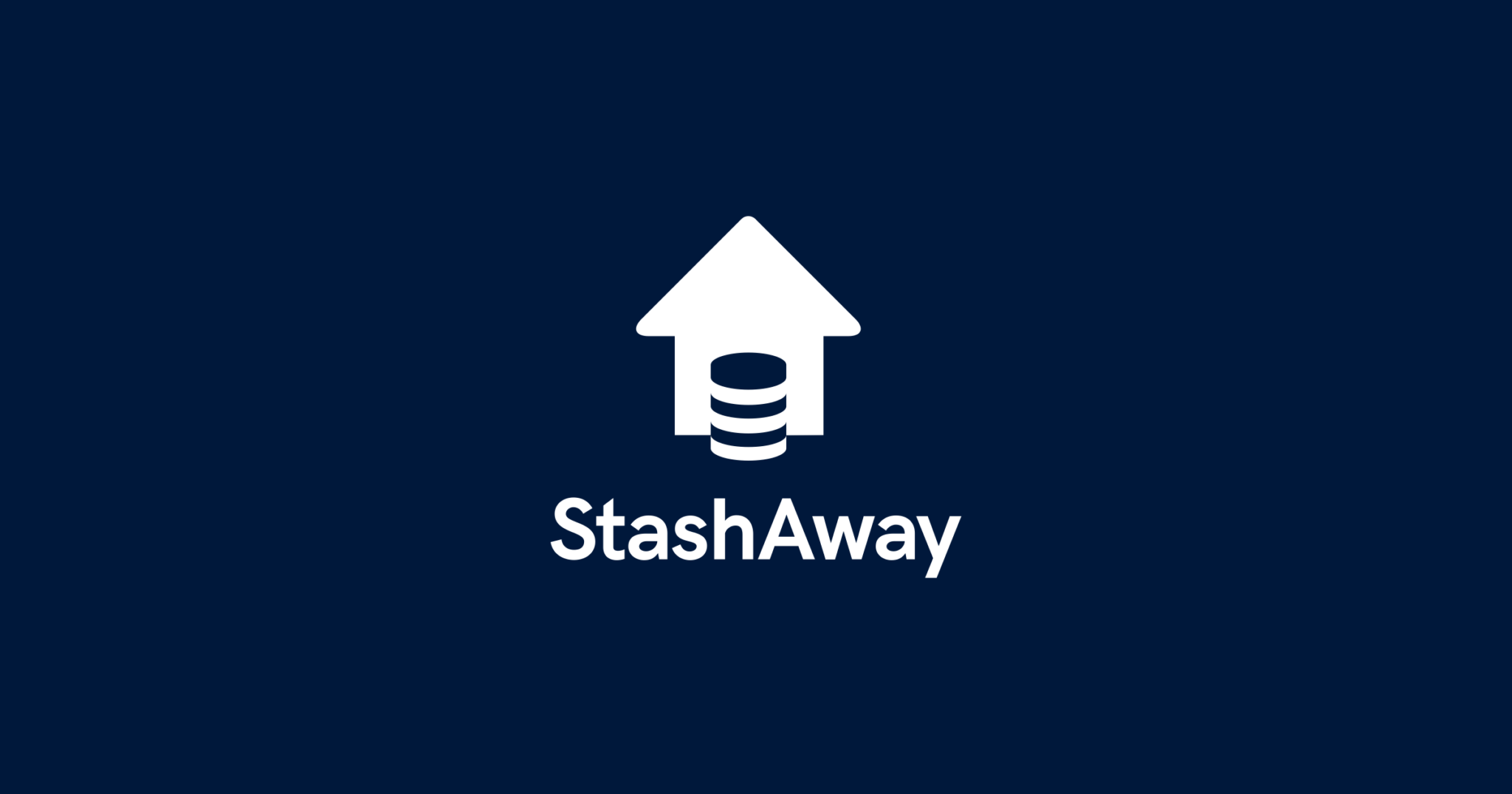 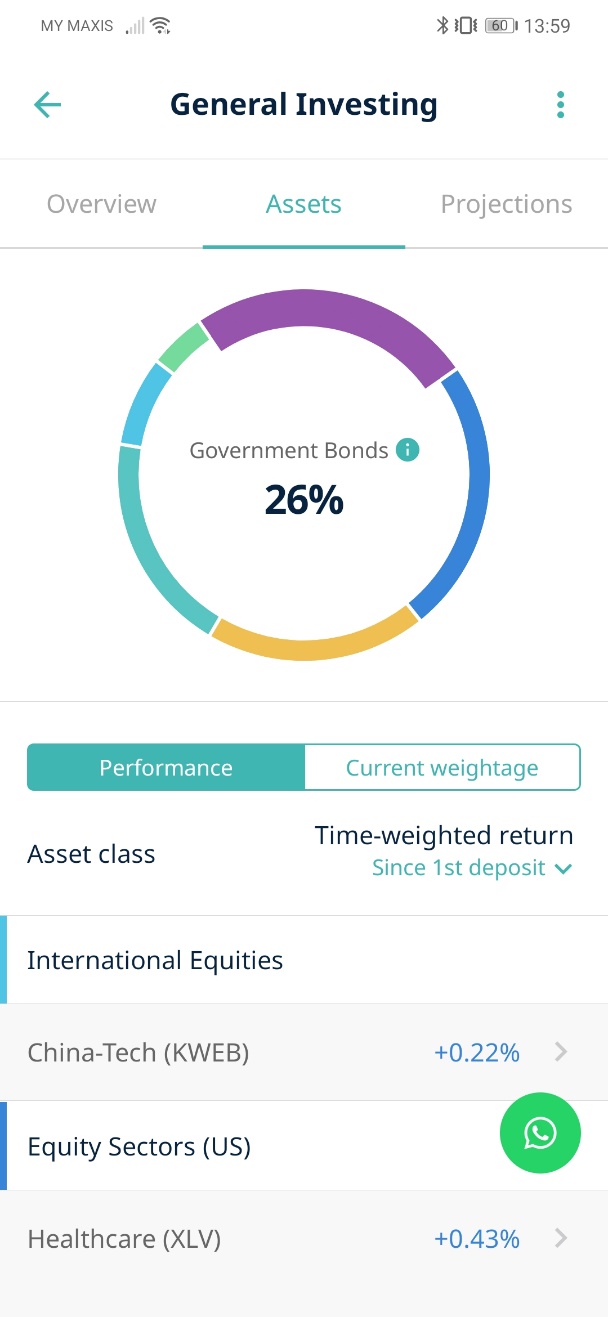 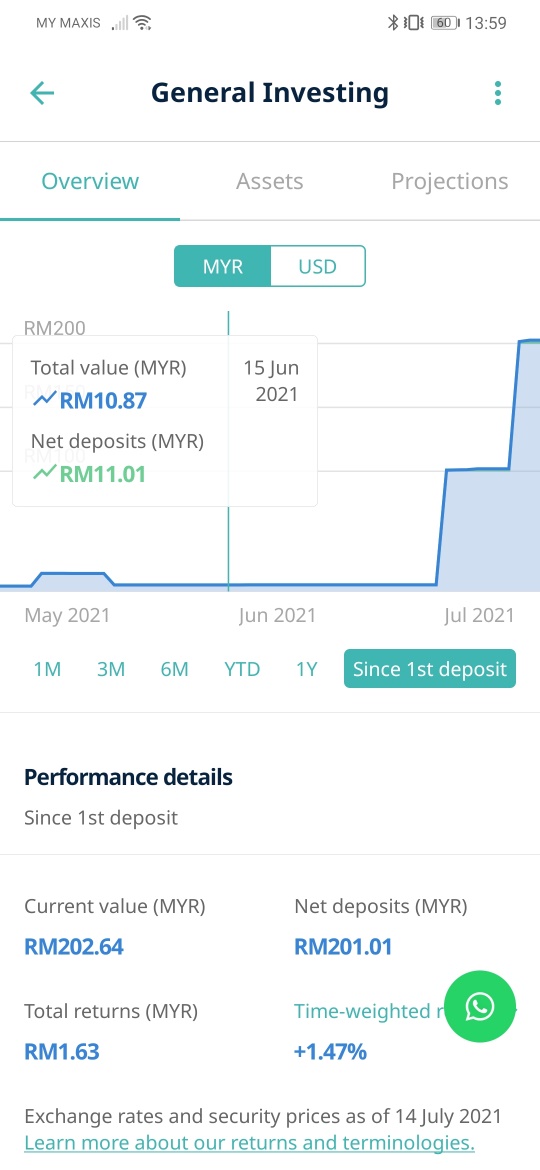 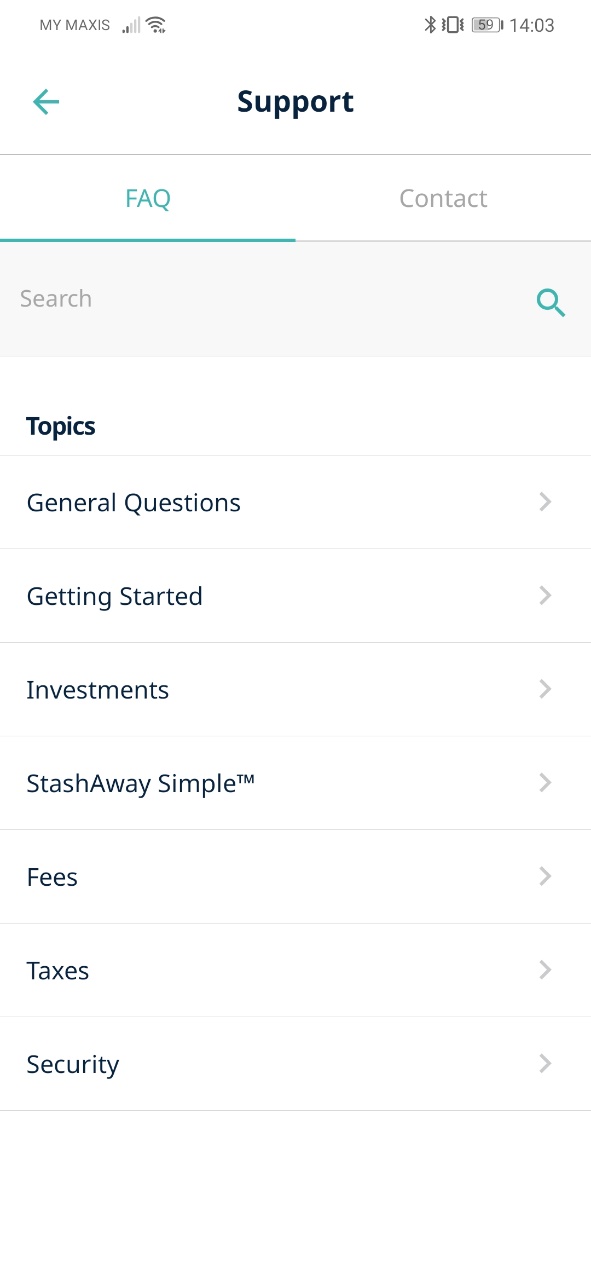 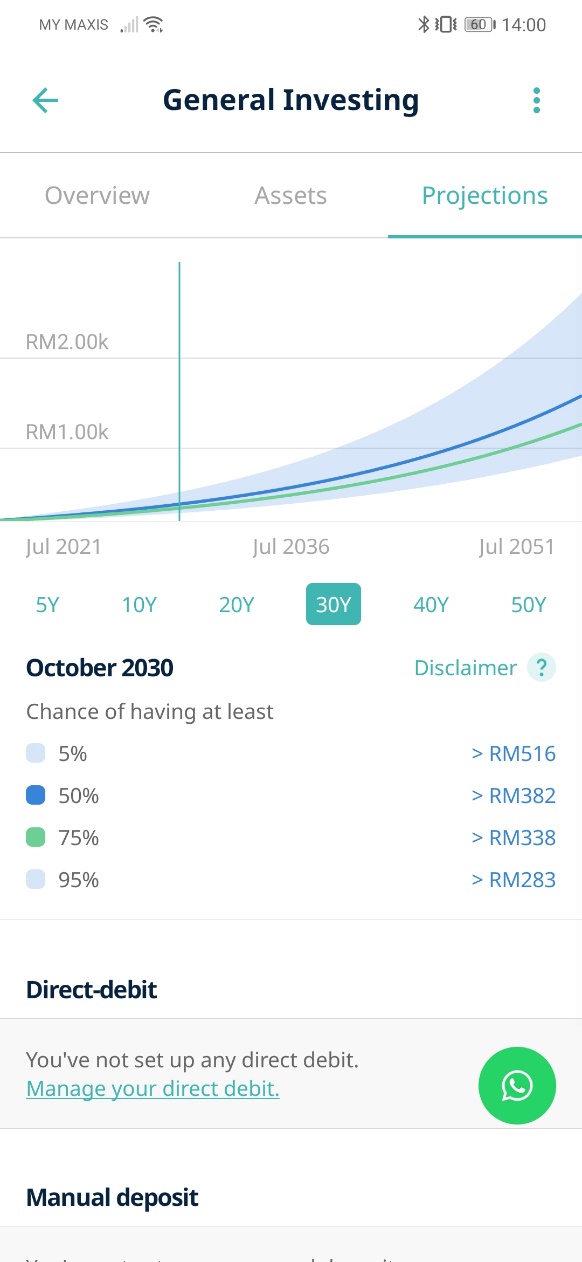 HOME -
My Investment
User Experience
Rating: 5/5 
User Friendly as the navigation is smooth
It is Comprehensive
Provide Performance Review, Allocation of Investment, and Projection of Returns
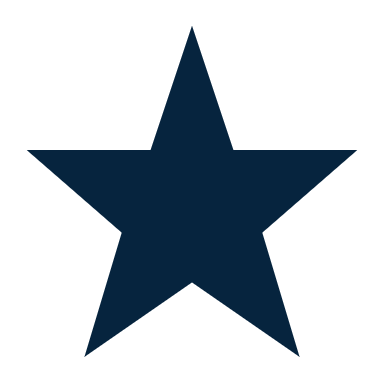 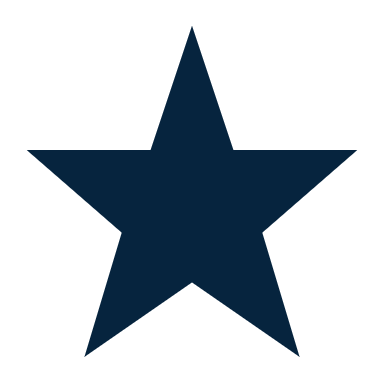 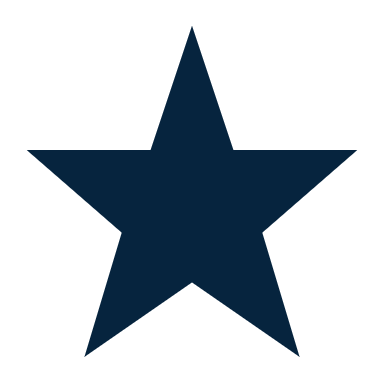 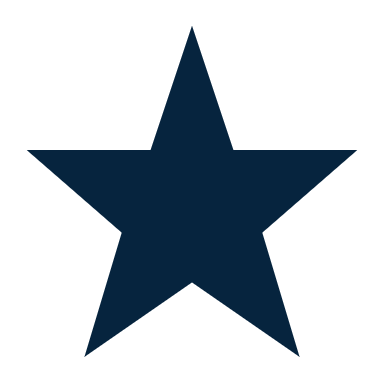 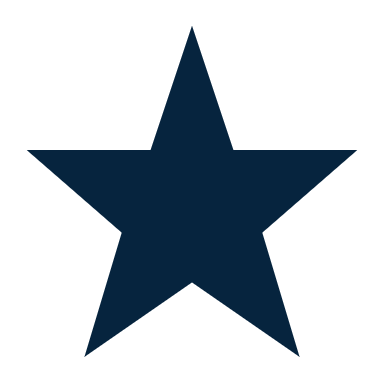 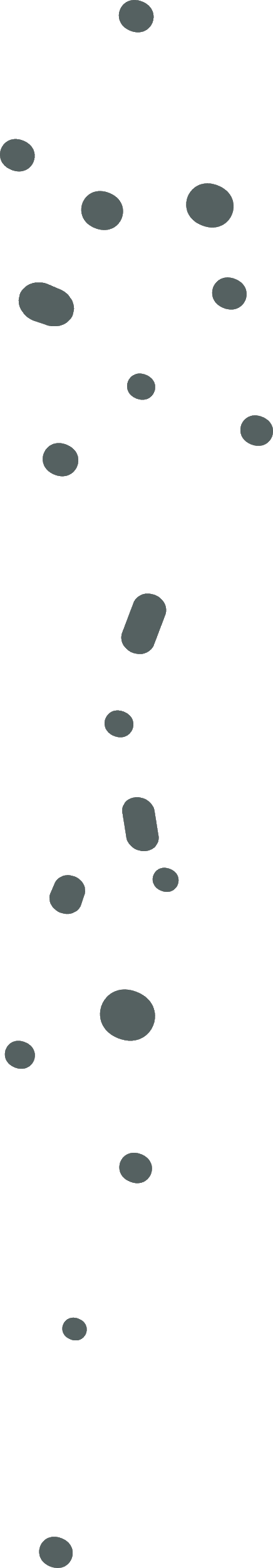 Area of Improvement
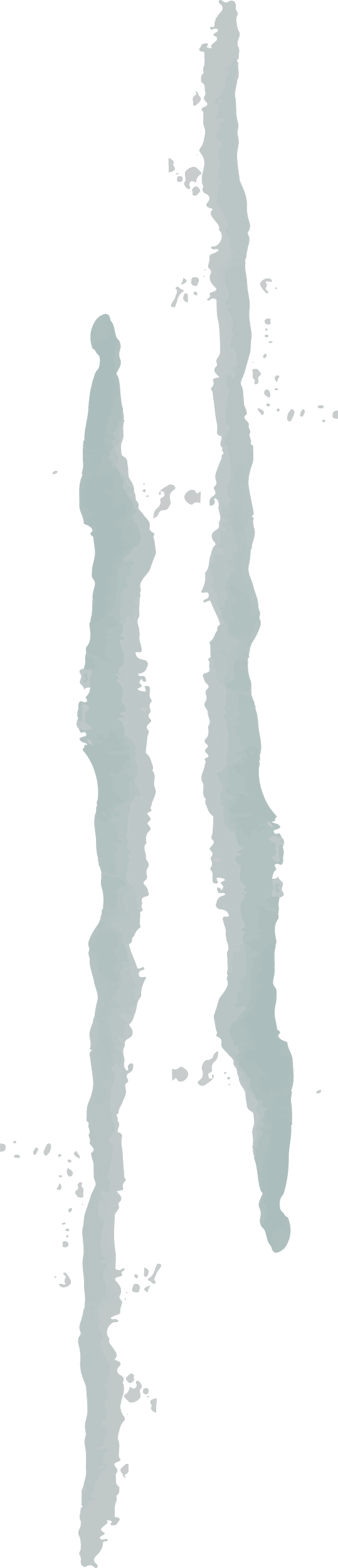 Lack of FAQ
Only accessible from “More” Feature
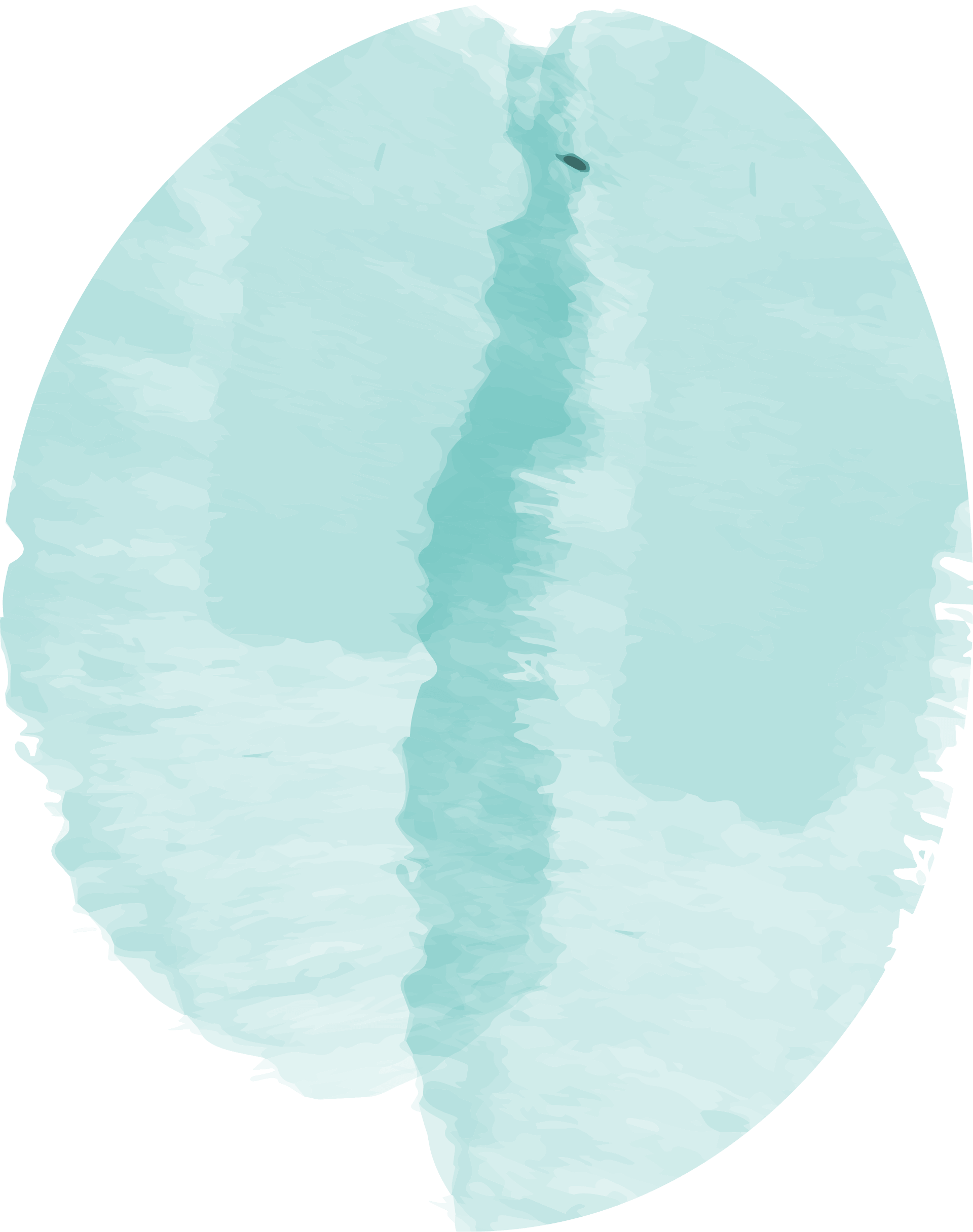 Suggestion
Add FAQ at “My Investment”  sub-feature
Importance  - Able to Assist Customer Instantly from the feature. - Address the Users’ needs easily.
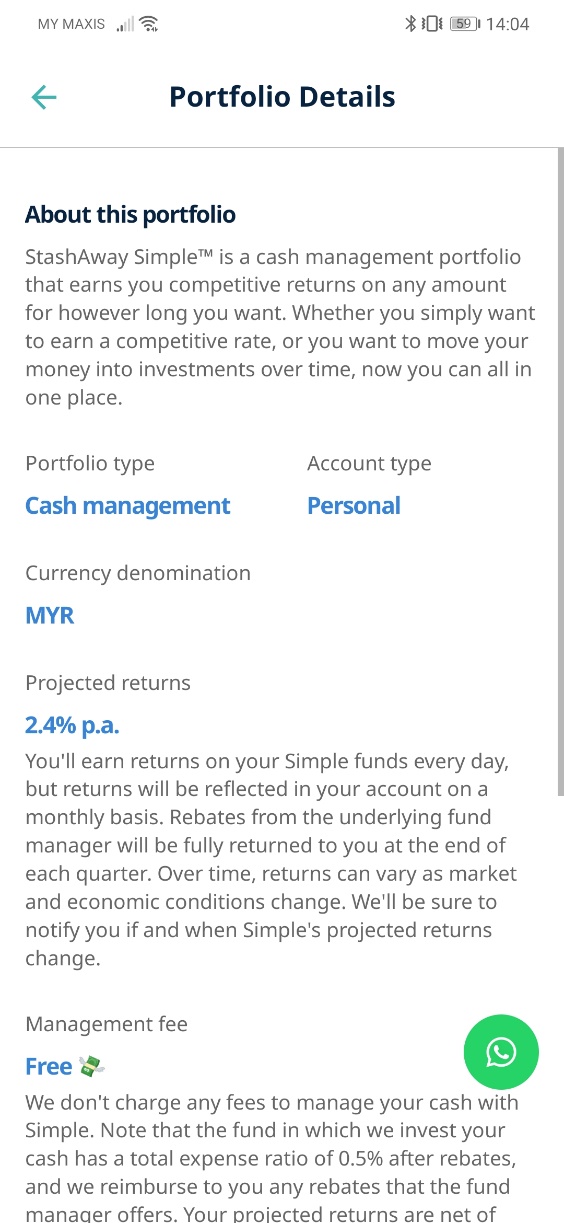 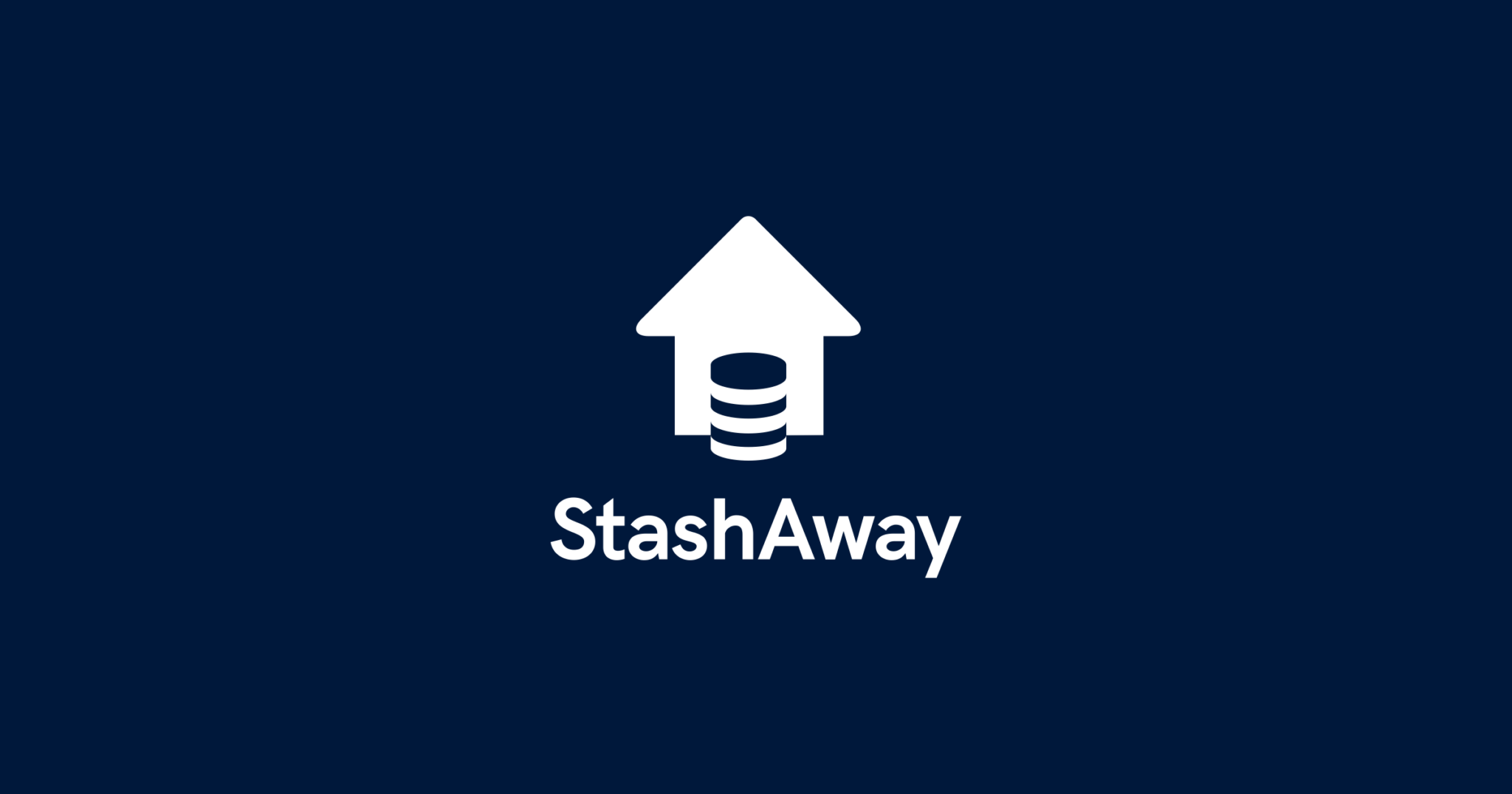 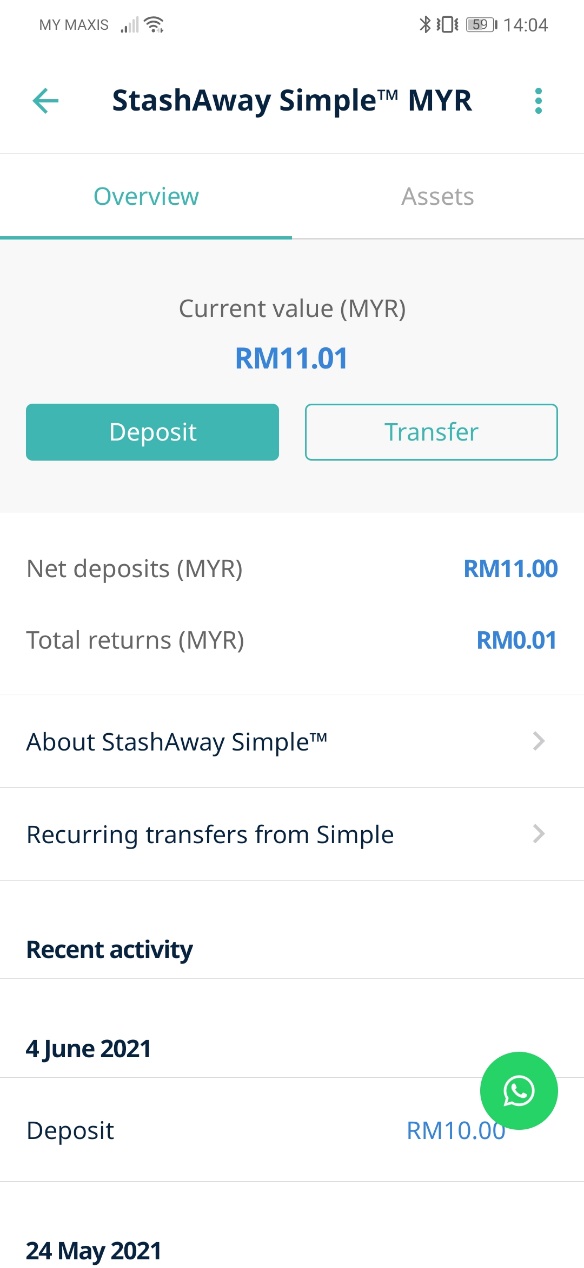 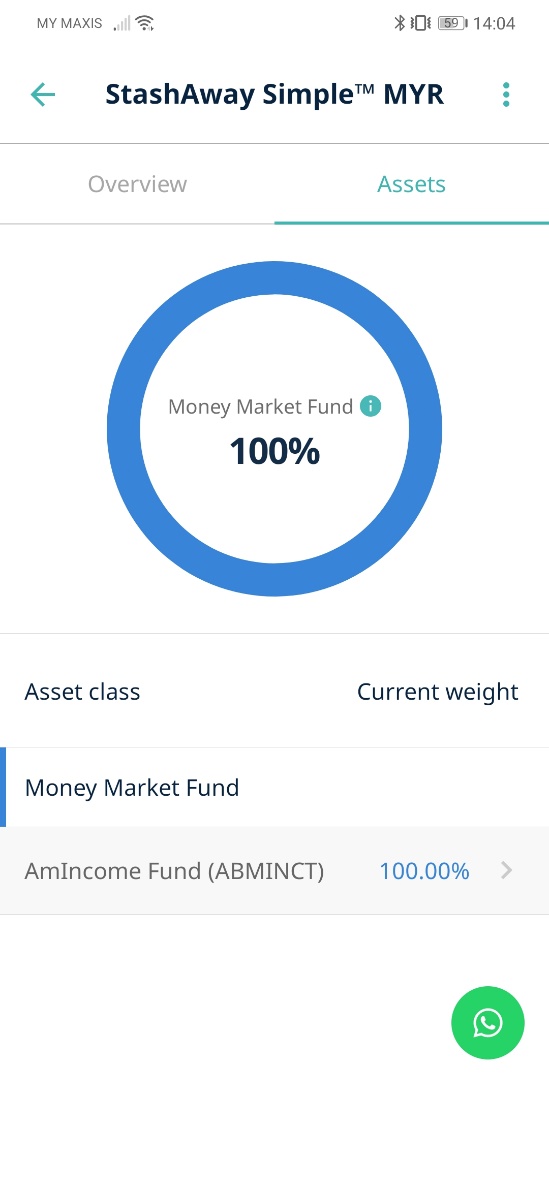 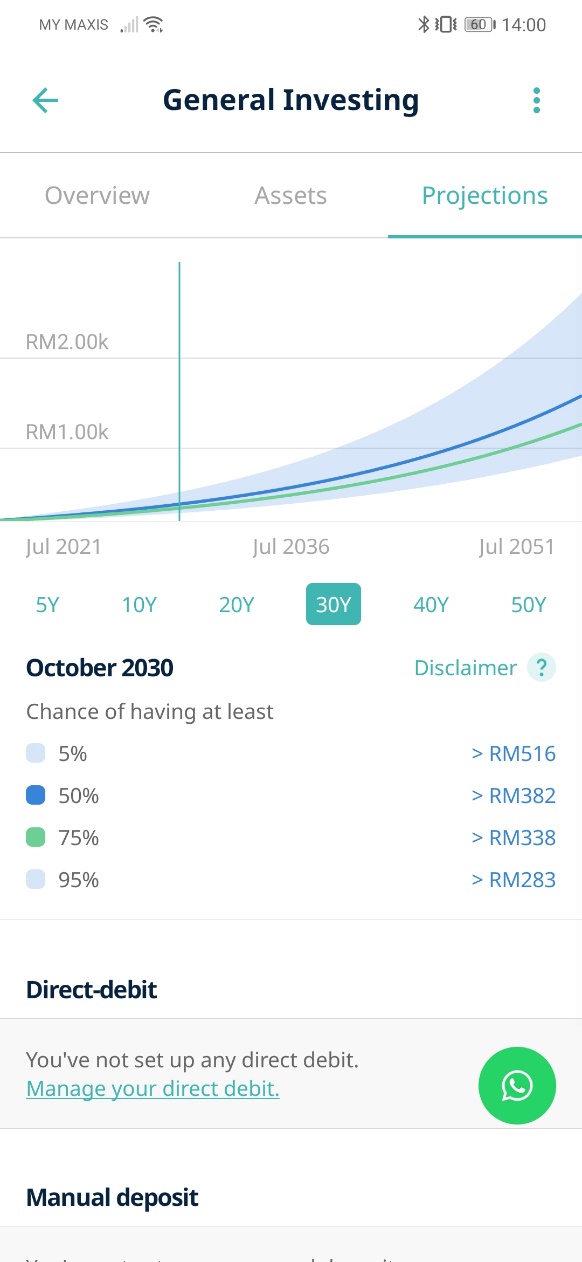 Cash Management
(StashAway Simple)
HOME -
User Experience
Rating: 4/5 
Simple for users to understand
Detailed explanation provided for StashAway Simple
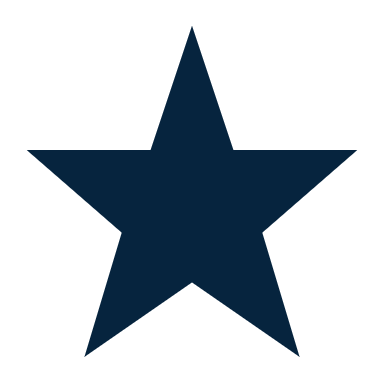 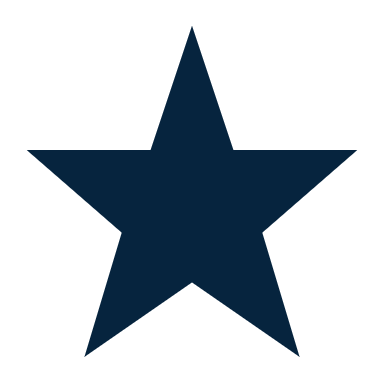 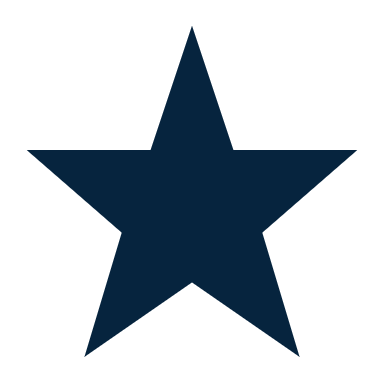 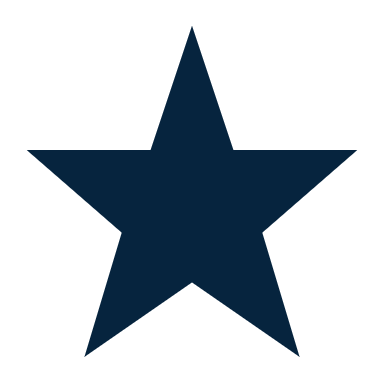 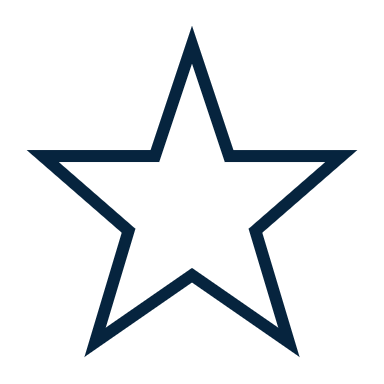 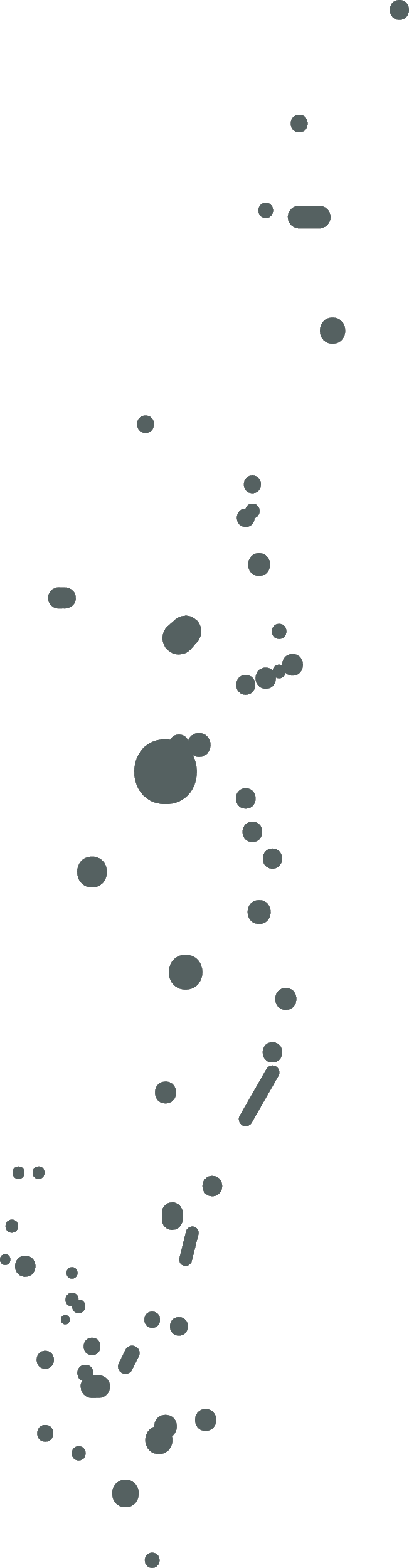 Area of Improvement
Not Comprehensive- Can only view allocation of investment- No Projections of Return- Lack of performance review
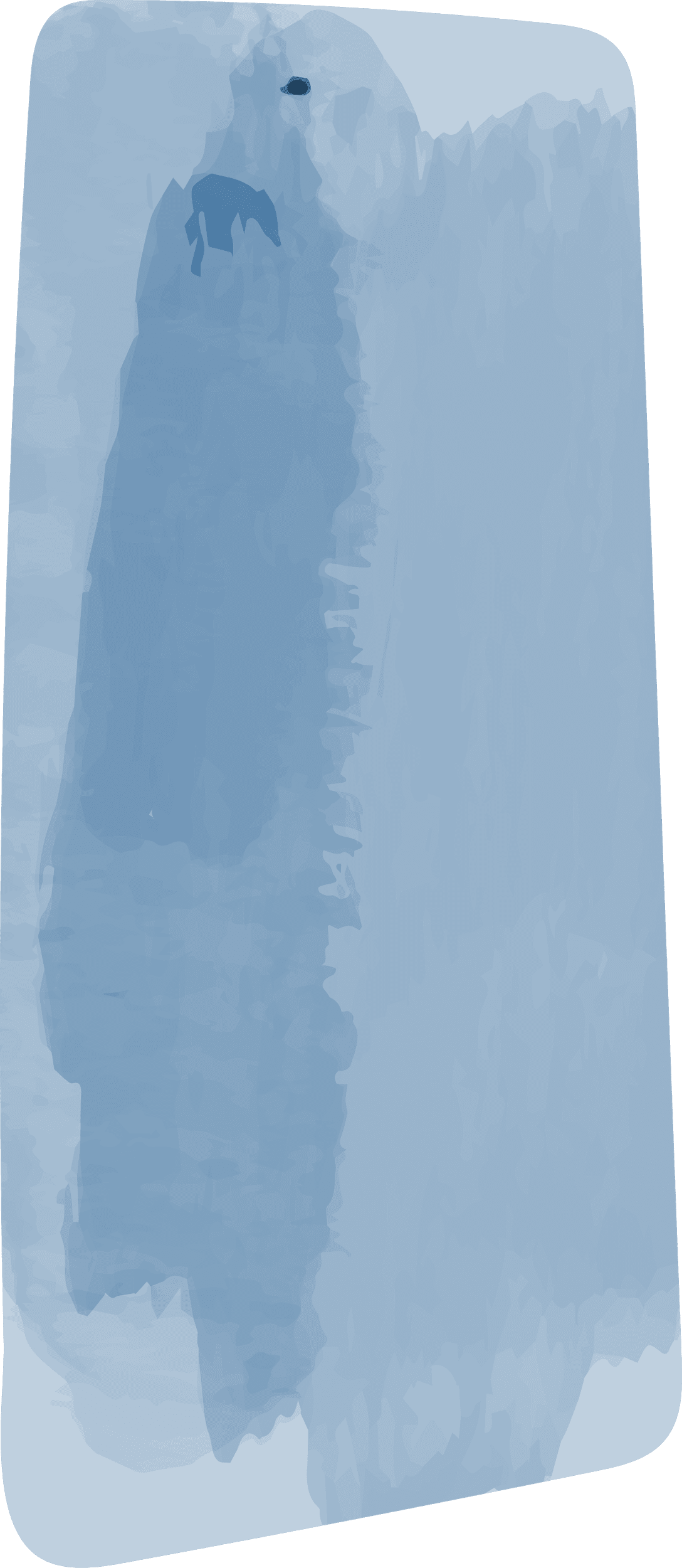 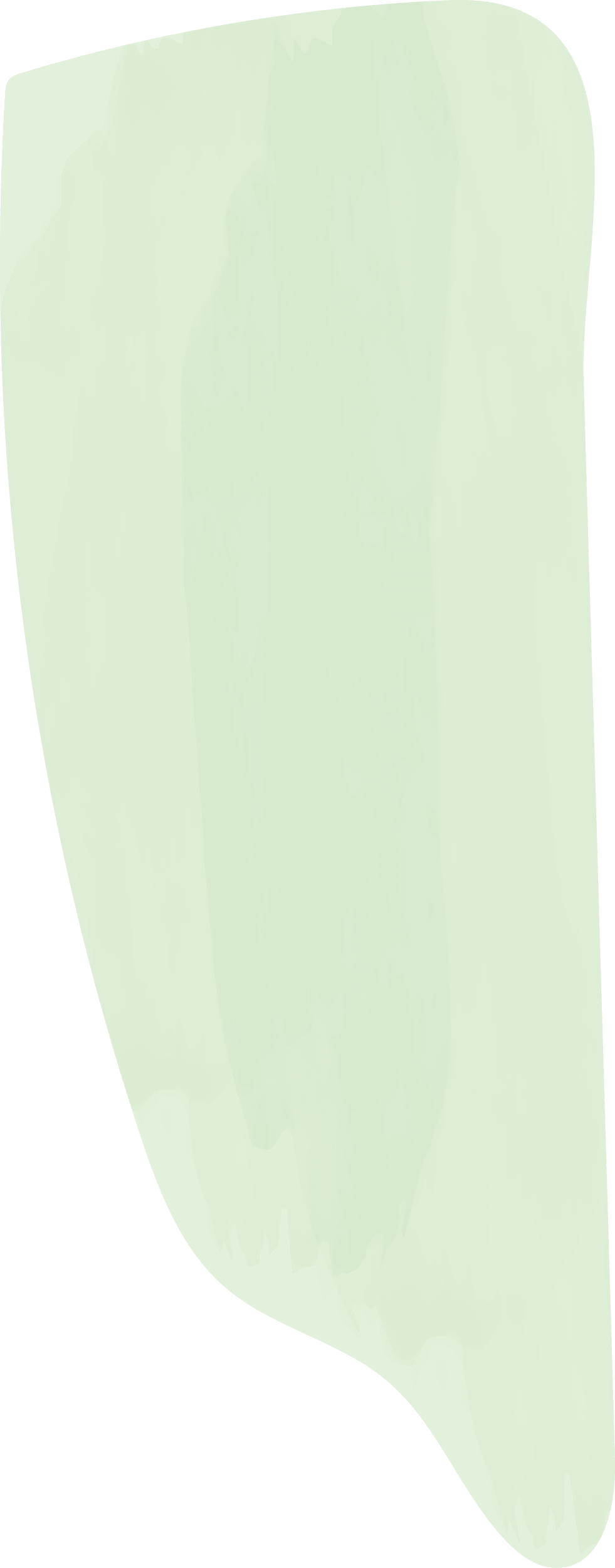 Suggestion
Add Projections
Importance: - Provide data for users to know more about their investment. - Convenient for users to evaluate.
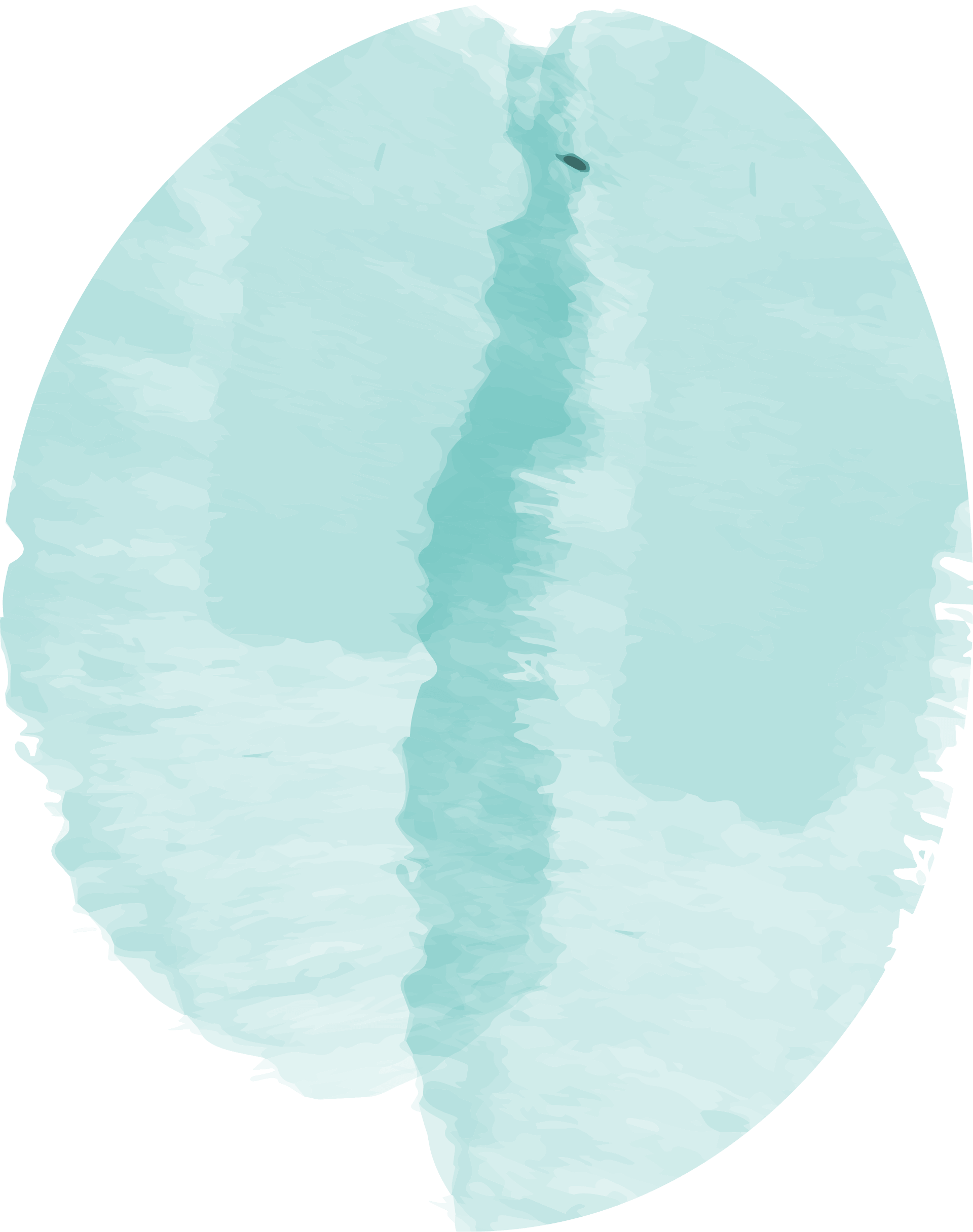 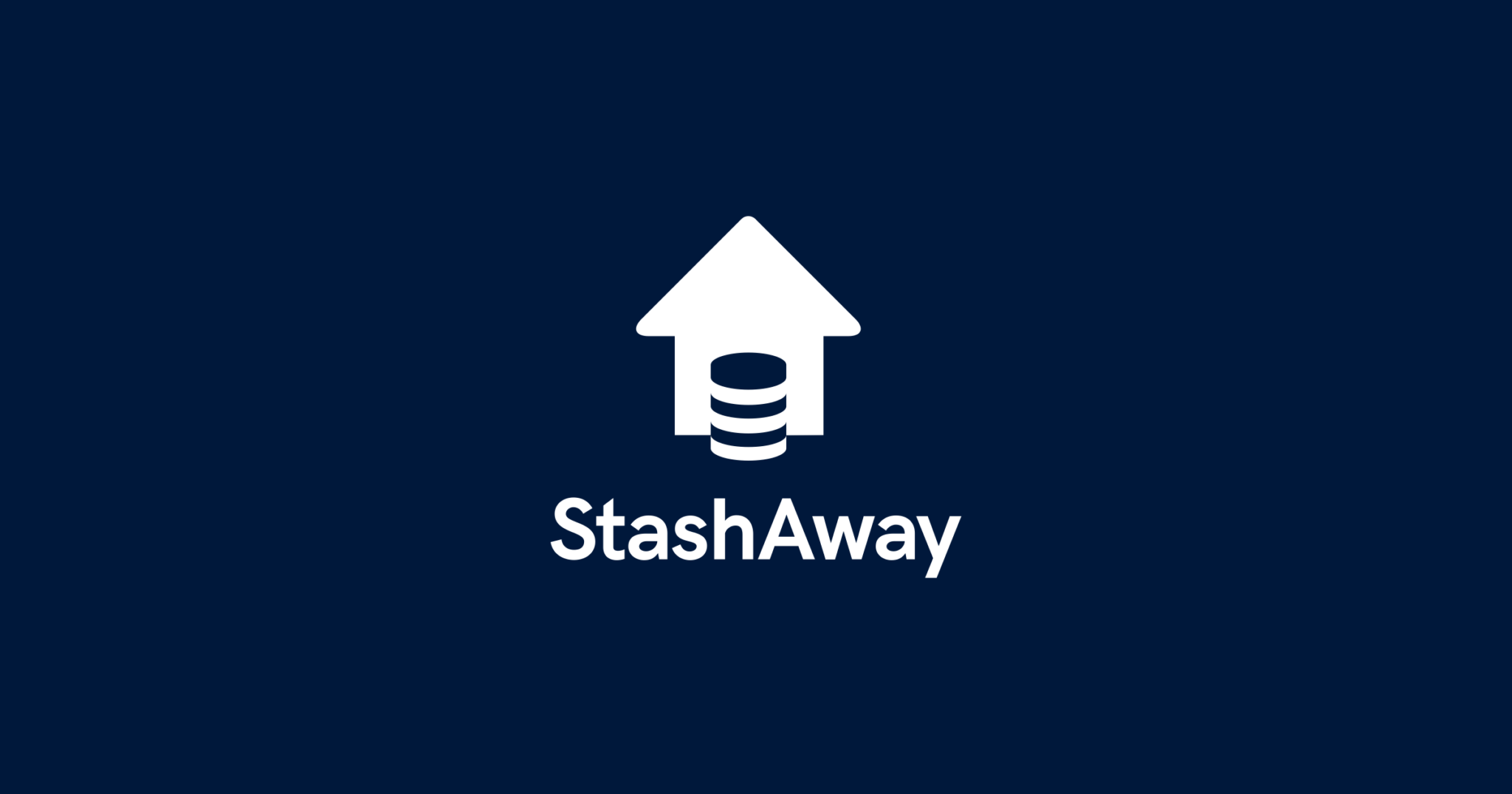 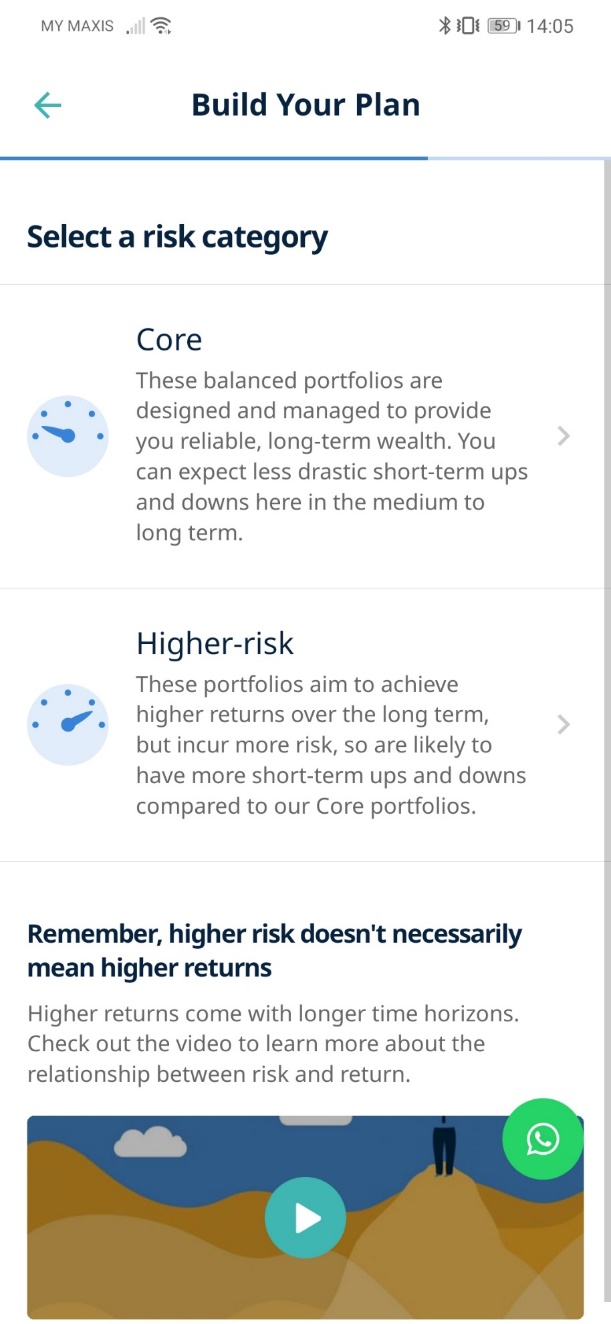 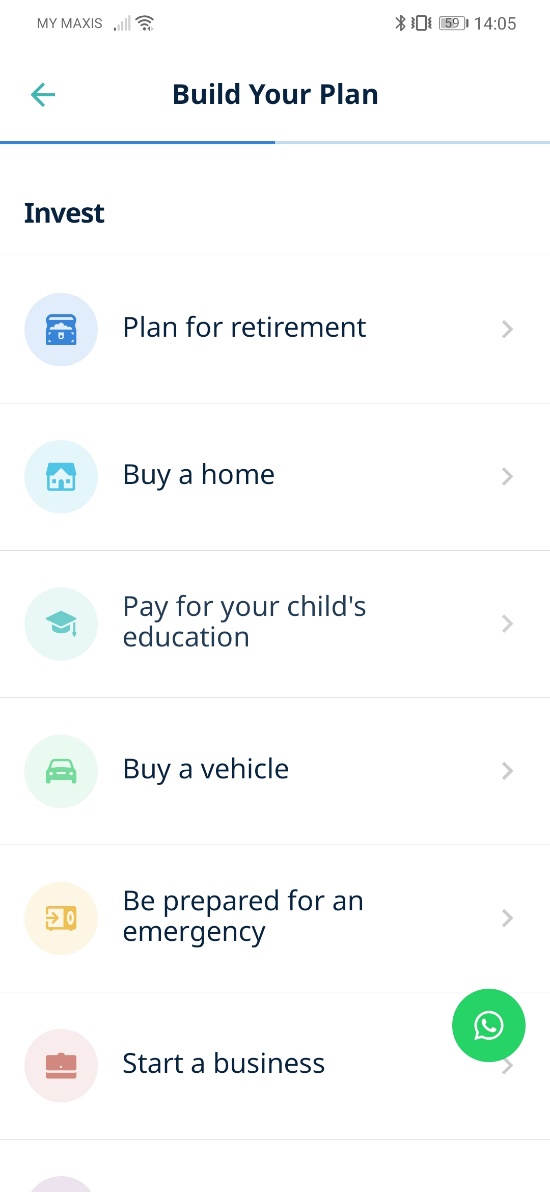 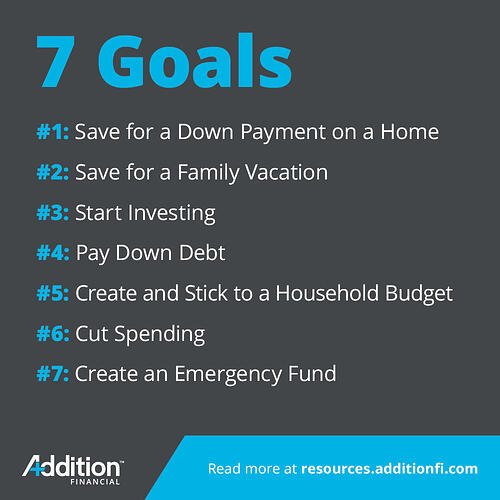 HOME -
Keep Planning
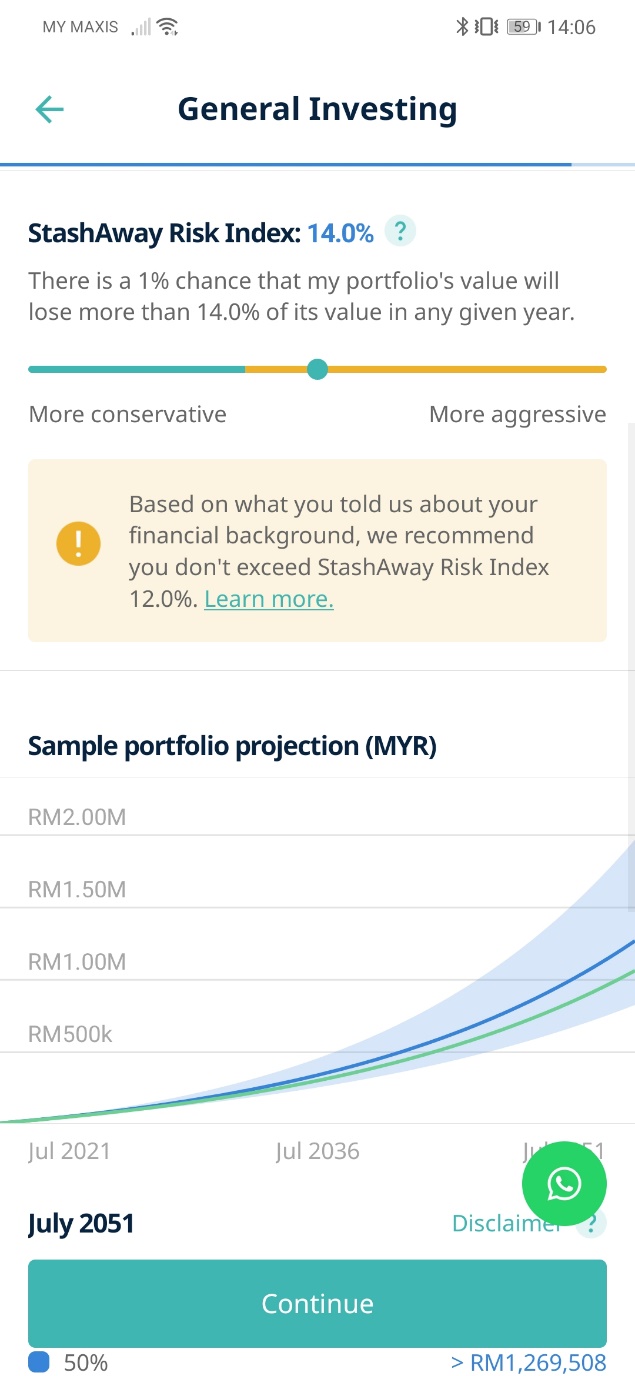 User Experience
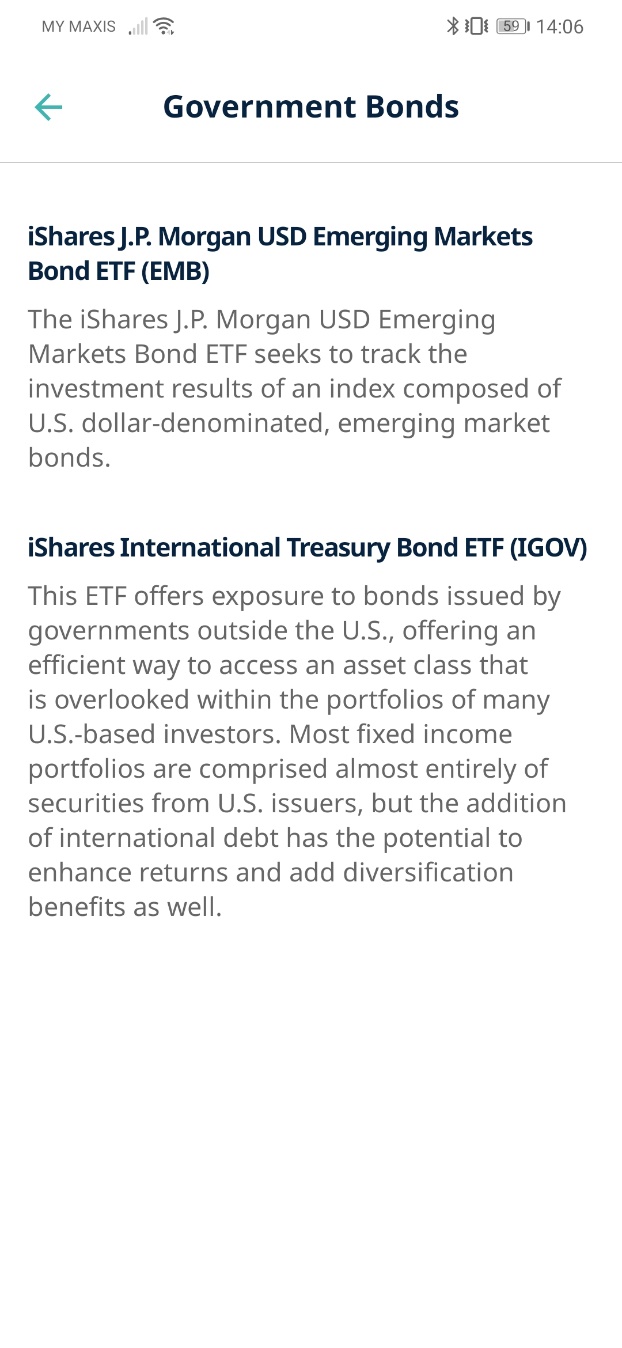 Rating: 4/5 
General Portfolio allow us to choose between core or high risk
Able to set Risk Index by ourselves
Excellent explanation in target asset allocation
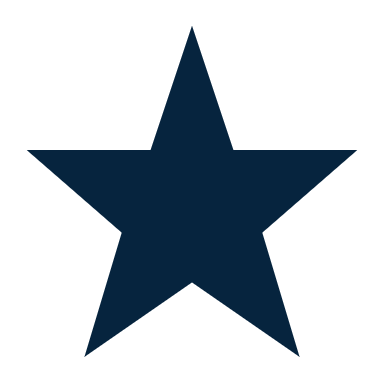 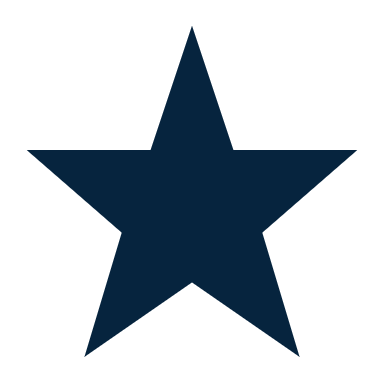 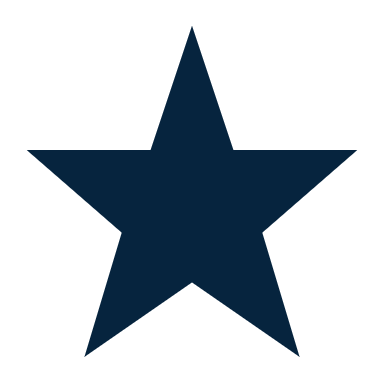 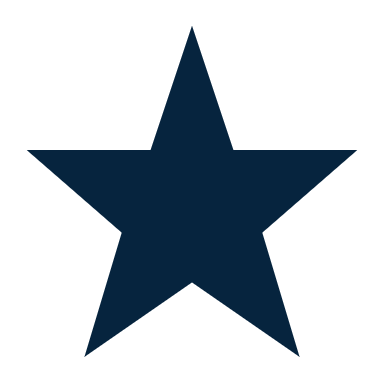 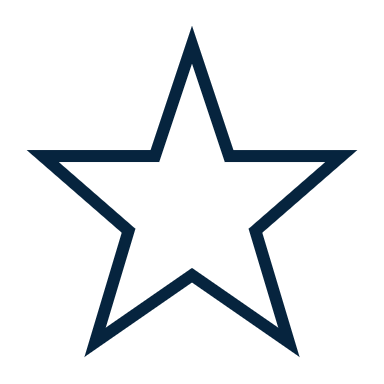 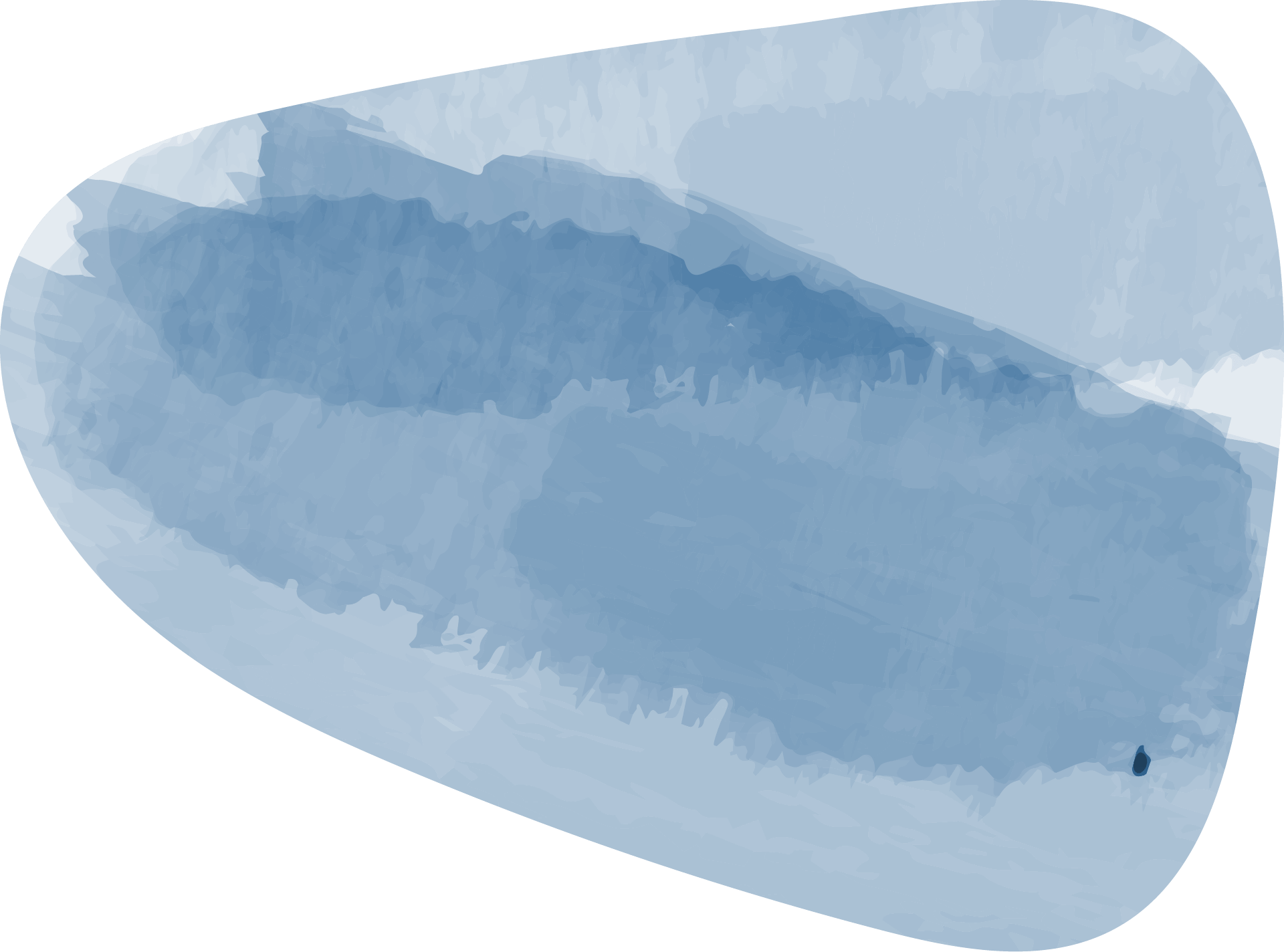 Area of Improvement
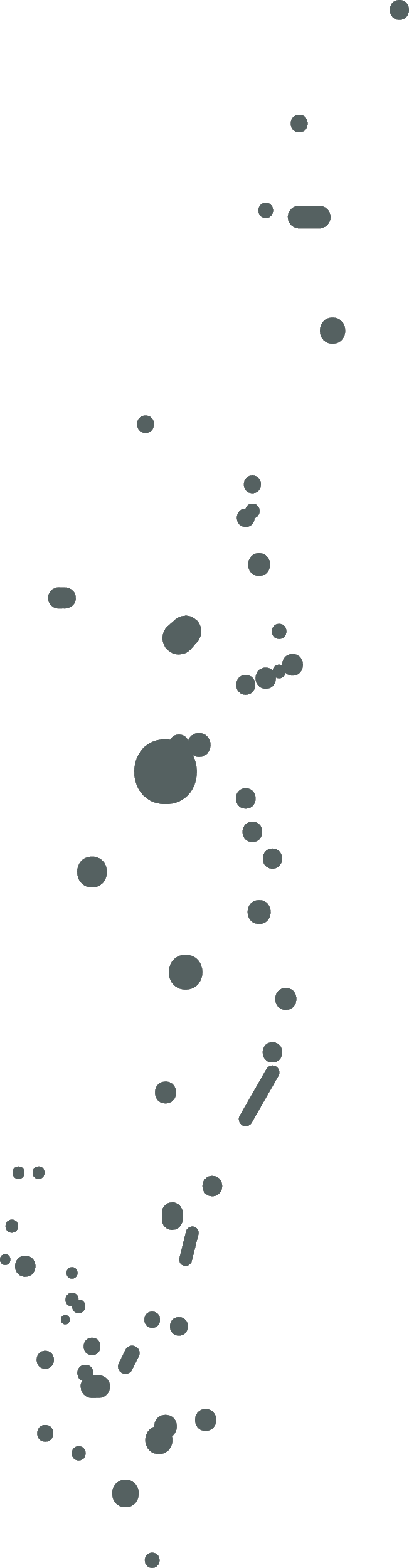 Lack of customization in Goal-Based Investing
Only provide 8 Goals
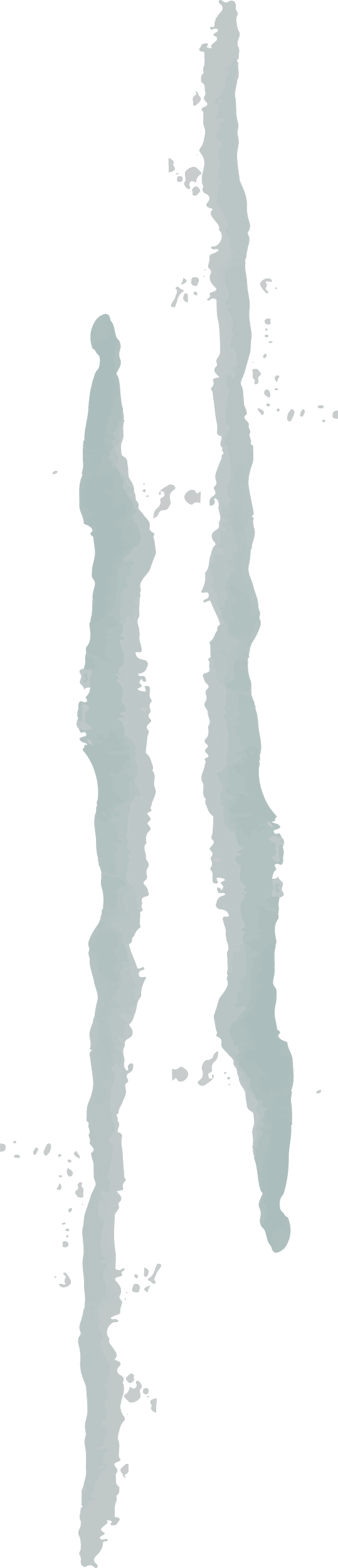 Suggestion
Provide More Categories in Goal-Based Investing
Importance: - Allow users to choose based on their own preferences. - Improve their user experience
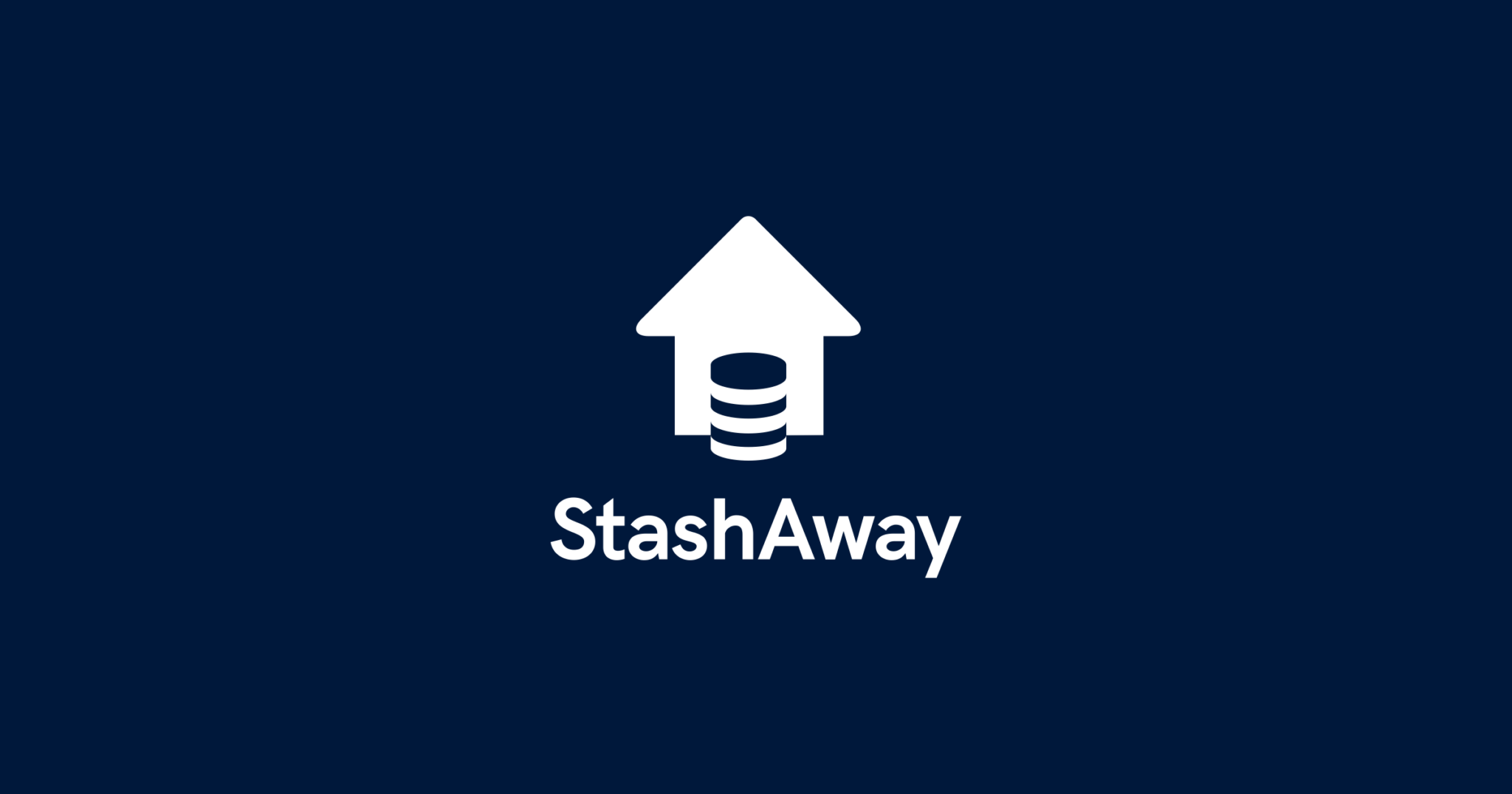 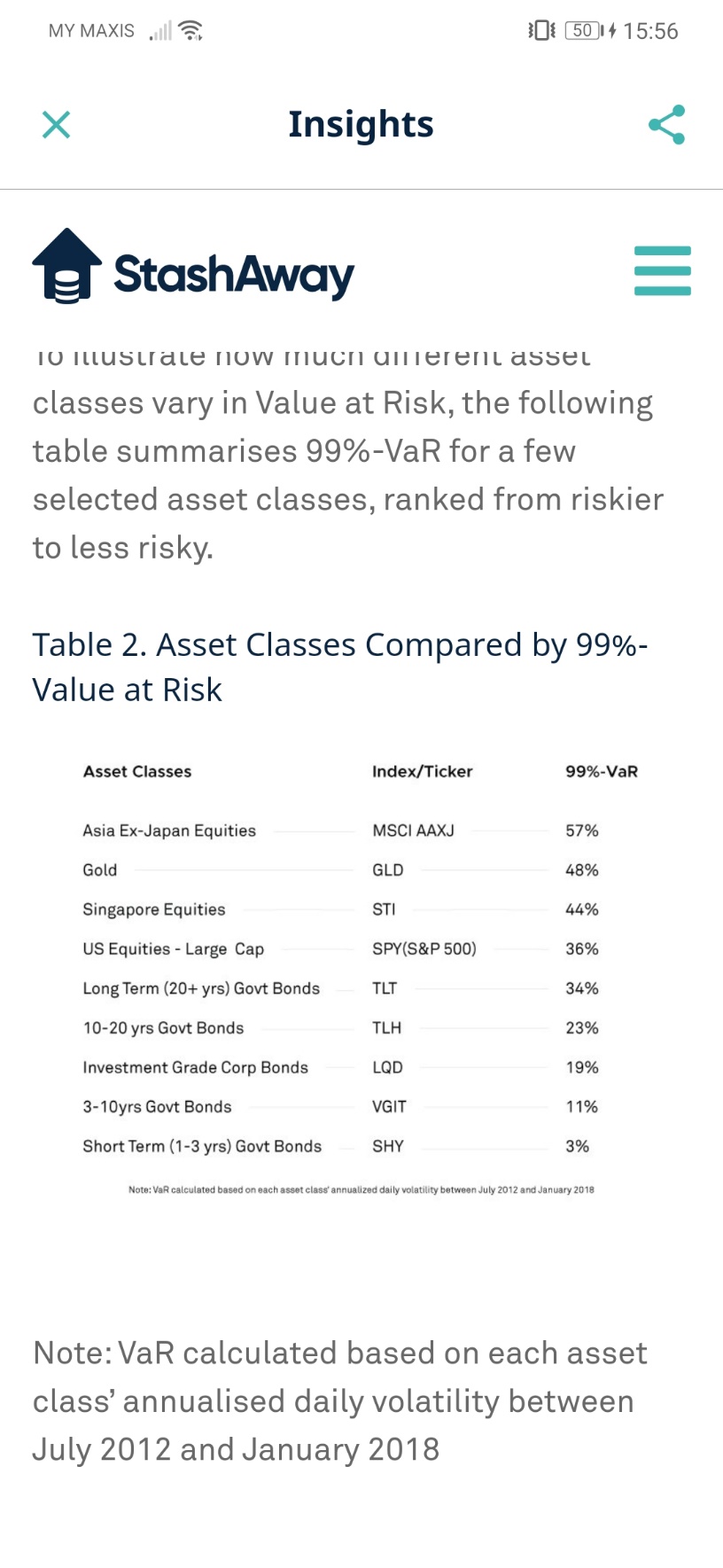 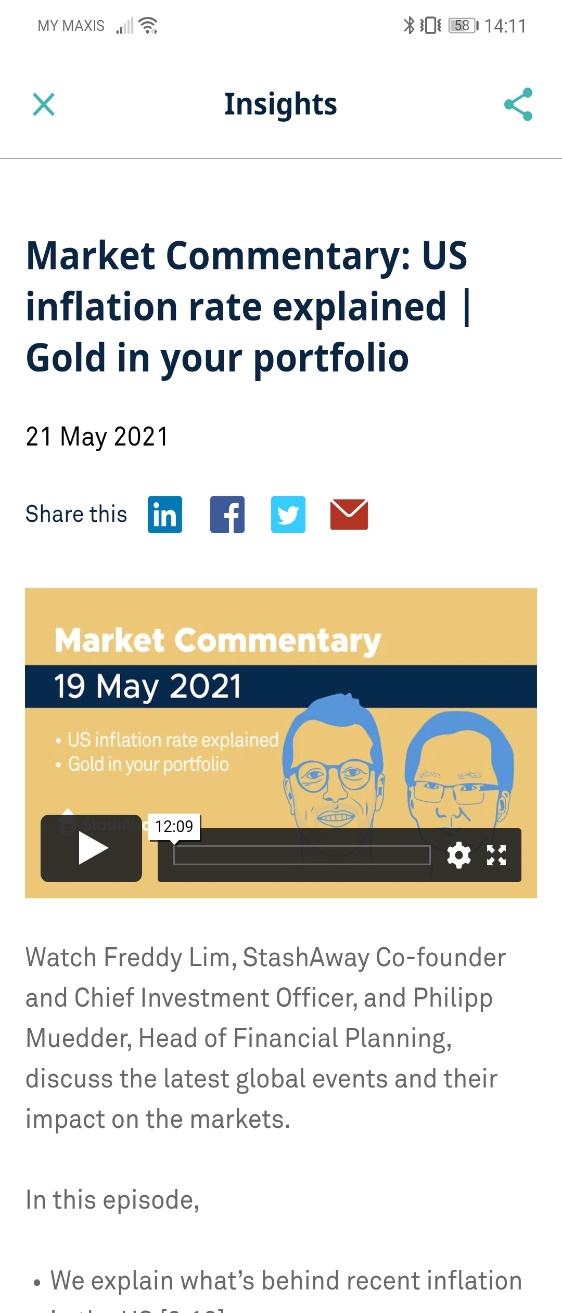 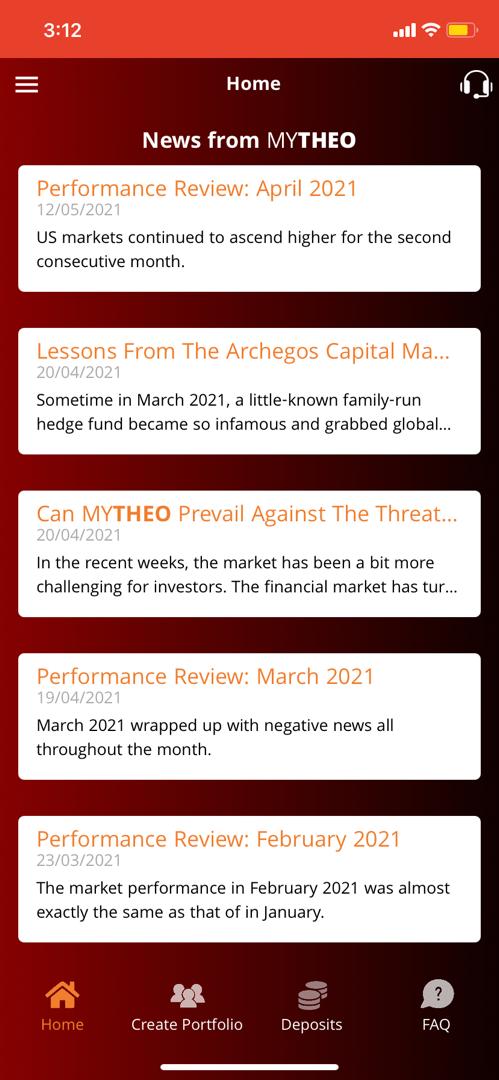 HOME -
Market Insights
User Experience
Rating: 4/5 
Able to access the latest article
Presented in a clear and simple layout
Table are shown to let us understand easily
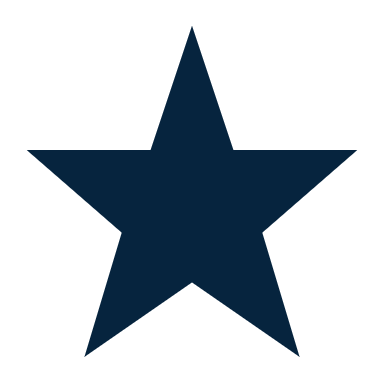 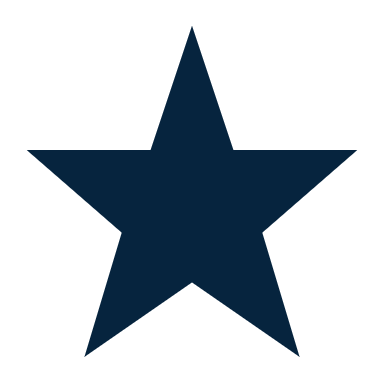 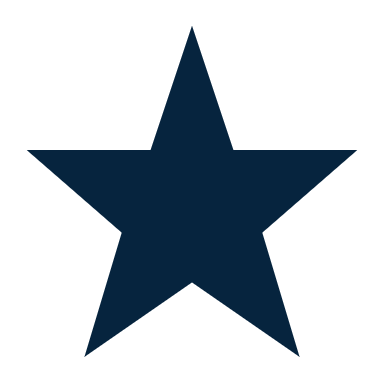 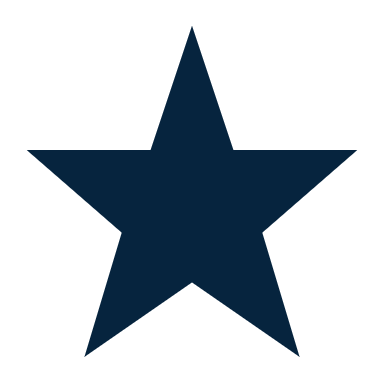 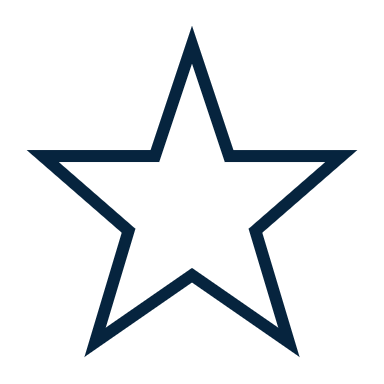 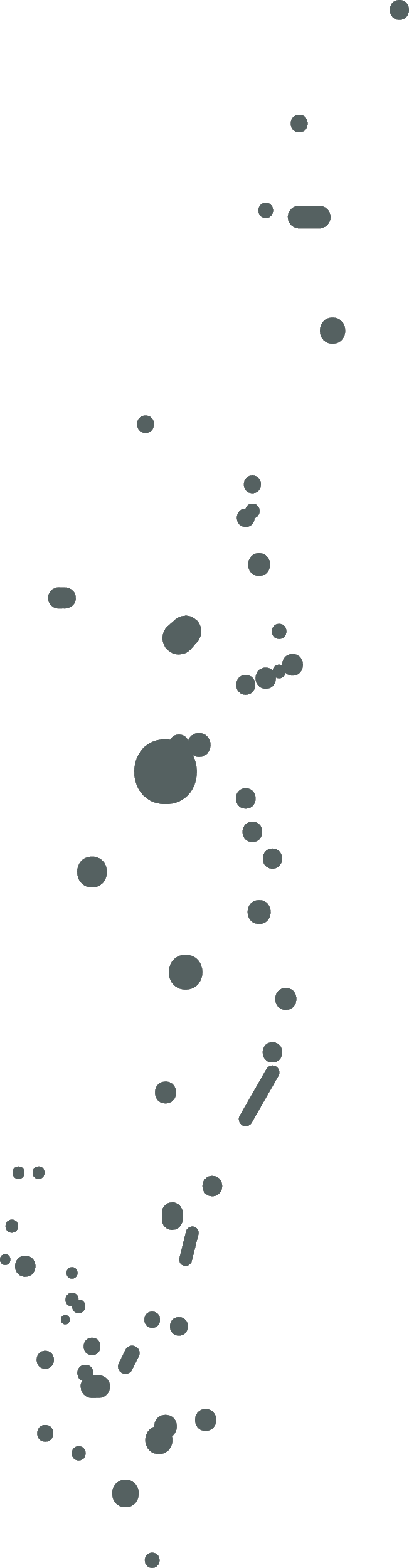 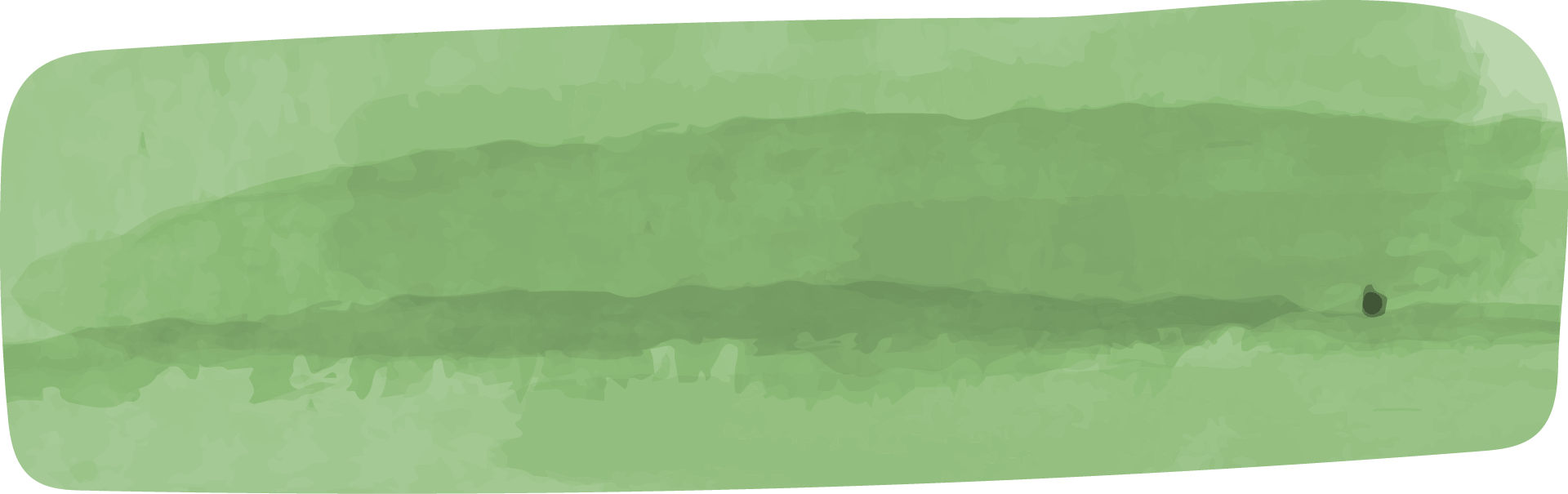 Area of Improvement
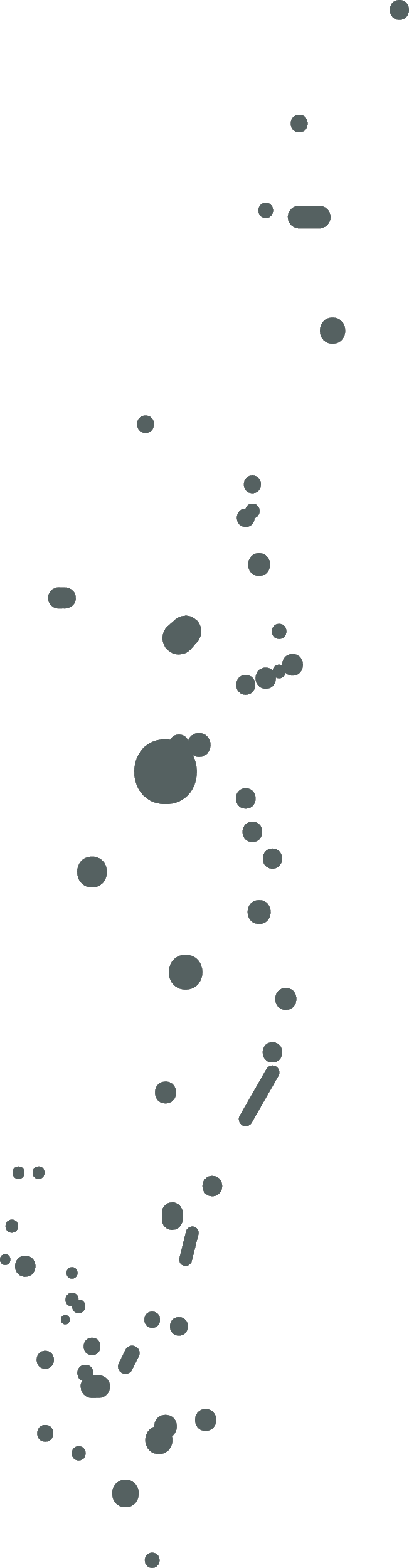 Lack of Performance Review
Lack of Articles
Limited Search Capabilities
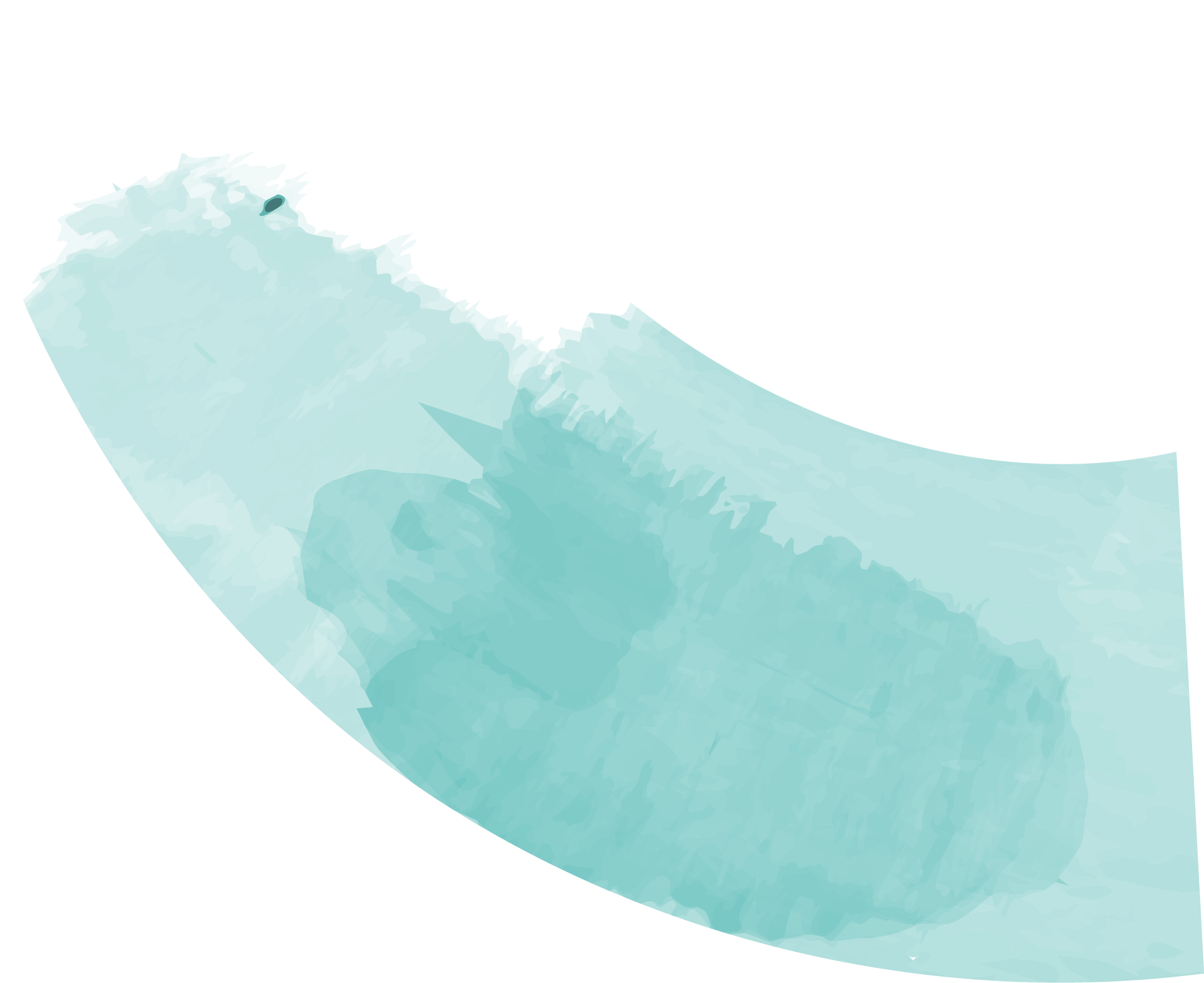 Suggestion
Provide Performance Review Monthly
Increase Quantity and Types of Articles
Add Article Search Bar
PERFORMANCE
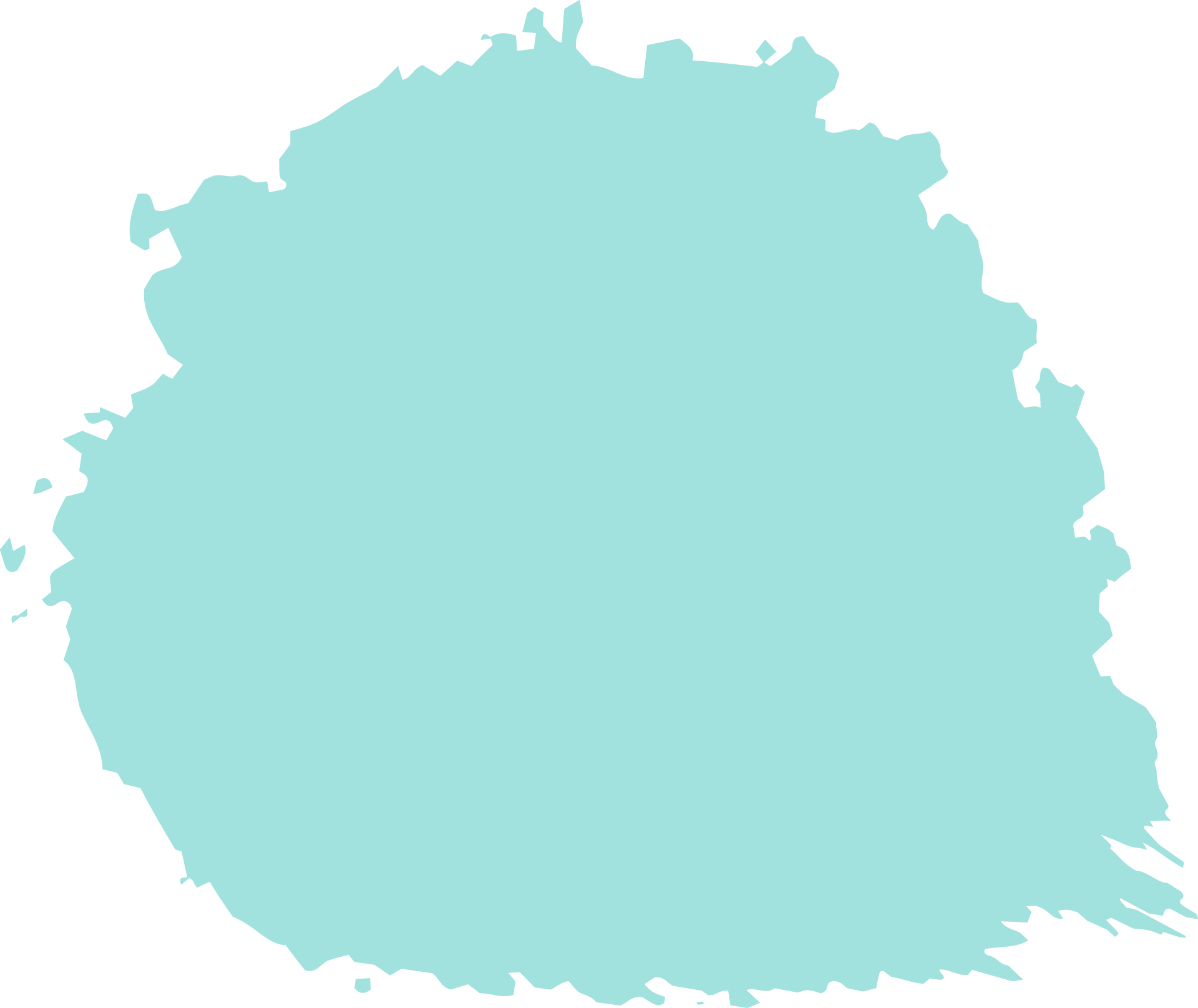 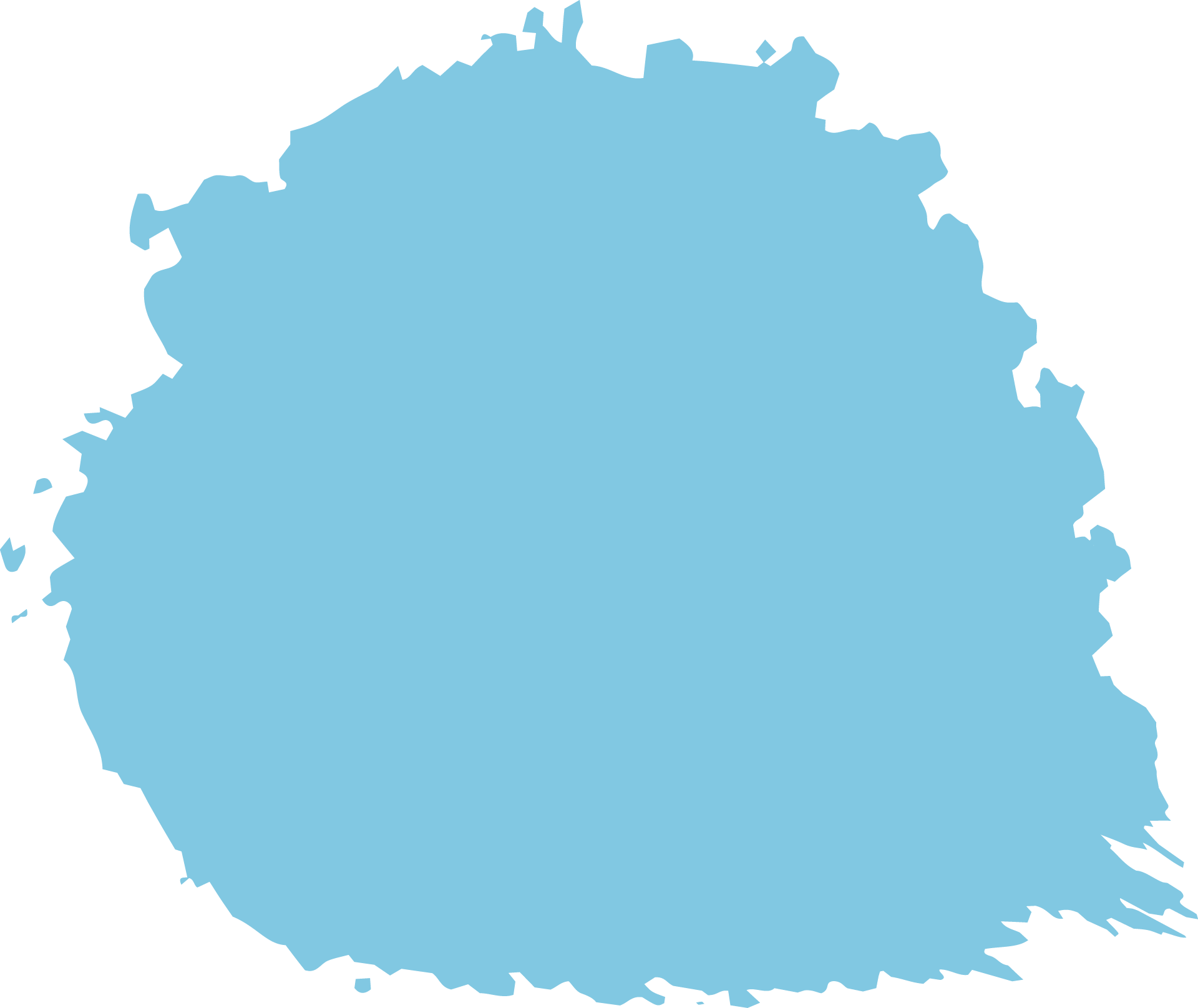 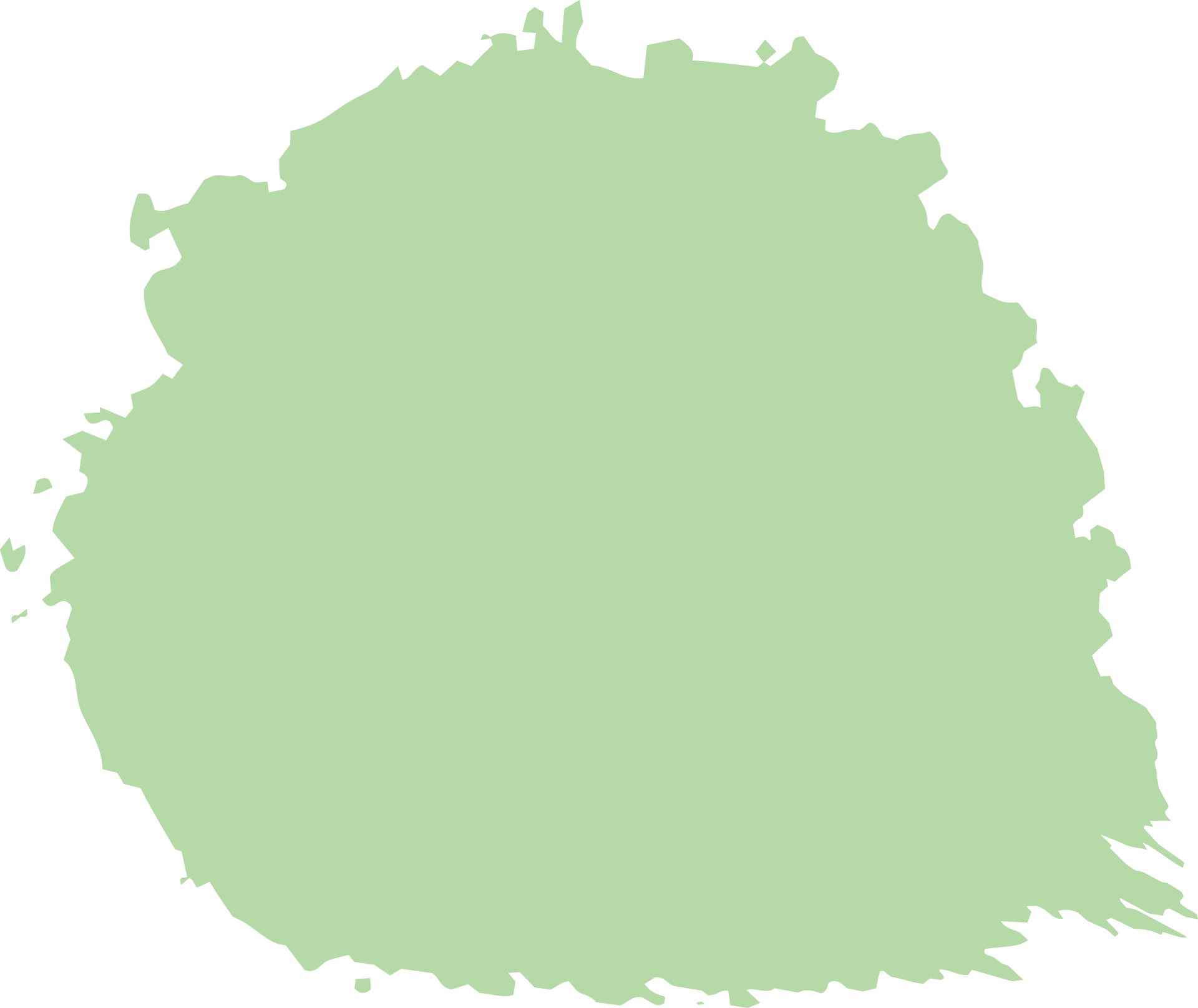 Graph
Performance Details
Currency/ Exchange Rates
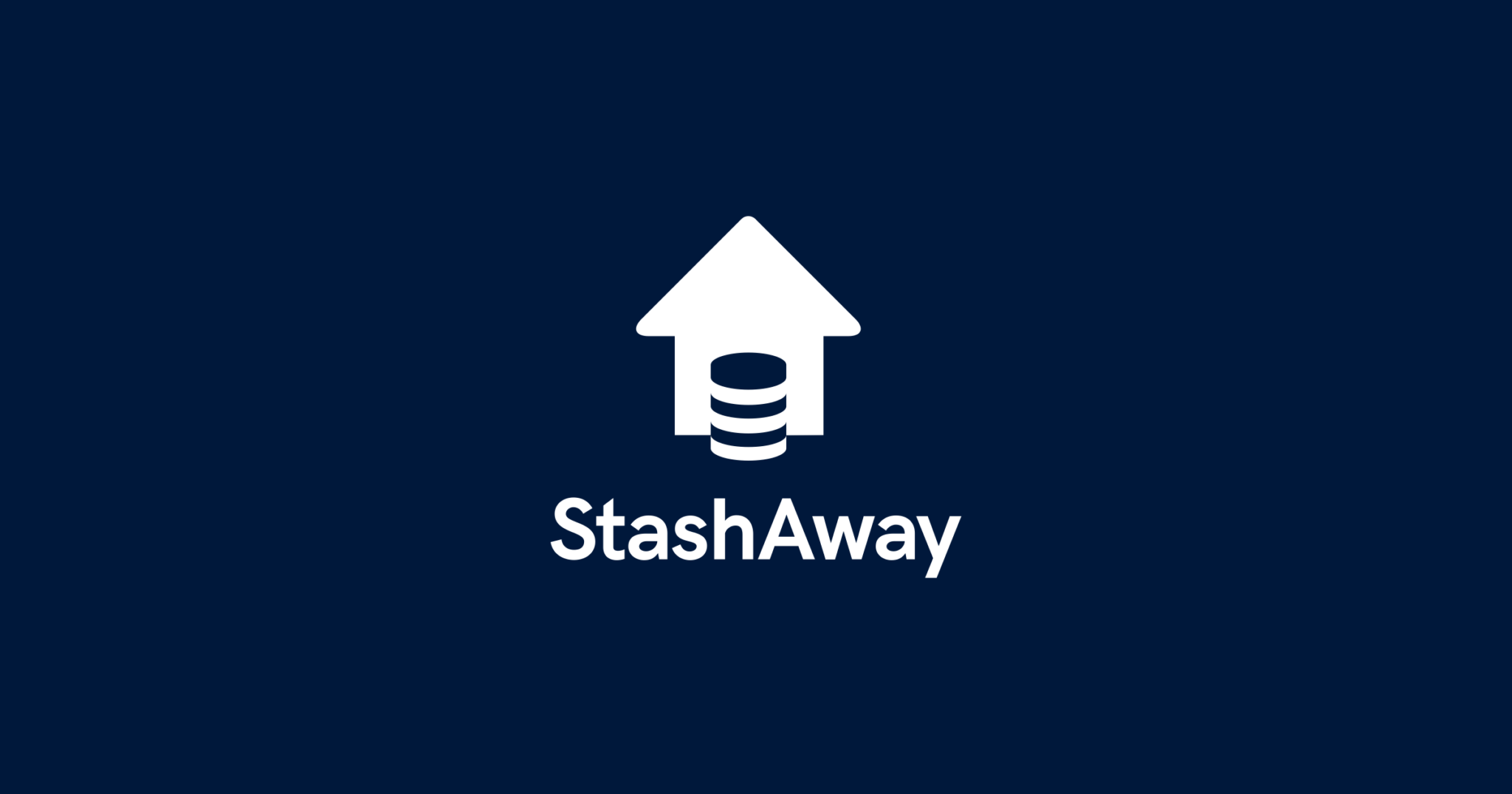 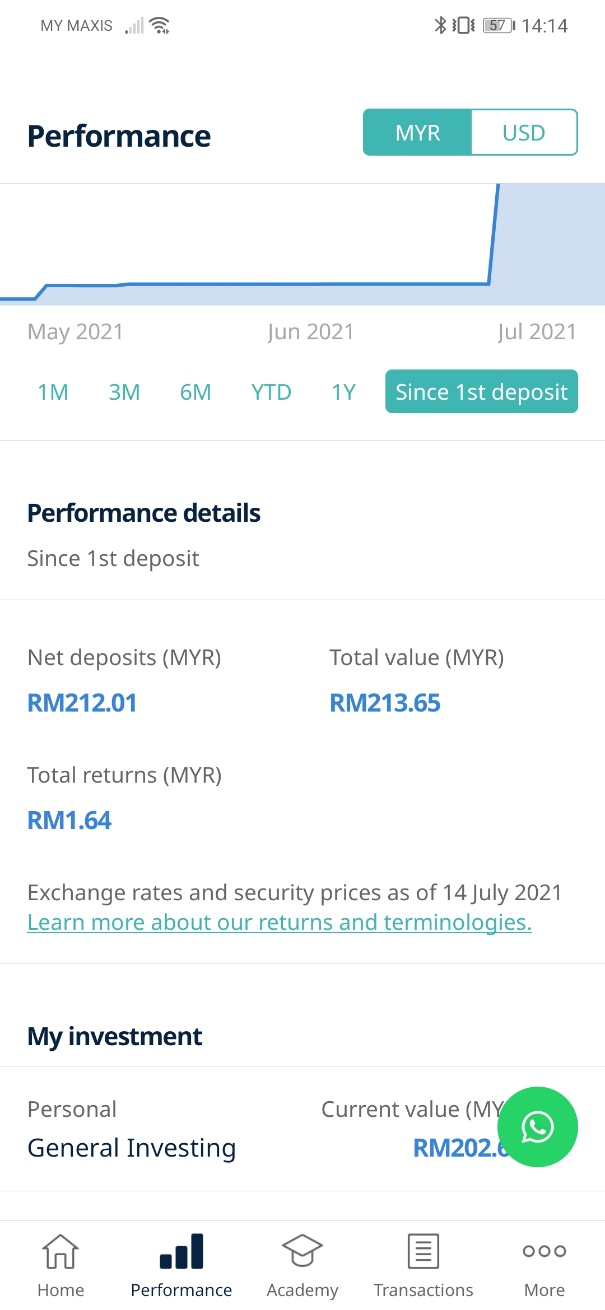 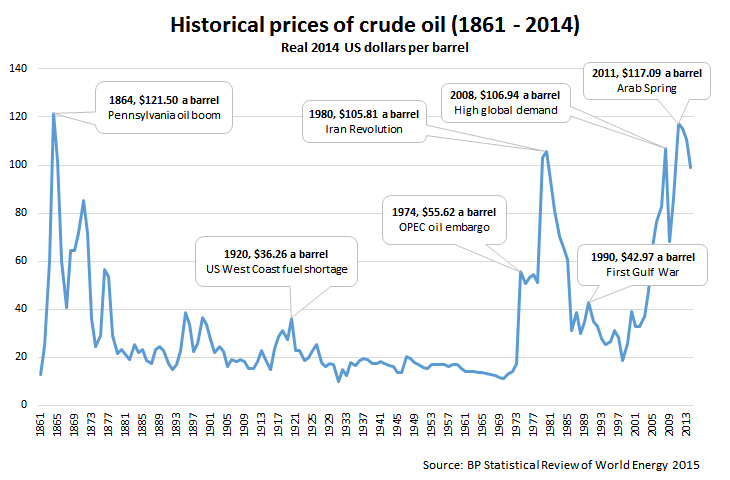 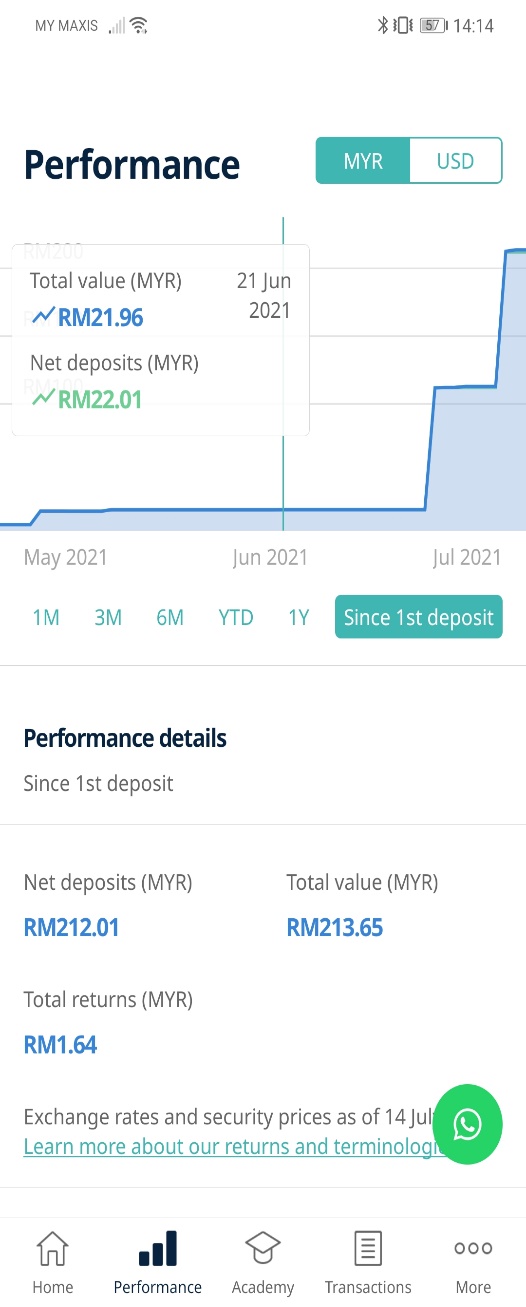 Performance -
Performance Details
User Experience
Rating: 3/5 
Performance Details include: - Net Deposits- Total Returns- Total Value Simple & Easy Format
Easy Interpretation of gain & losses of investment
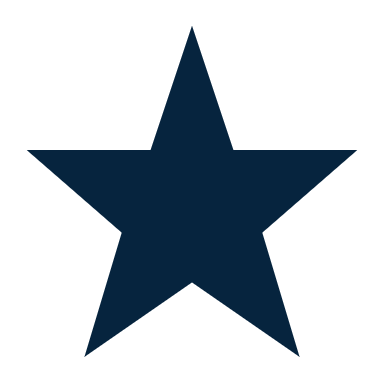 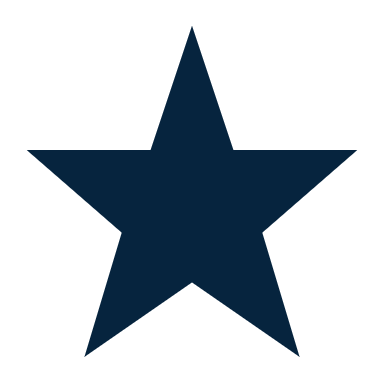 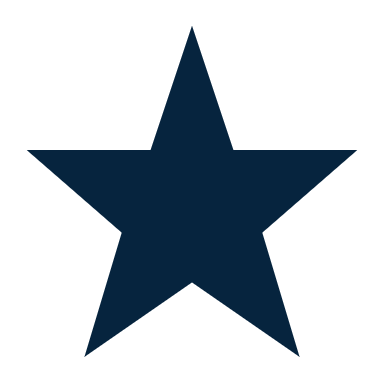 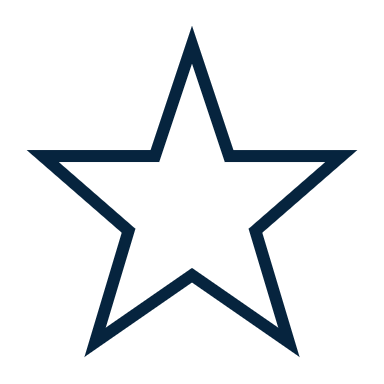 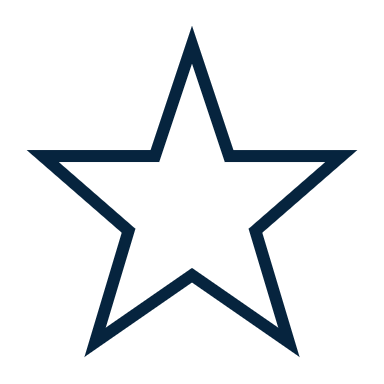 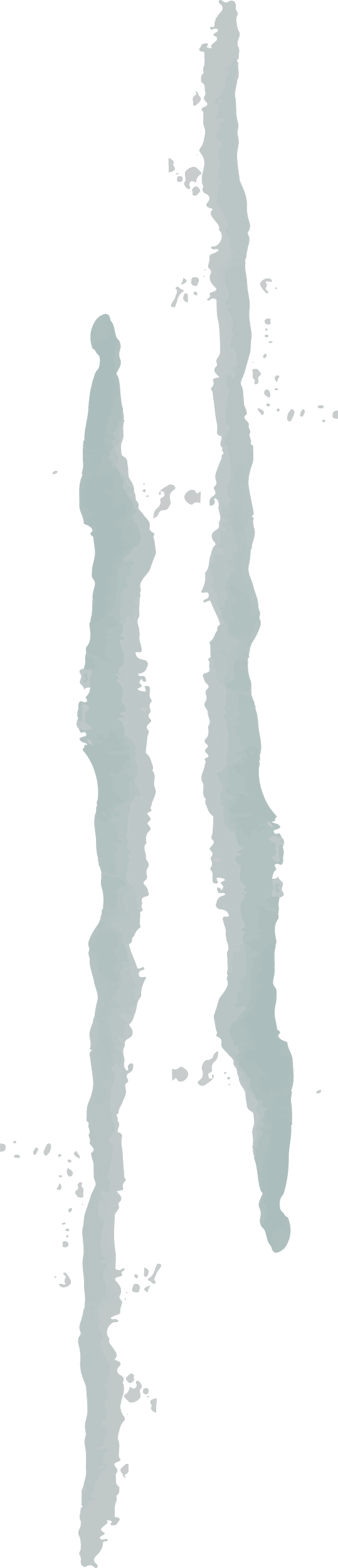 Area of Improvement
No access to historical shares prices
Lack of comprehensive information- What investments included- Performance of investment
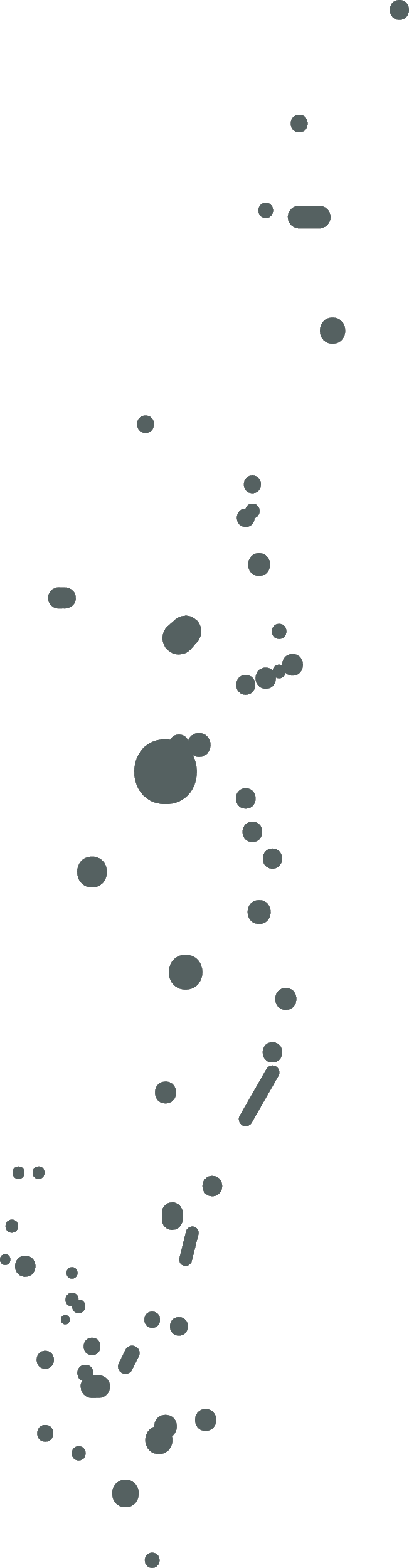 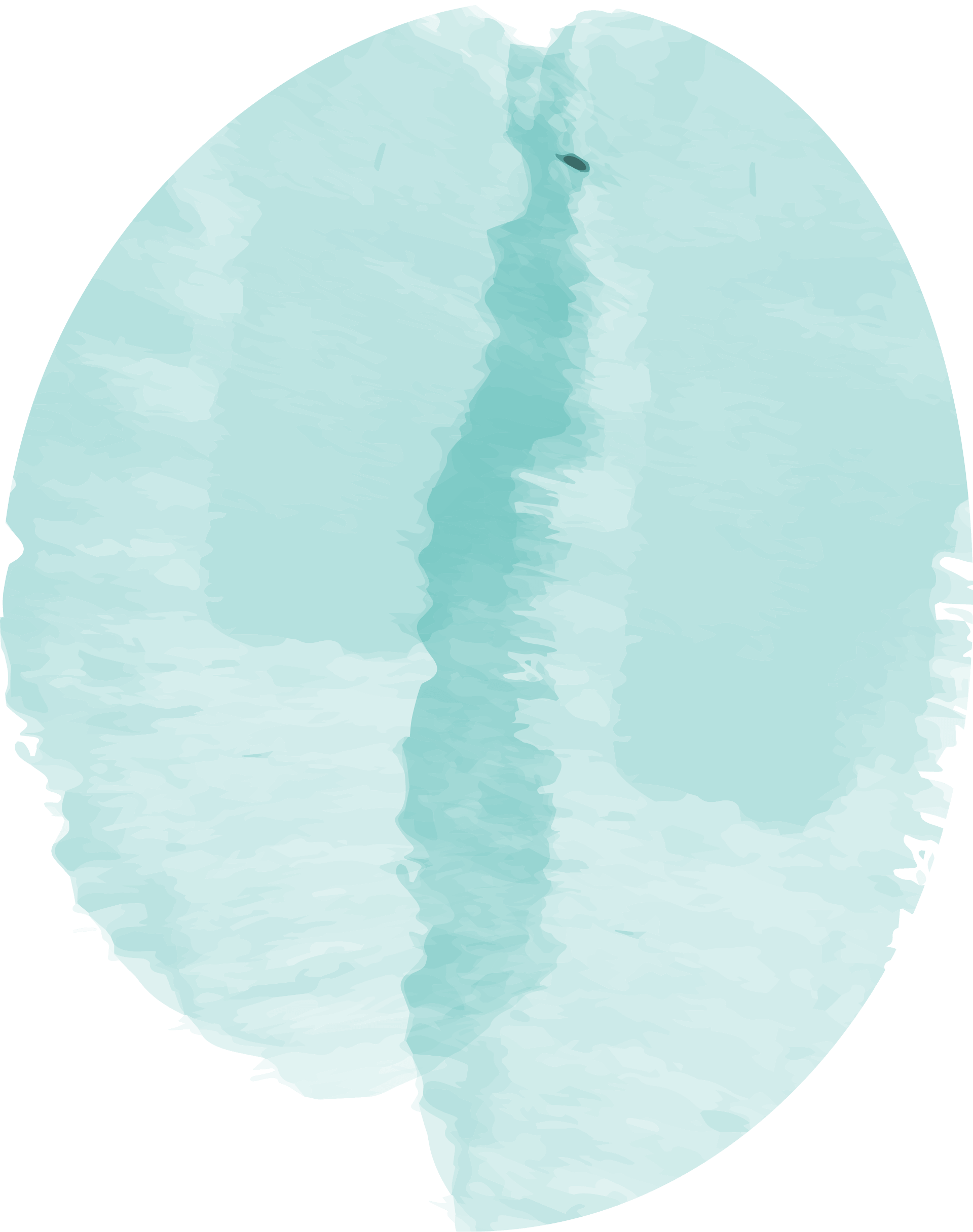 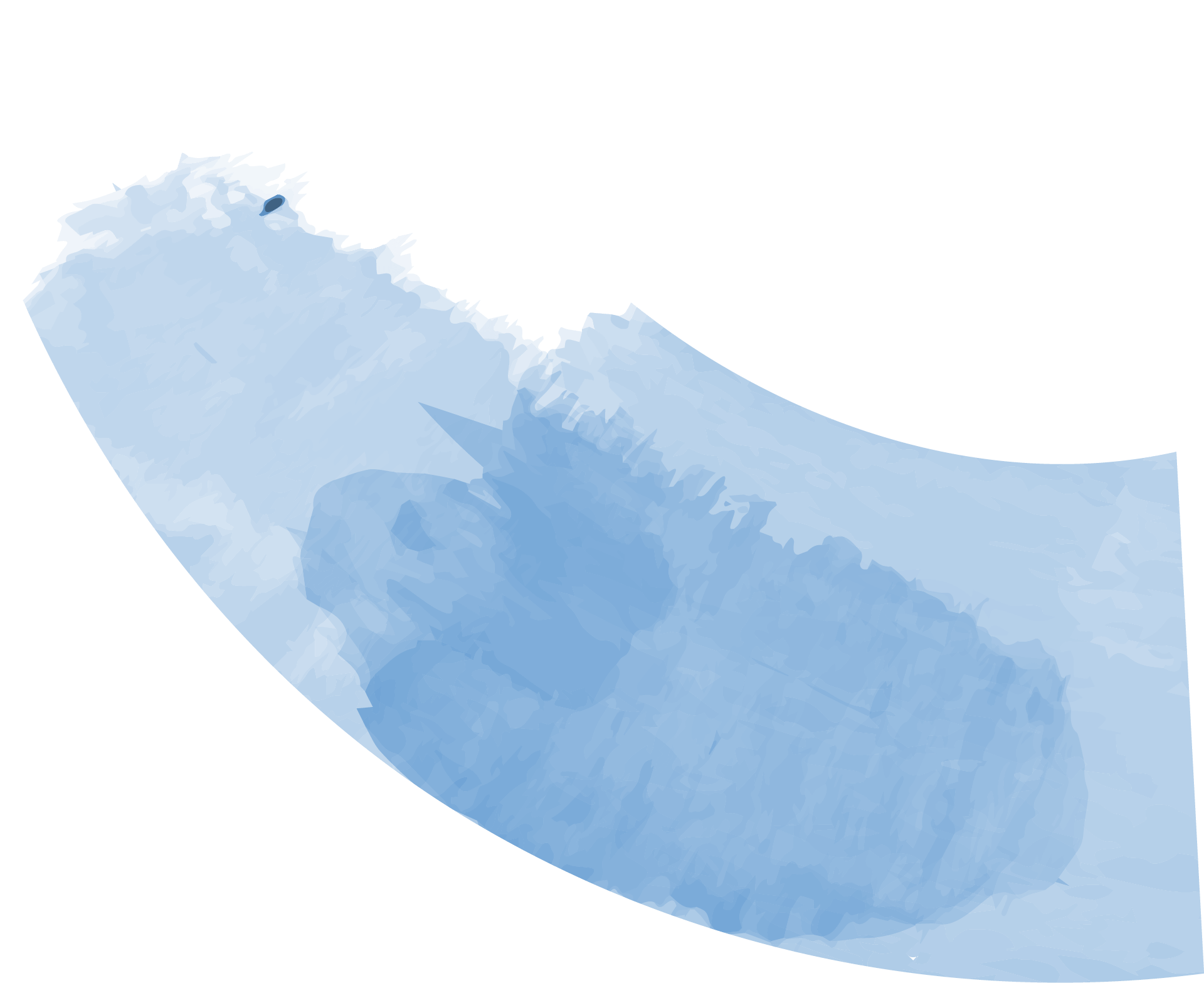 Suggestion
Include Historical Prices- Use Past Trends to allow users to understand about investing- Improve user experience 
Include different investment and individual performances- users can analyze performance themselves- provide valuable learning experiences
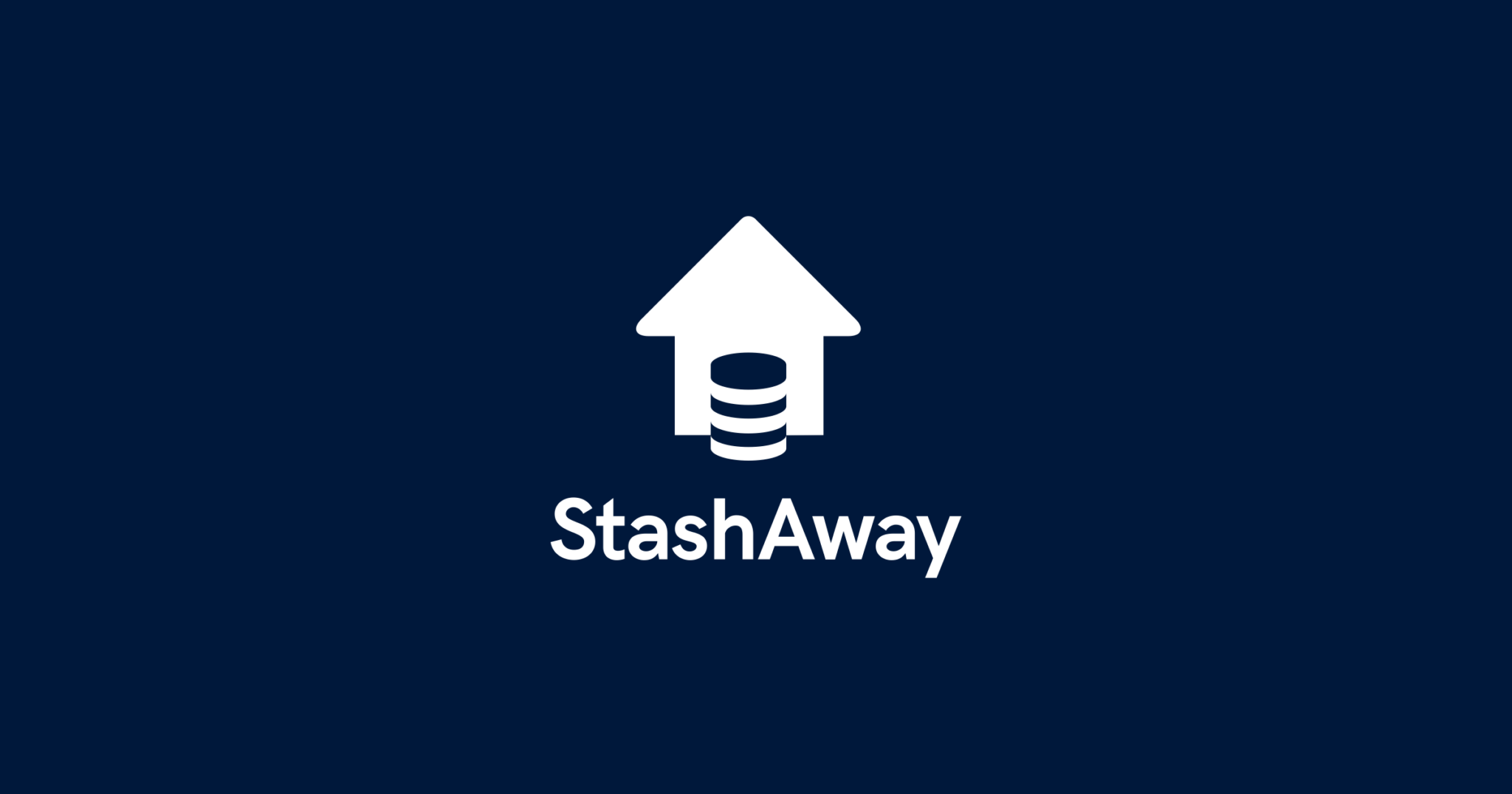 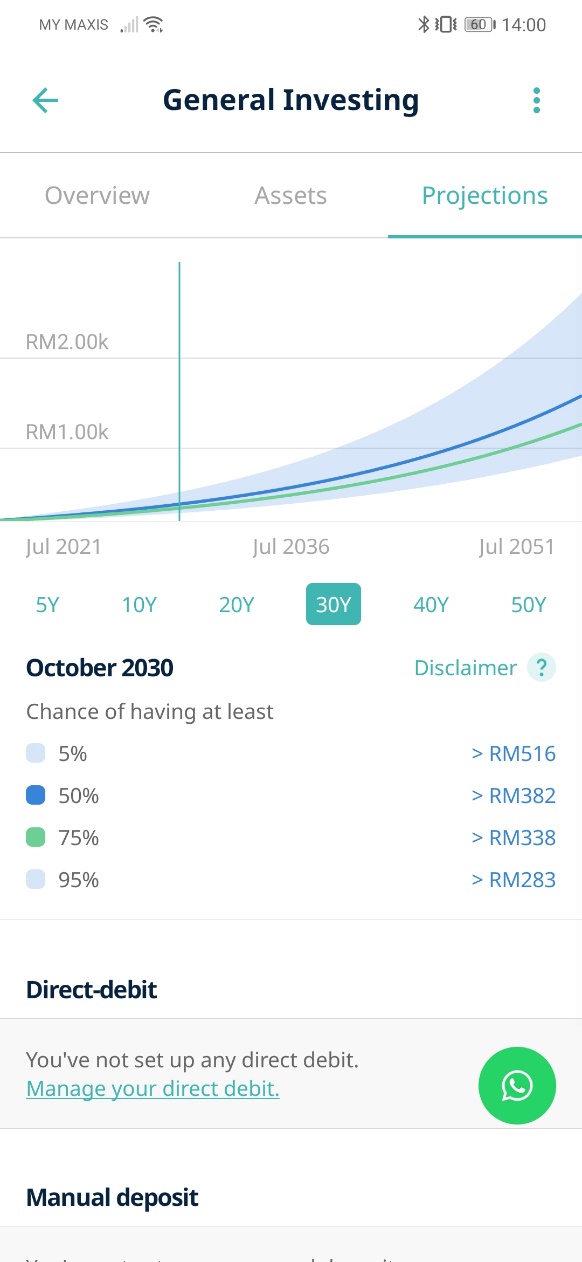 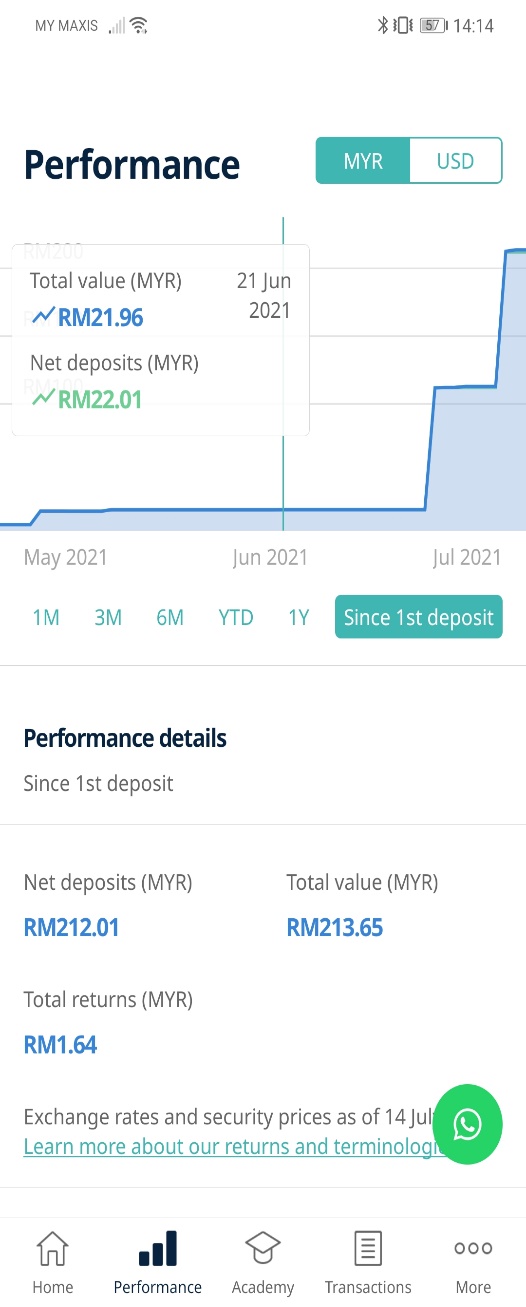 Performance -
Graph
User Experience
Rating: 4/5 
Interactive Design- Able to drag timeline to check performance
Informative- Value of Investments- Precise Timeline and Performances
Simple to Understand- Easy Understanding of investment with graph
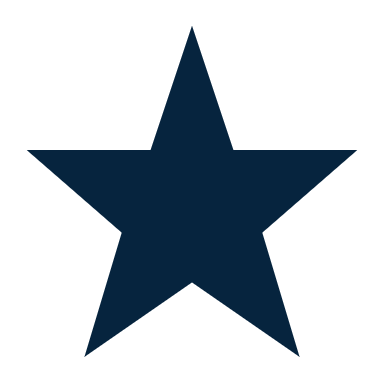 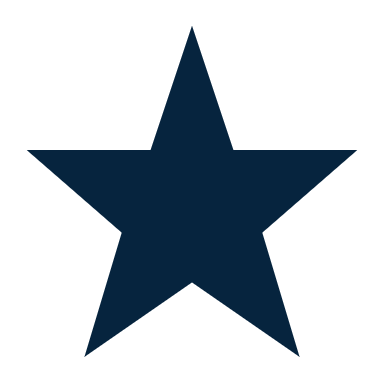 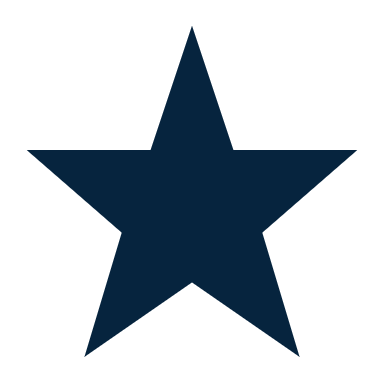 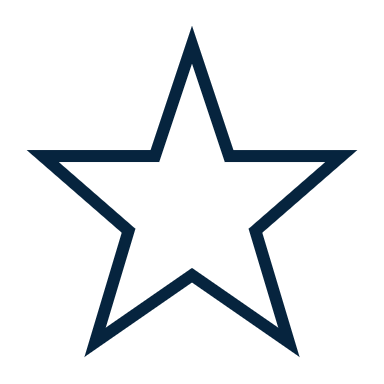 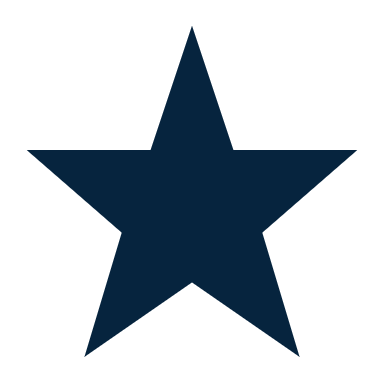 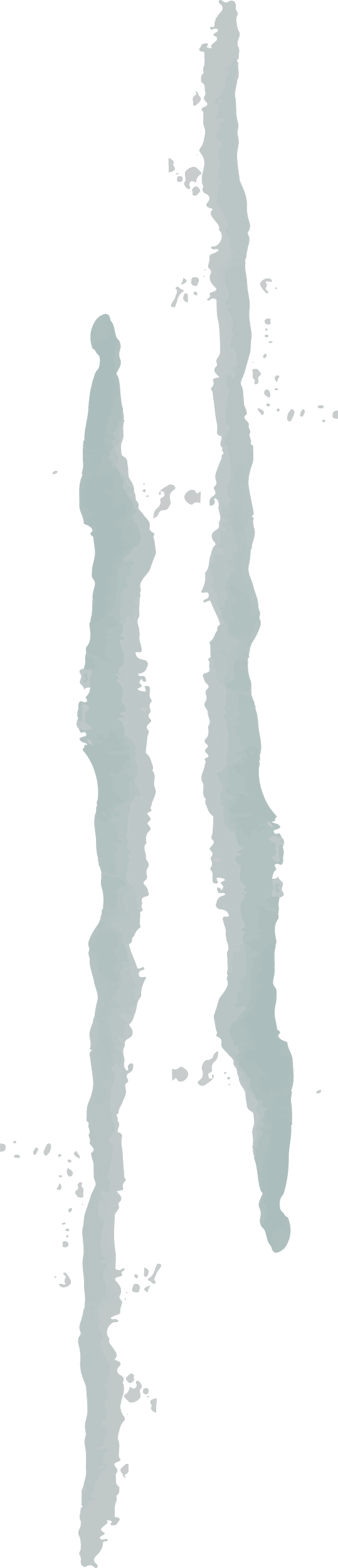 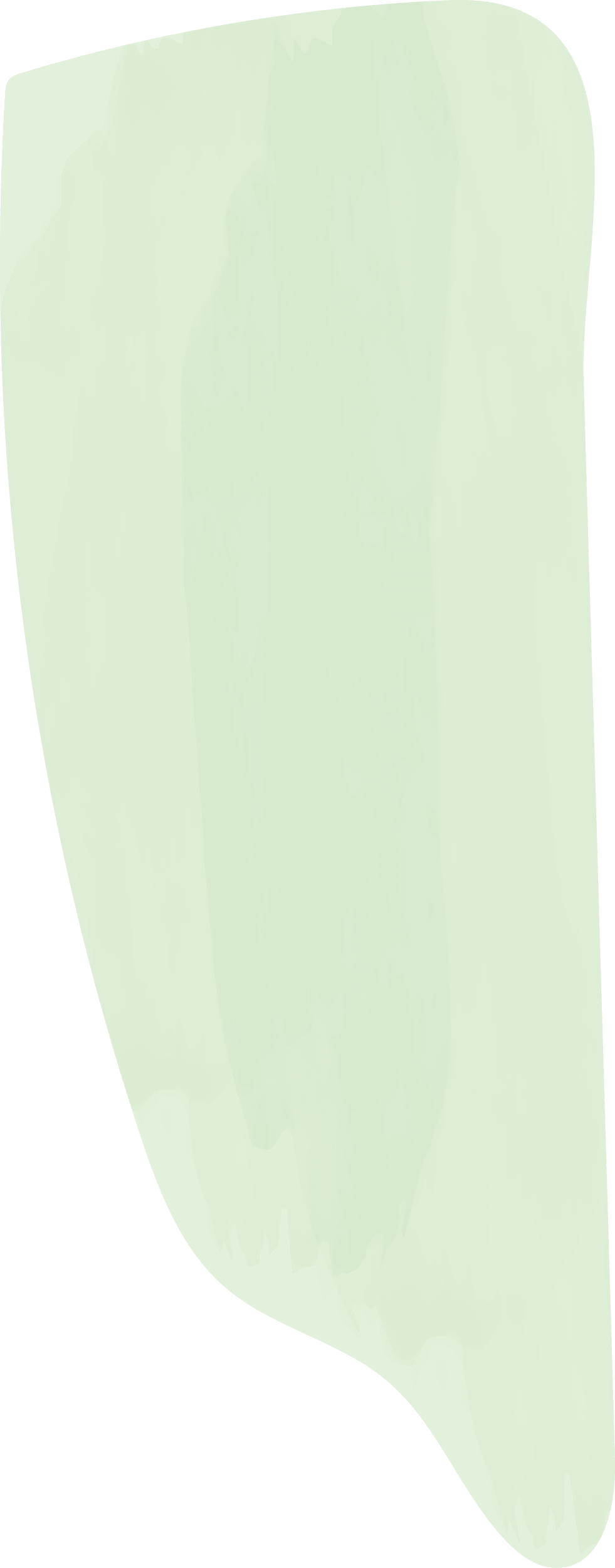 Area of Improvement
Lack of comprehensive information 
Projection of future values
Percentage of increase/decrease in investments
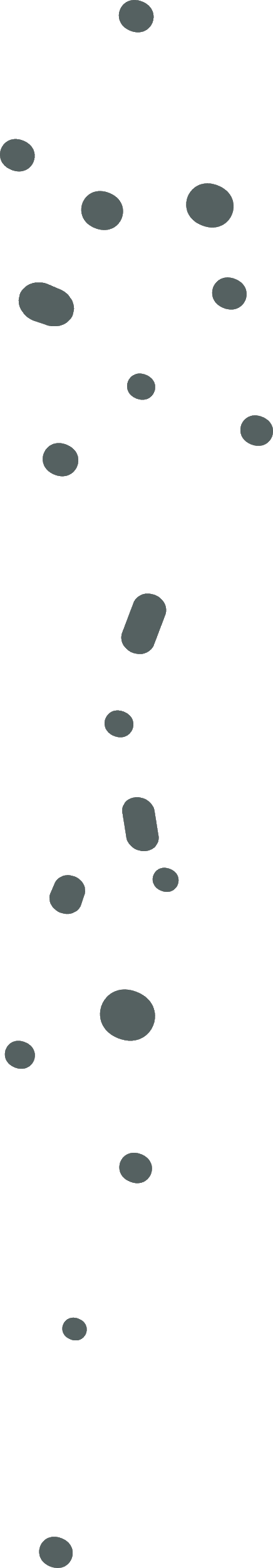 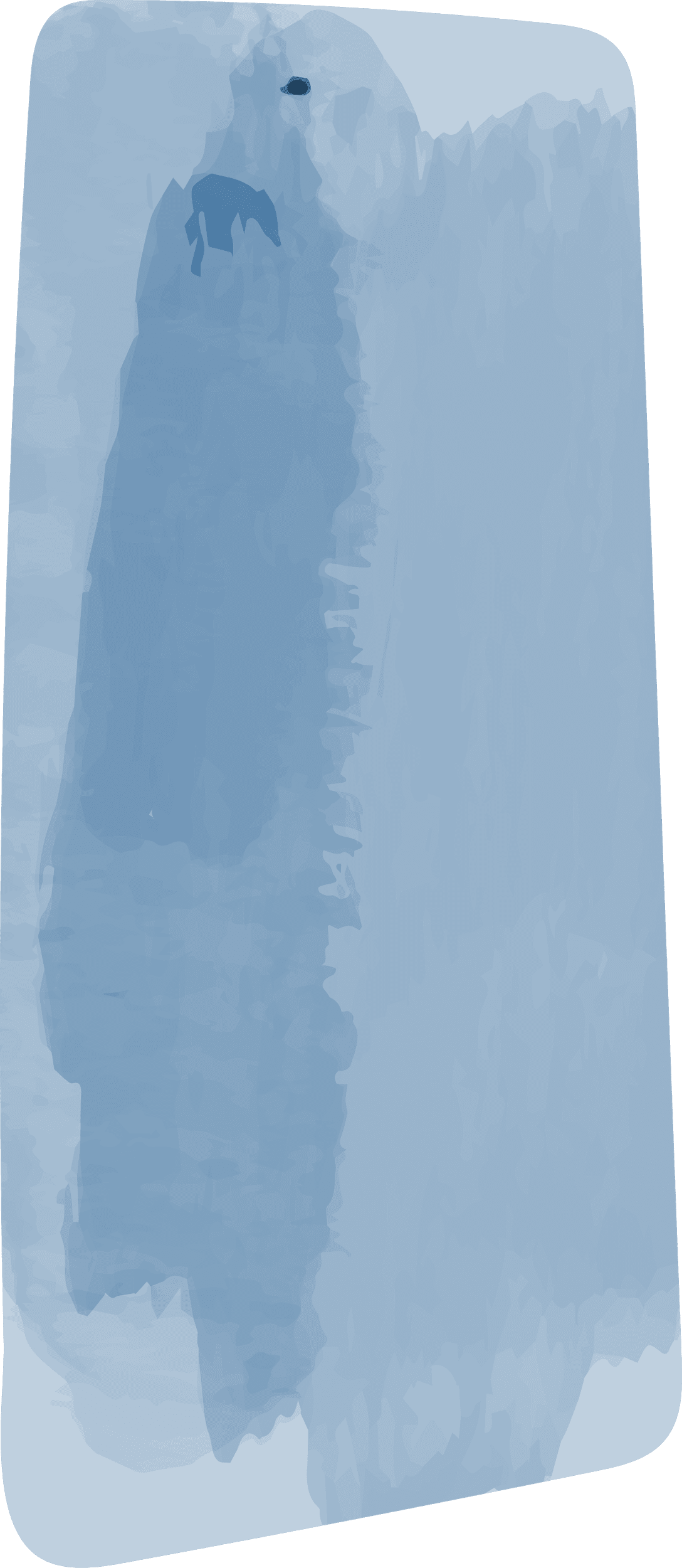 Suggestion
Create subpage with detailed graph- Include Projections of Future Values- Users can predict Performances- Easier Understanding
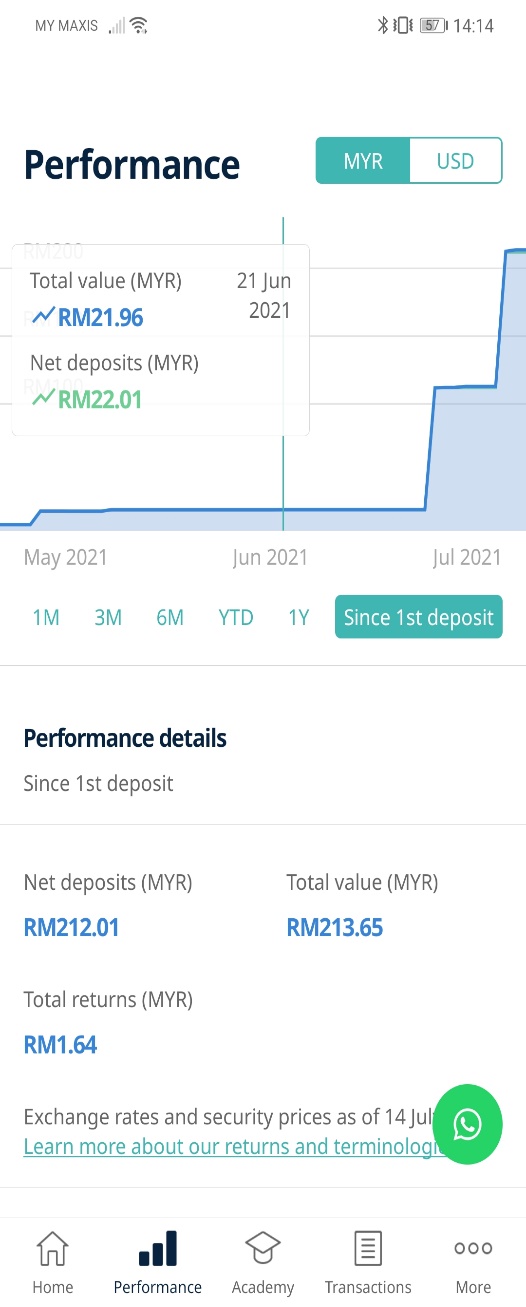 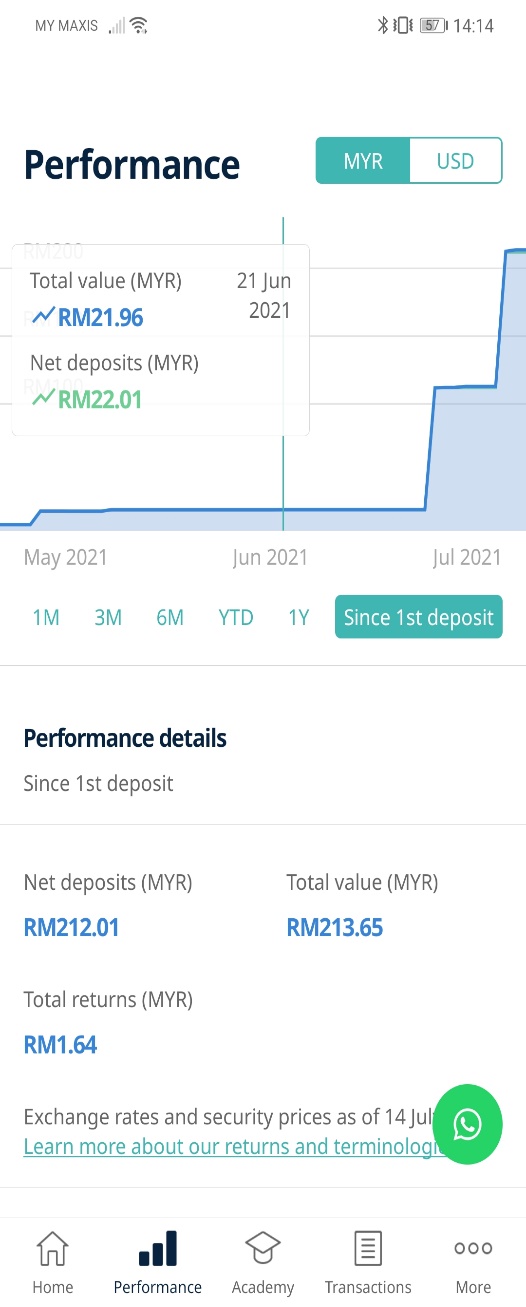 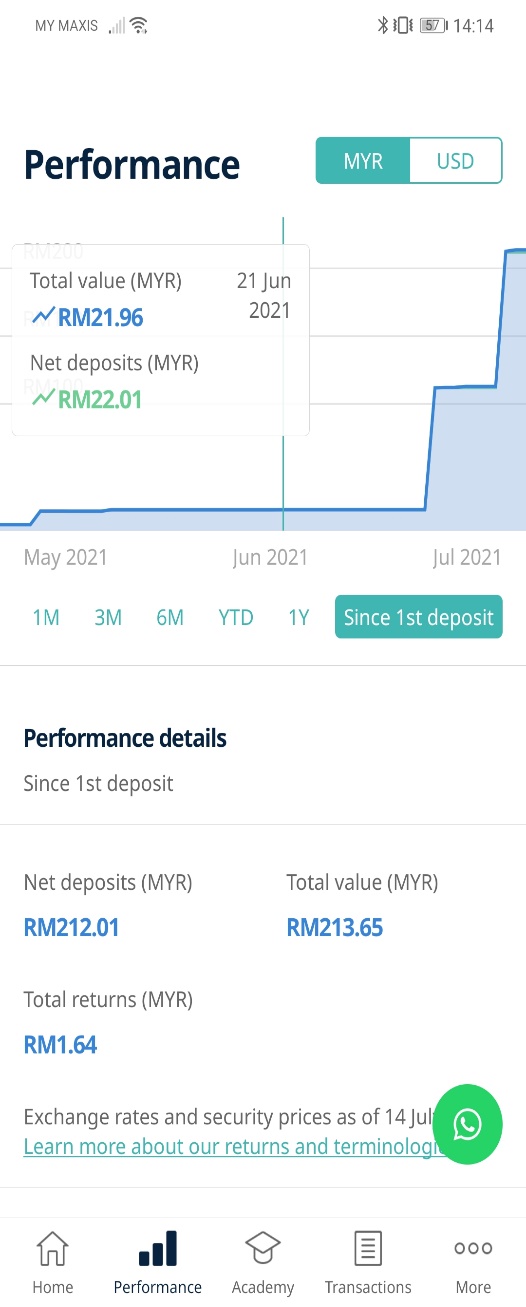 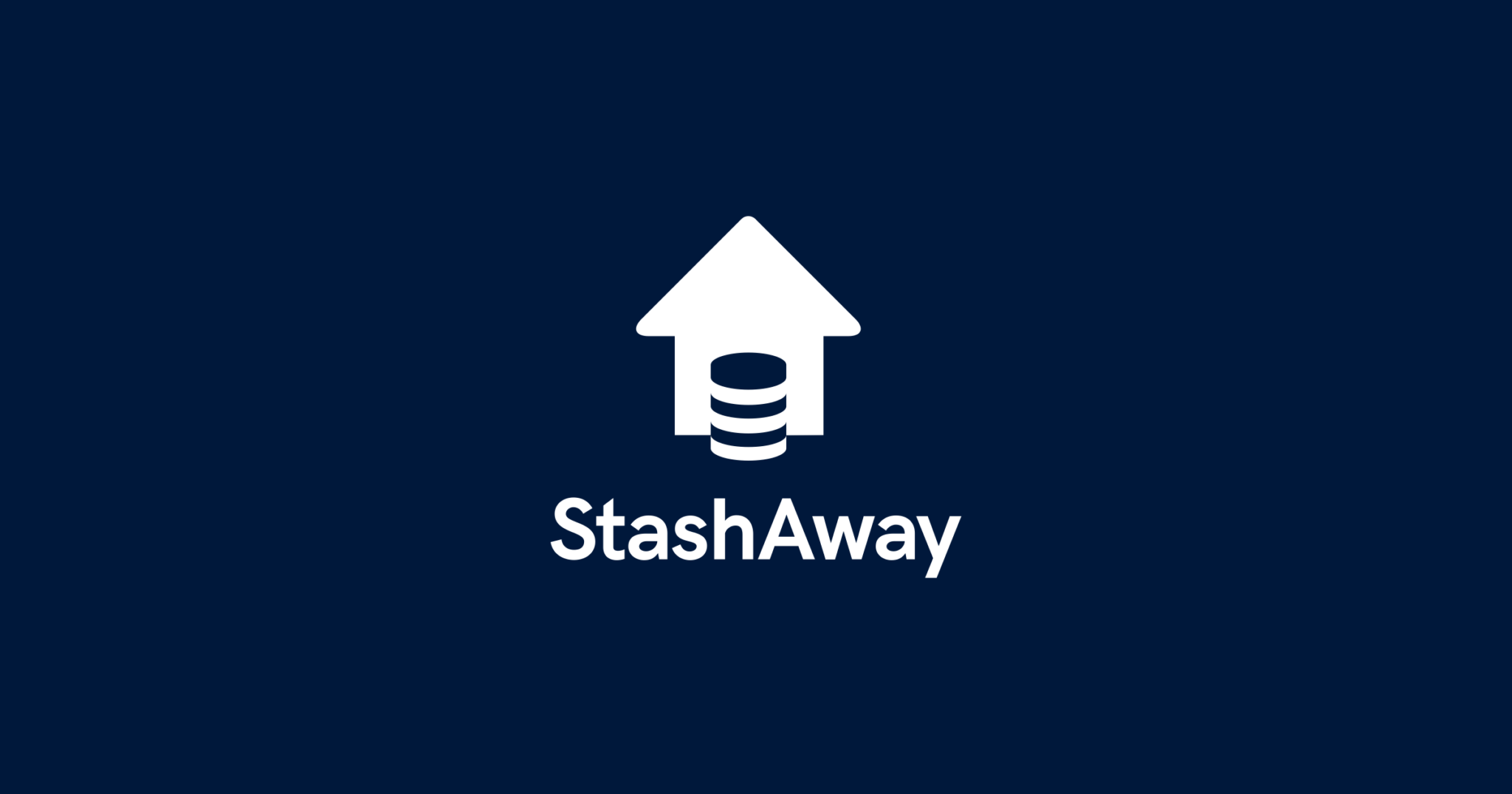 Performance -
Currency/Exchange Rate
User Experience
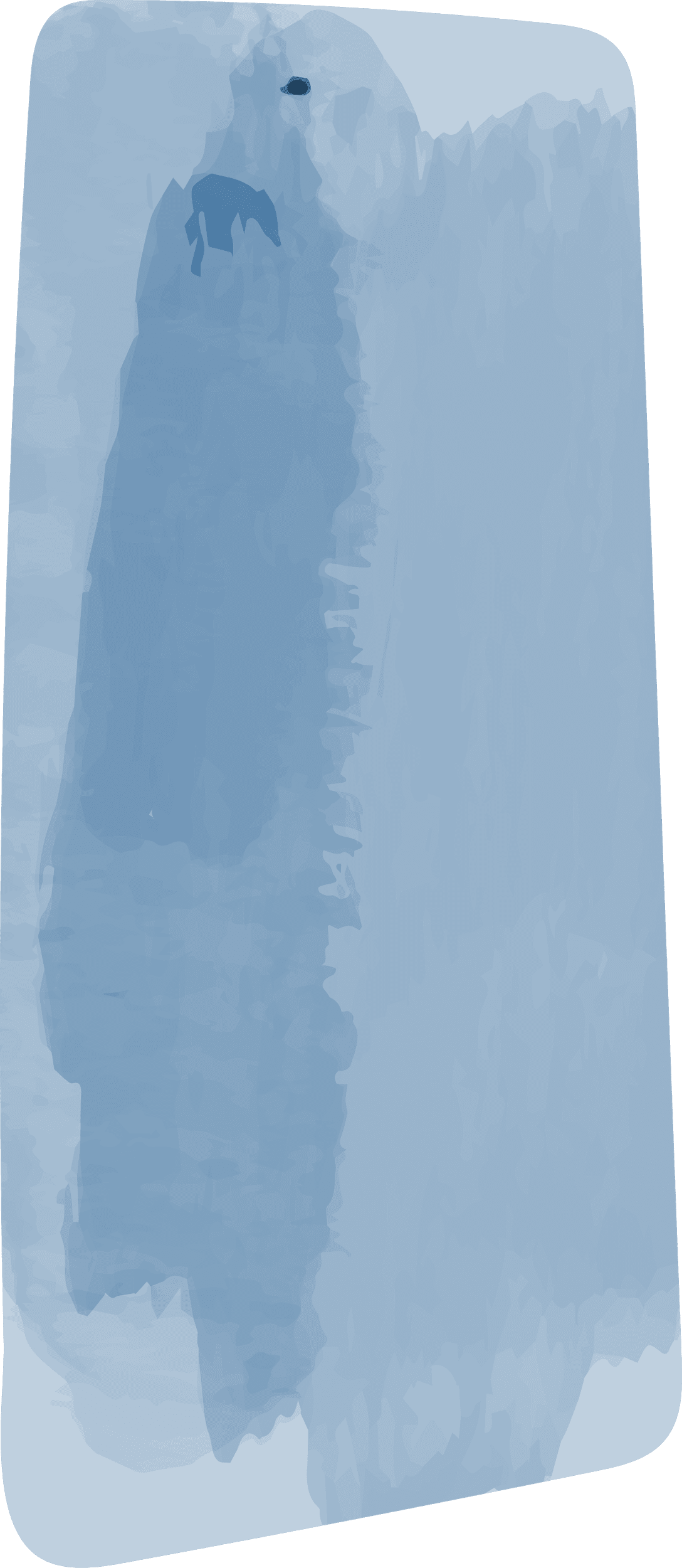 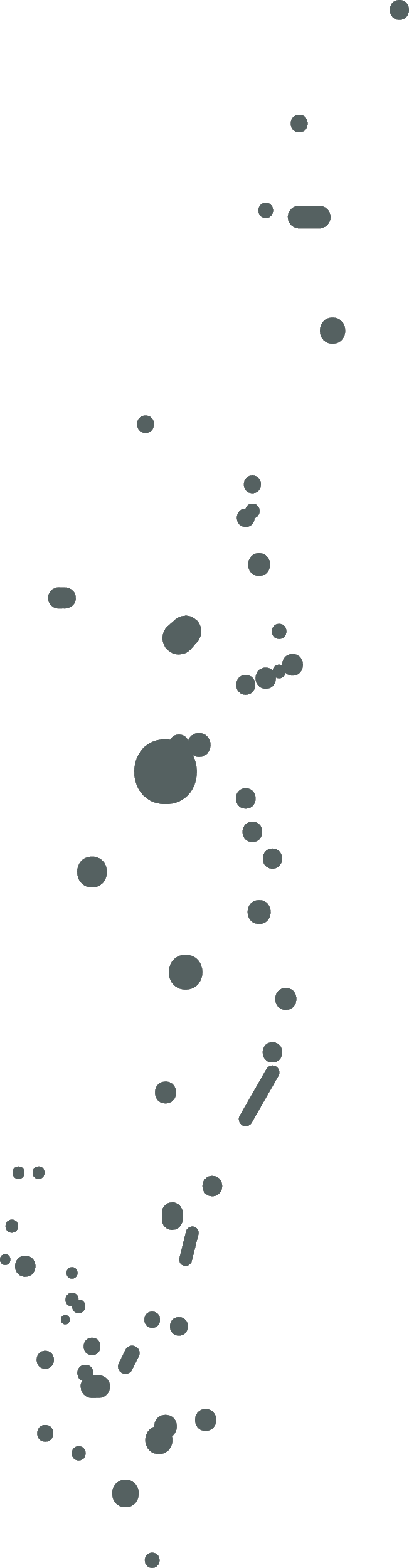 Rating: 4/5 
Convenient way to access different currencies
Easily spotted in Application
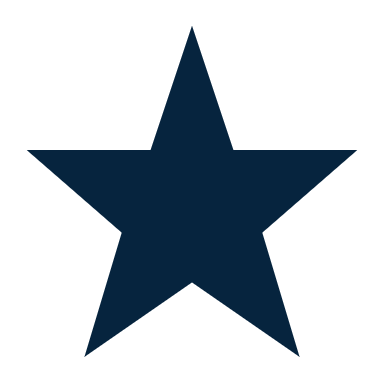 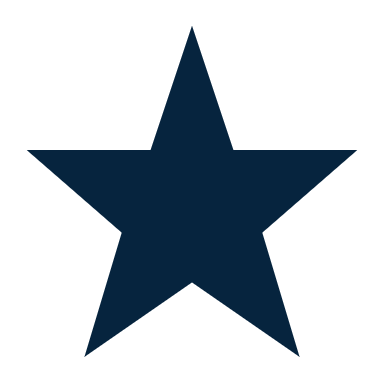 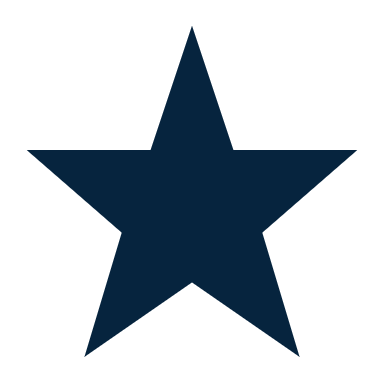 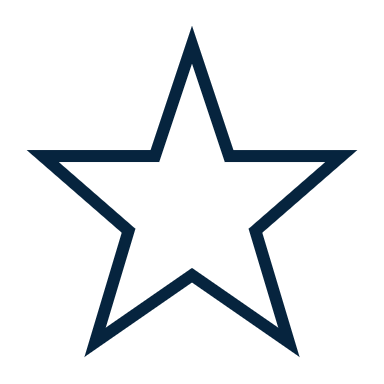 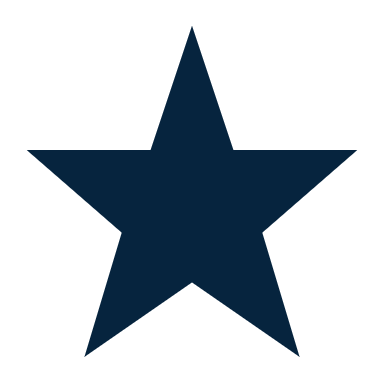 Area of Improvement
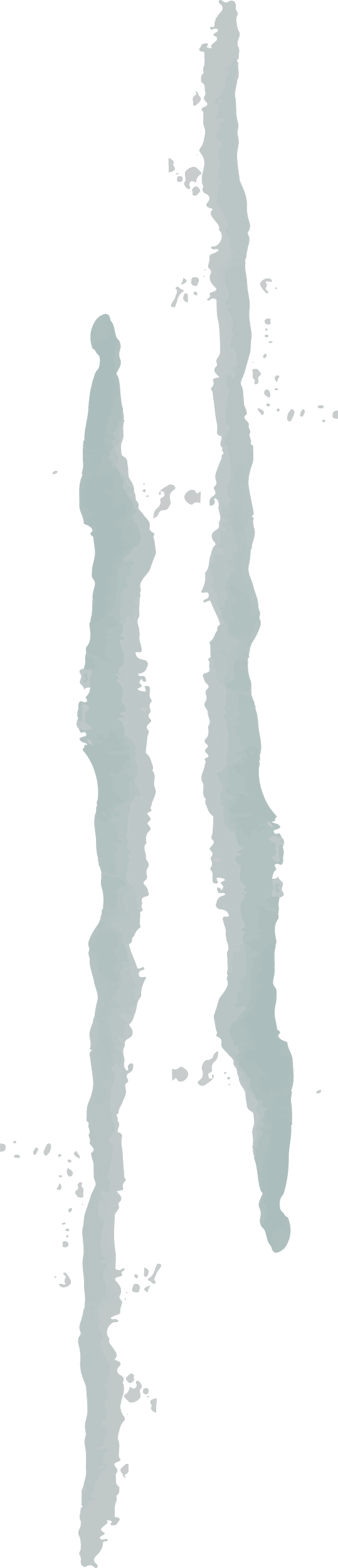 No exchange rate of the day- Only able to change currency from MYR to USD- Exchange Rate Could Fluctuate - Investors need to know about exchange rate value
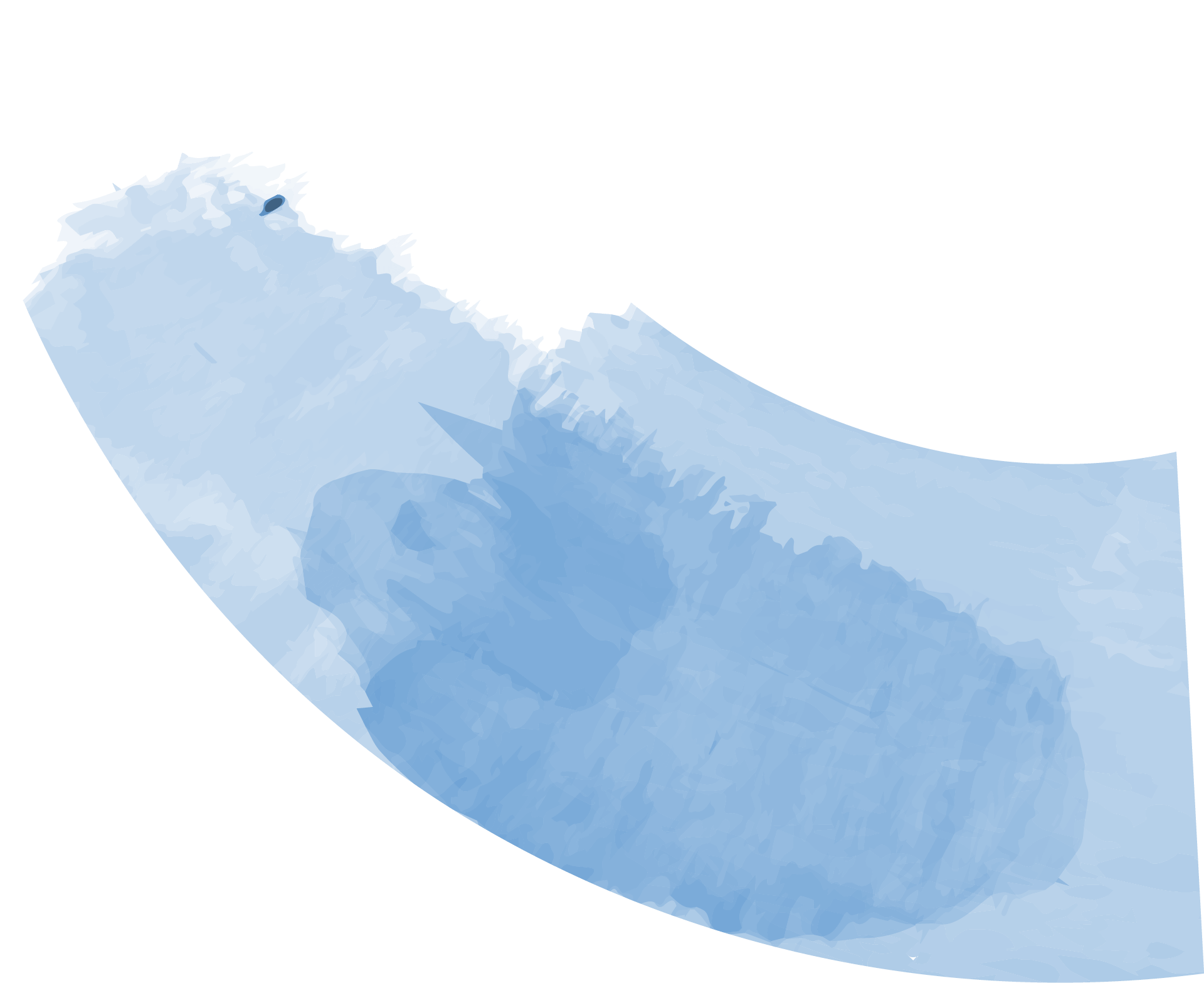 Suggestion
State Exchange Rate of the Day- Place Under Performance Graph
Importance- Investors can understand the exchange rate of they day - Investors can analyze based on change- E.G. USD to MYR exchange rate value for June 4th, 2021, is RM4.13.
Benefit- Convenient- Better understanding of market- Allow Viewing with Performance Details
ACADEMY
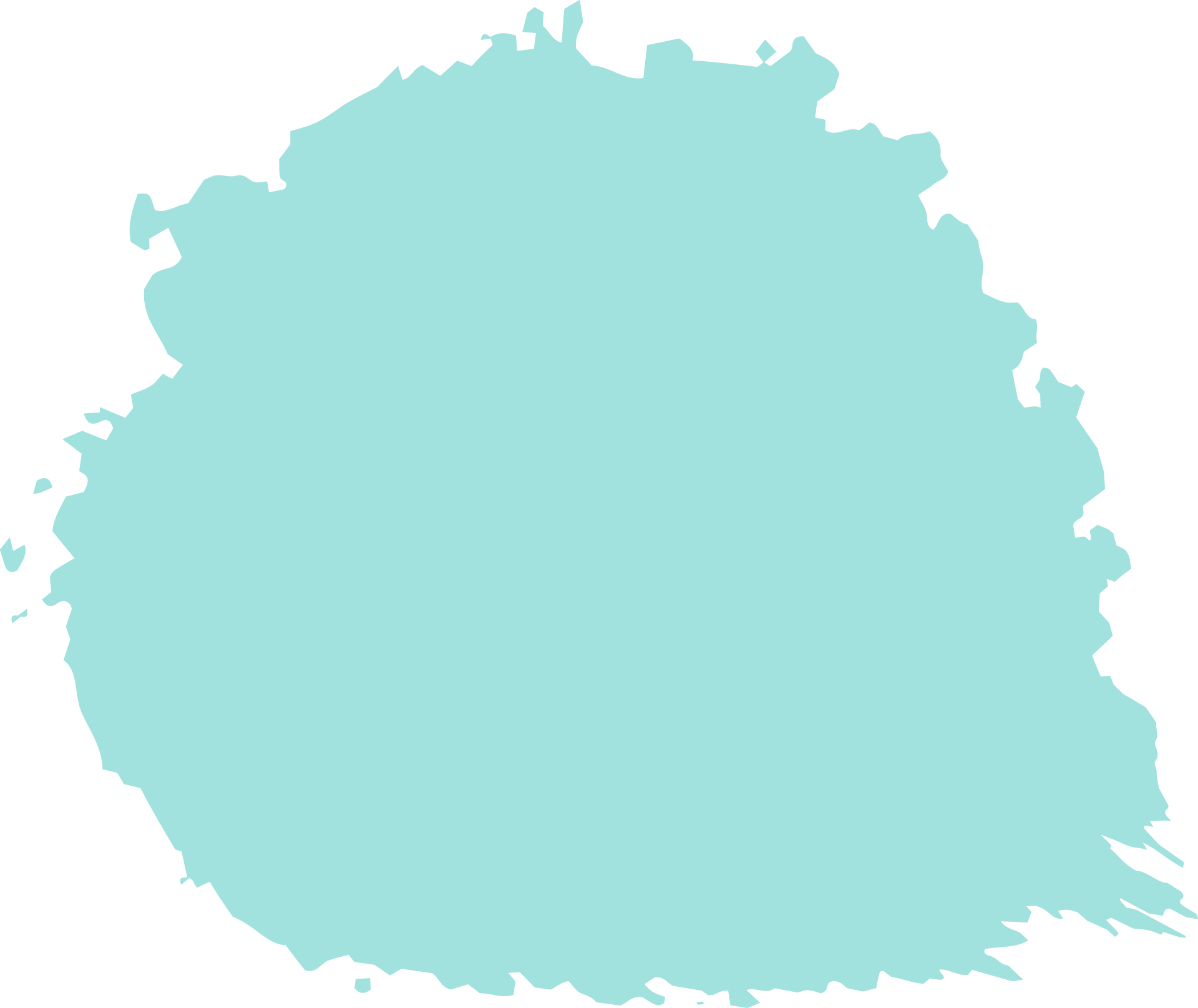 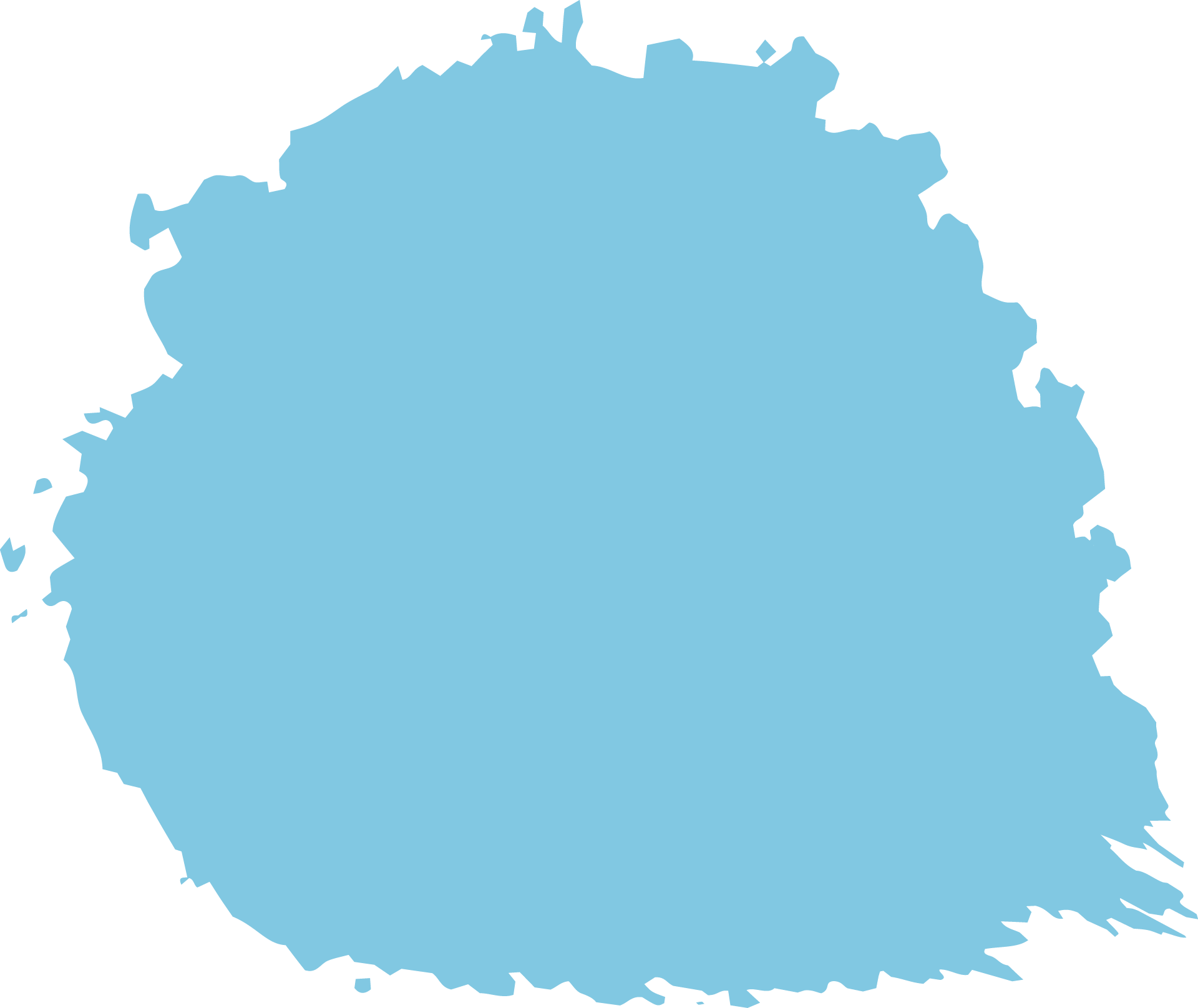 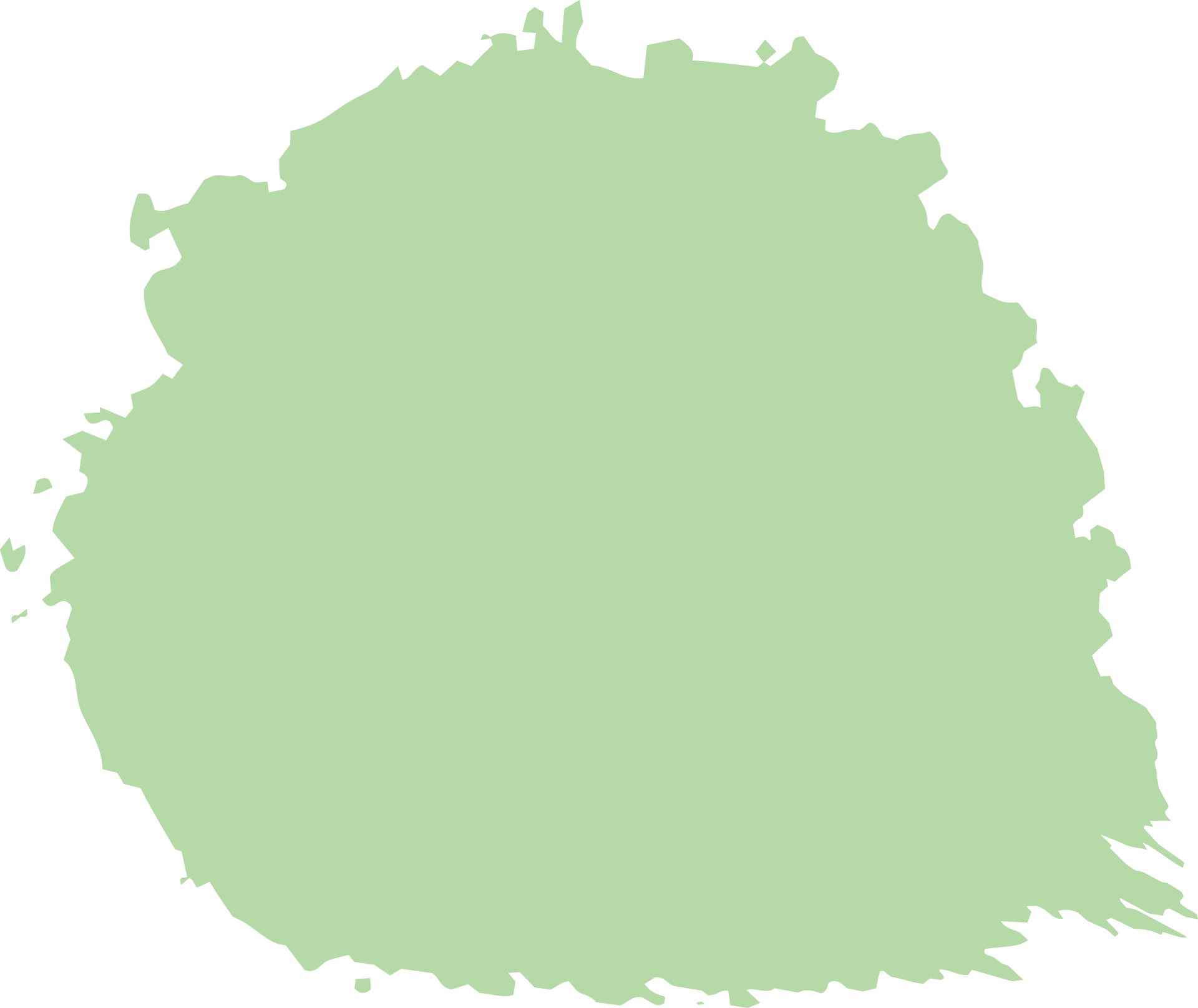 User Interface
Course Selection
Live Webinar
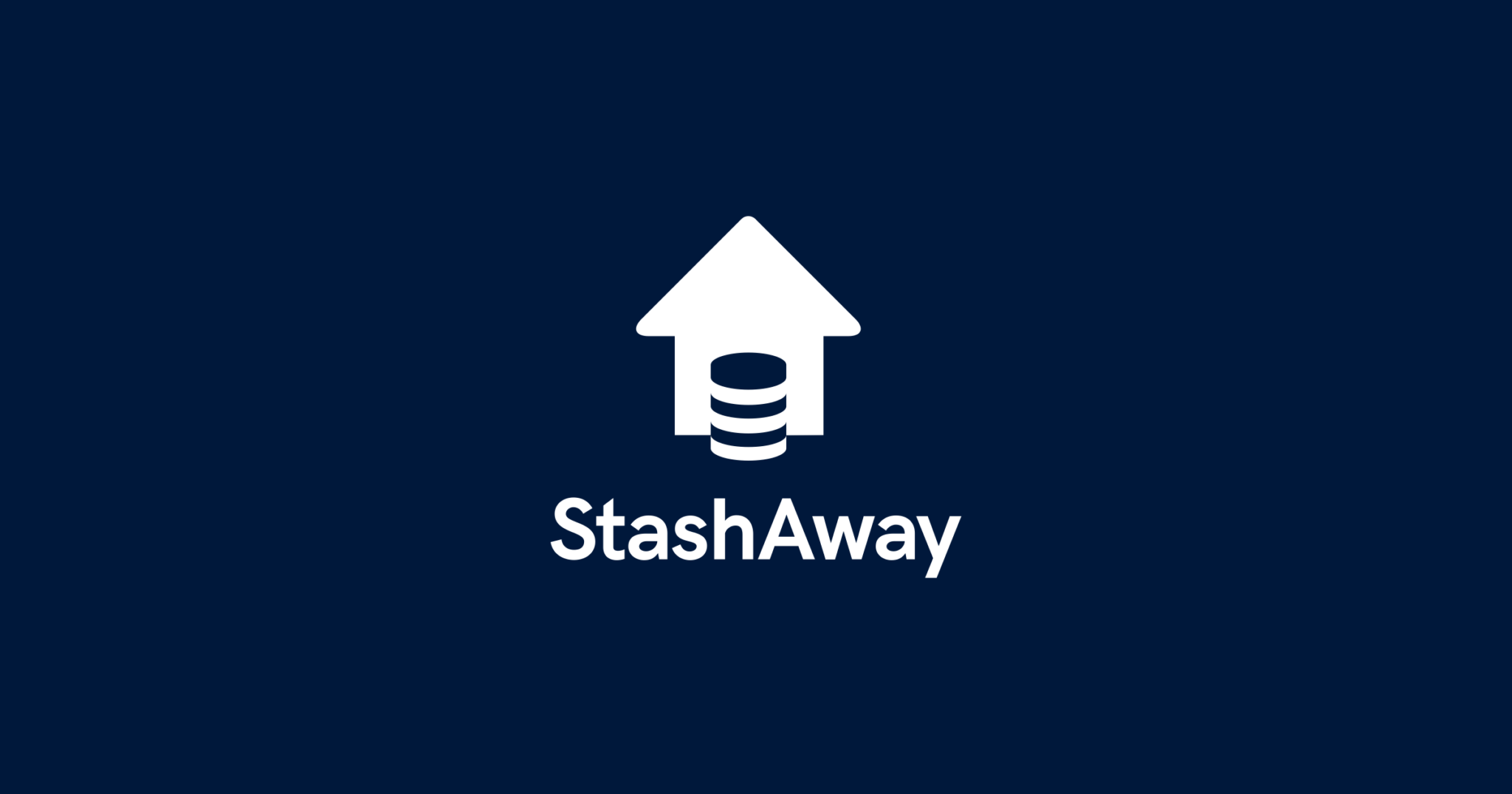 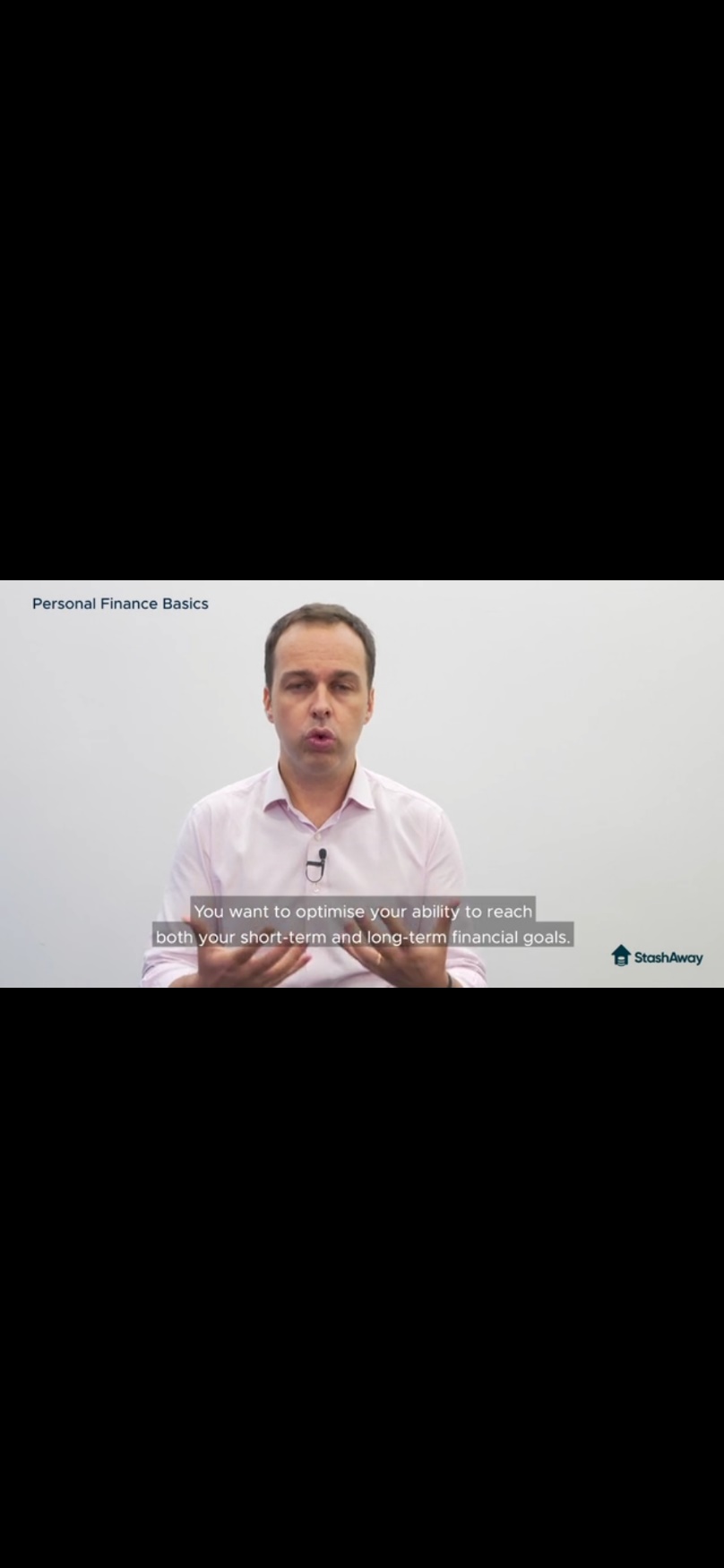 Academy -
Course Selection
User Experience
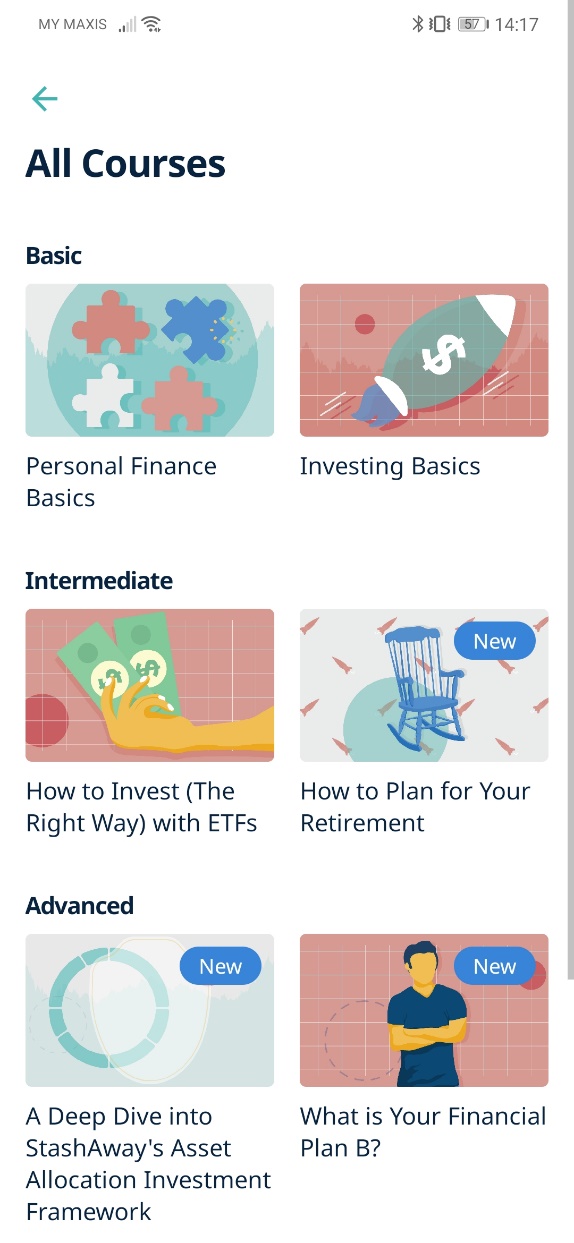 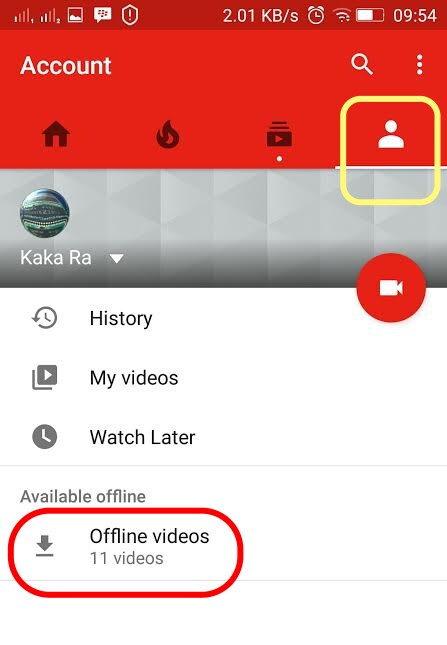 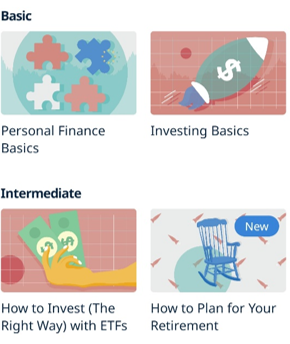 Rating: 4/5 
Easy to select as it is organized very well in one page
Subtitles are provided in each video
Easy to watch and understand
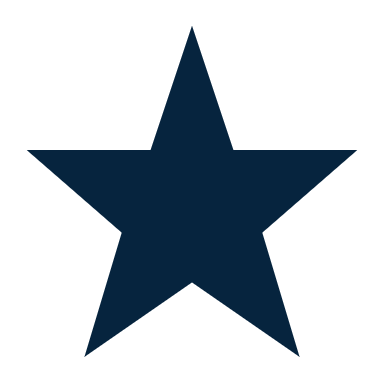 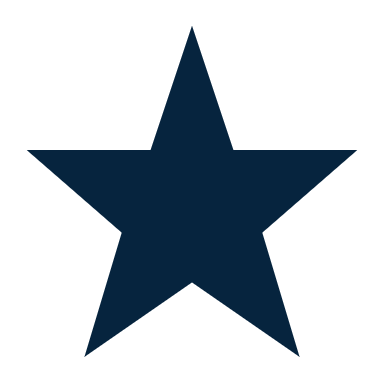 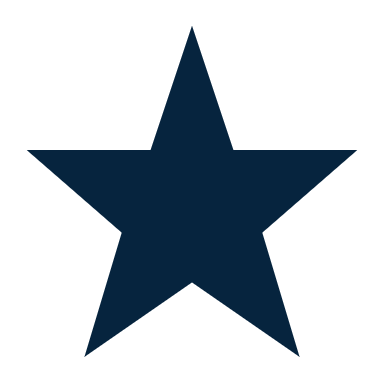 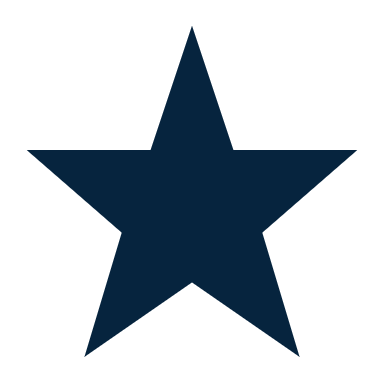 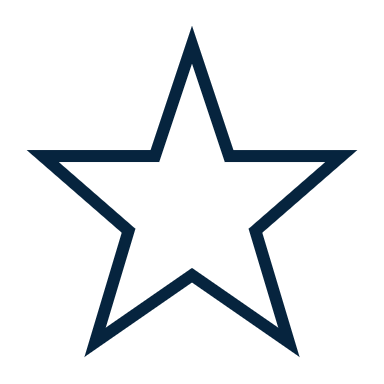 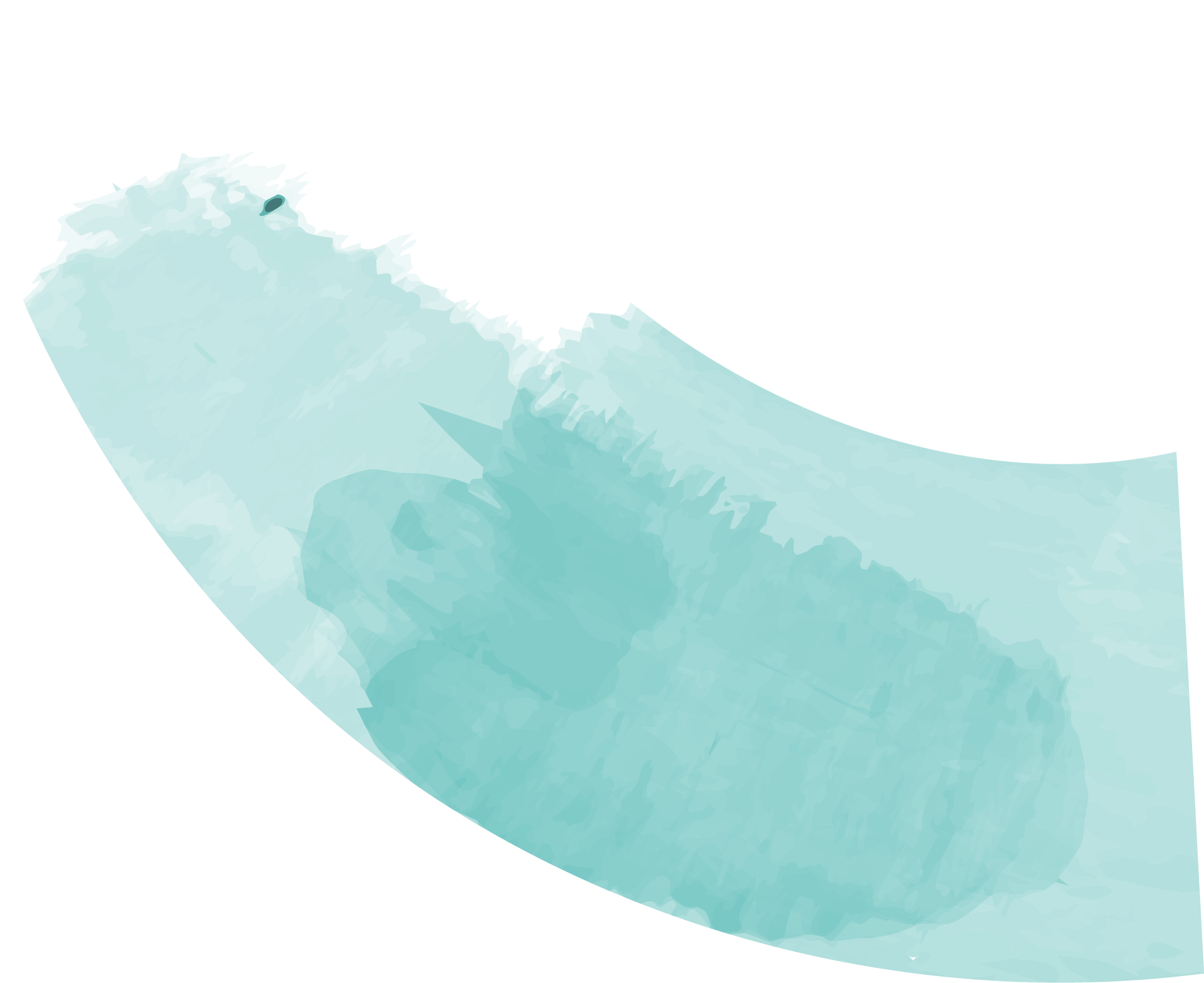 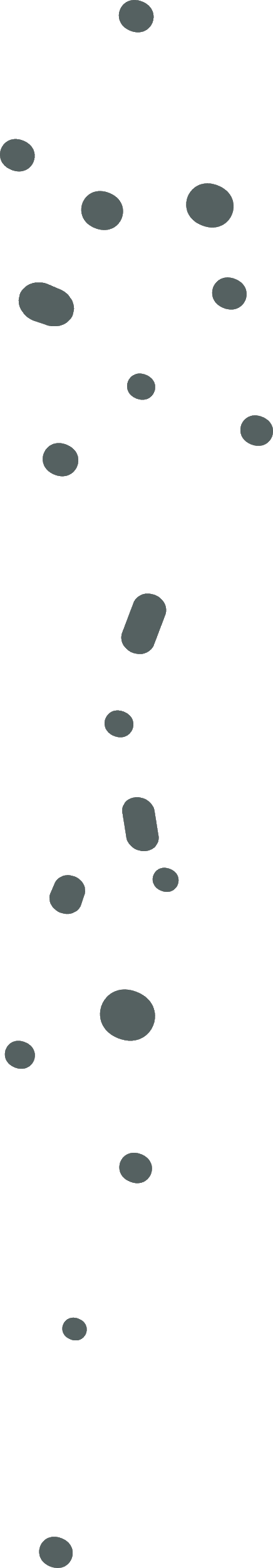 Area of Improvement
Lack of information
Only Provide Two Options for Each Type of Course
Videos cannot be watched offline
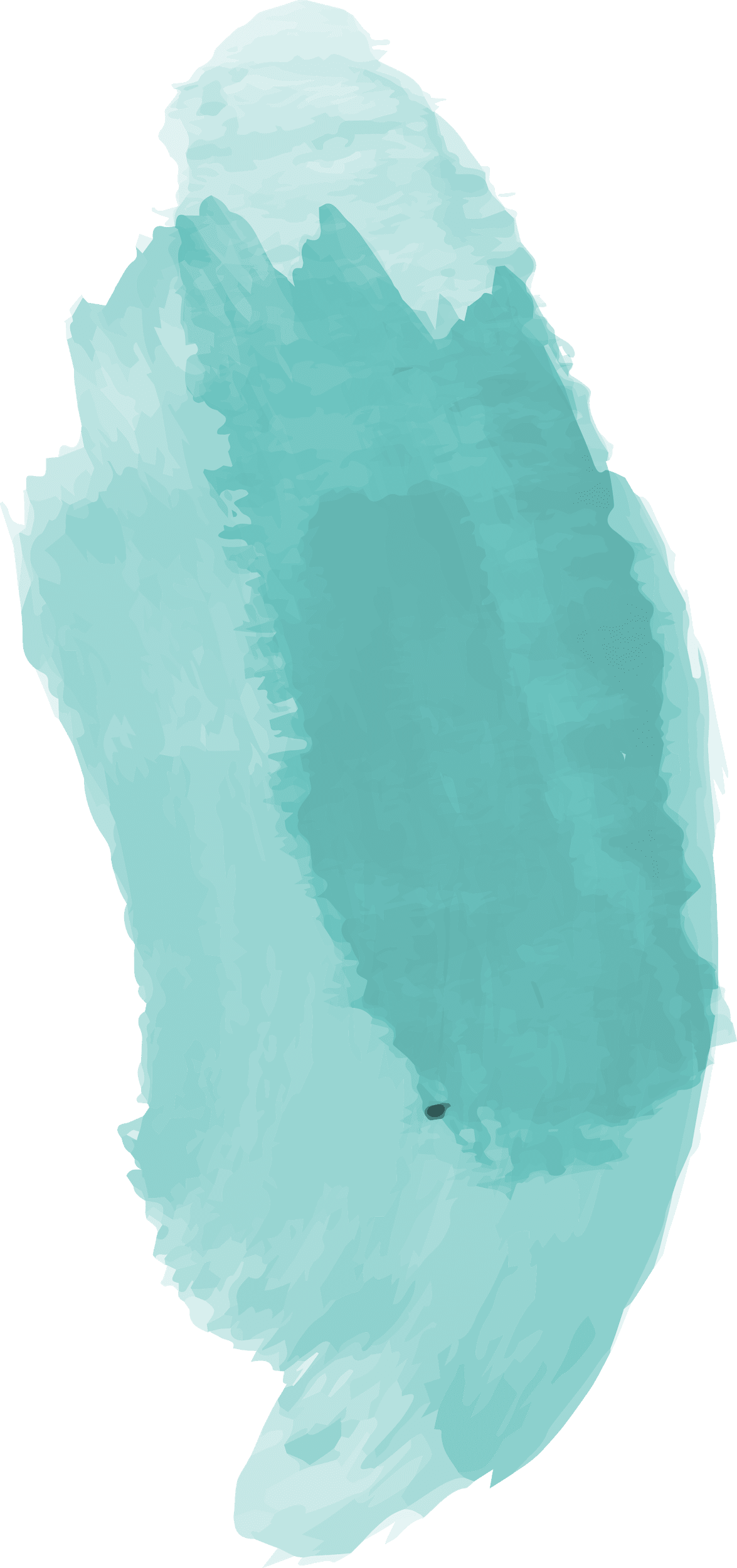 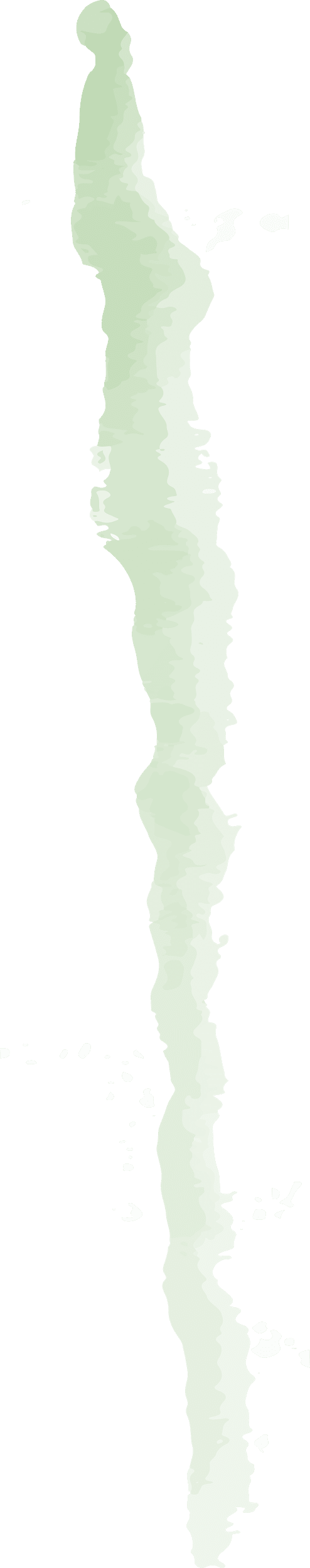 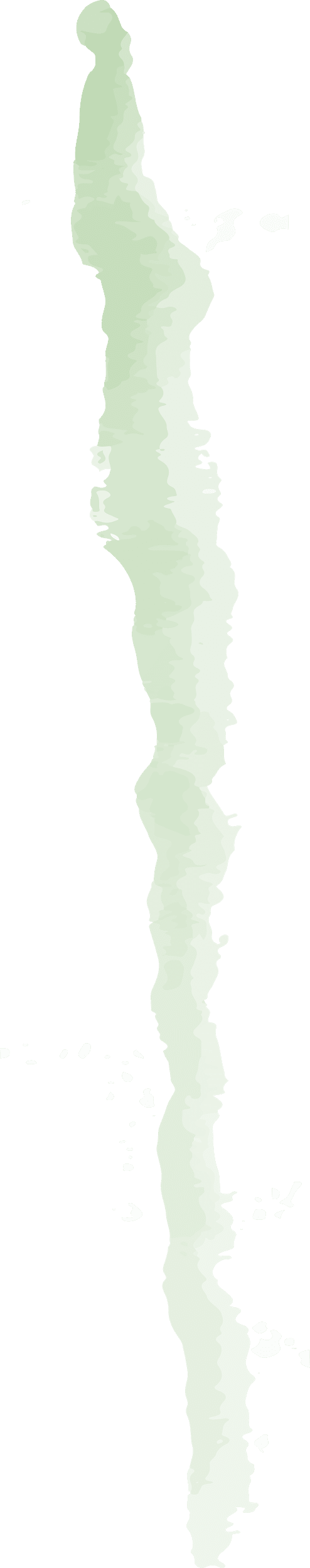 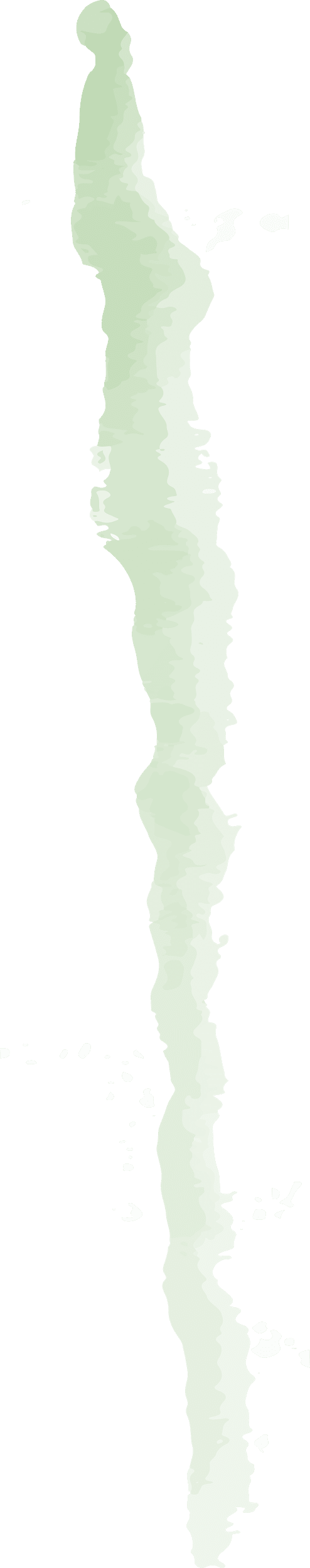 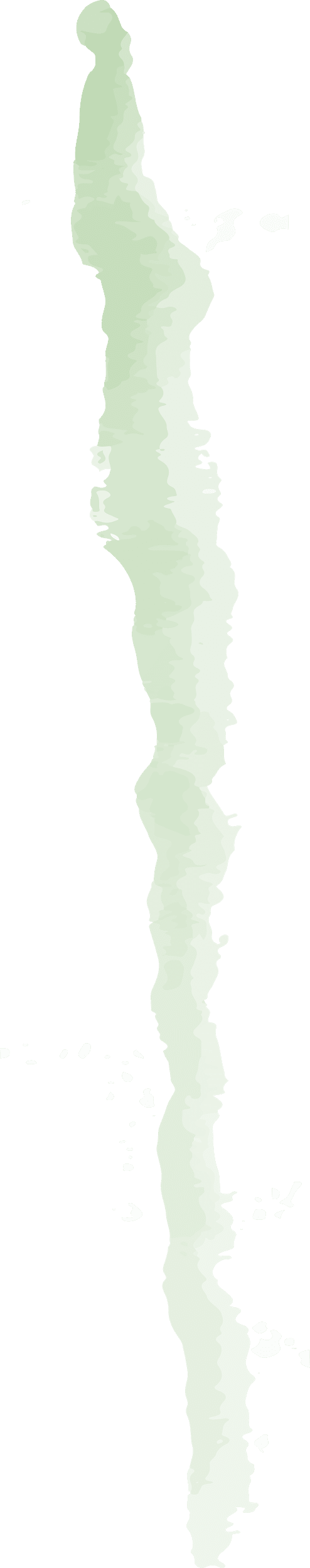 Suggestion
Provide More Information
Include a wider range of topics
Make it available for offline viewing
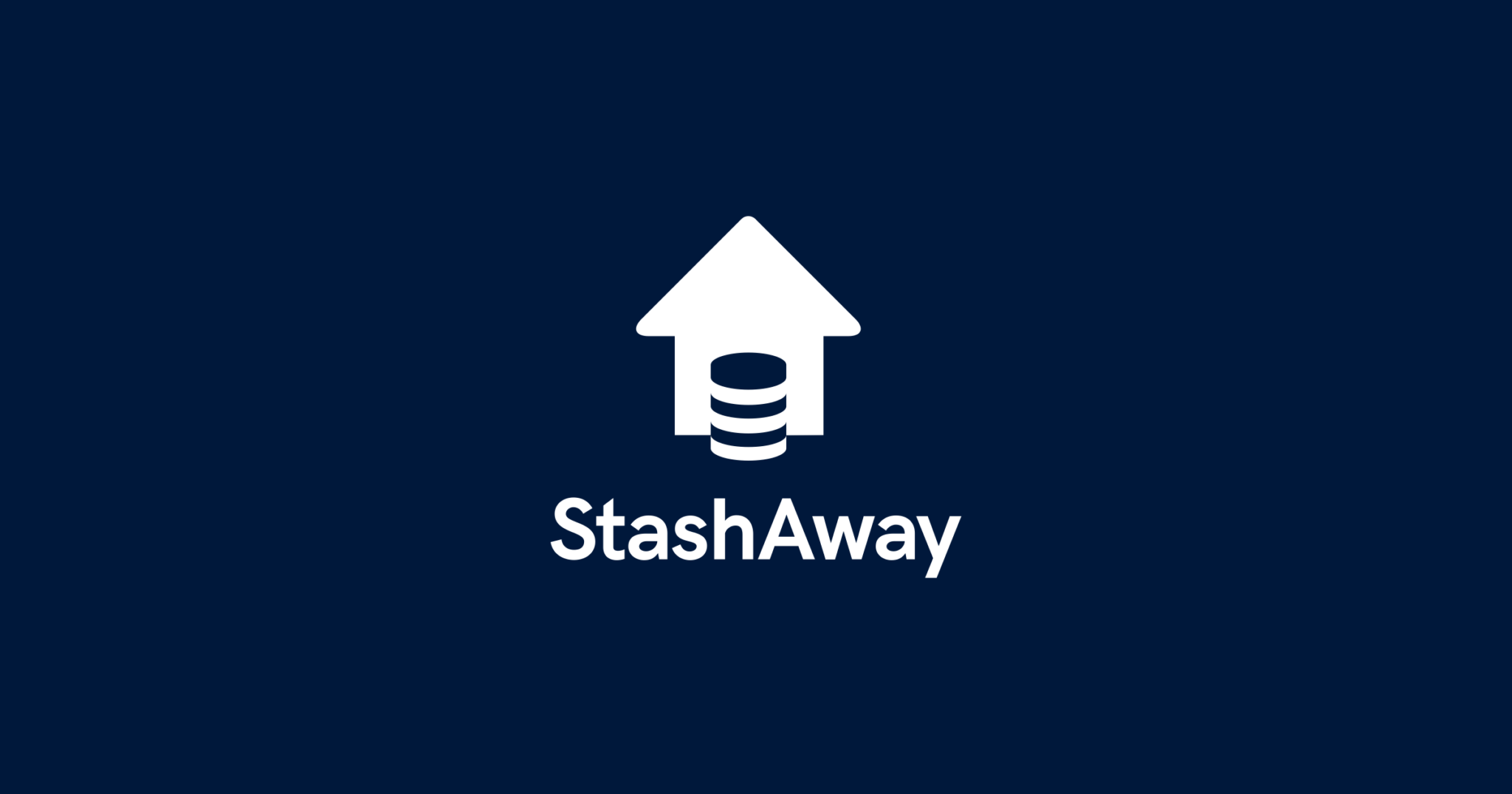 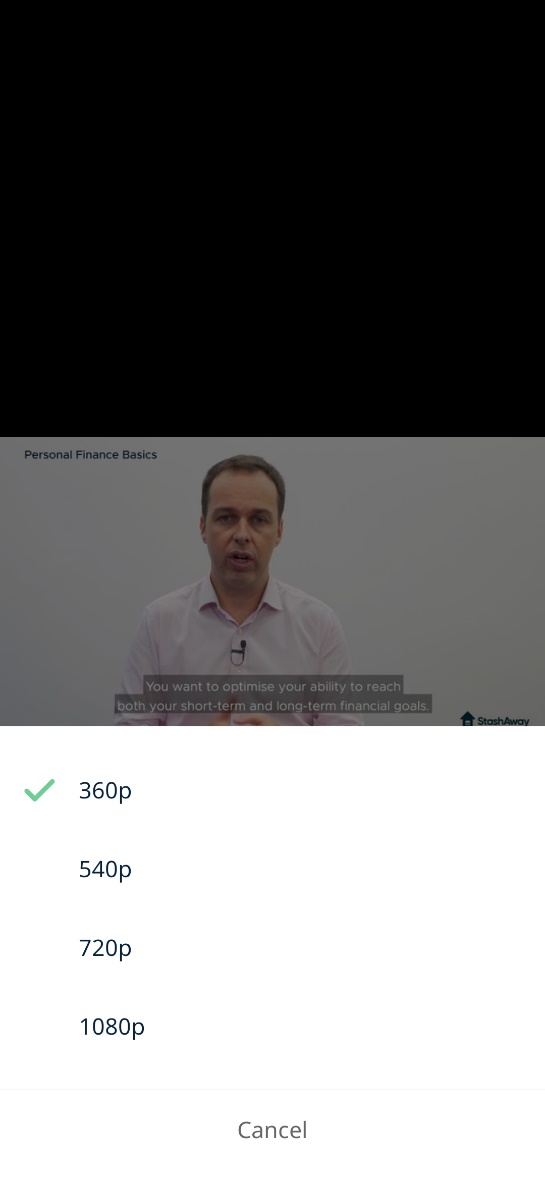 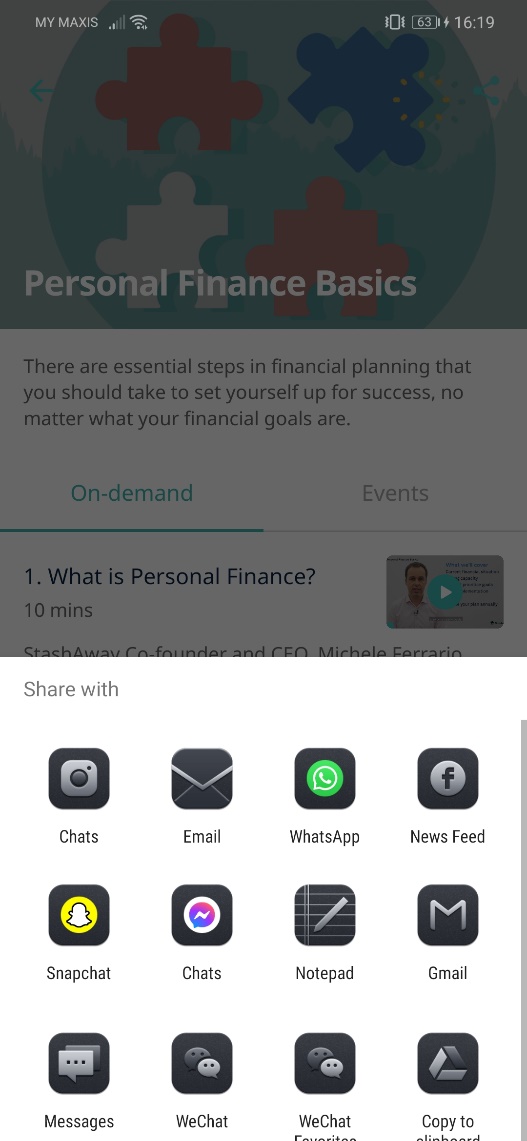 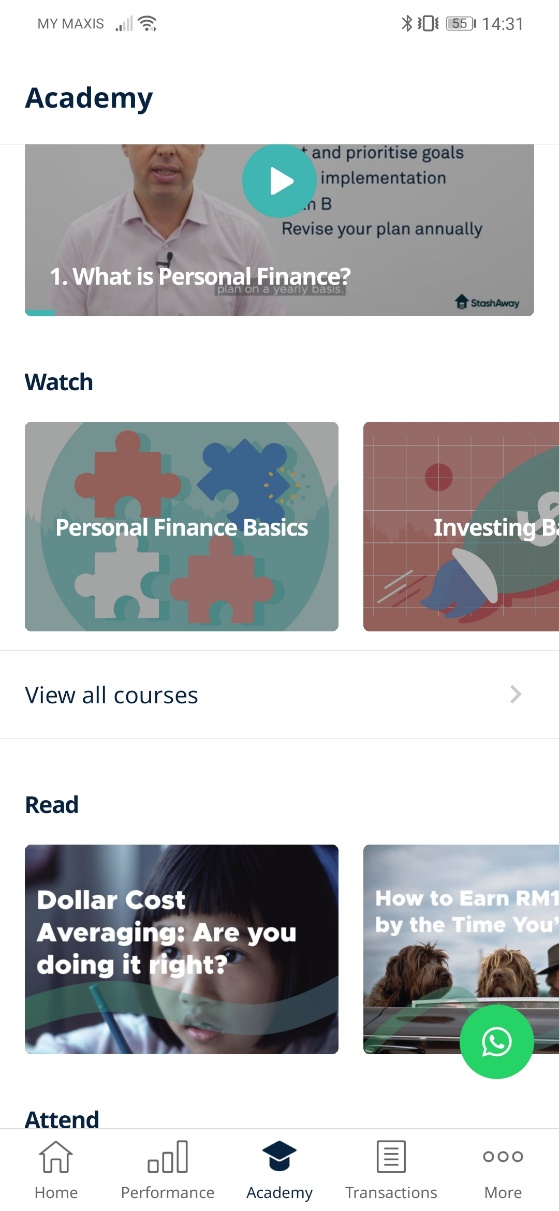 Academy -
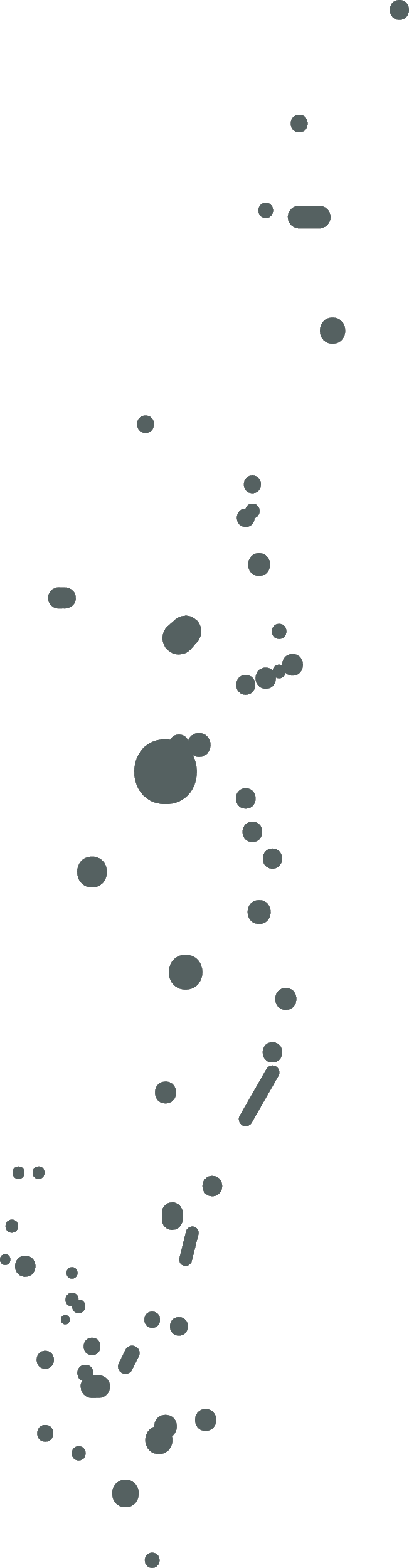 User Interface
User Experience
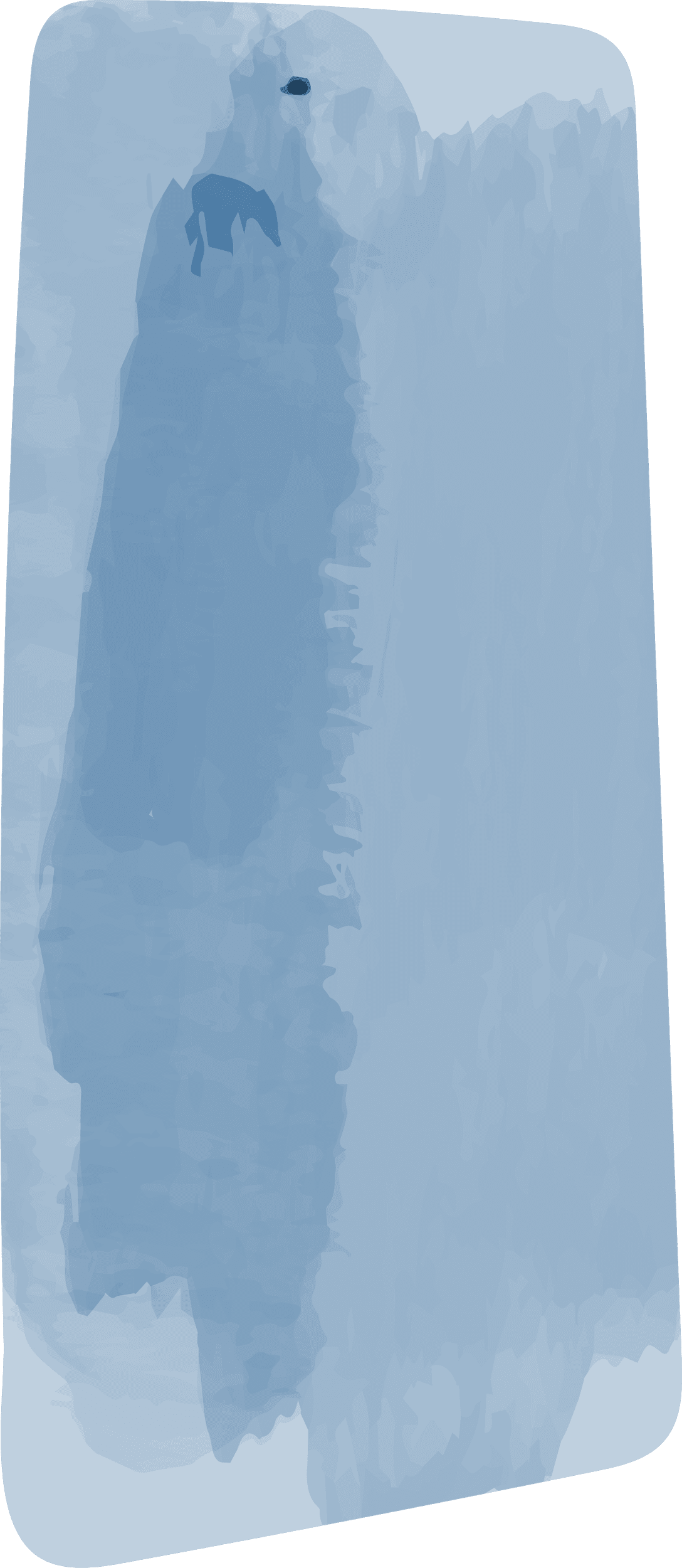 Rating: 5/5 
Mobile Friendly in terms of easy to watch or read the videos or articles
Simple designs which do not overwhelm users.
Convenient to watch, read, and schedule freely
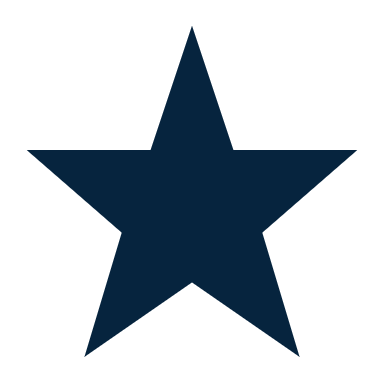 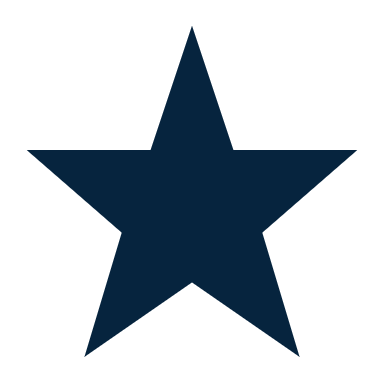 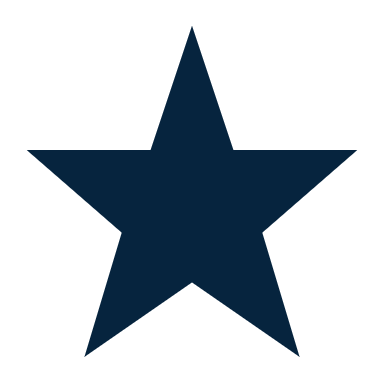 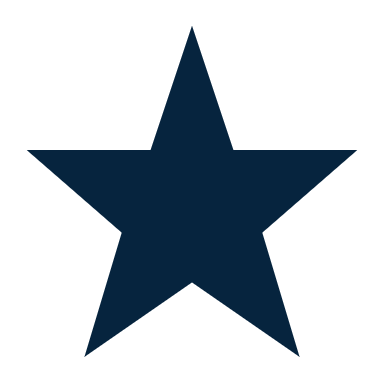 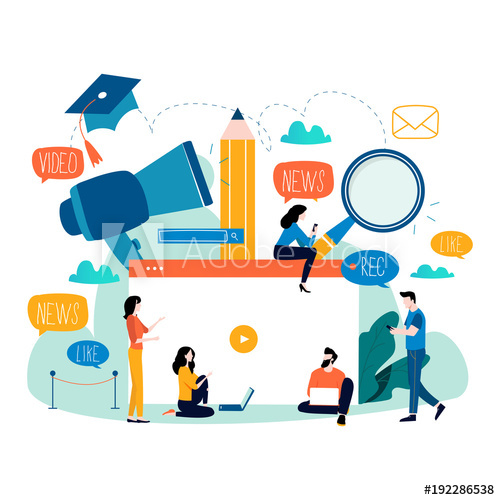 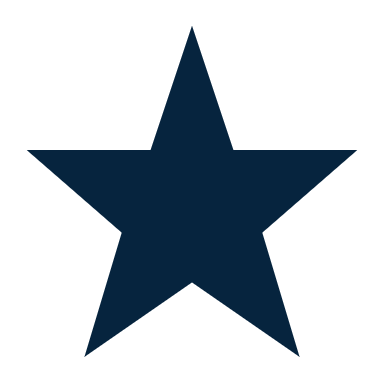 Area of Improvement
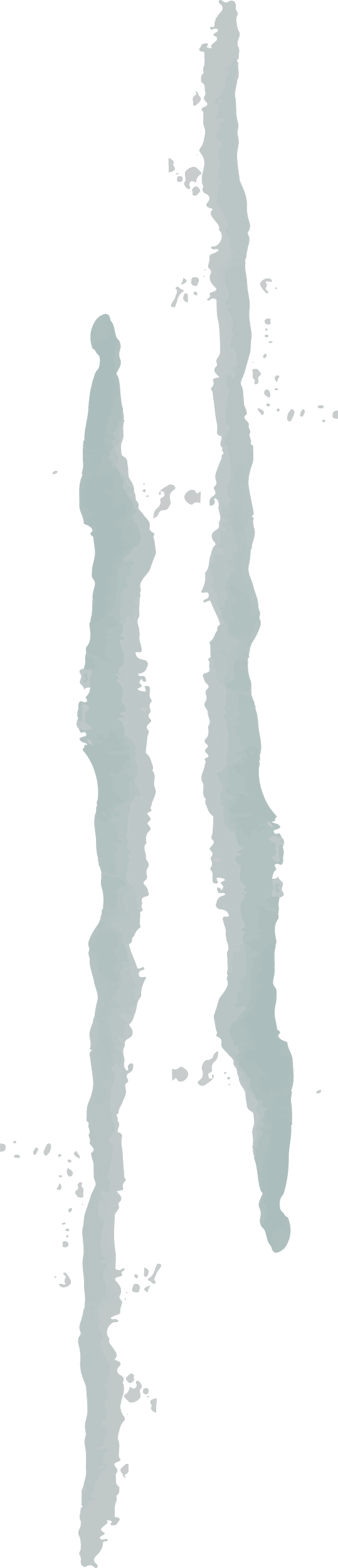 Simple Layout Design
UI Navigation Design
Not easy and smooth to swipe
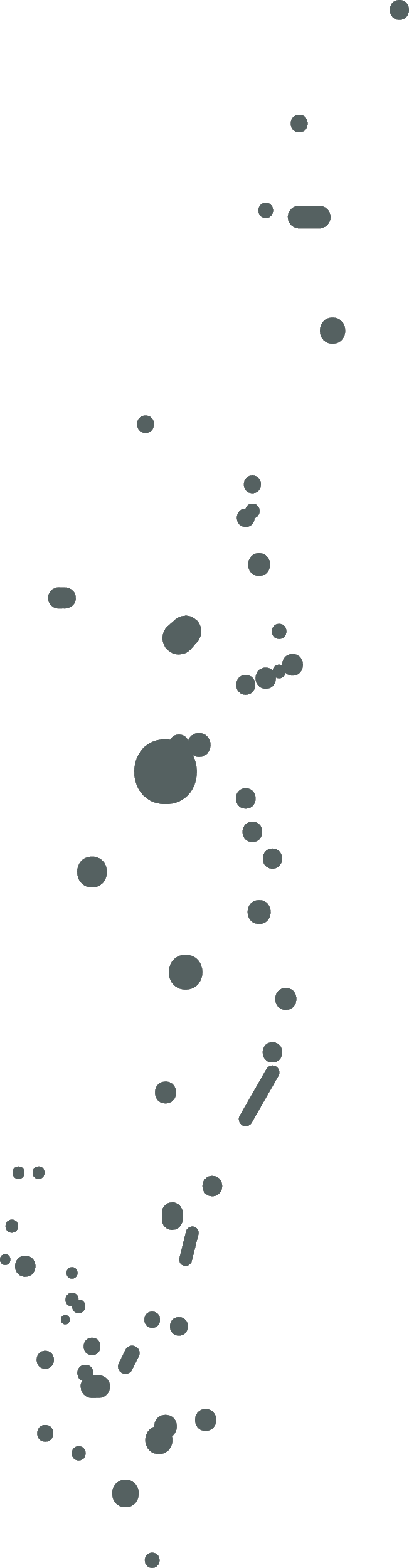 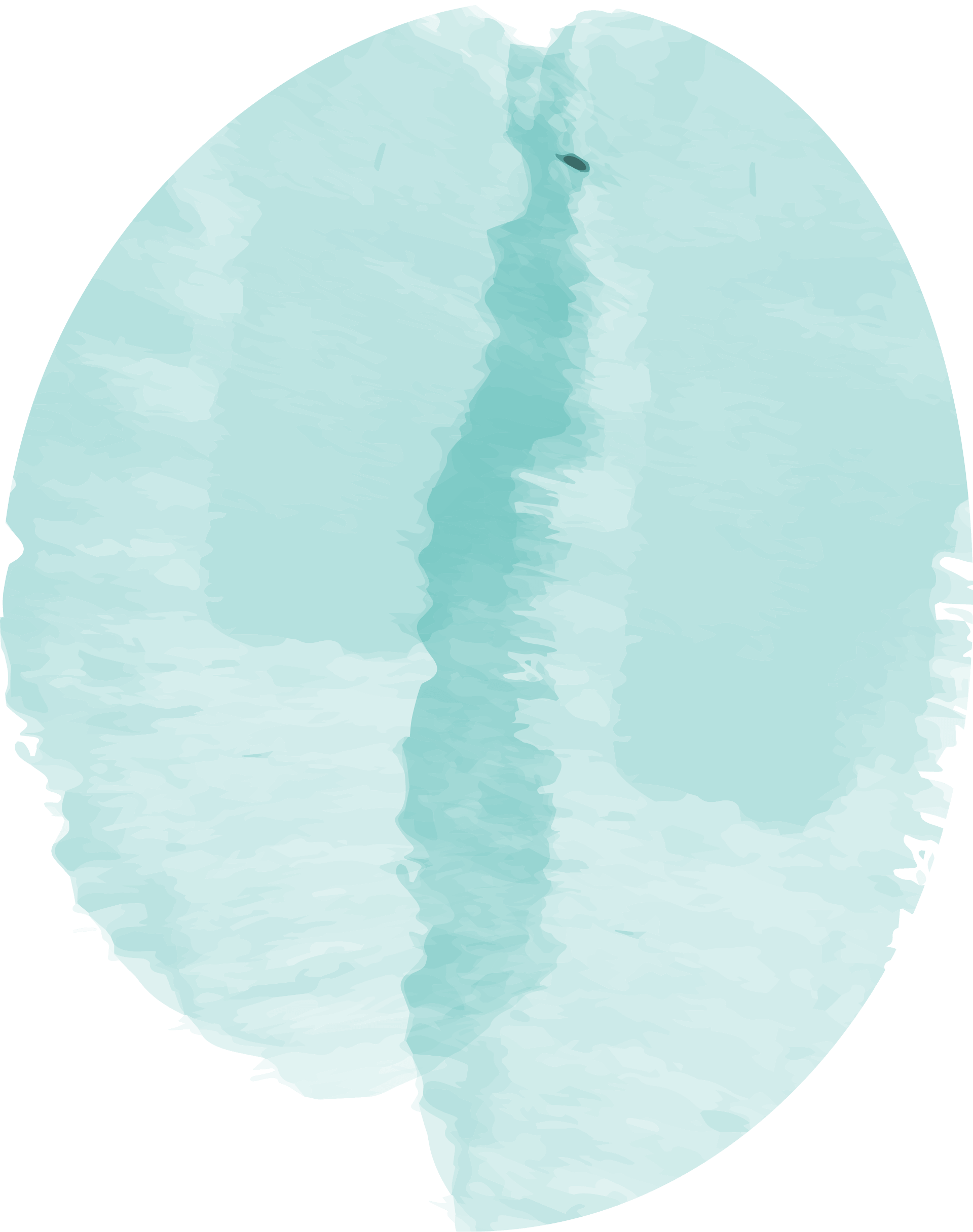 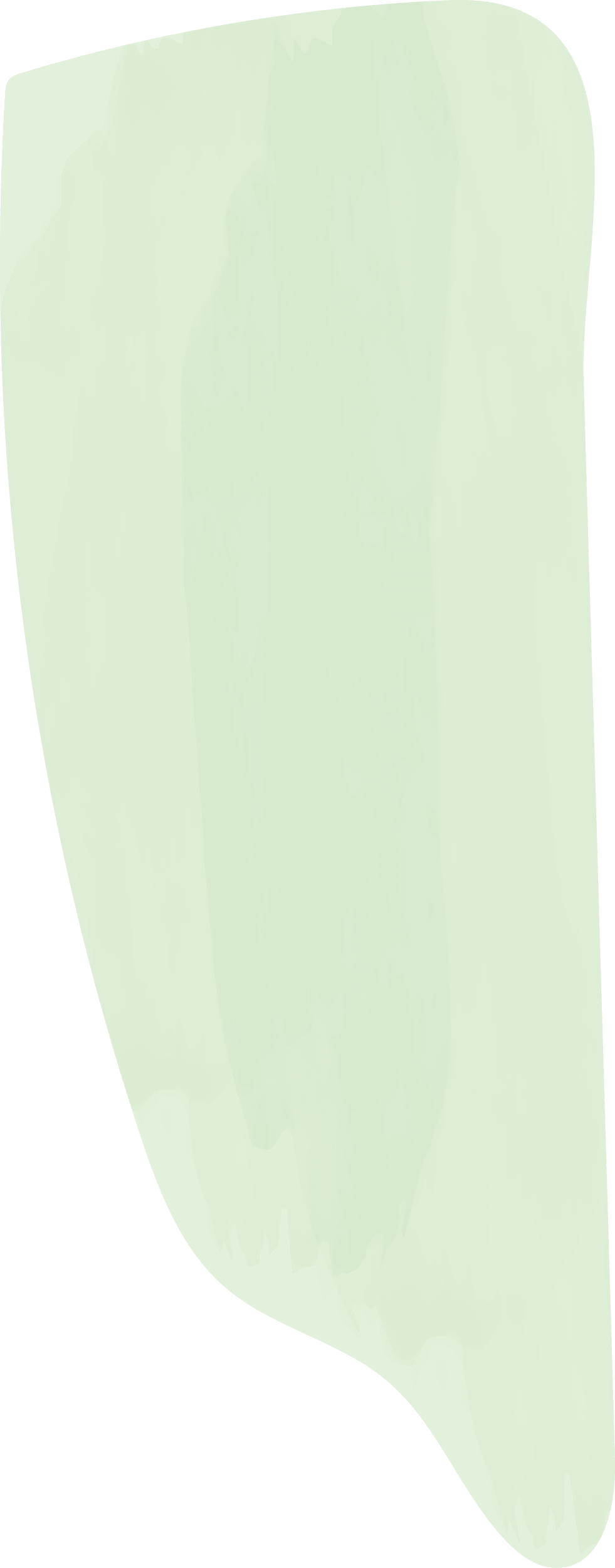 Suggestion
Add some graphics and designs to attract users
Make it easier to swipe or scroll
Improves the learning curve
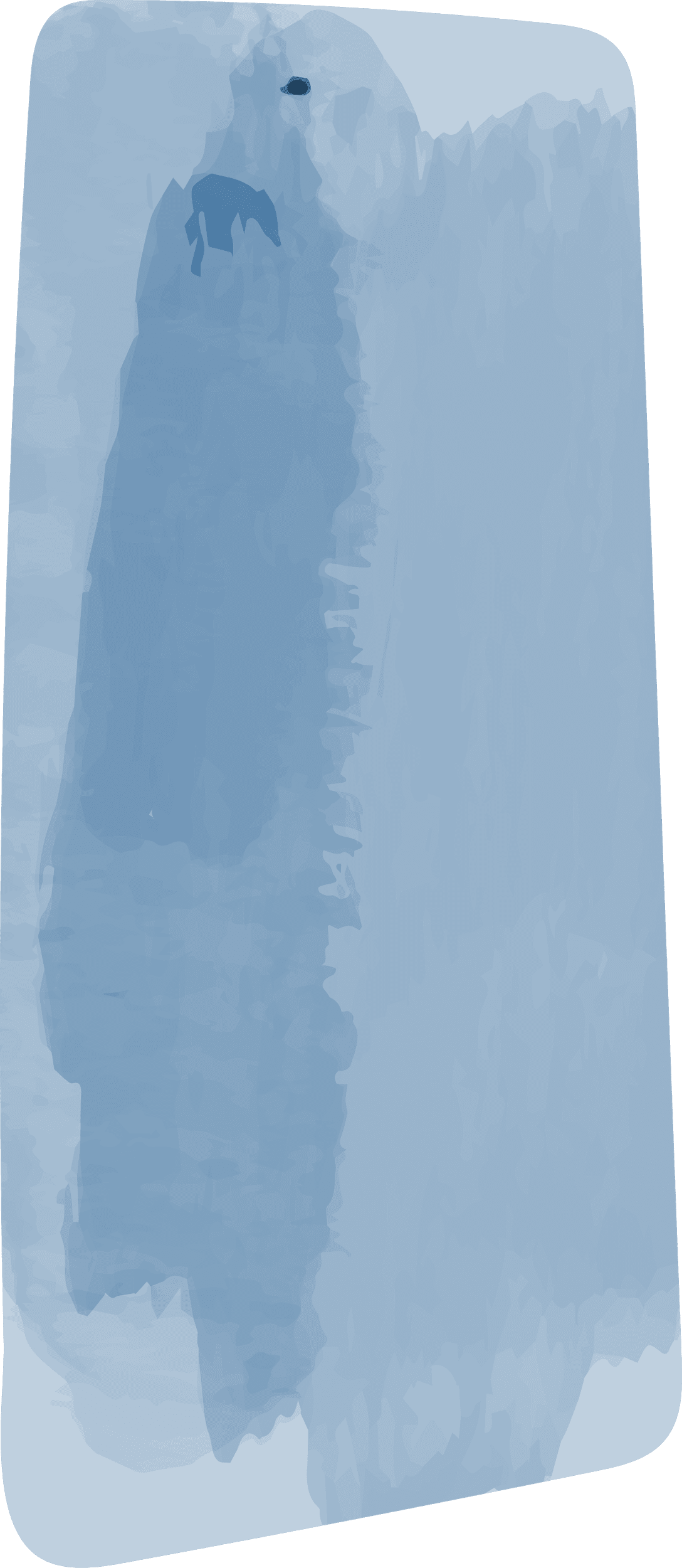 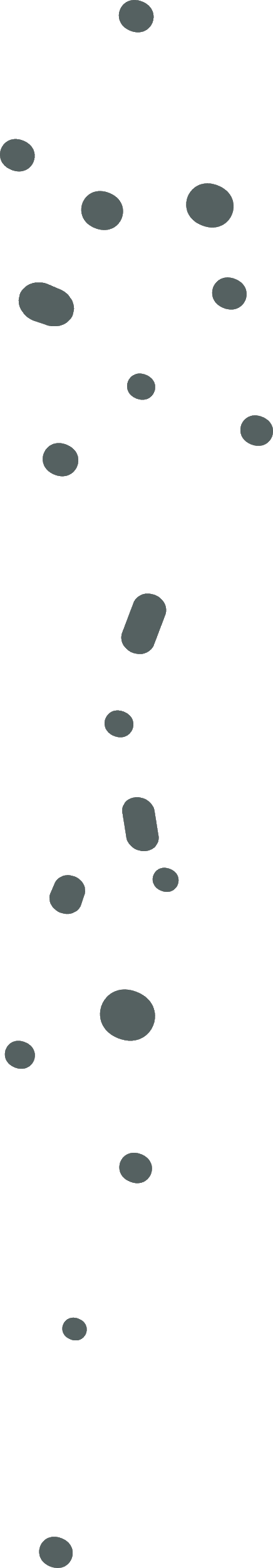 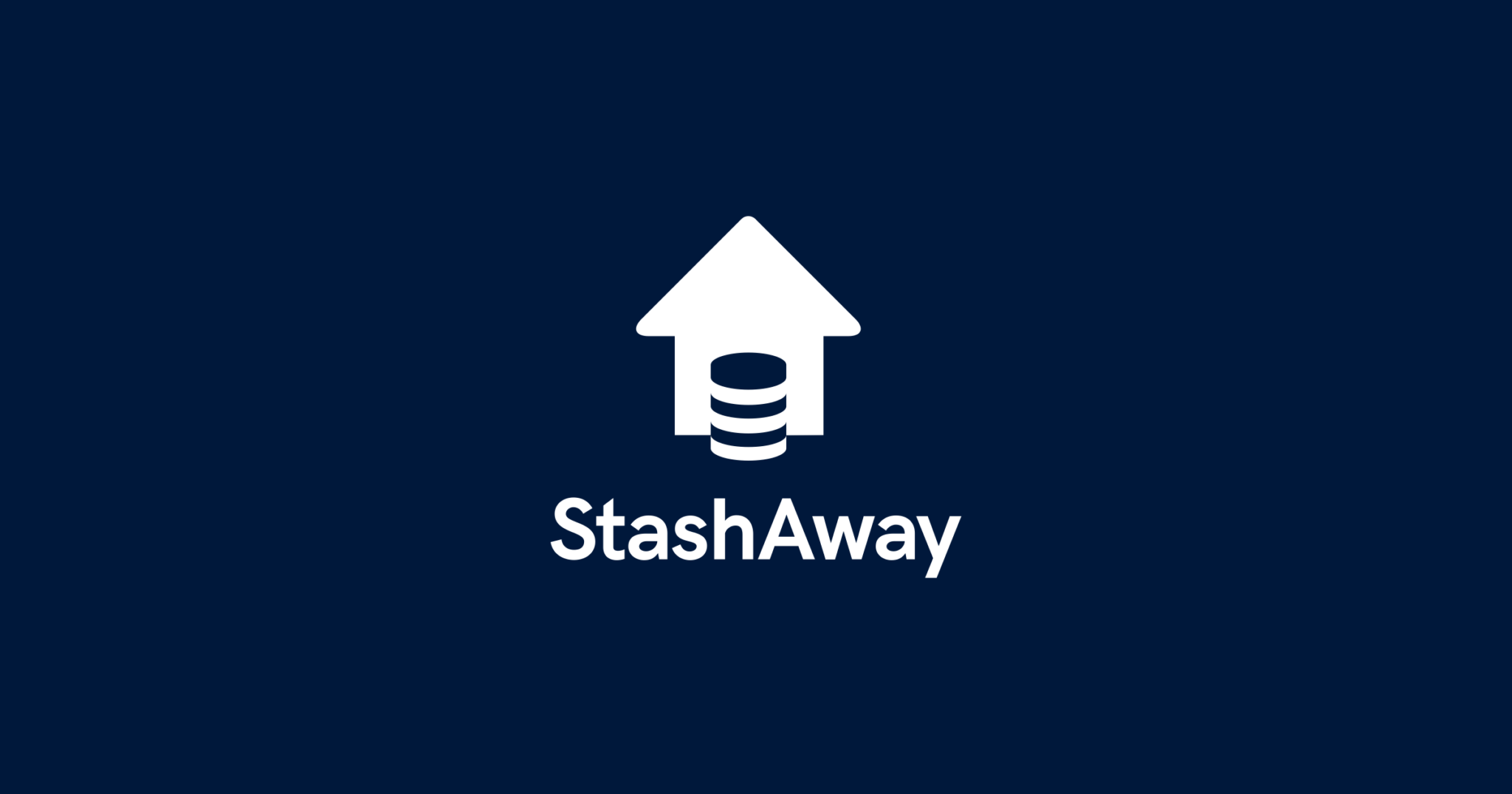 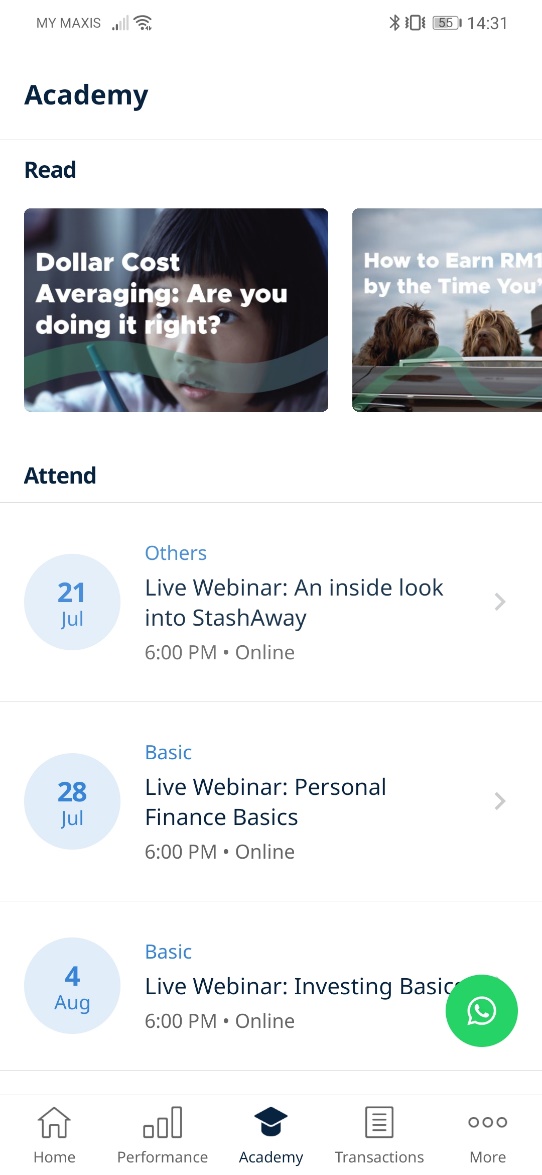 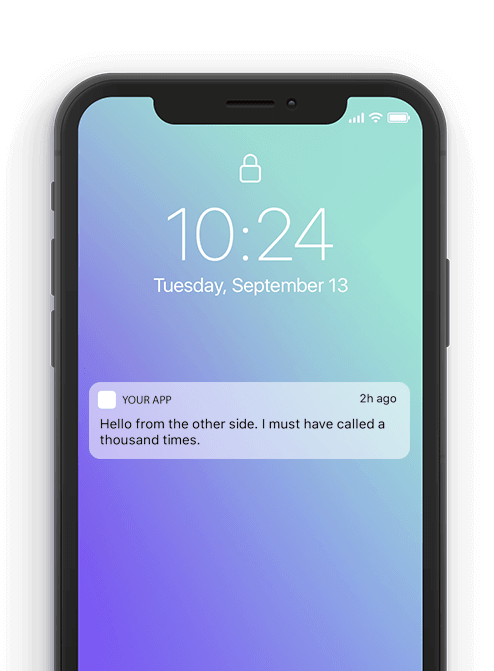 Academy -
Live Webinar
User Experience
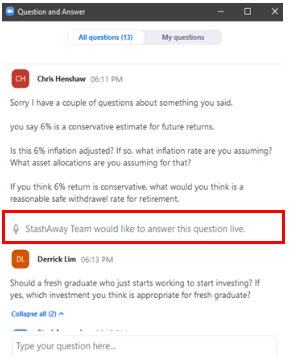 Rating: 4/5 
Receive reminders through email
Helpful suggestions and information for beginner investors
Provided professional and detailed answers in Q&A session
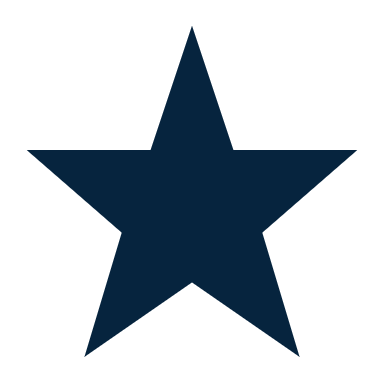 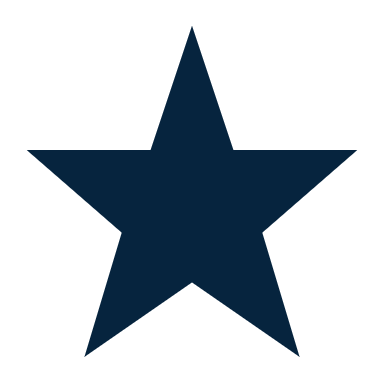 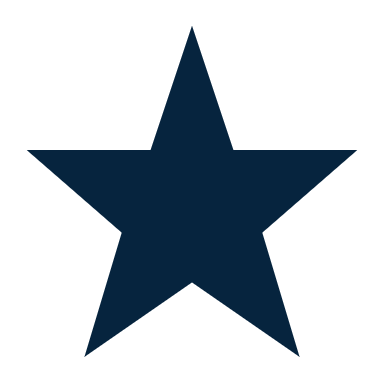 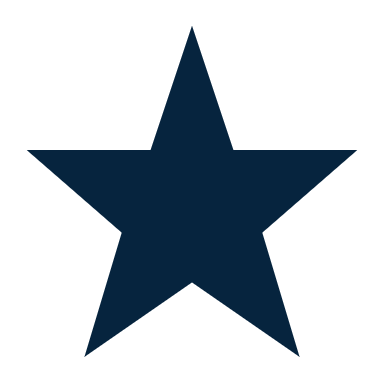 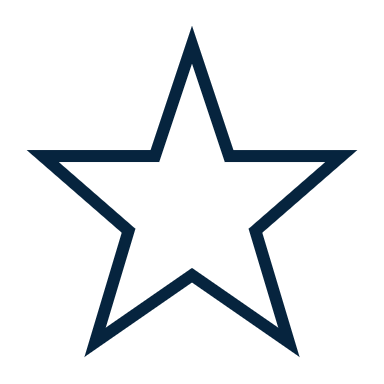 Area of Improvement
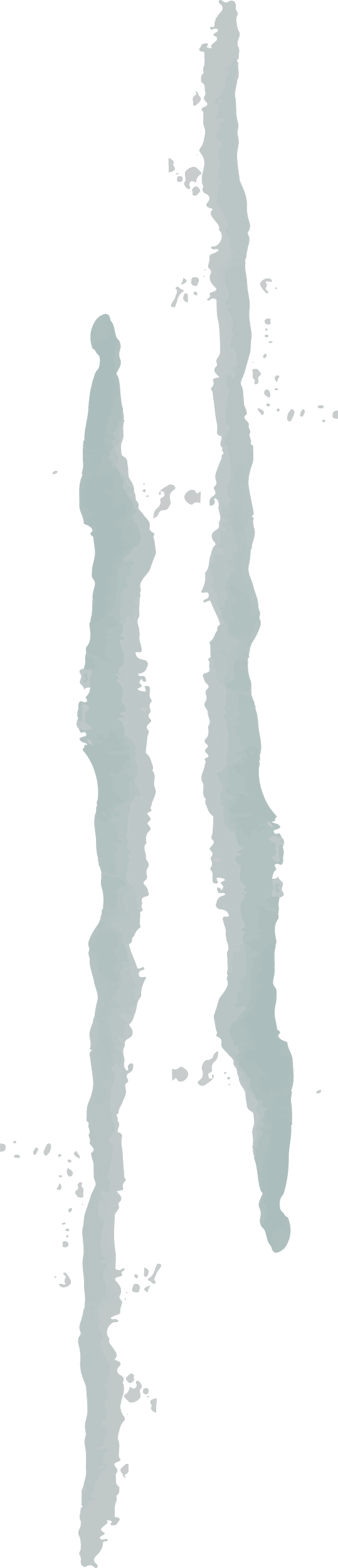 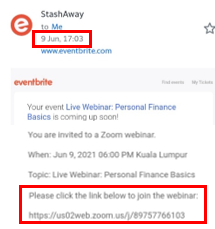 Reminders about the webinar are only sent via e-mail.
Inconvenient for most users as it is conducted around dinner time.
The whole webinar session is only conducted in English.
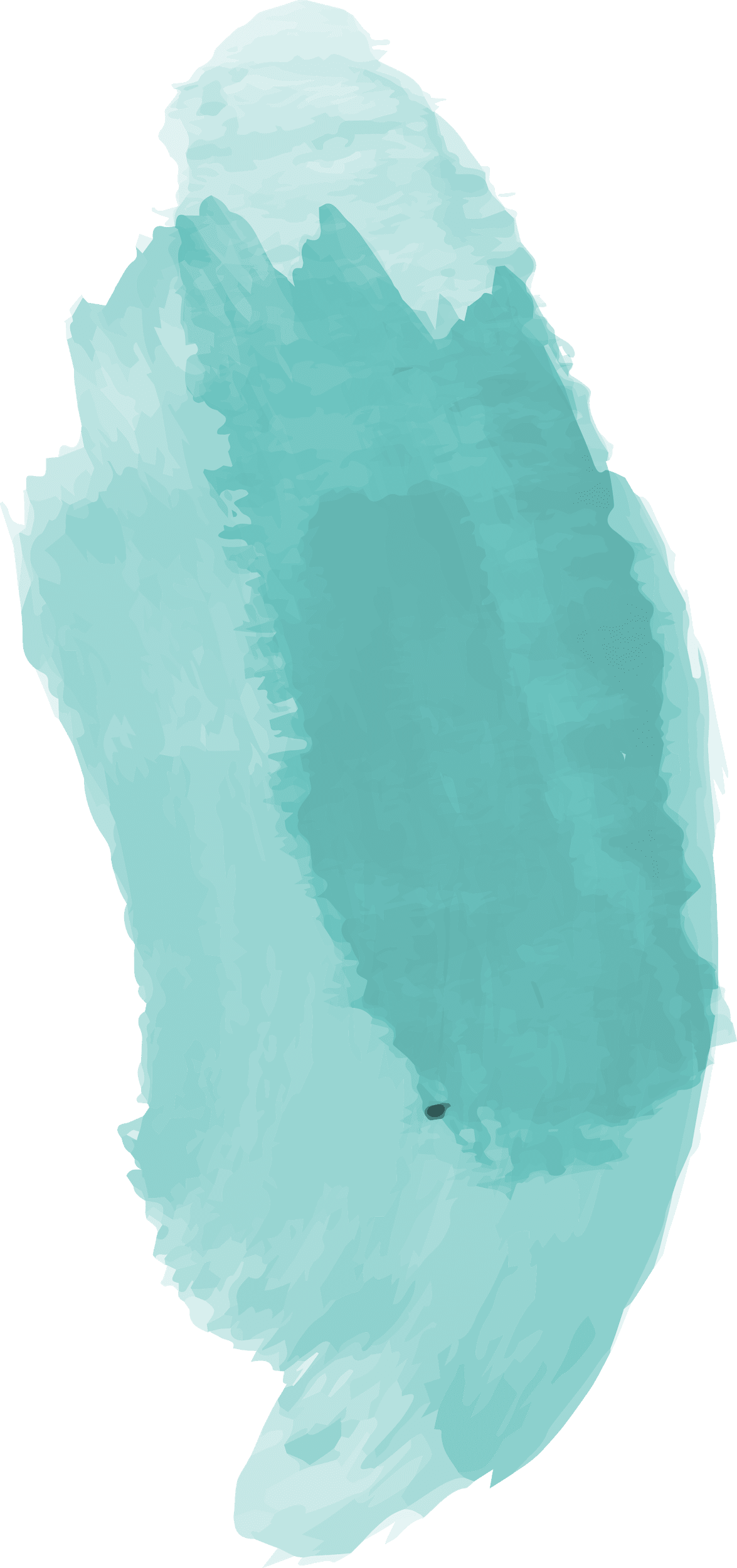 Suggestion
Utilize push notification and sent via Stash way’s mobile app
Schedule at appropriate times
Provide webinars in different languages
TRANSACTIONS
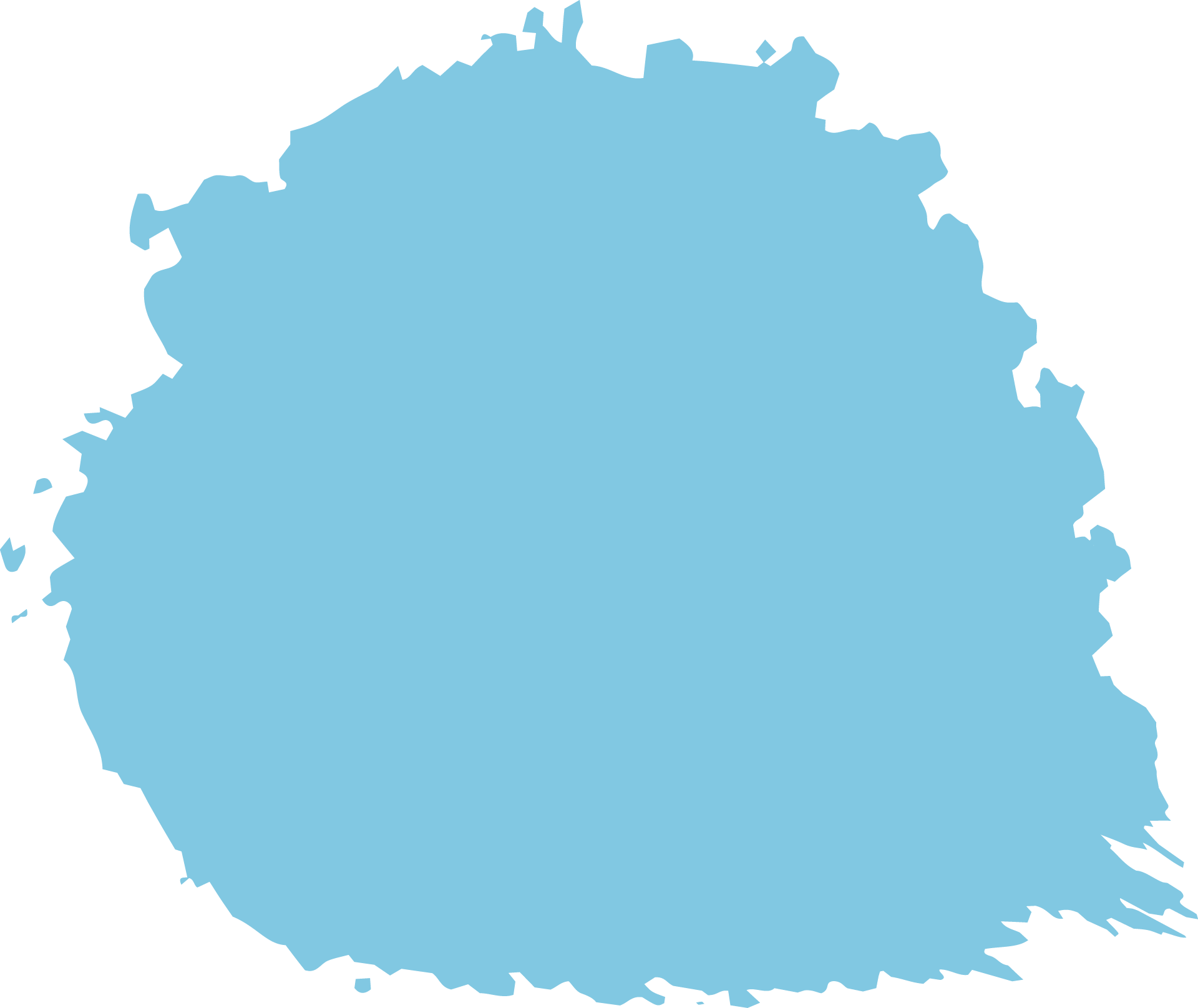 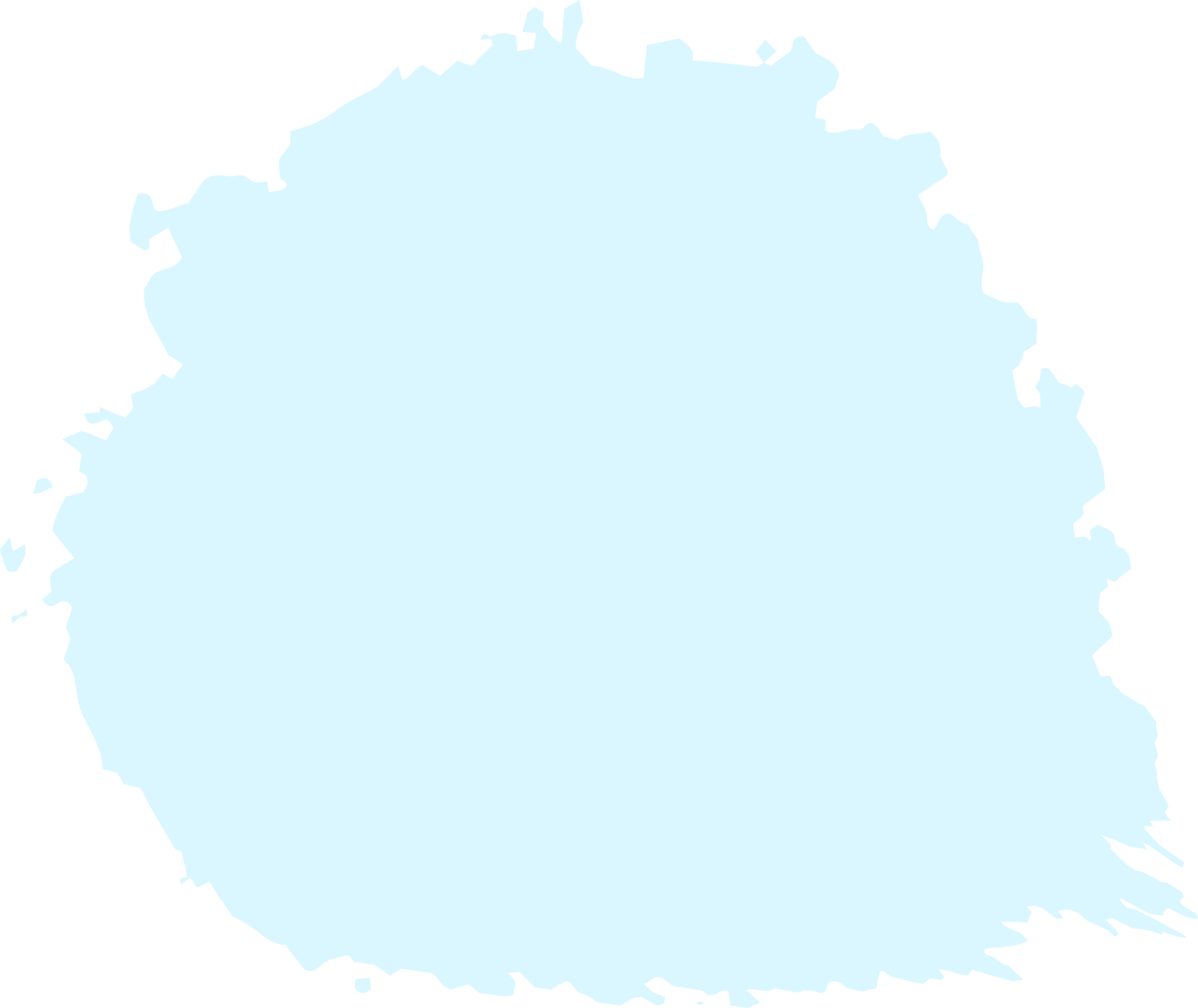 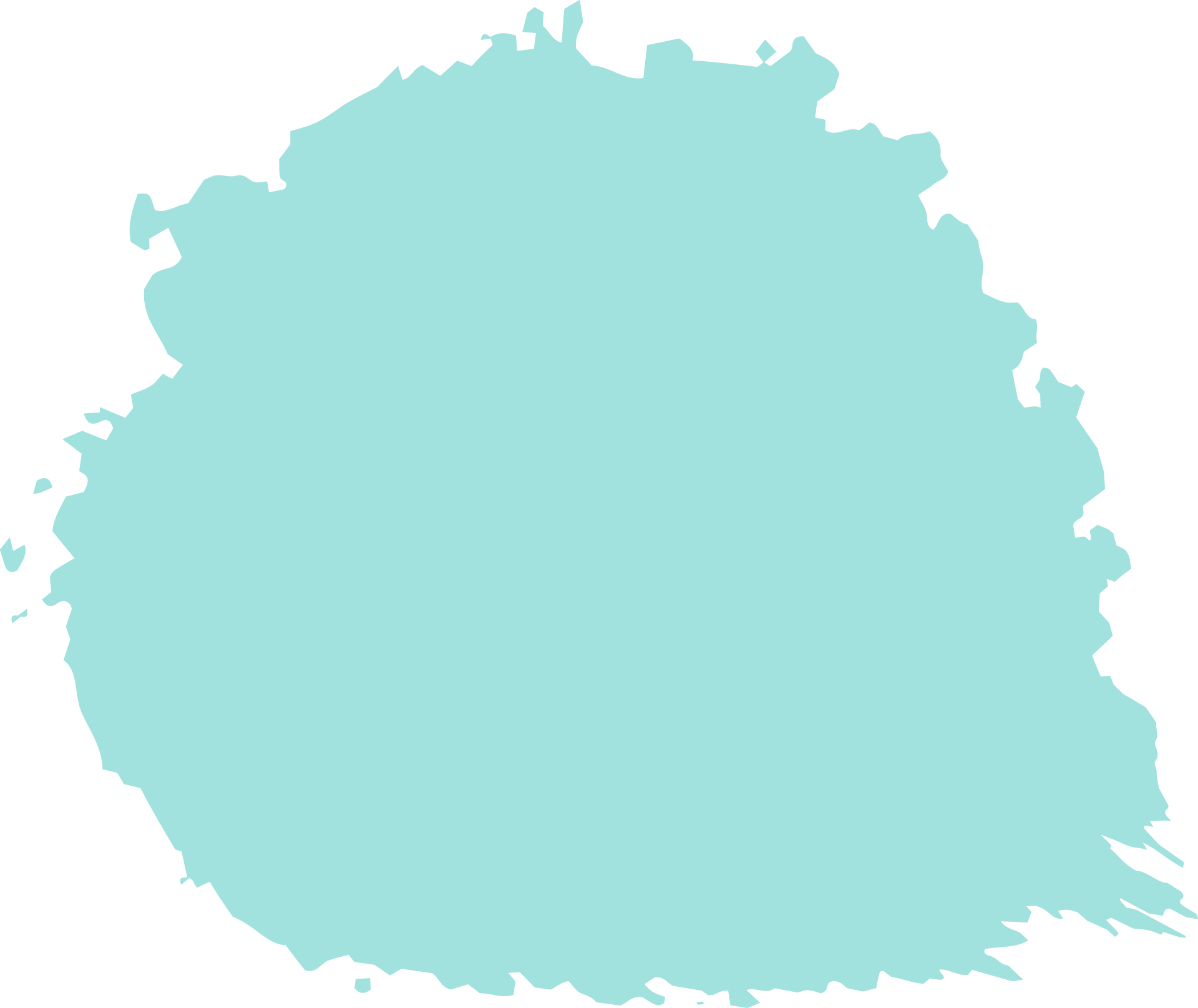 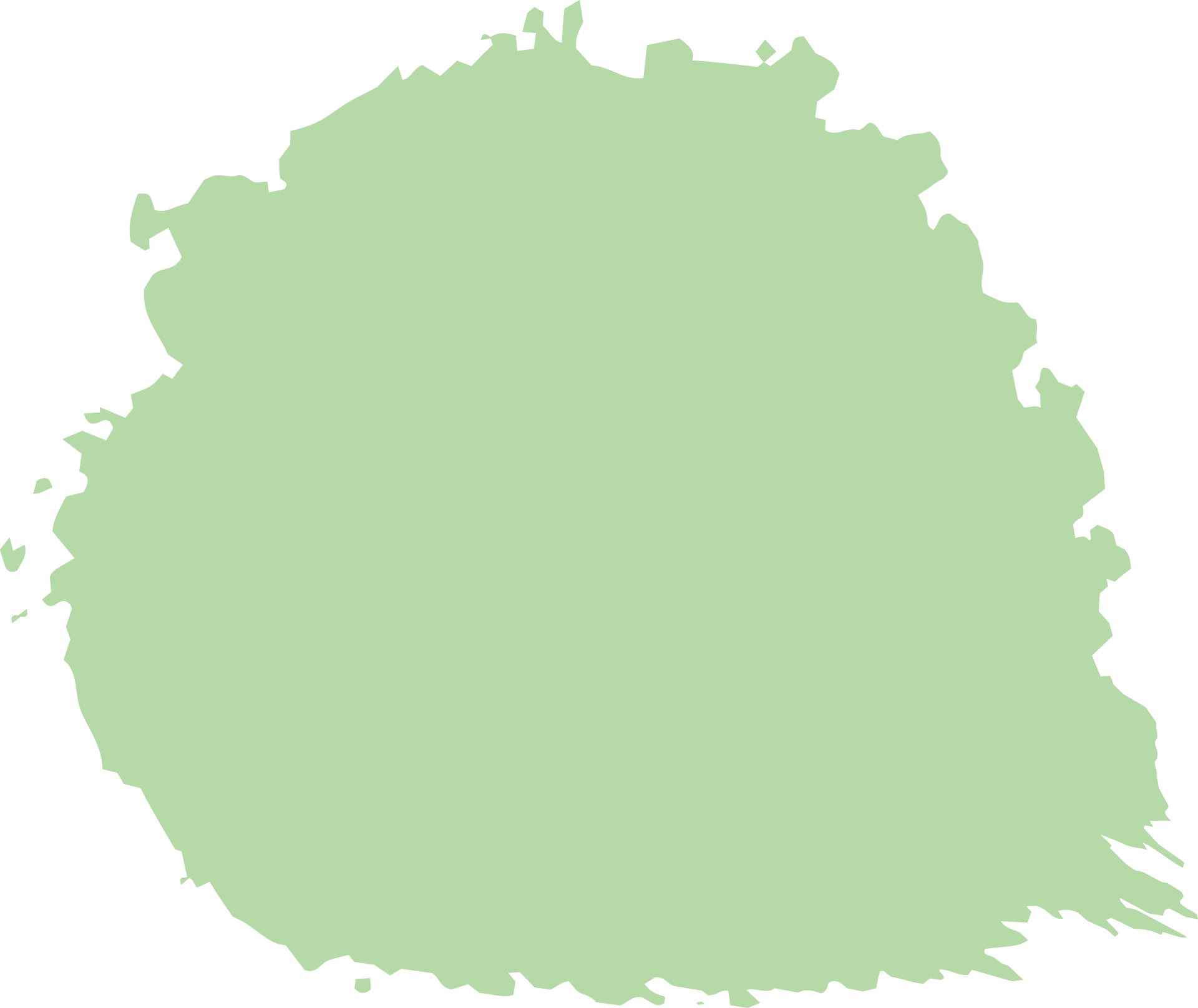 1
2
4
3
General Investing’s Transactions
StashAway Simple’s Transactions
Transaction Details
All Account
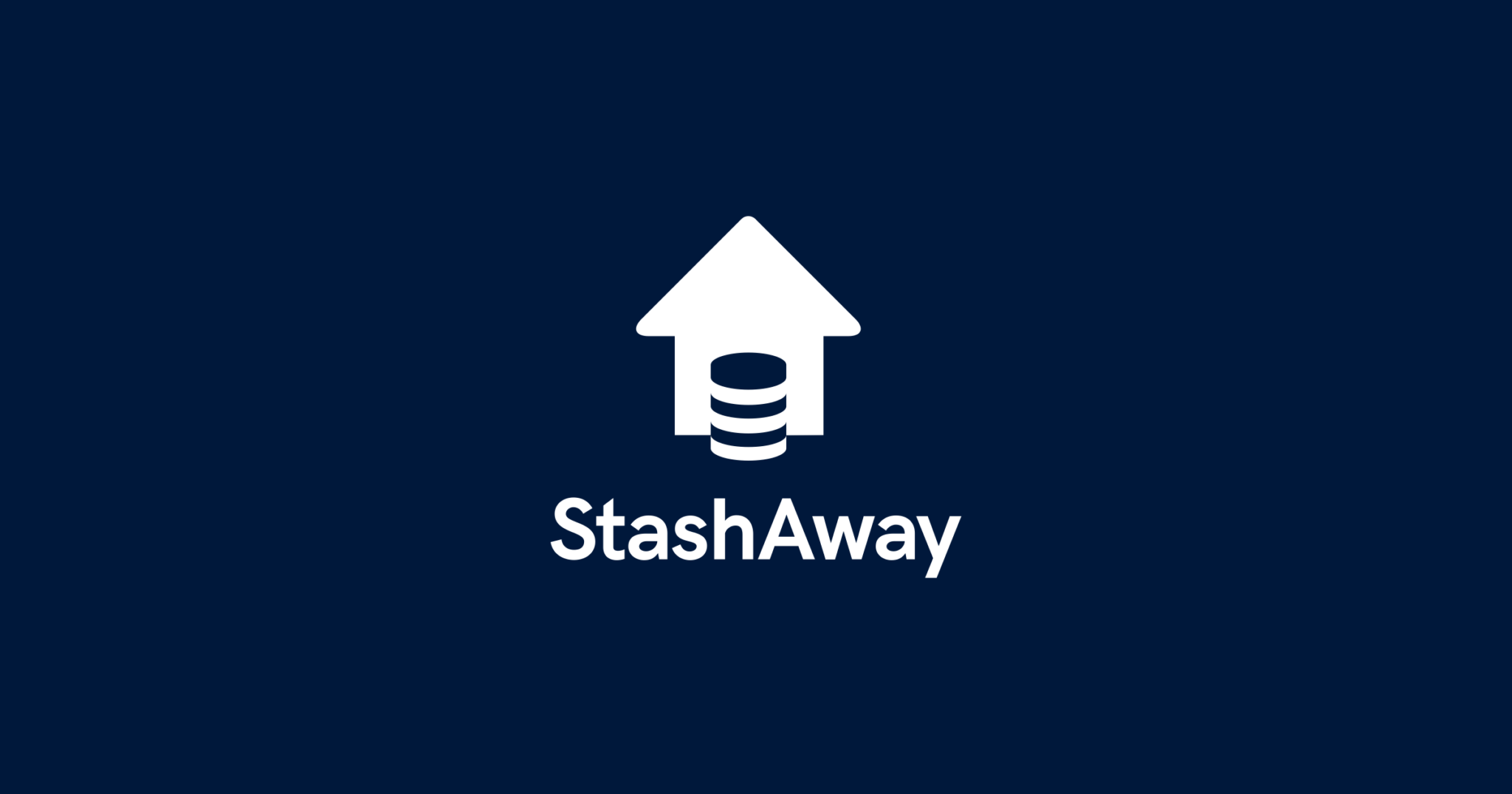 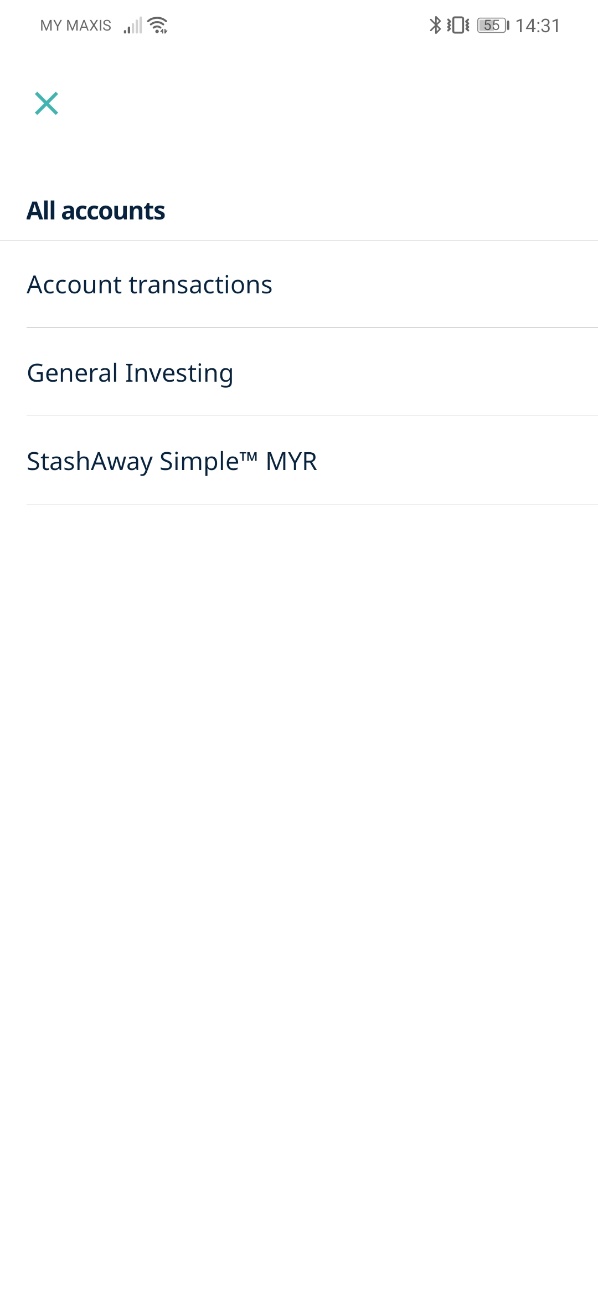 Transaction -
All Account
User Experience
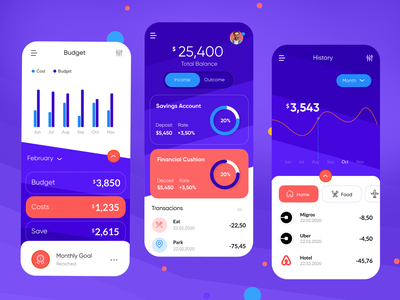 Rating: 3/5 
All accounts are displayed on one page
Easier to refer
Very effective
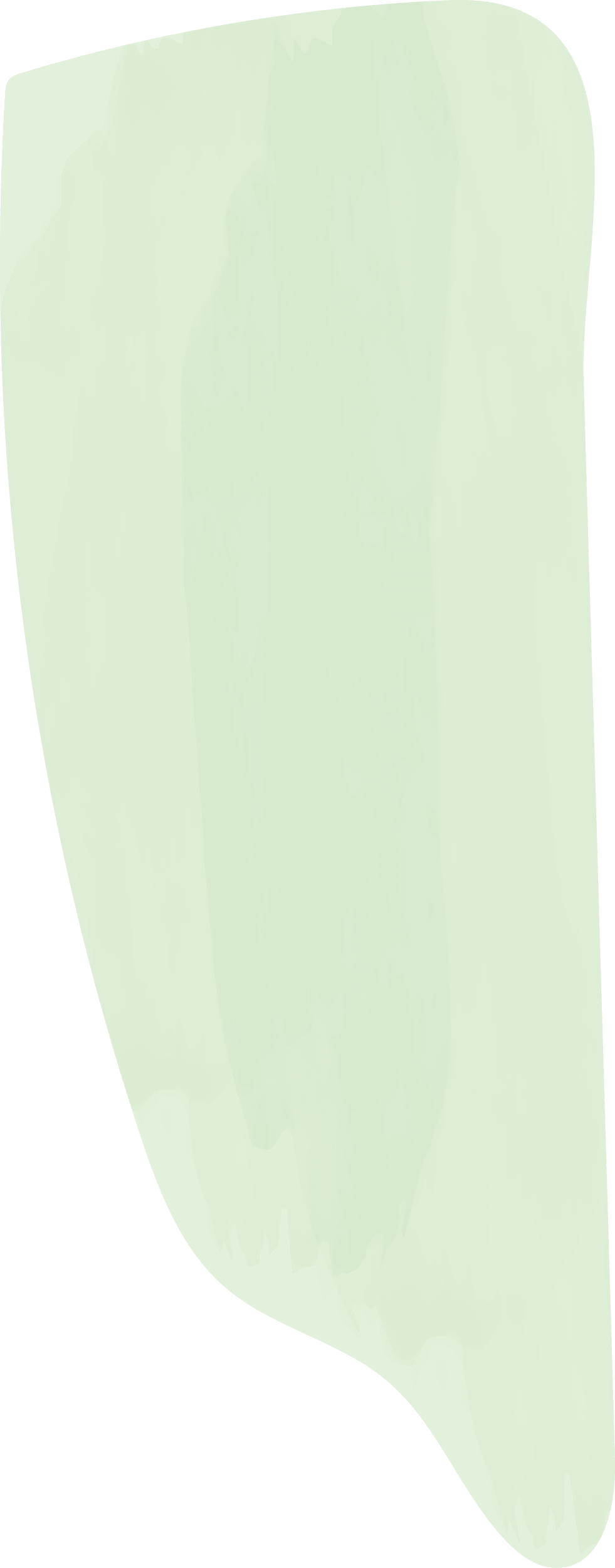 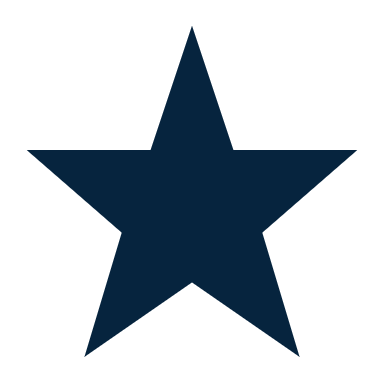 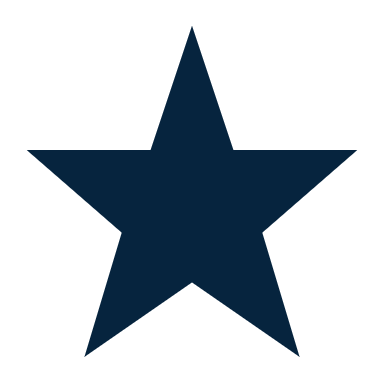 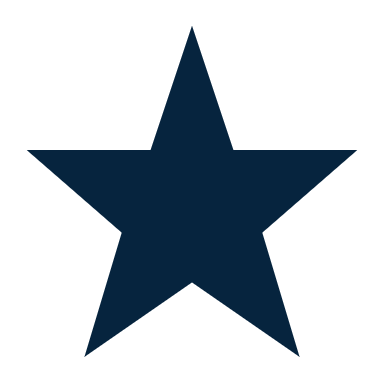 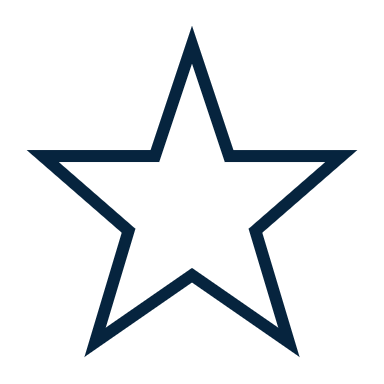 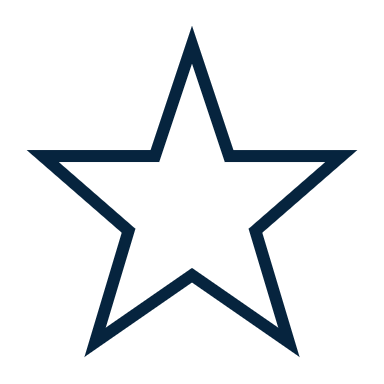 Area of Improvement
Lagging - Slow when checking between account transactions to general investing - took 3-5 seconds
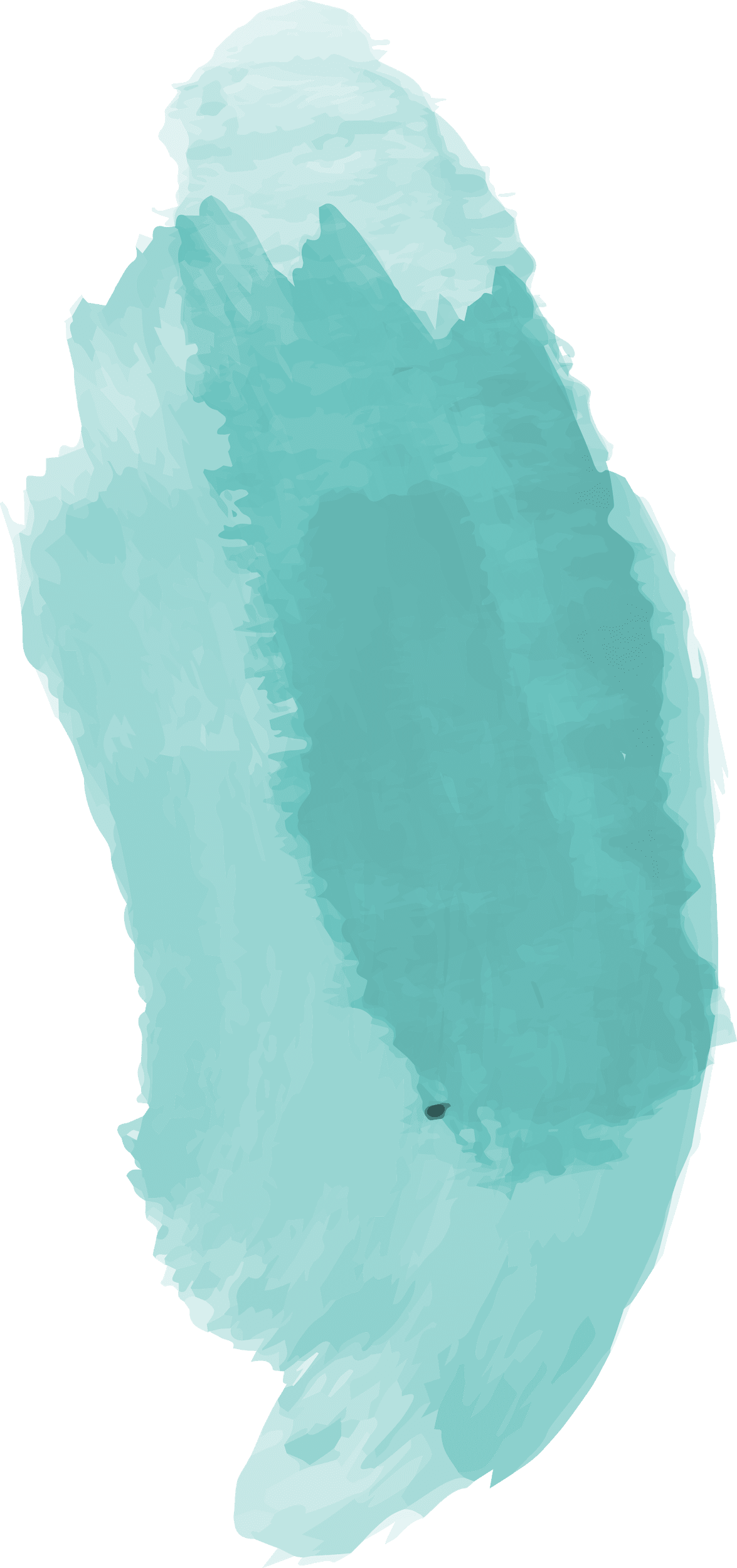 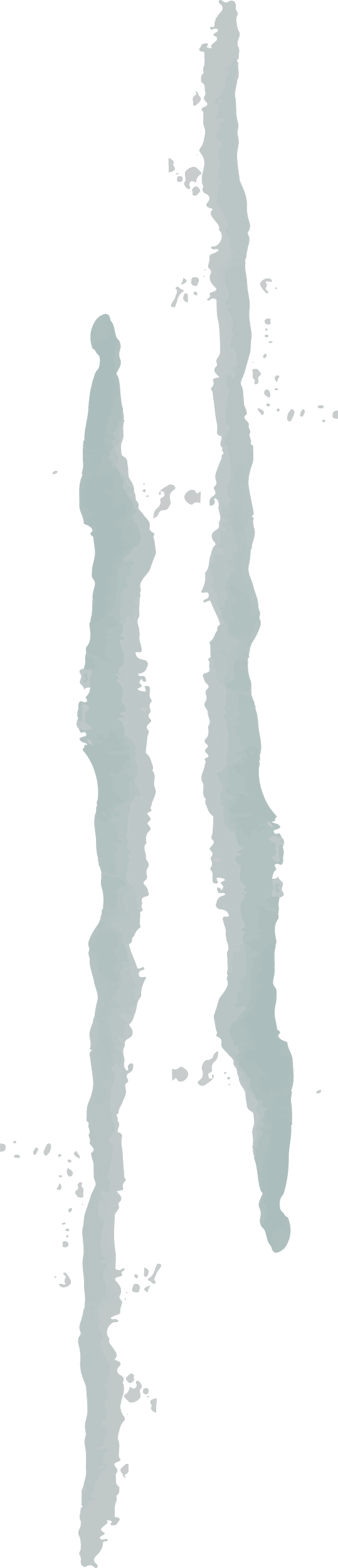 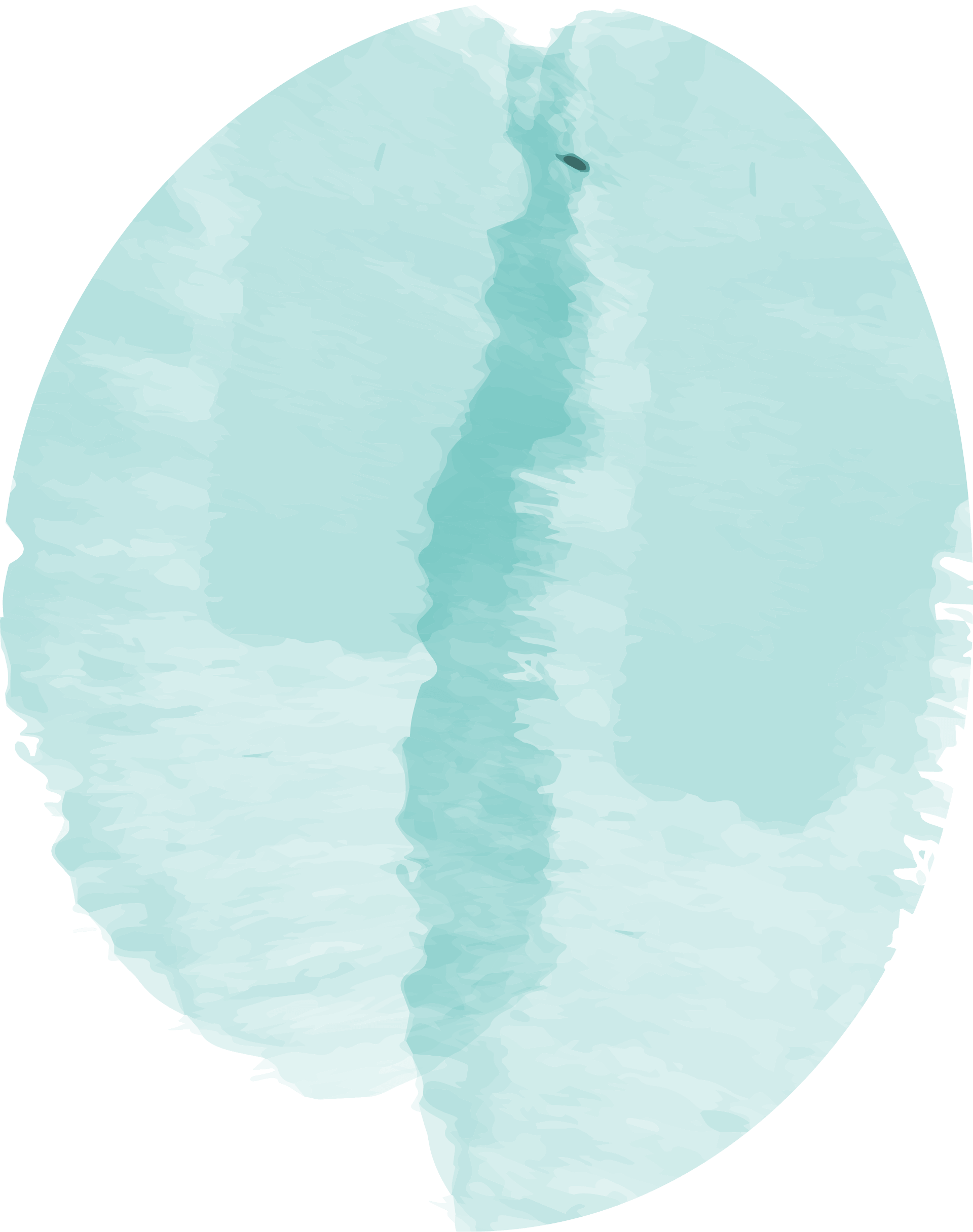 Suggestion
Improve User Interface (UI) design- For page to respond faster
Importance: - Convenient to users
Benefits: - More professional as it gives better company image
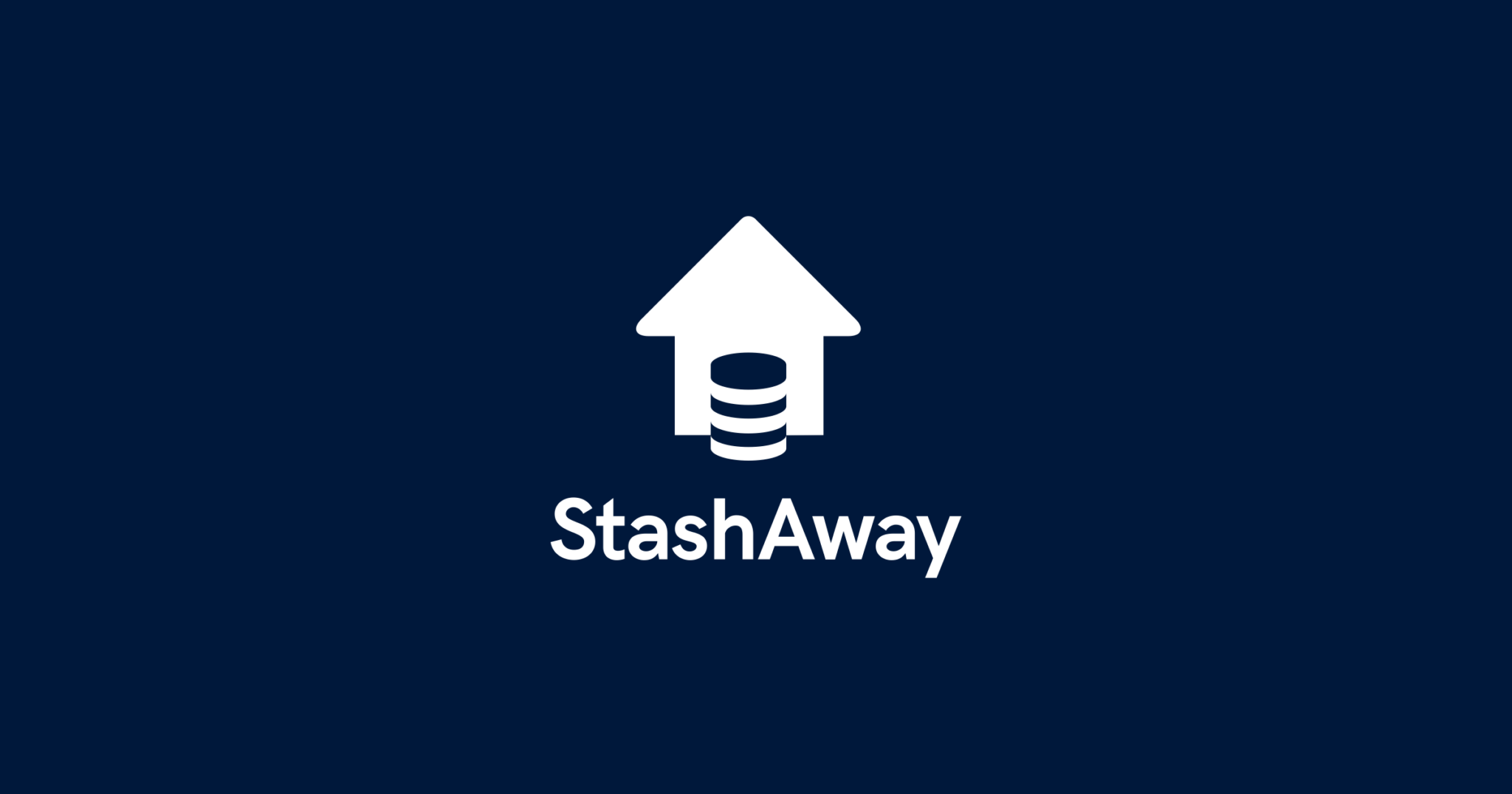 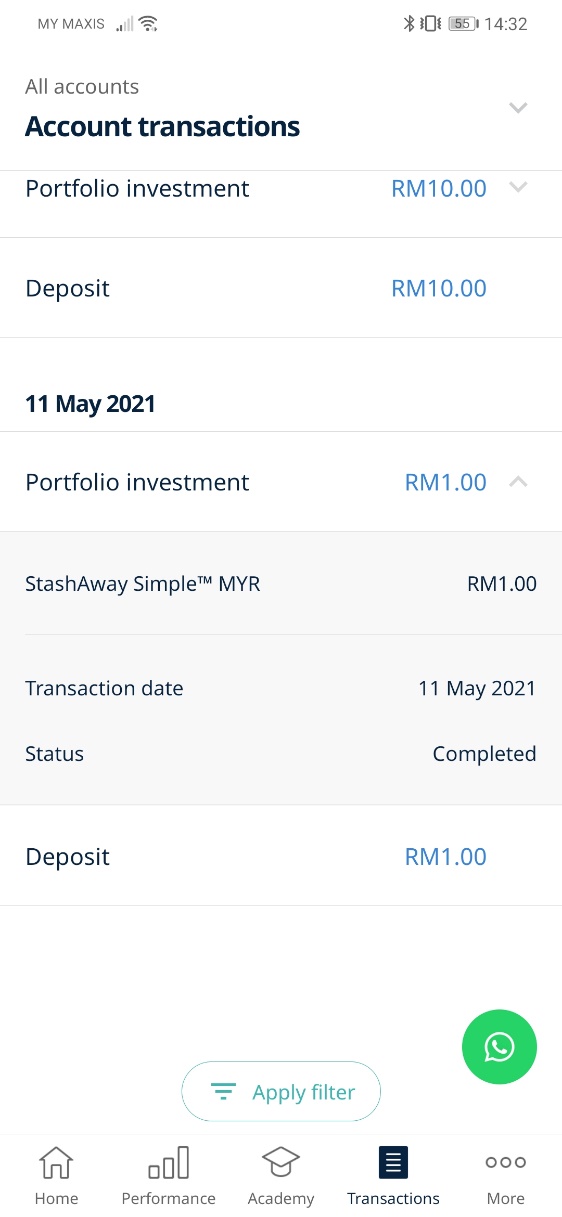 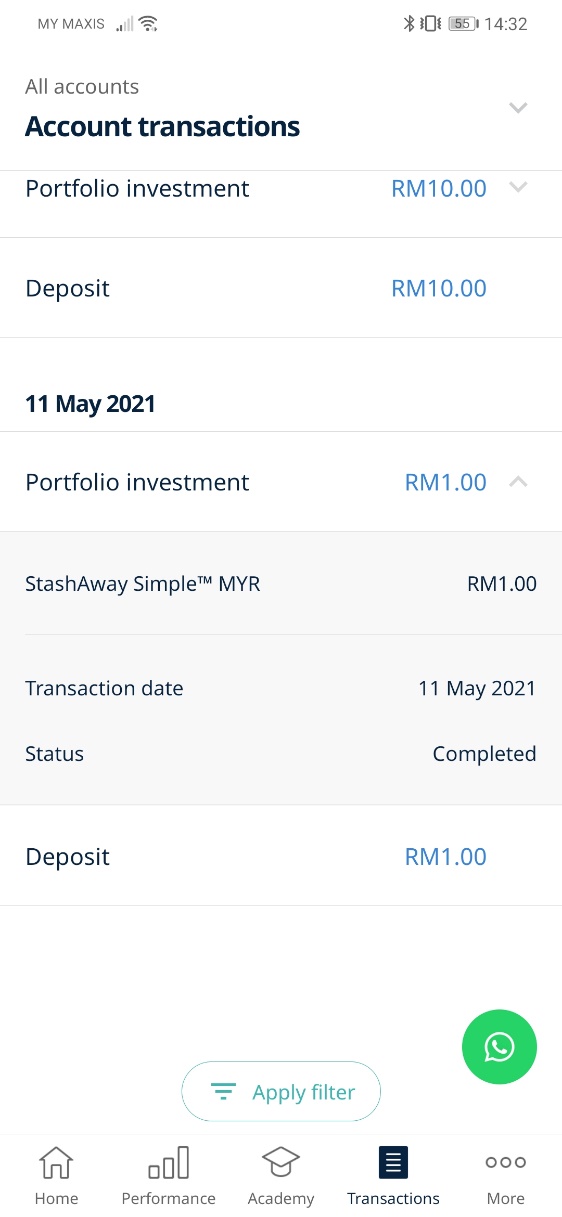 Transaction -
Transaction Details
User Experience
Rating: 4/5 
Straightforward- view all transactions in one page
Clearly shows status of transaction
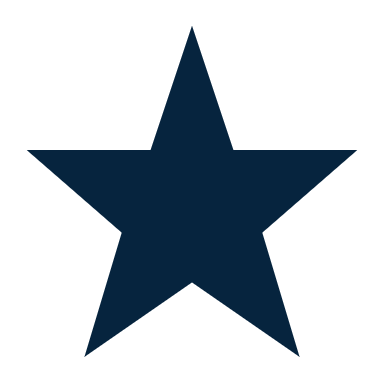 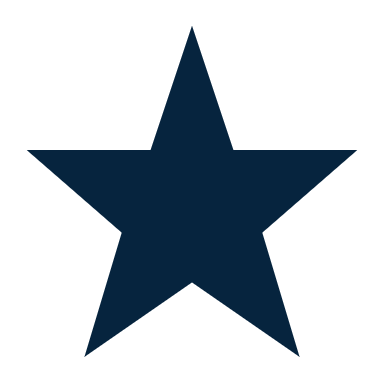 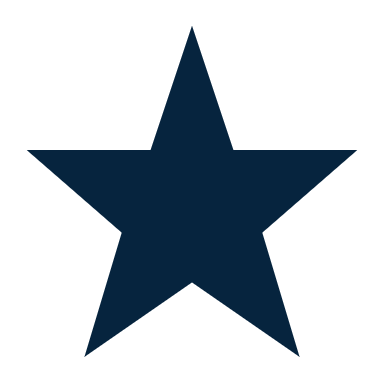 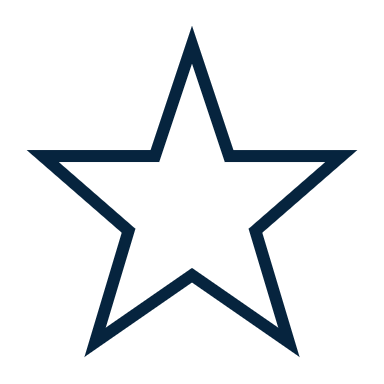 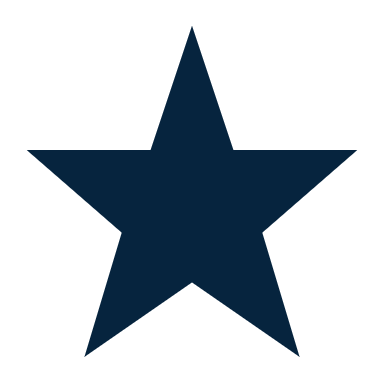 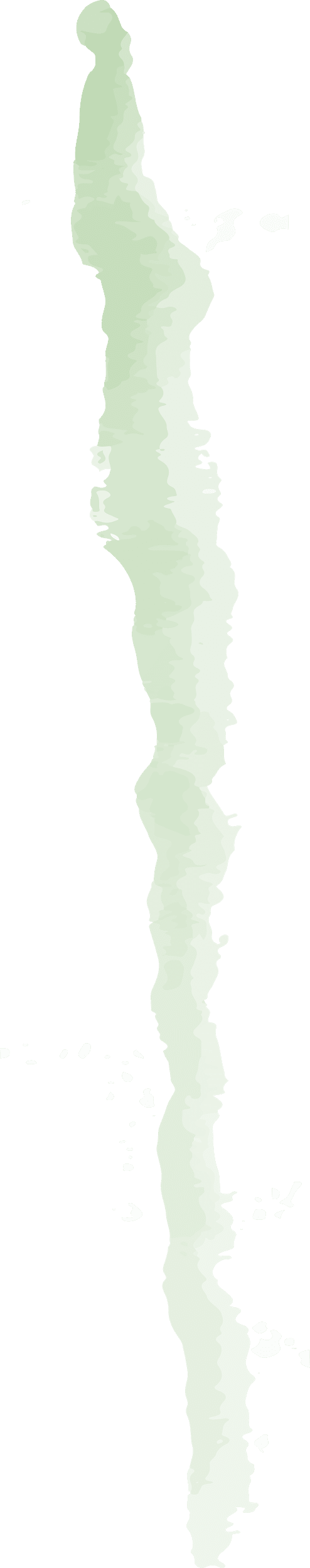 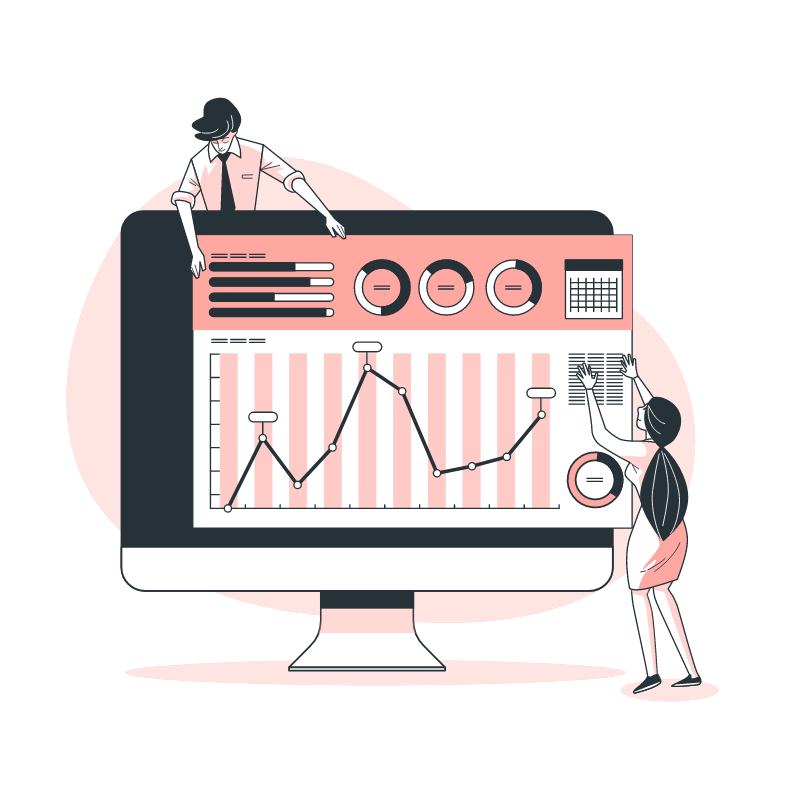 Area of Improvement
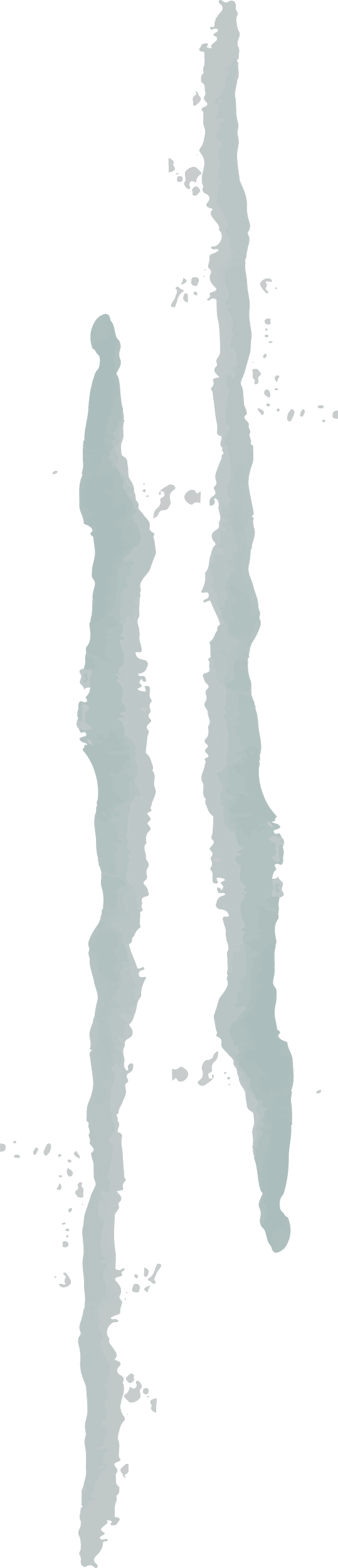 Unable to cancel transaction
Users cannot cancel transaction once it’s made
Users might make wrong transactions
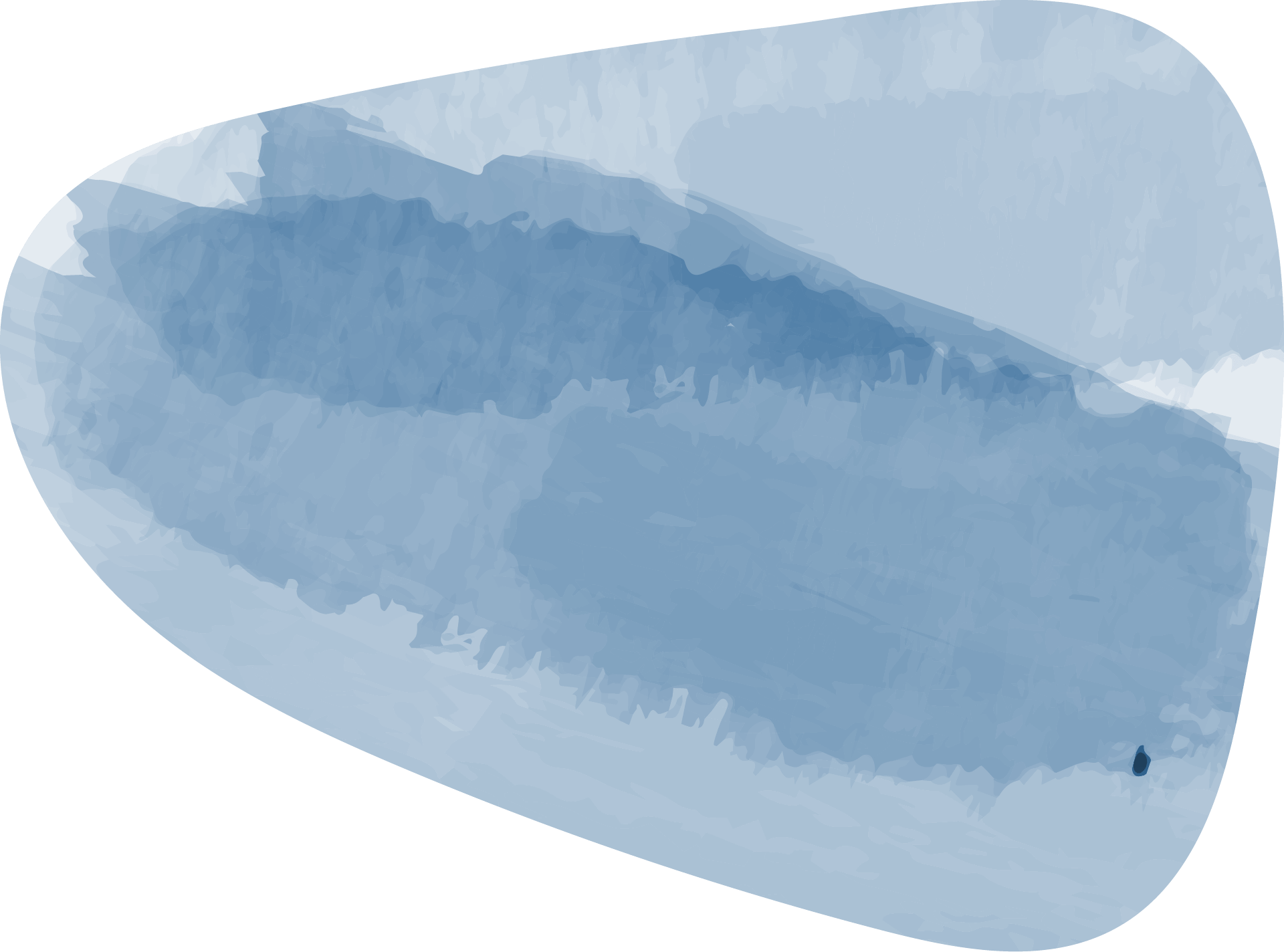 Suggestion
Provide option to cancel transactions- To retrieve money back if users make mistakes
Importance:- People tend to change their mind- People are not familiar with the platform- Benefit: - Users can correct their mistakes - Can make transactions to the right account
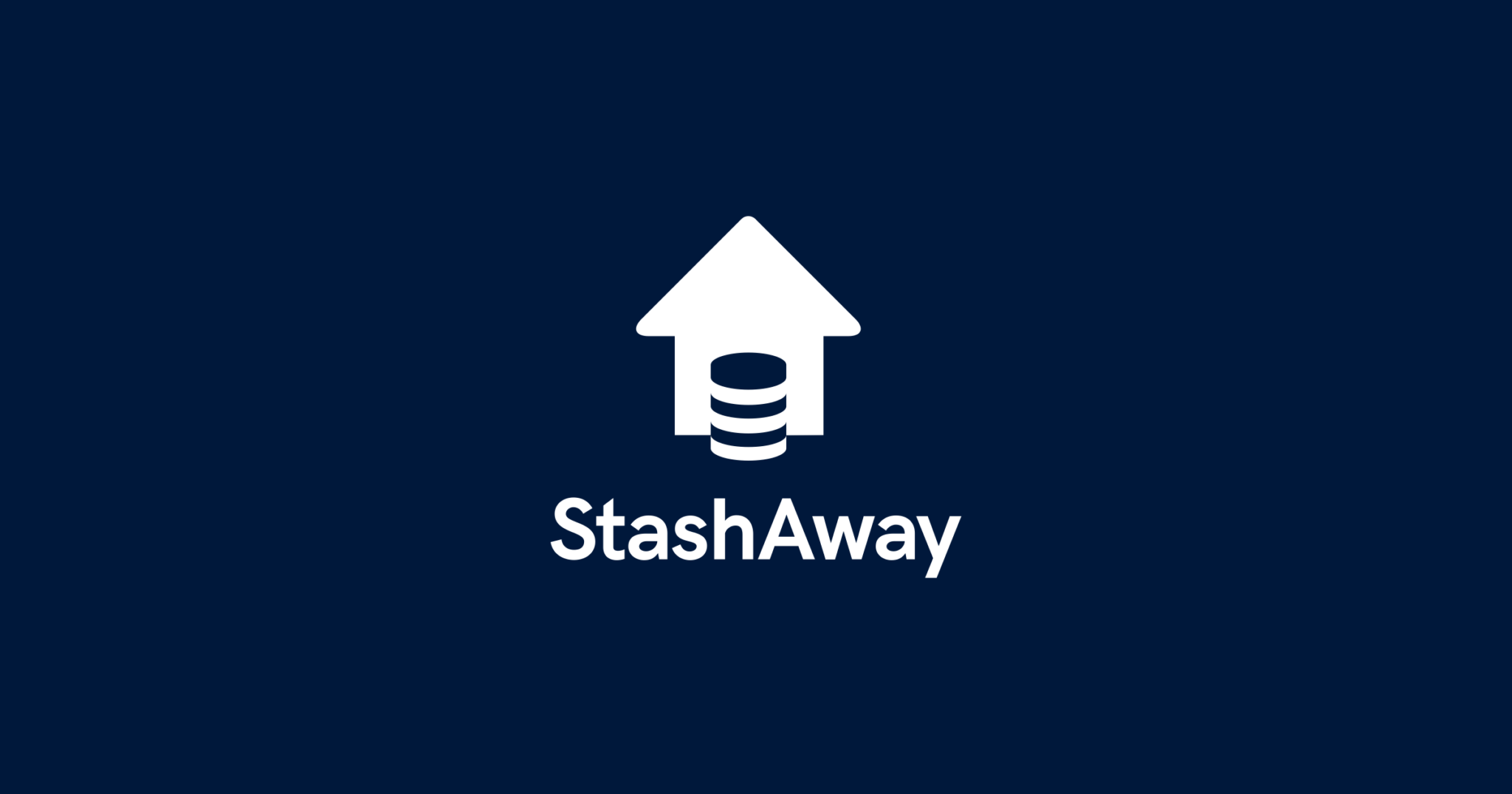 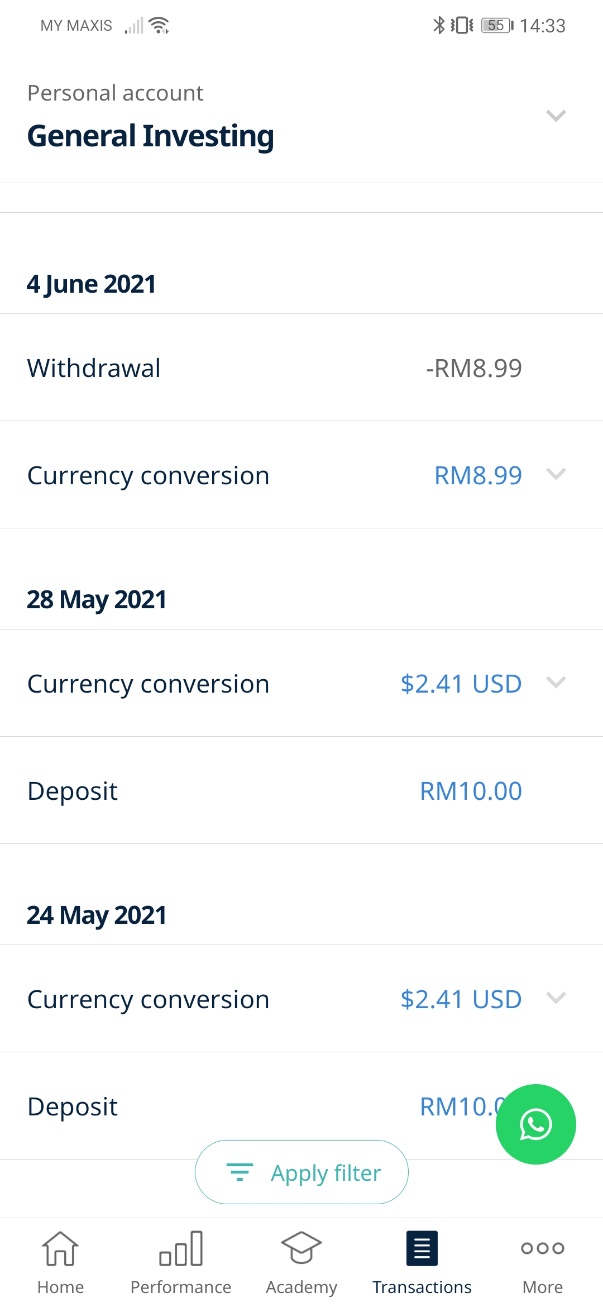 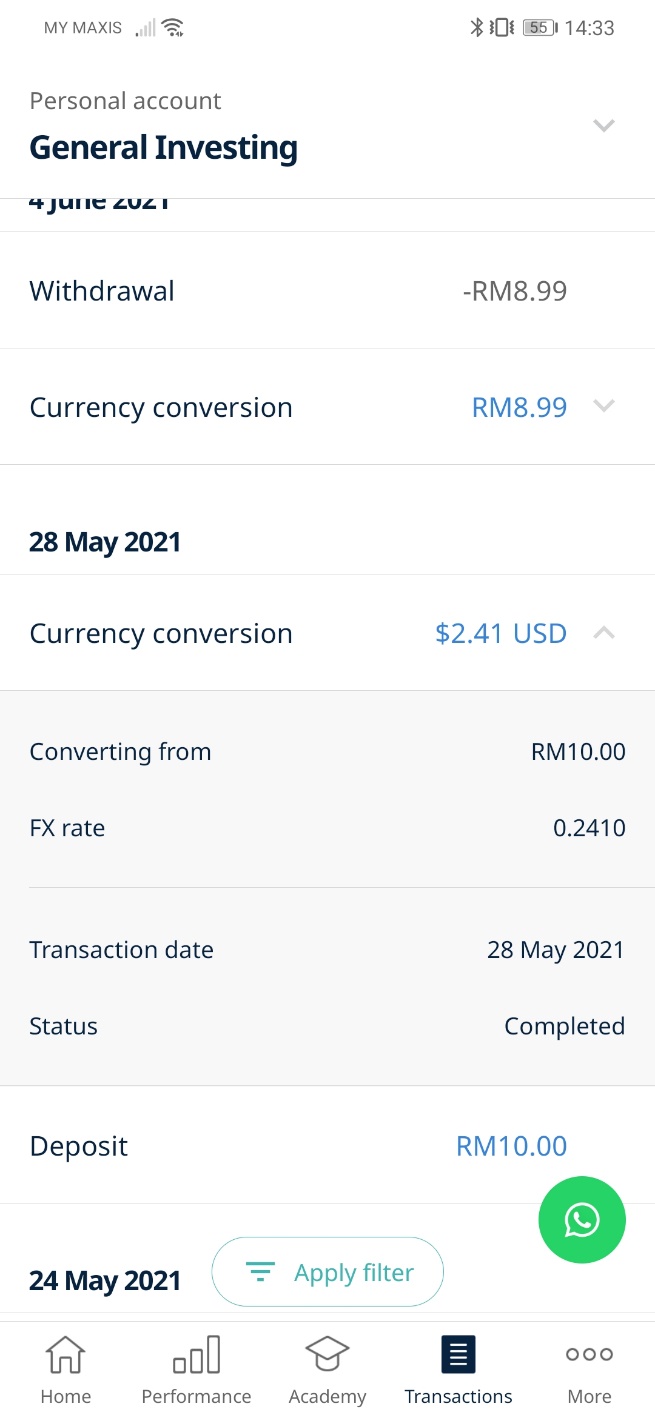 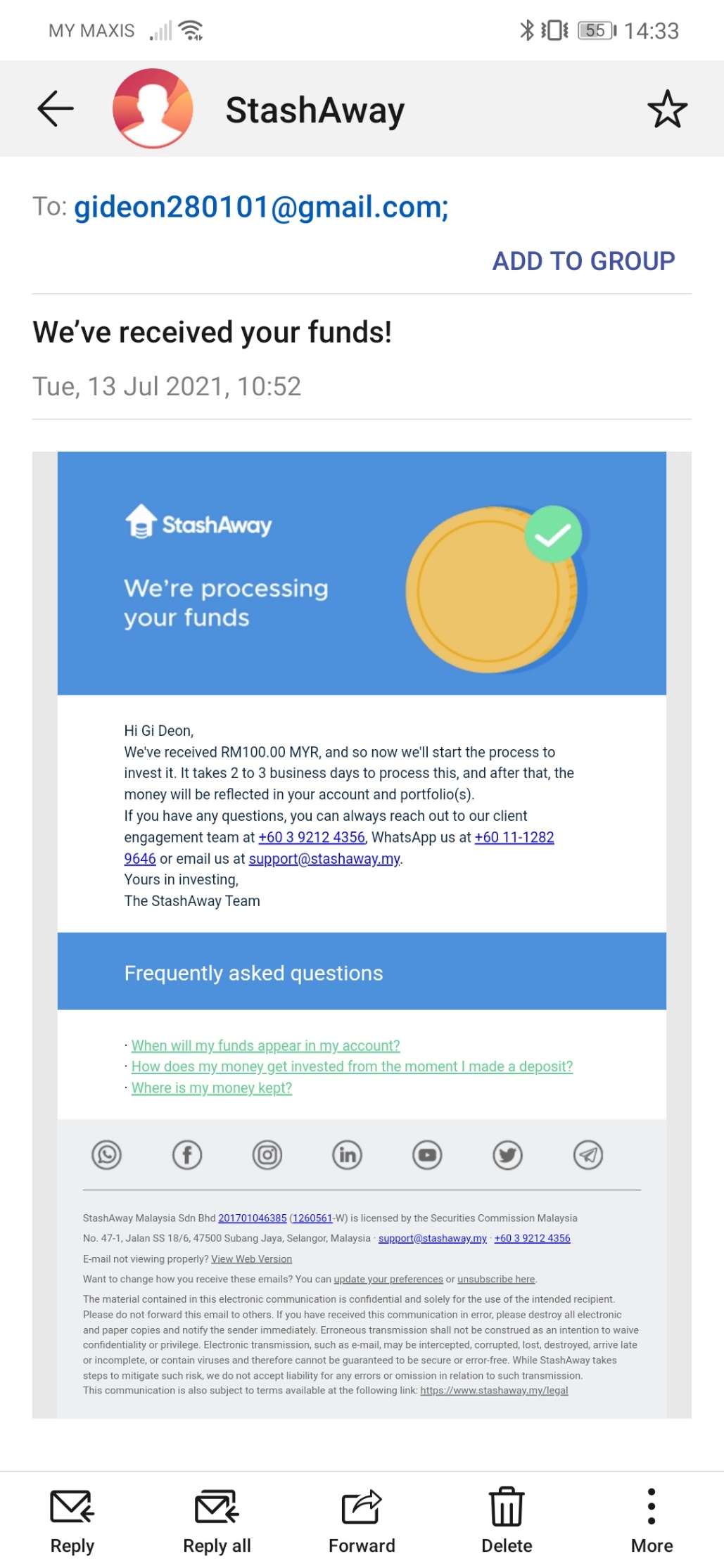 Transaction -
General Investing’s Transaction
User Experience
Rating: 4/5 
Easily view all transactions
Able to view status of transactions
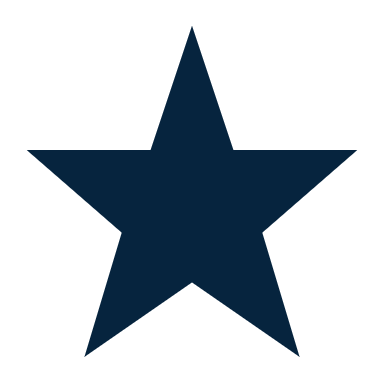 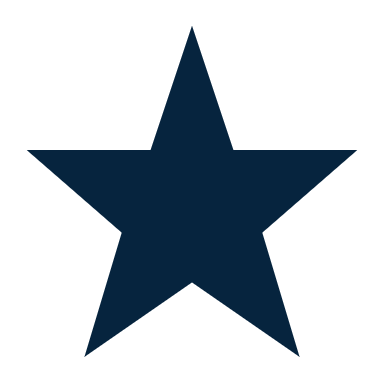 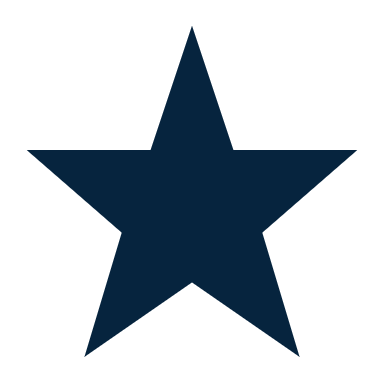 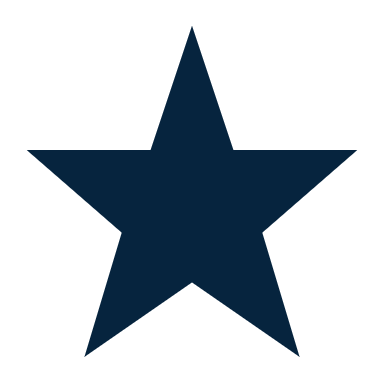 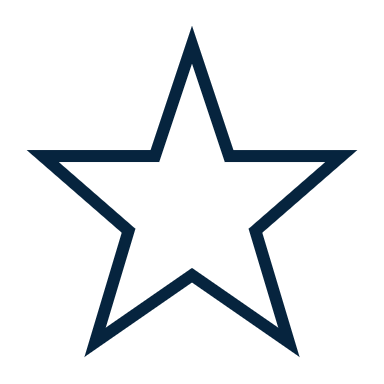 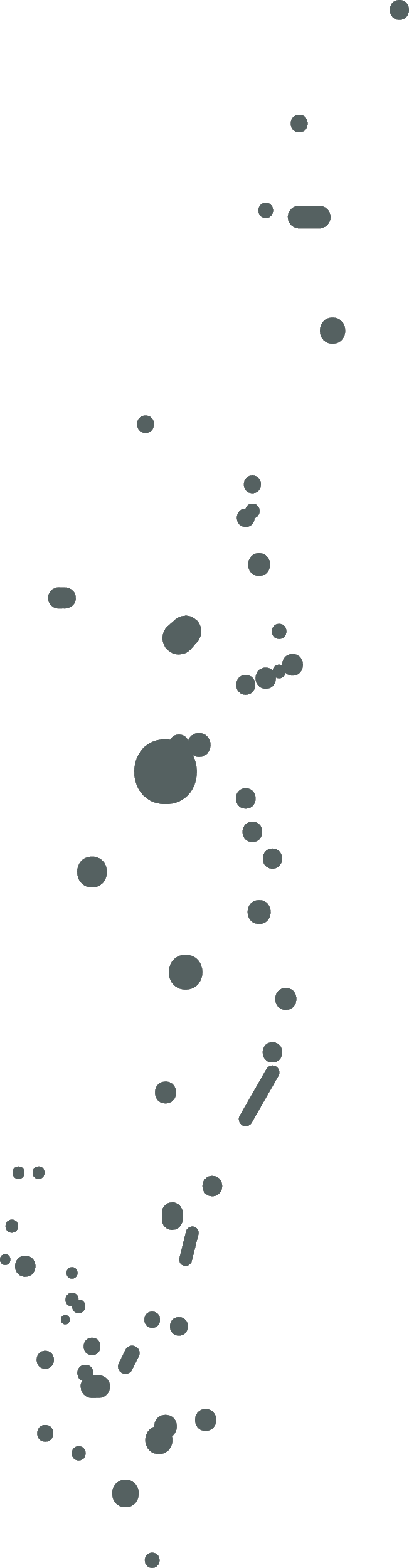 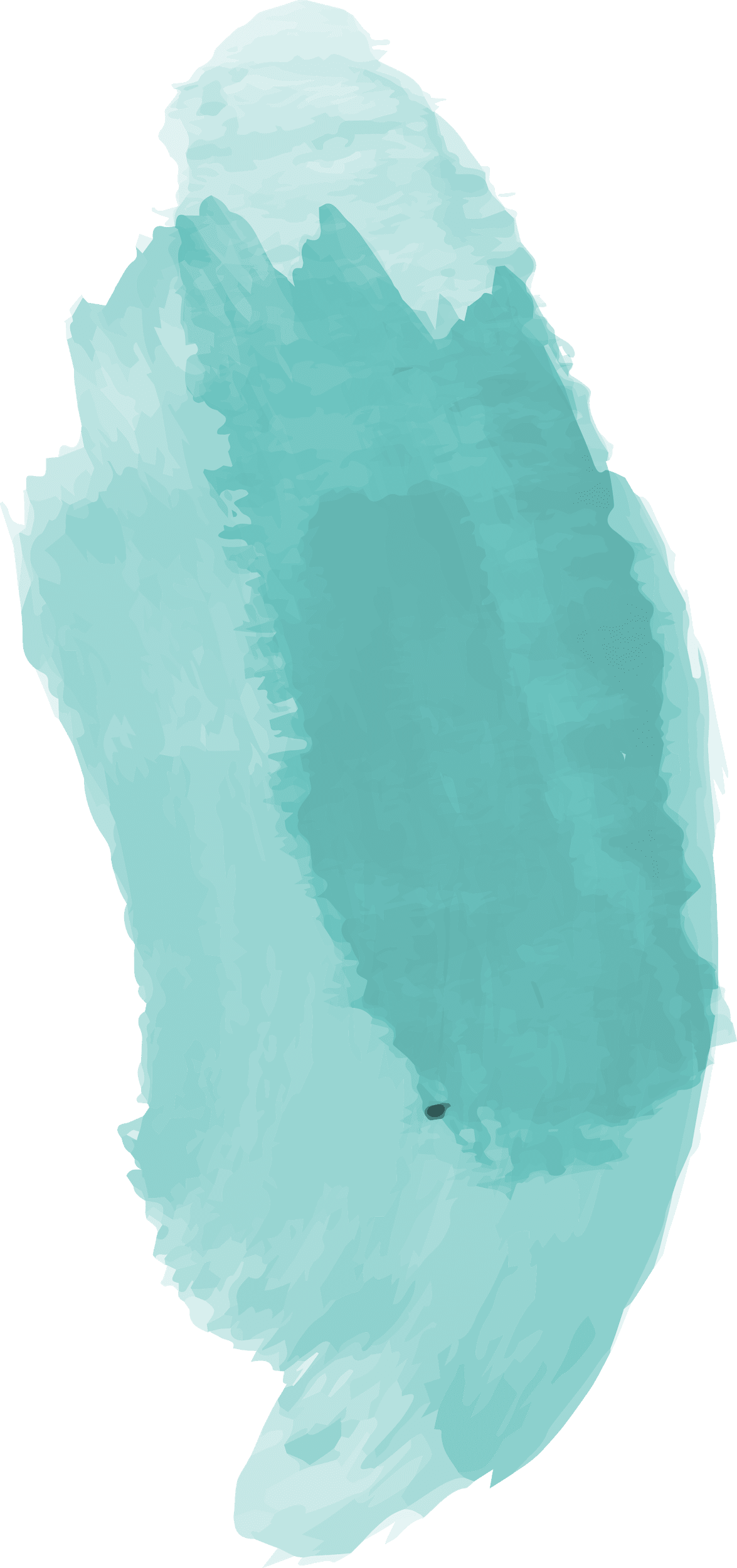 Area of Improvement
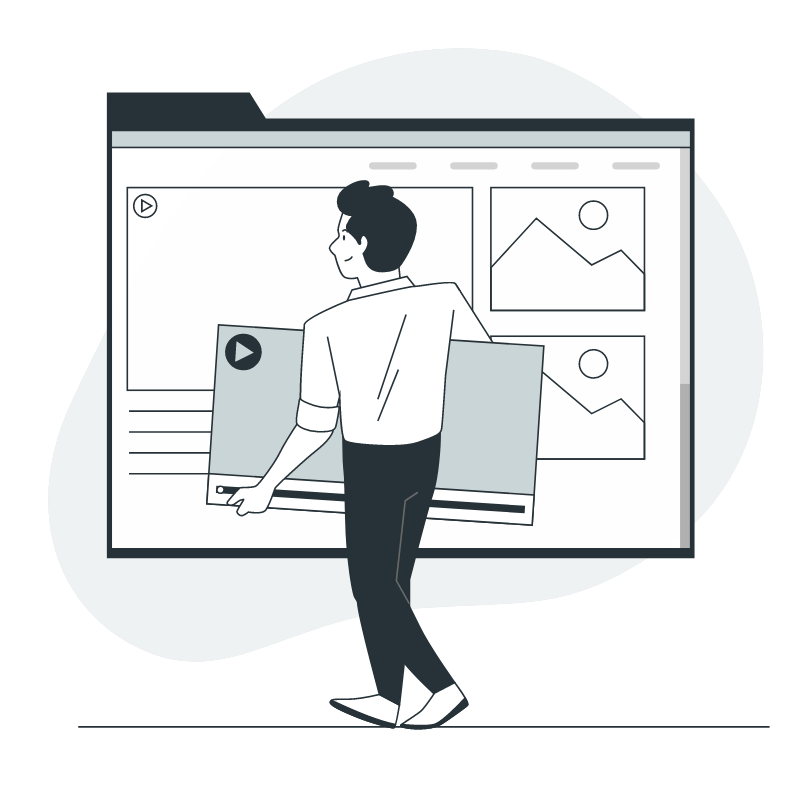 Processing transactions takes more than 3 days
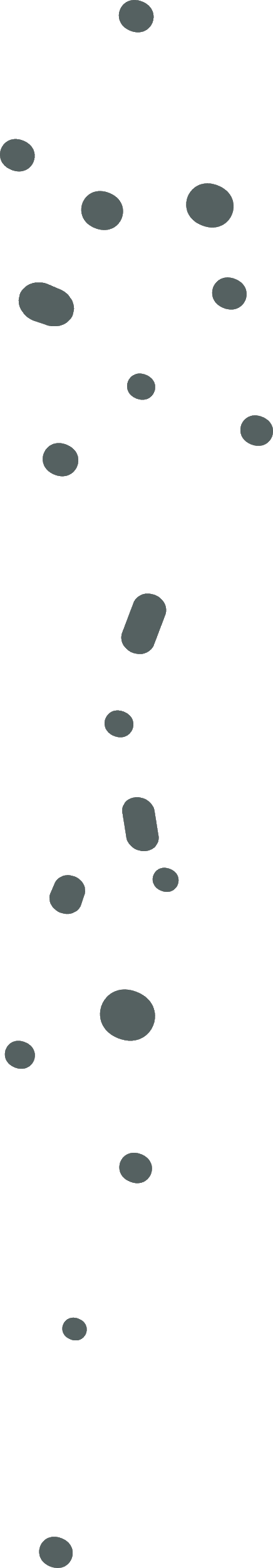 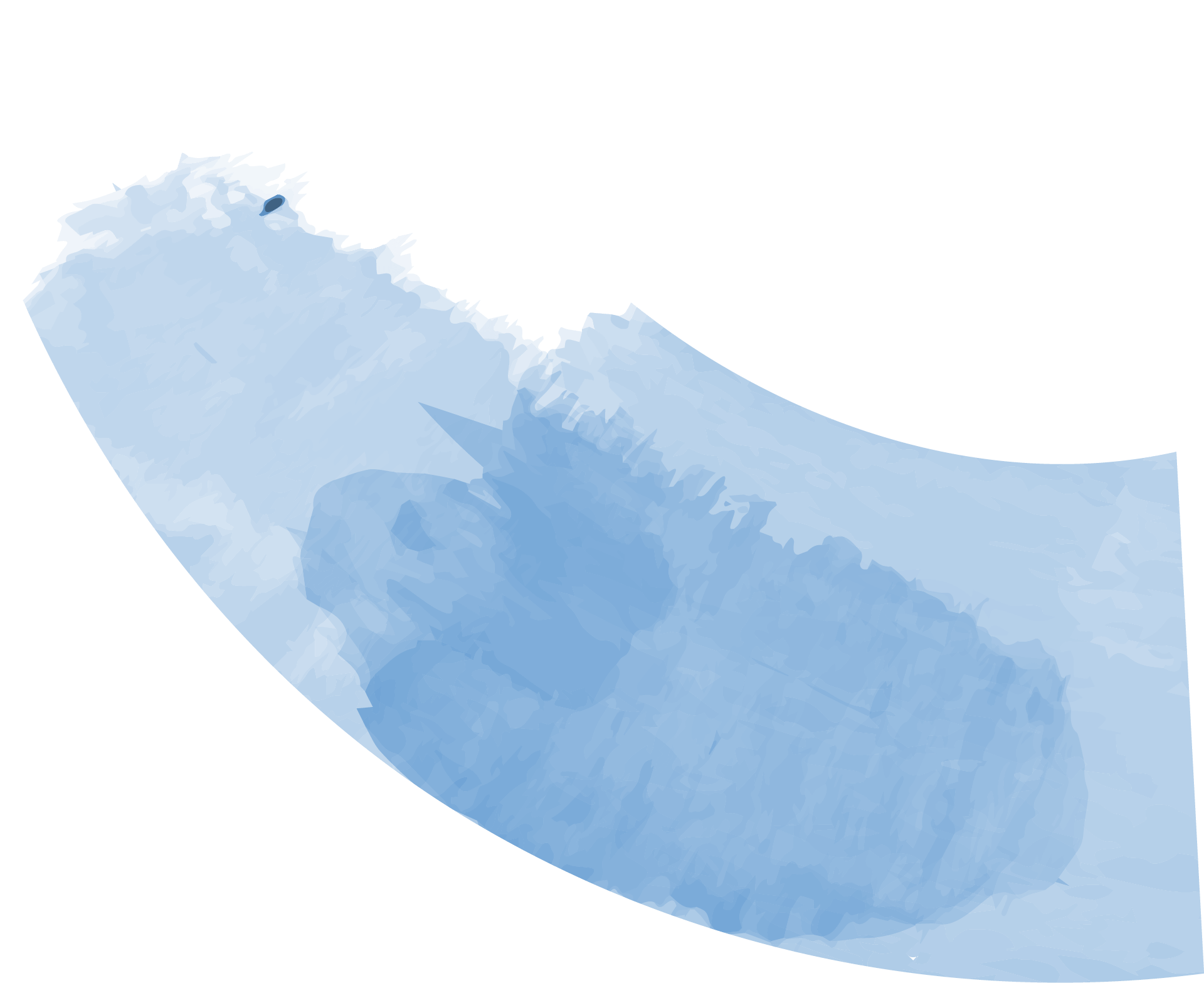 Suggestion
Improving transaction process- Shorten to within 1-2 working days
Importance- More convenient- Less complicated
Benefit: - User friendly- Higher reliability and confidence
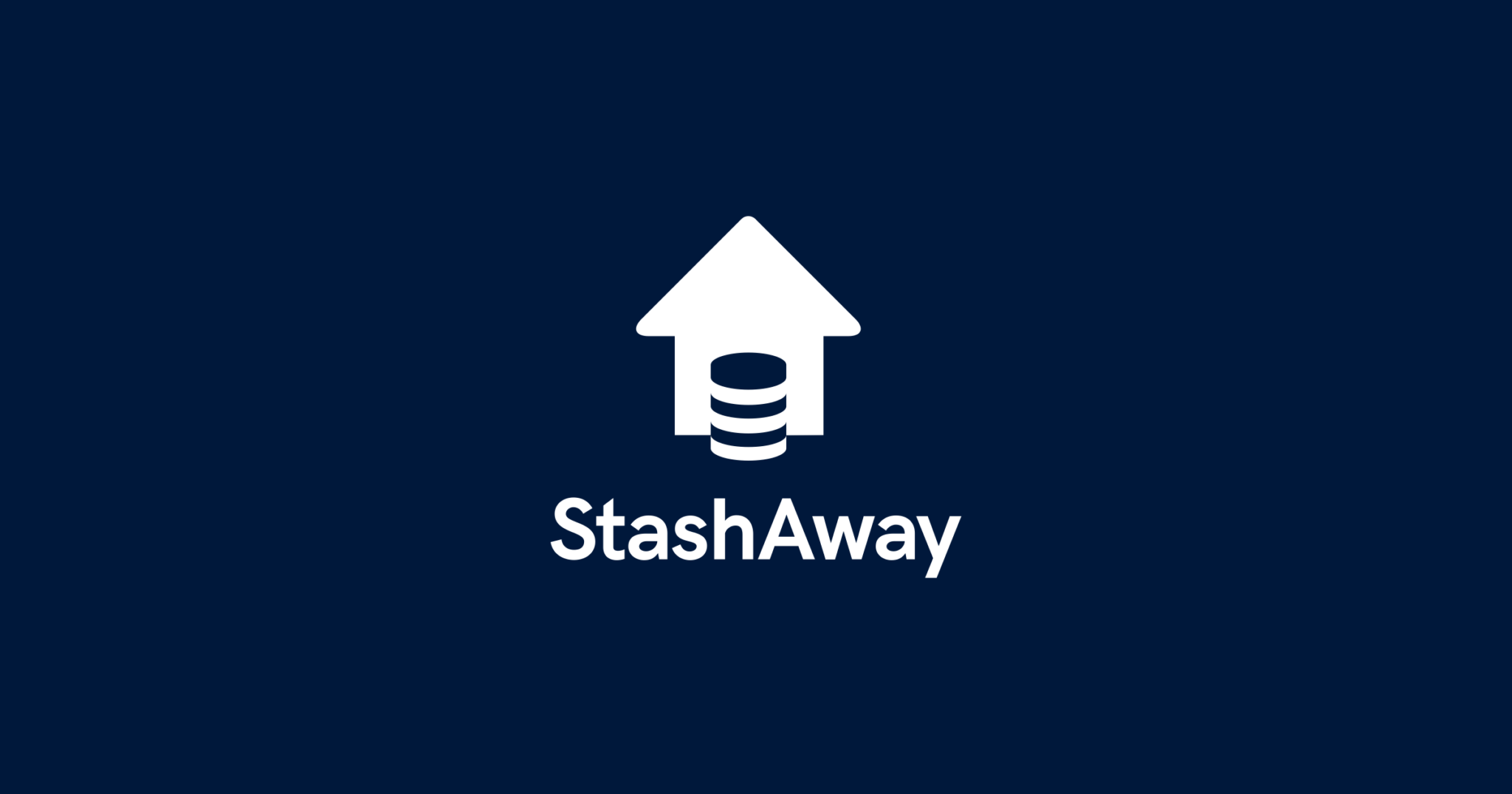 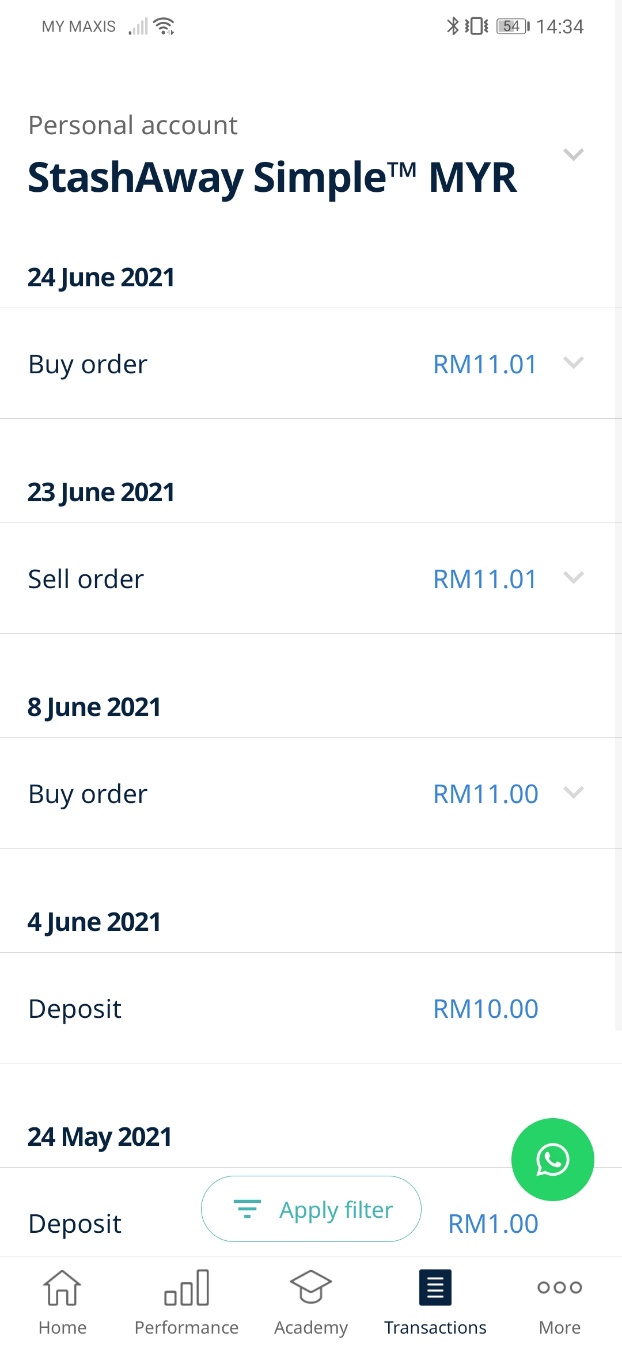 Transaction -
StashAway Simple’s Transaction
User Experience
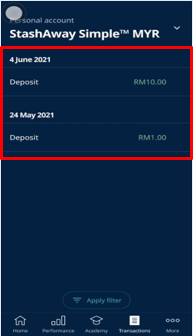 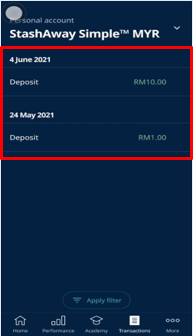 Rating: 4/5 
Shows deposited amount based on date
Able to Apply Filter
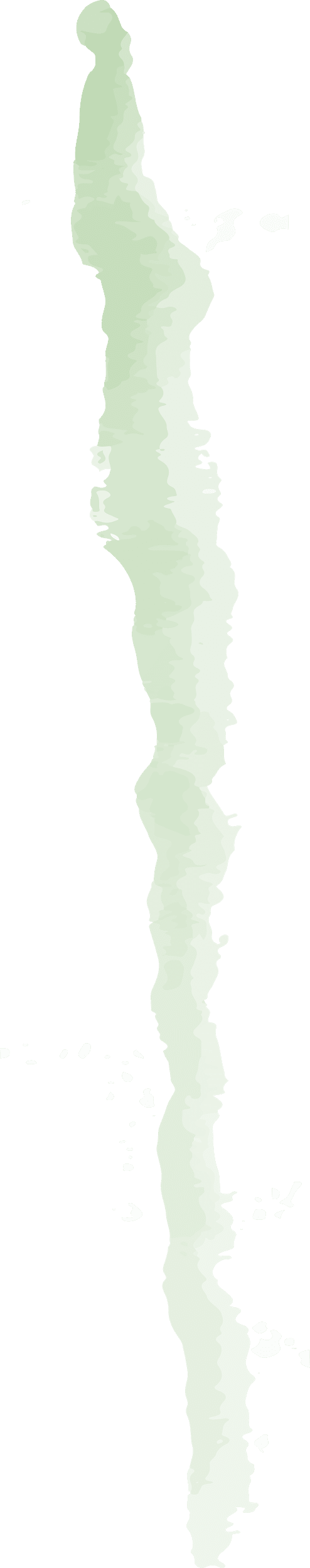 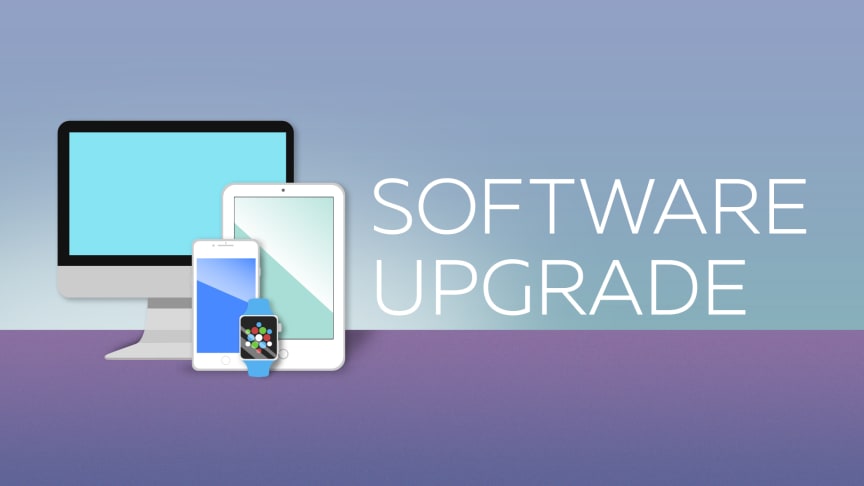 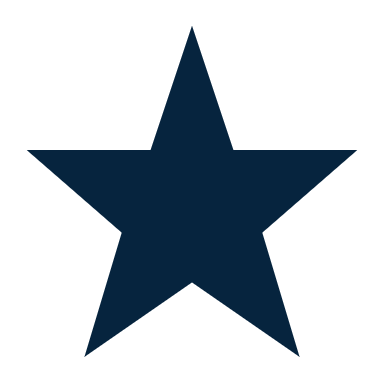 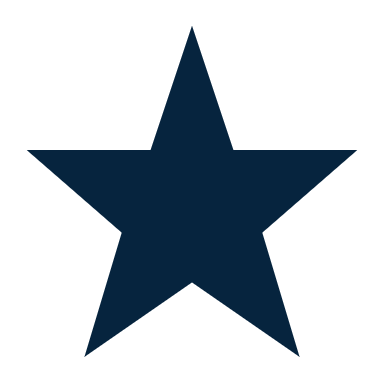 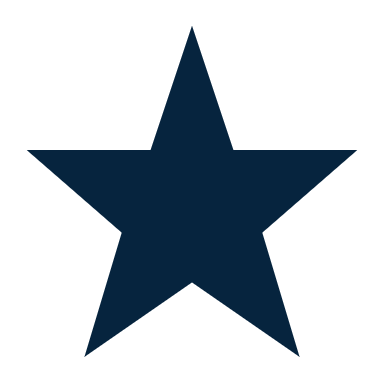 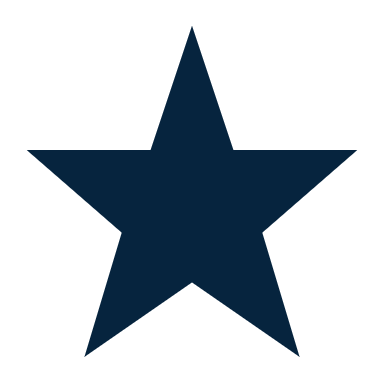 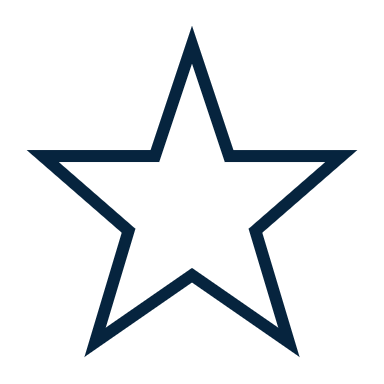 Area of Improvement
Shows different information 
Takes time to show the information
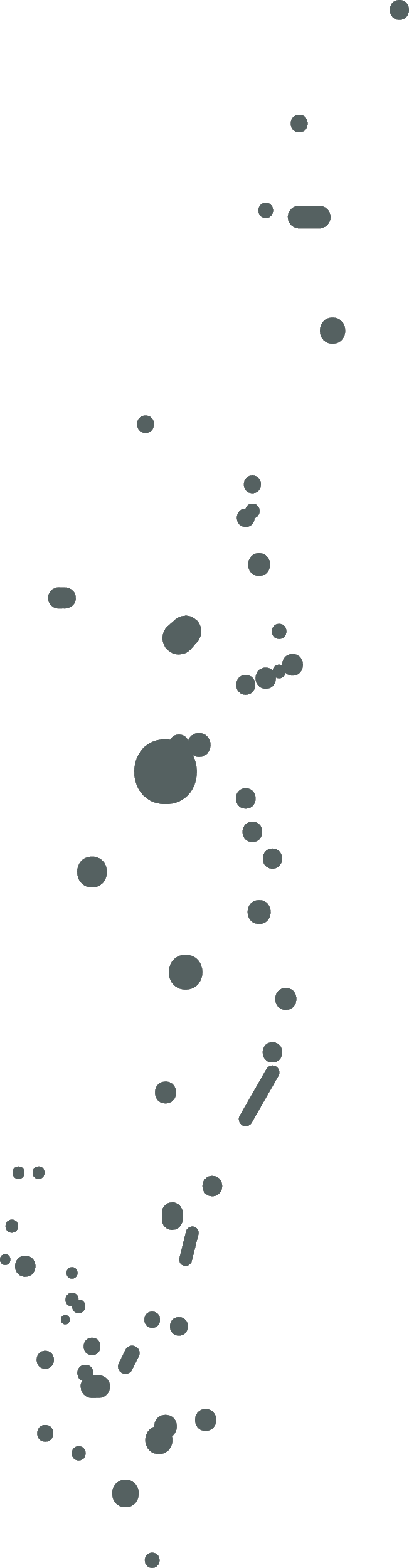 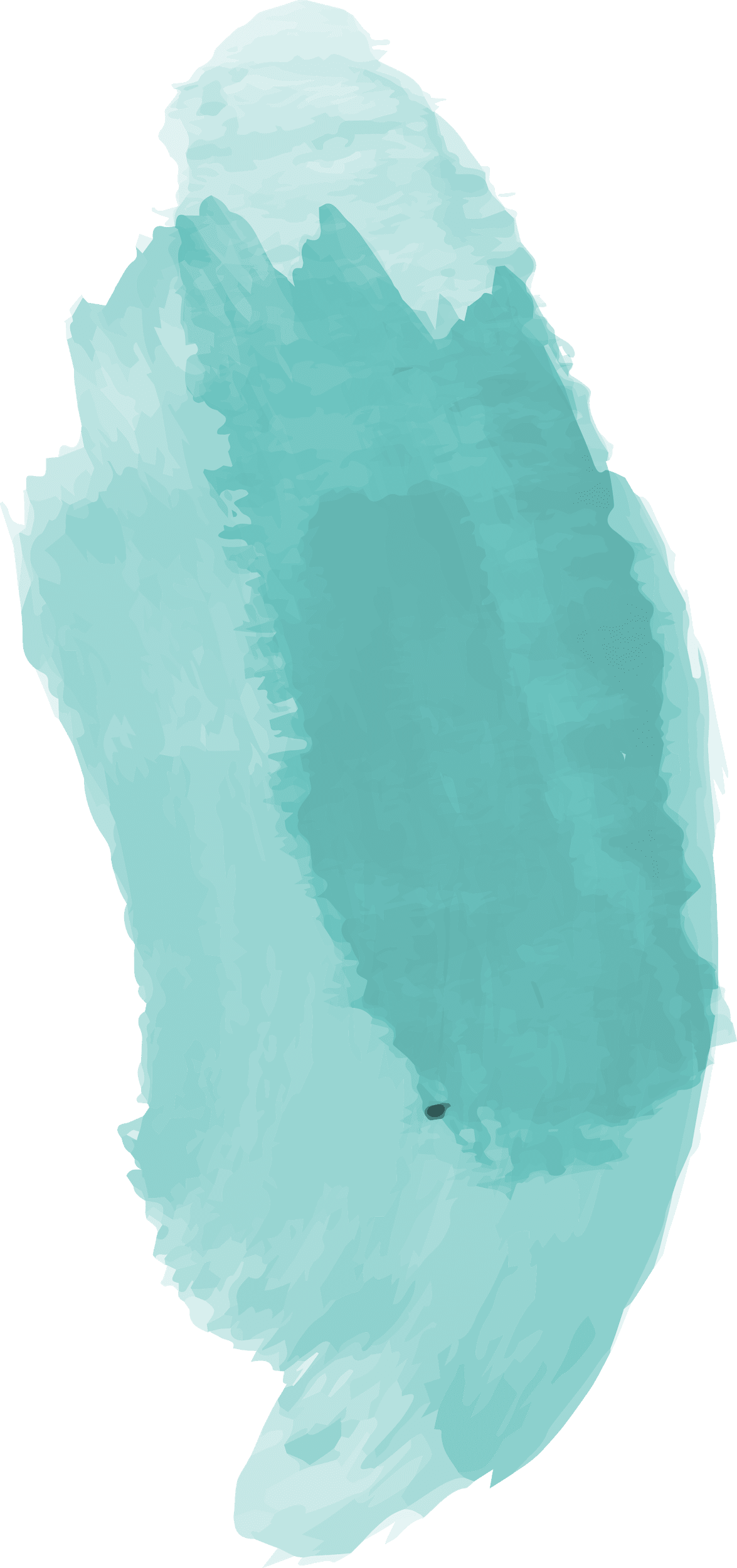 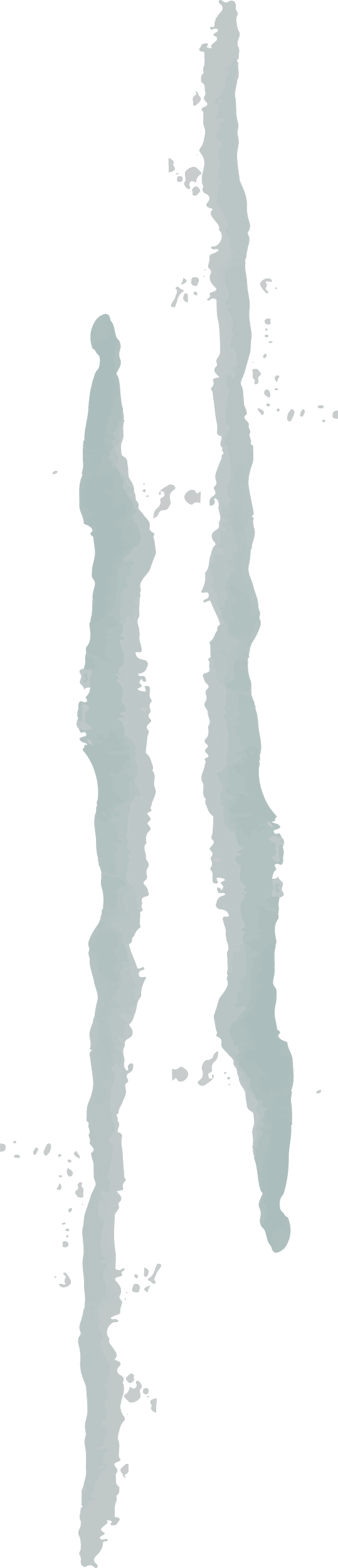 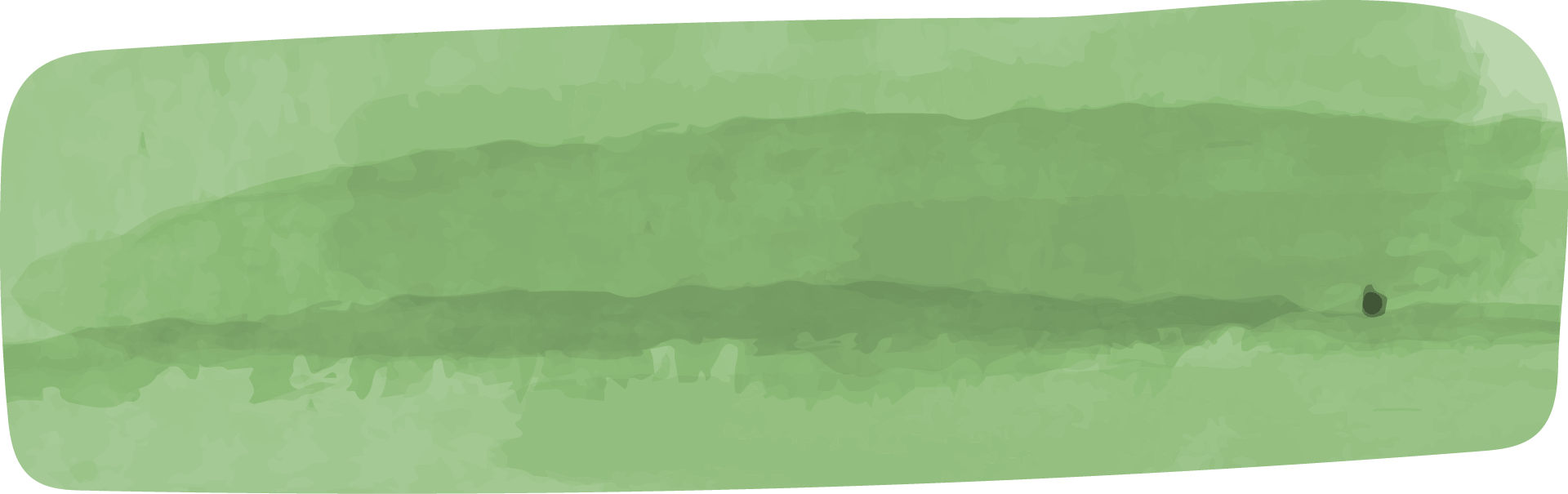 Suggestion
Software update 
Importance: - Patch up security flaws - Users deserve best quality
Benefits: - Improved stability of application
Objectives For GTP4
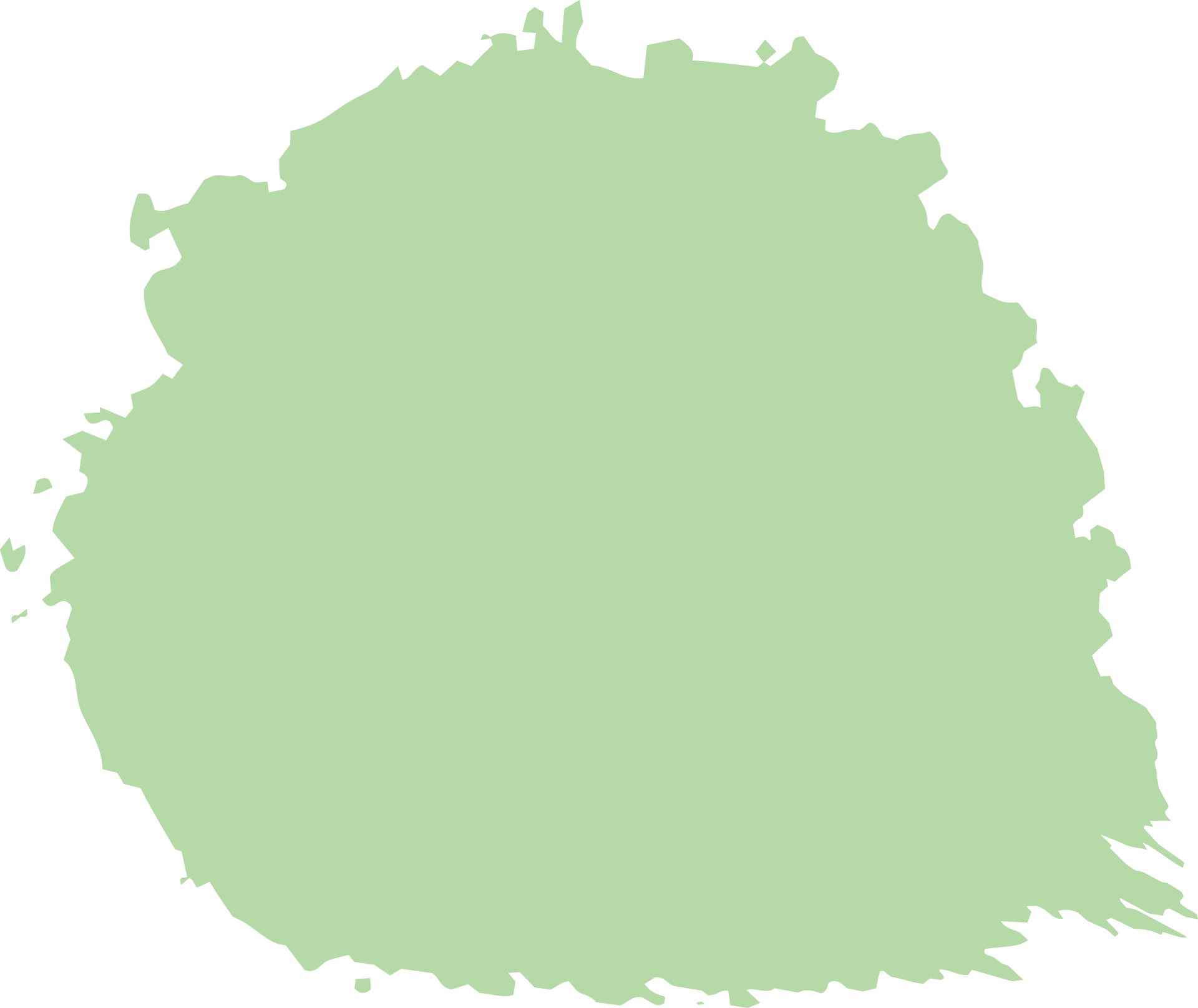 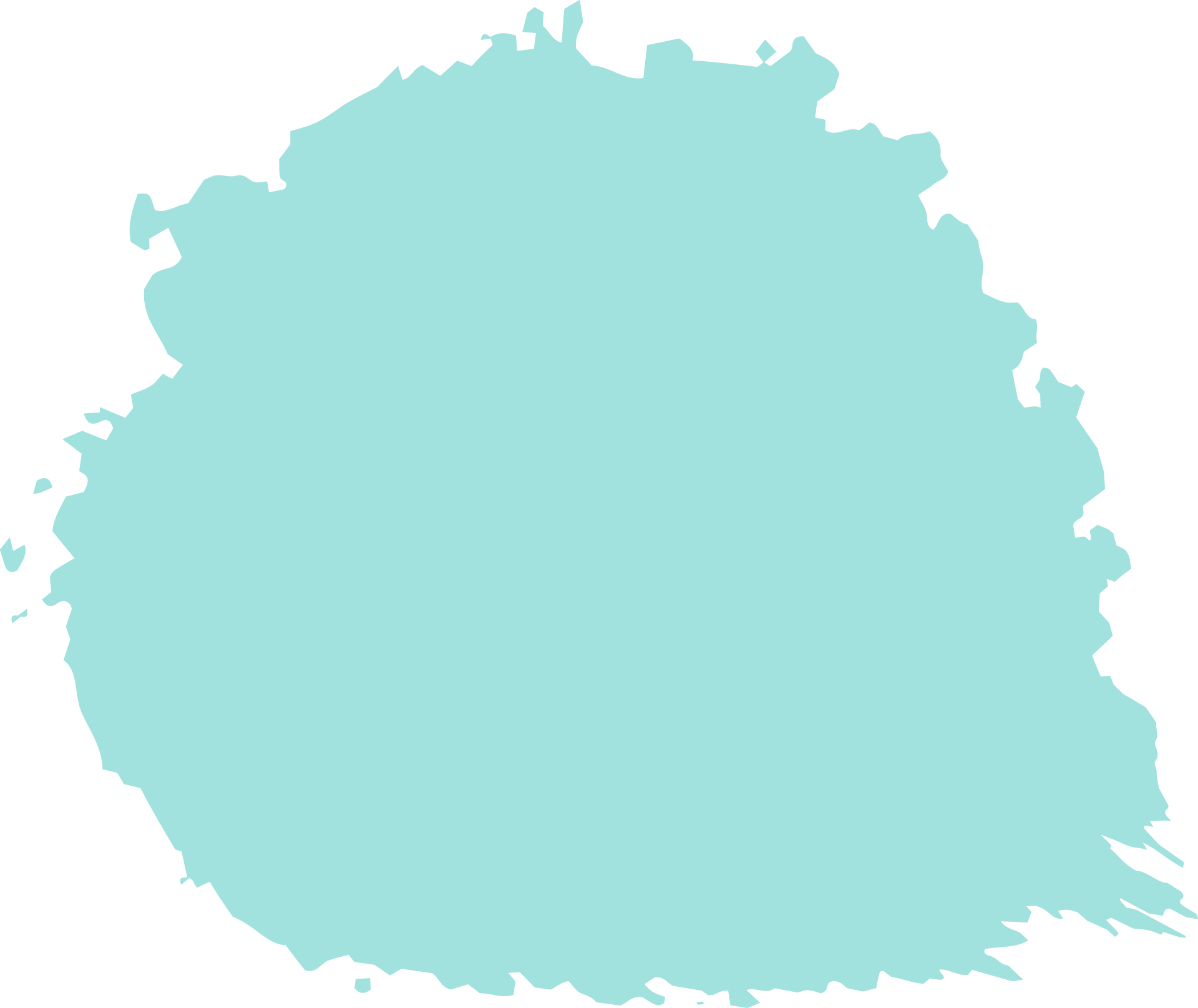 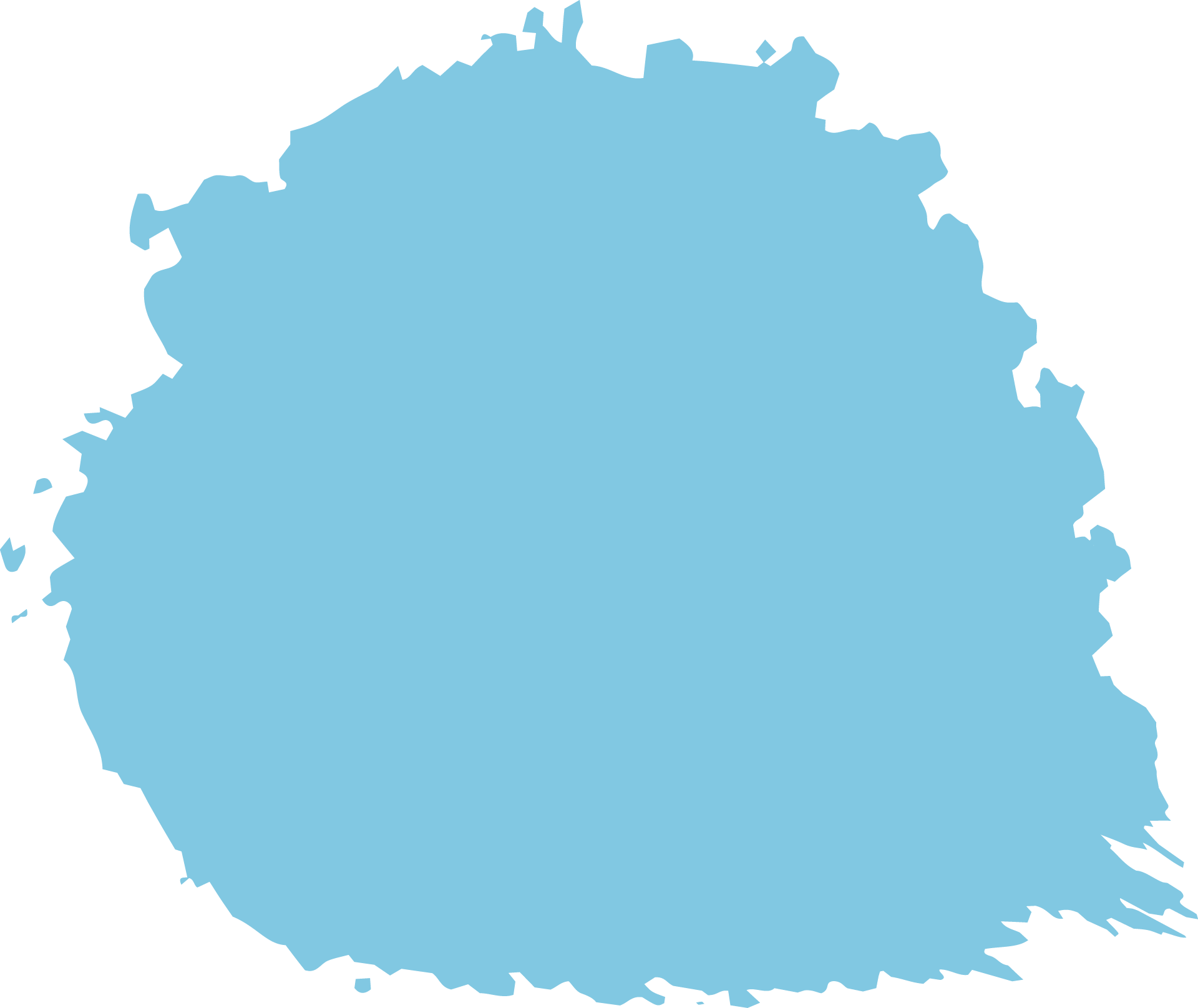 Identify what the customers need the most
Issues faced by current users
Build strategies for the improvement
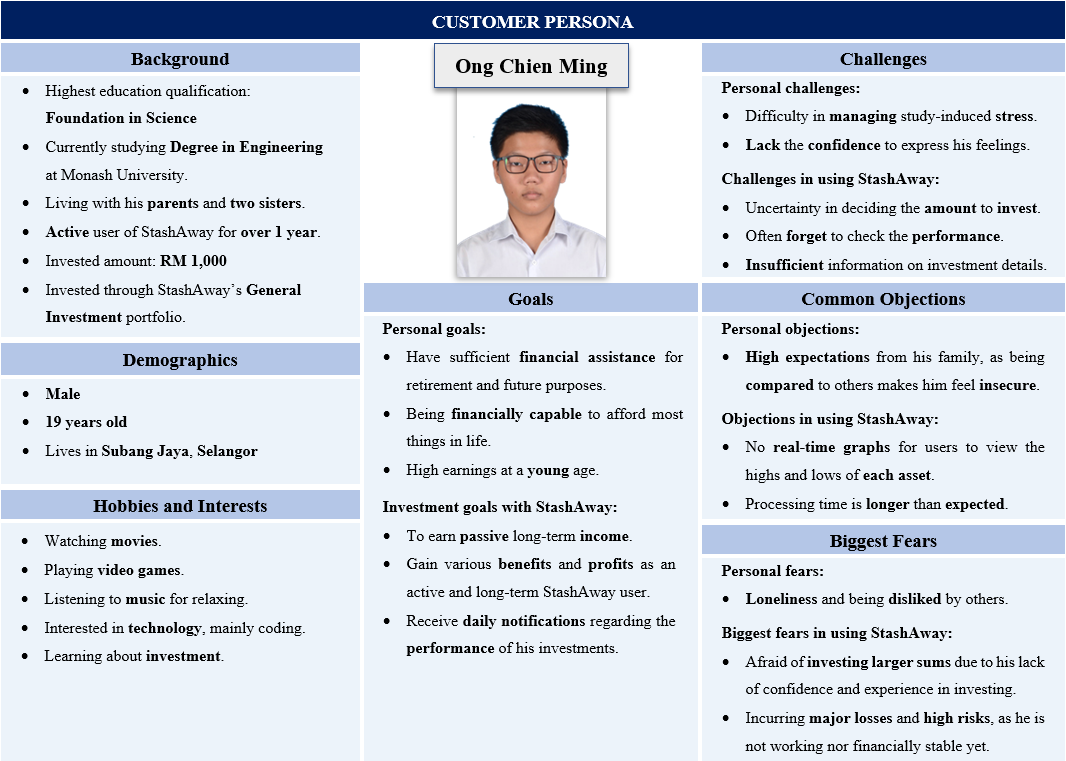 Suggestion
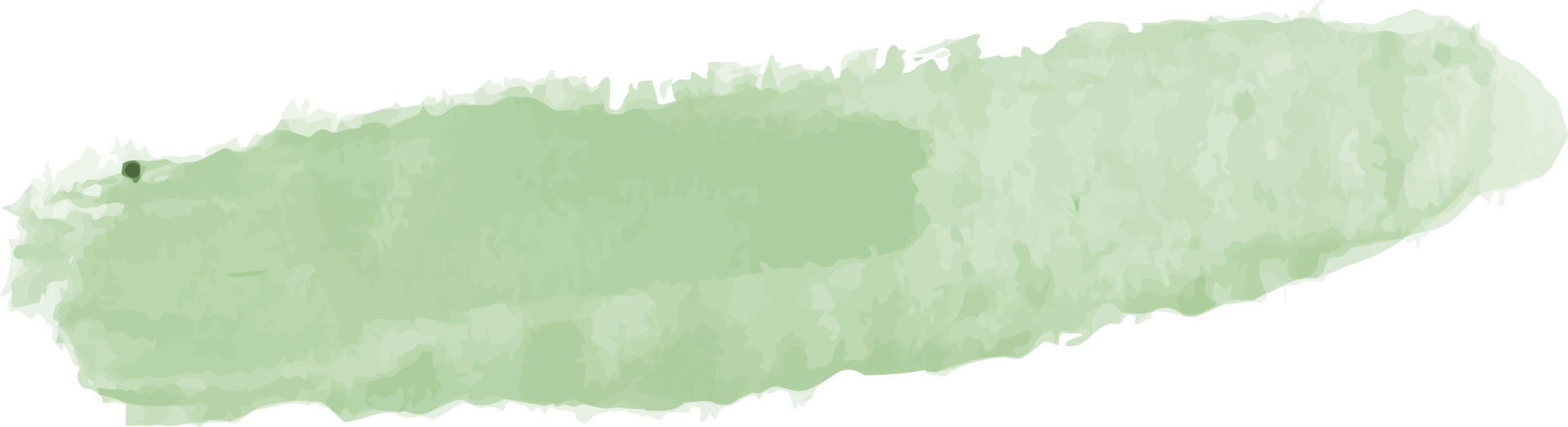 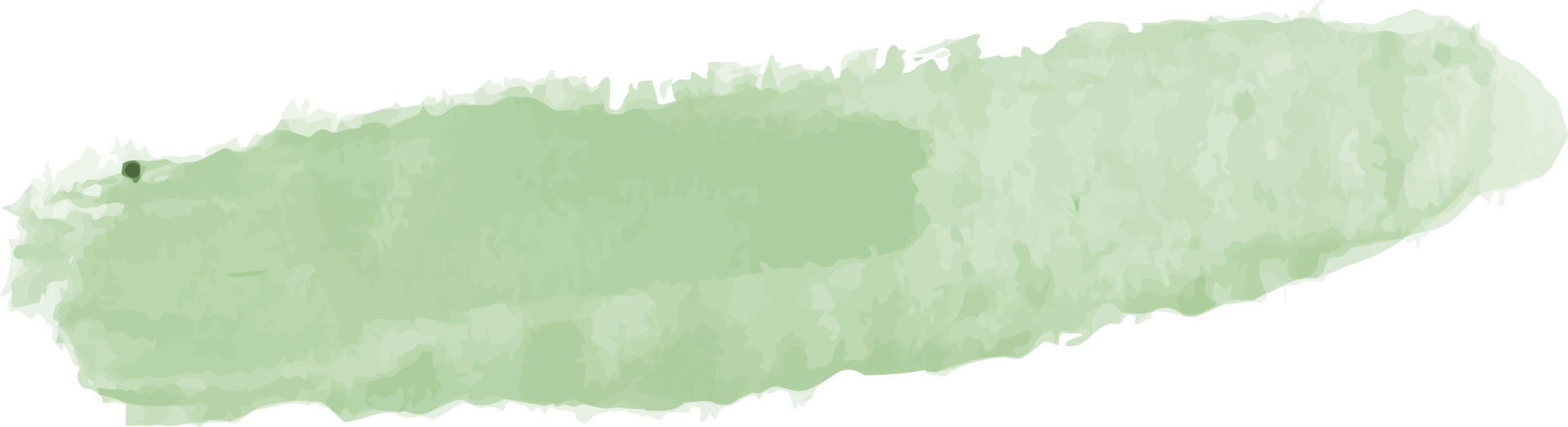 Goal-Based Learning
Notification
Have Daily Push Notification
Updates on Return or Losses 
Keep the user Up To Date
Add a Goal for college student
Tailer their needs
Low risk , Long Term
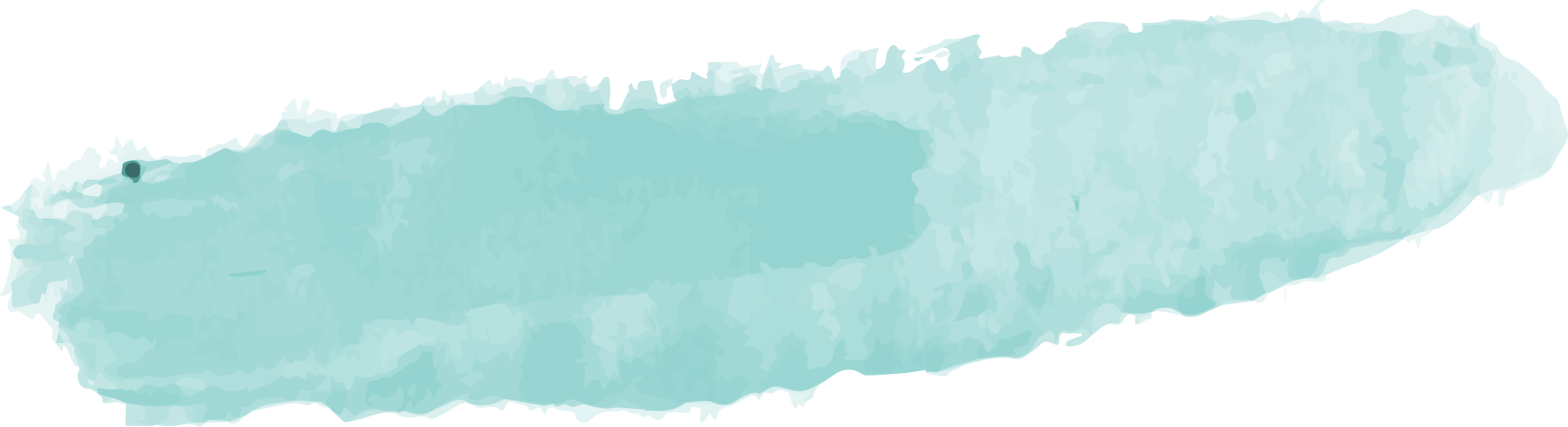 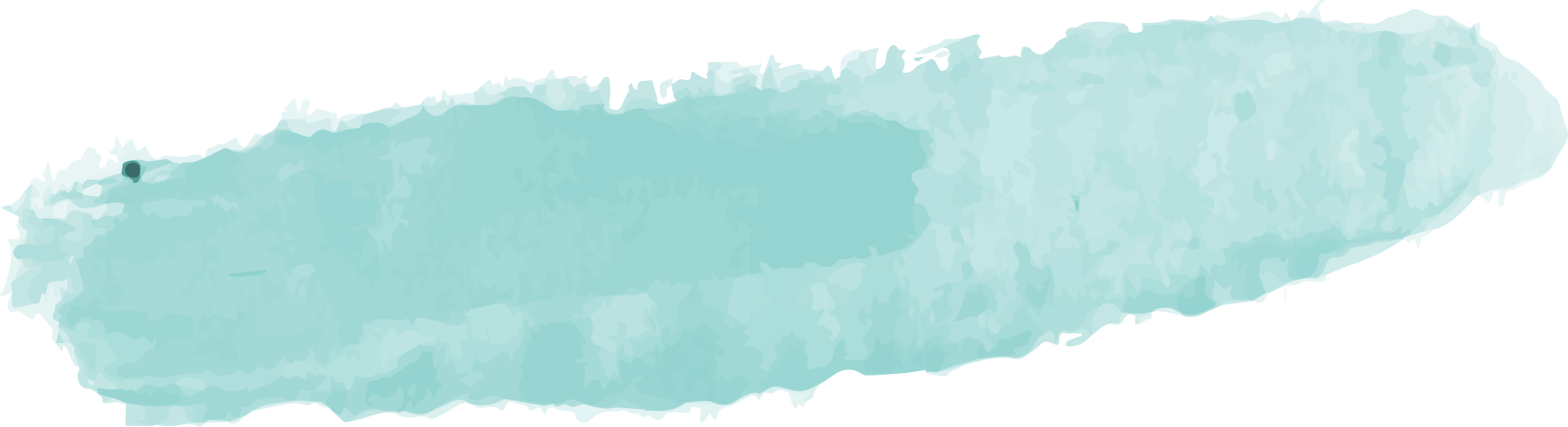 Performance Graph
Marketing Strategy
Provide Graph for Specific Assets
Gold, Bonds, Equities
Informative
Social Media Platform: Instagram 
Referral Program: RM10 bonus
SEM
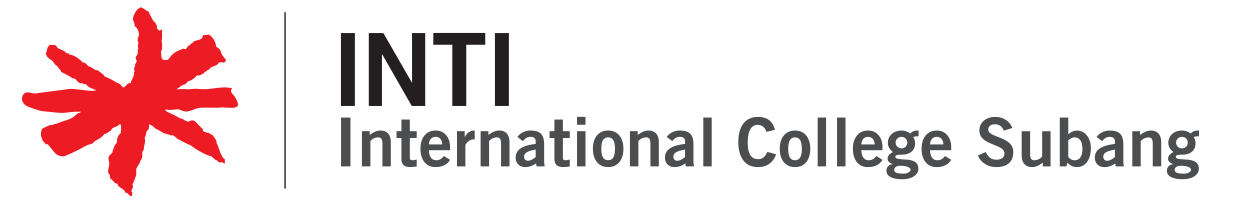 THANK YOU
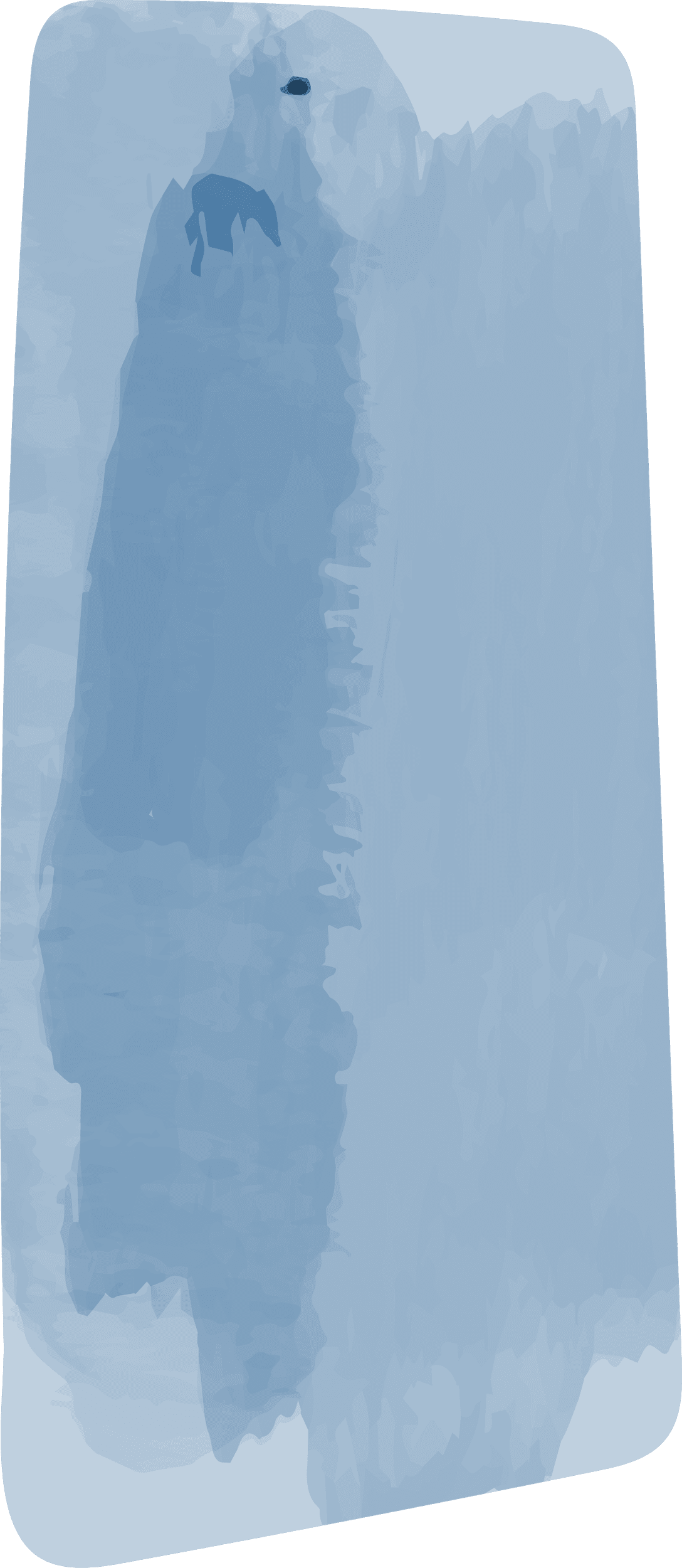 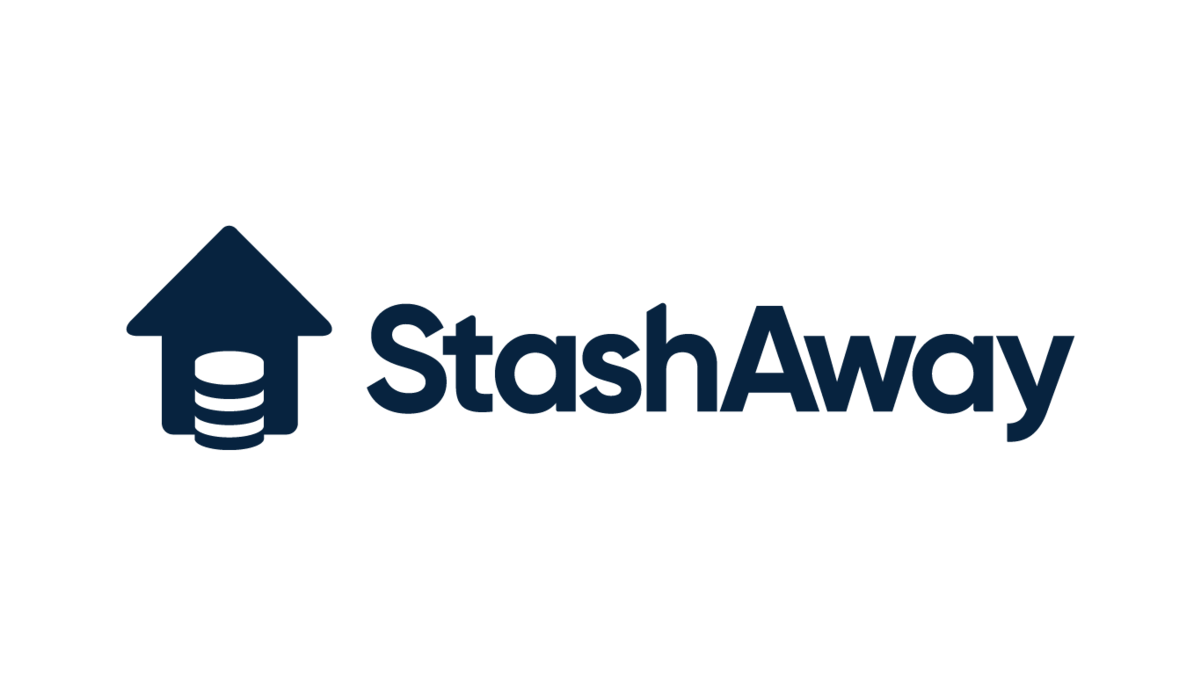 BY: Team Hustlers